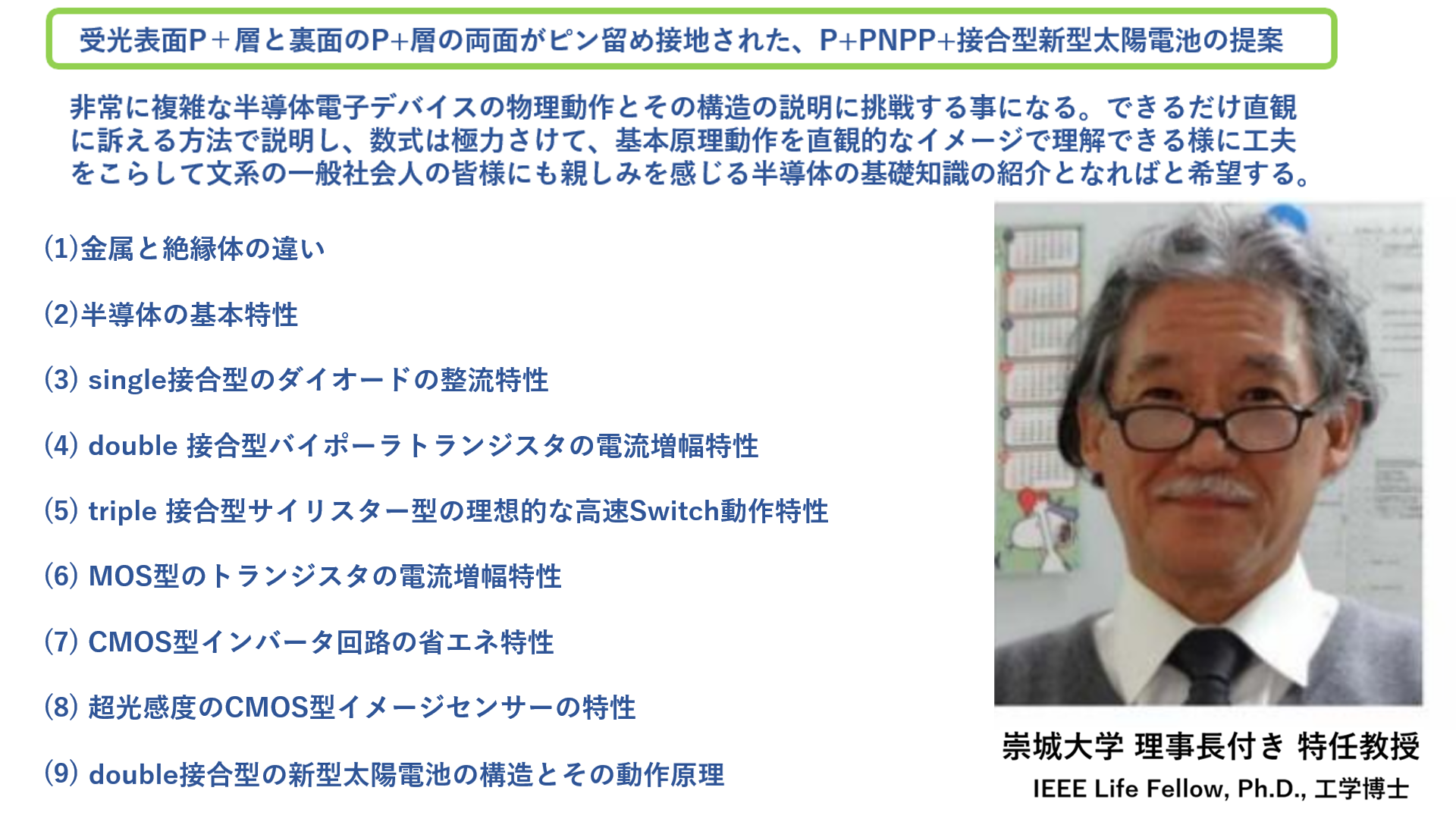 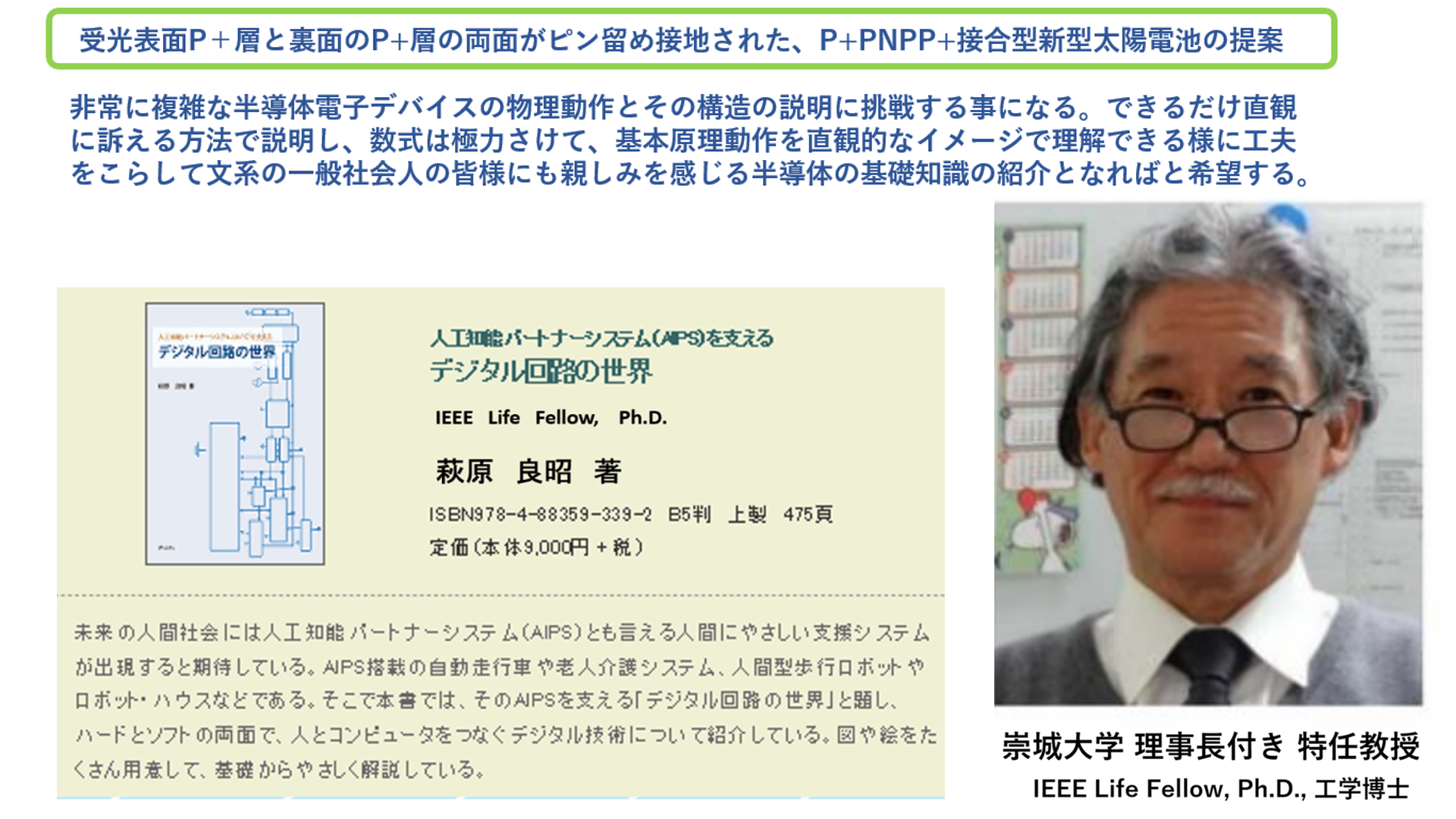 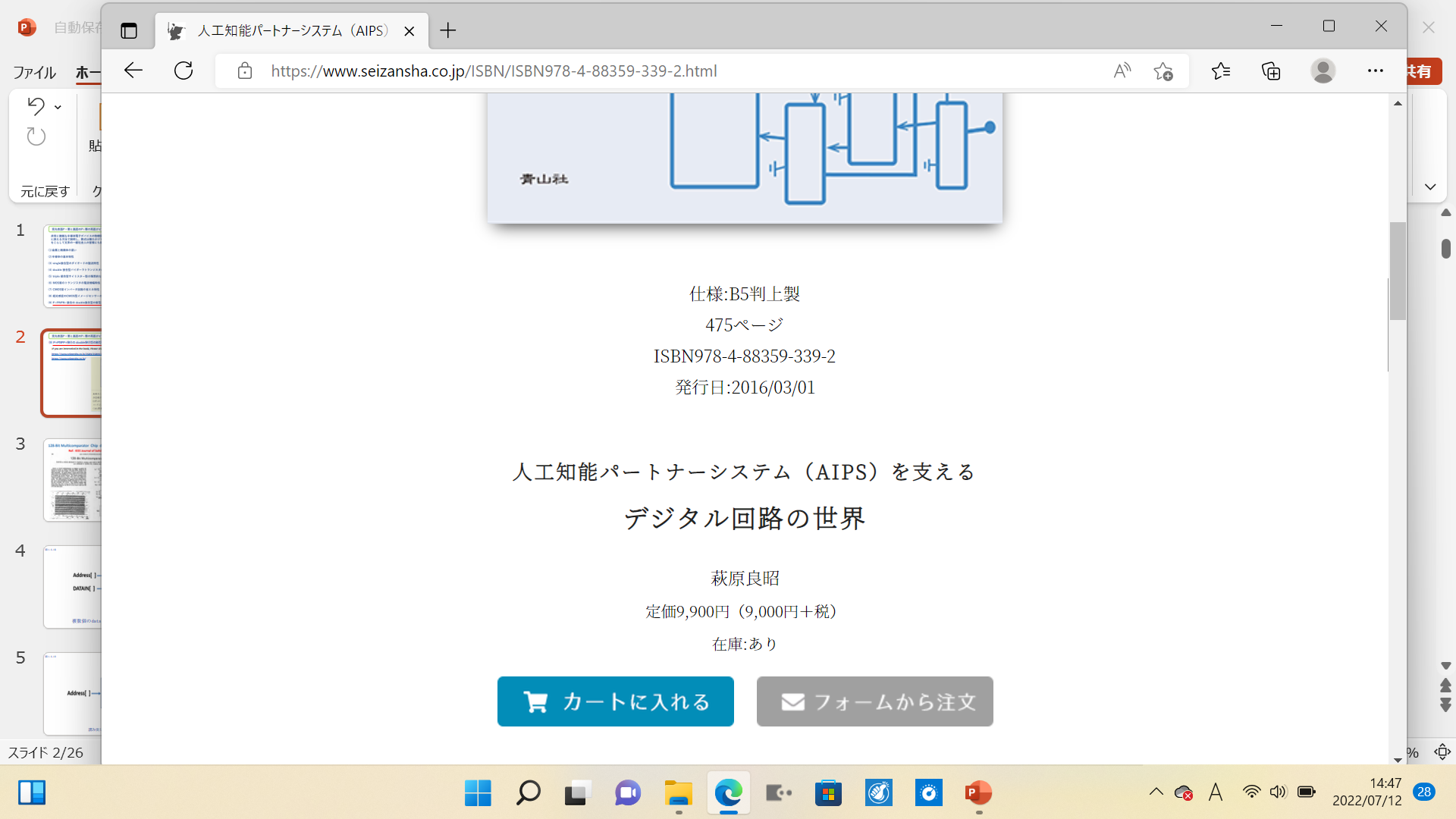 (8) 超光感度のCMOS型イメージセンサーの特性
詳細は青山社出版の人工知能パートナーシステム(AIPS)を支える「デジタル回路の世界」に記載。https://www.seizansha.co.jp/ISBN/ISBN978-4-88359-339-2.htmlhttps://www.seizansha.co.jp/
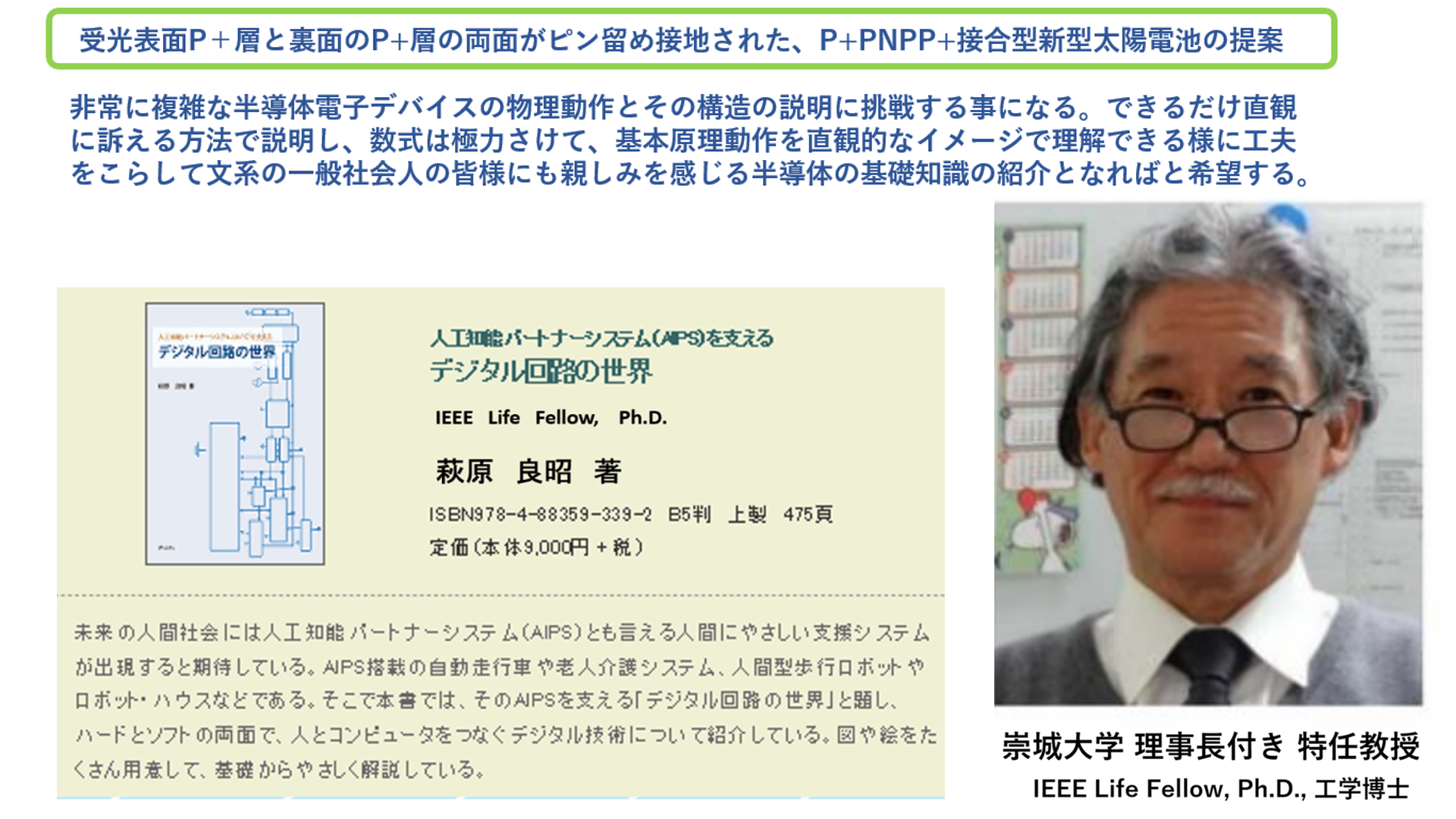 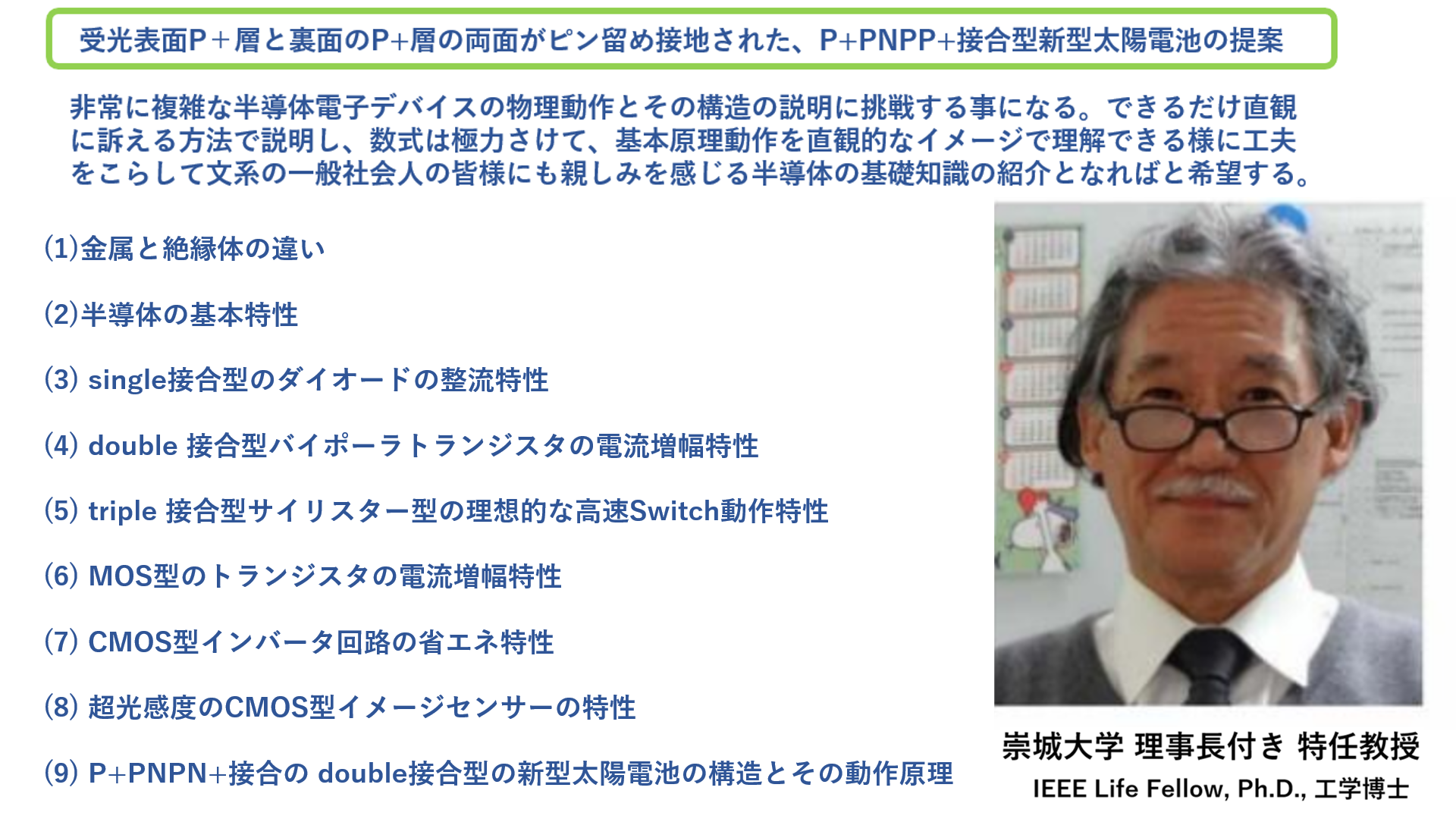 Recent Publications on Pinned Photodiode by Hagiwara (AIPS)+++++++++++++++++++++++++++++++++++++++++++（１）　P2019_3DIC2019_Paper_on_3D_Pinned_Photodiode_6_pages.pdf（２）　P2020_EDTM2020_PaperID_3C4_by_Hagiwara_4_pages.pdf　　　　EDTM2020_Paper_on_the P+PN+P Junction Pinned Photodiode and Schottky Barrier Photodiode.html
（３）　P2021_IJSSA2021_Paper_20210616_on_Electrostatic_and_Dynamic_Analysis_of_Pinned_Photodiodes.pdf　　　　P2021_IJSSA2021_Paper_20210616_on_Electrostatic_and_Dynamic_Analysis_of_Pinned_Photodiodes.html
（４）　P2021_ICECET2021_Paper61.pdf 
　　
　　　　P2021_ICECET2021_Paper61_html　
（５）   P2021ICECET2021_Paper75.pdf
        
         　P2021_ICECET2021_Paper75_html

++++++++++++++++++++++++++++++++++++++++++++
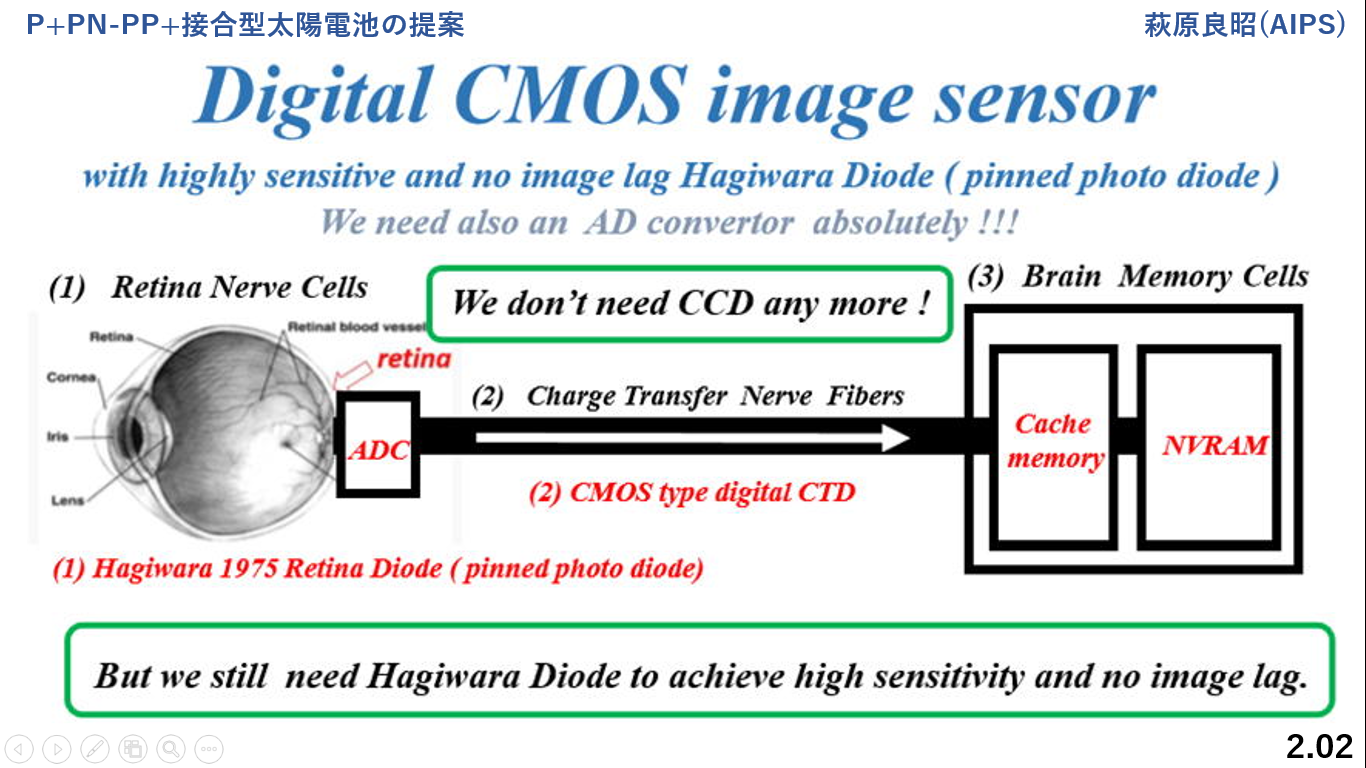 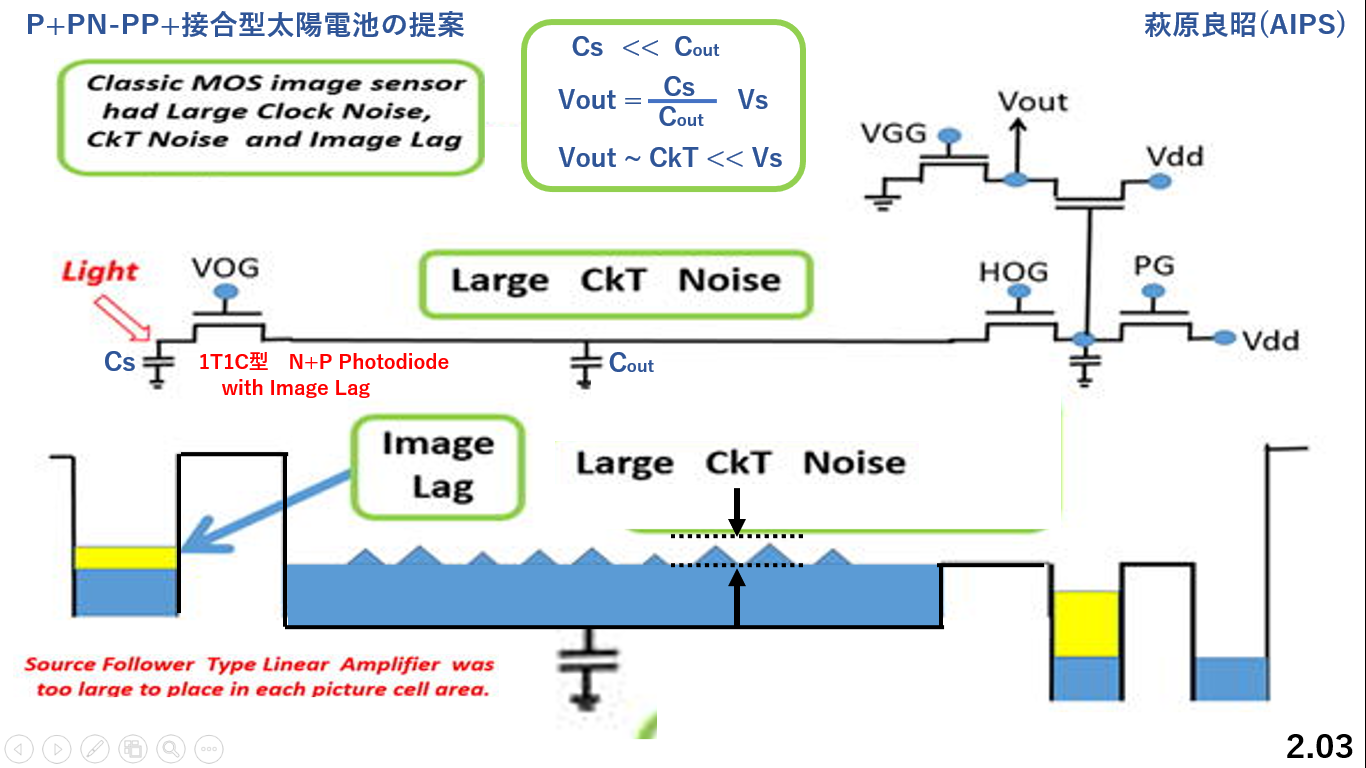 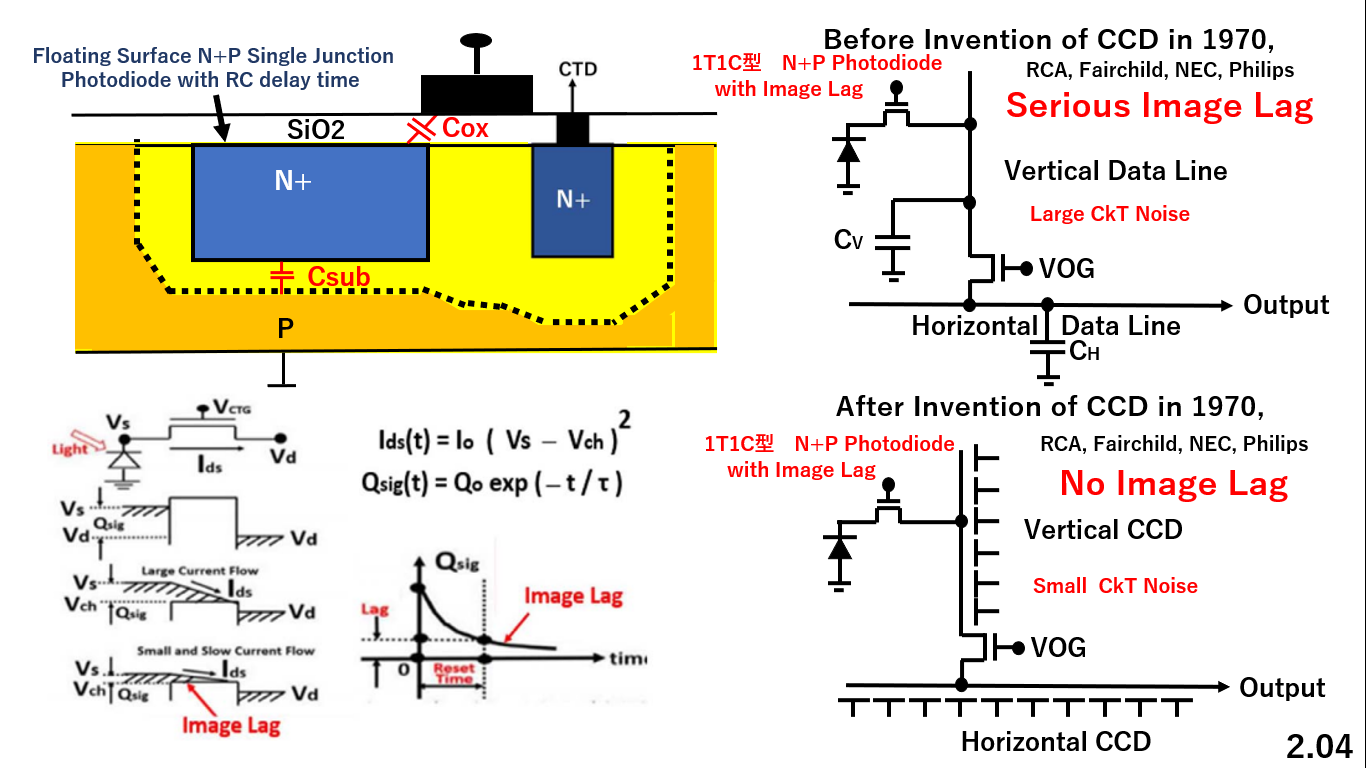 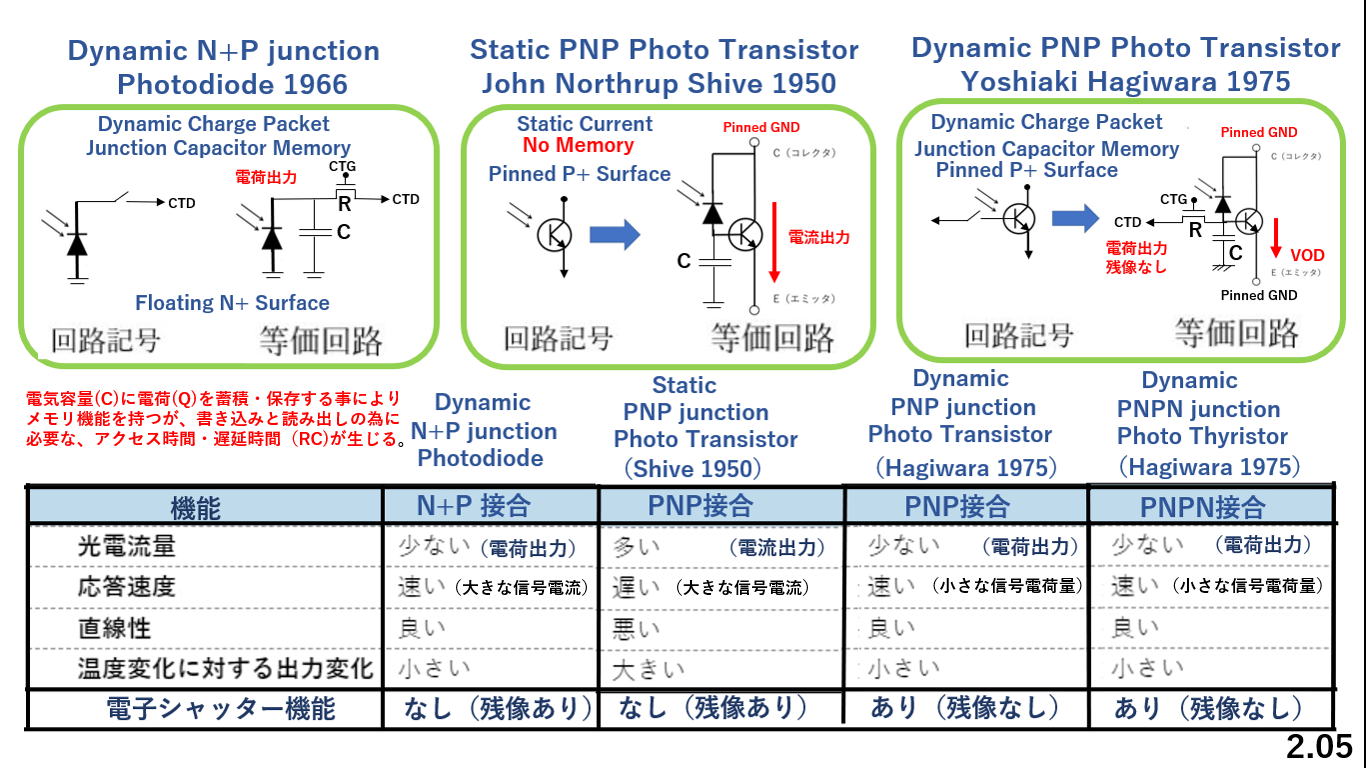 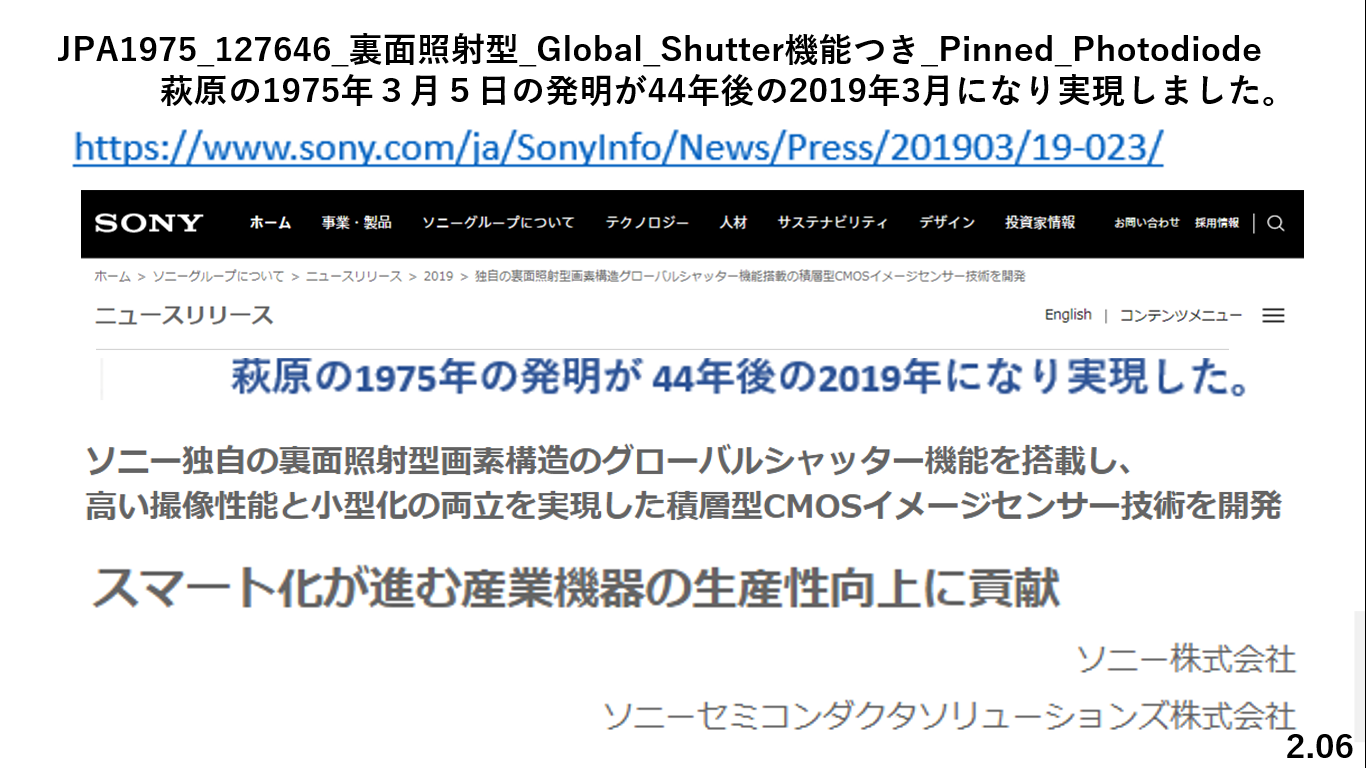 JPA1975_127646_裏面照射型_Global_Shutter機能つき_Pinned_Photodiode
　　　萩原の1975年３月５日の発明が44年後の2019年3月になり実現しました。
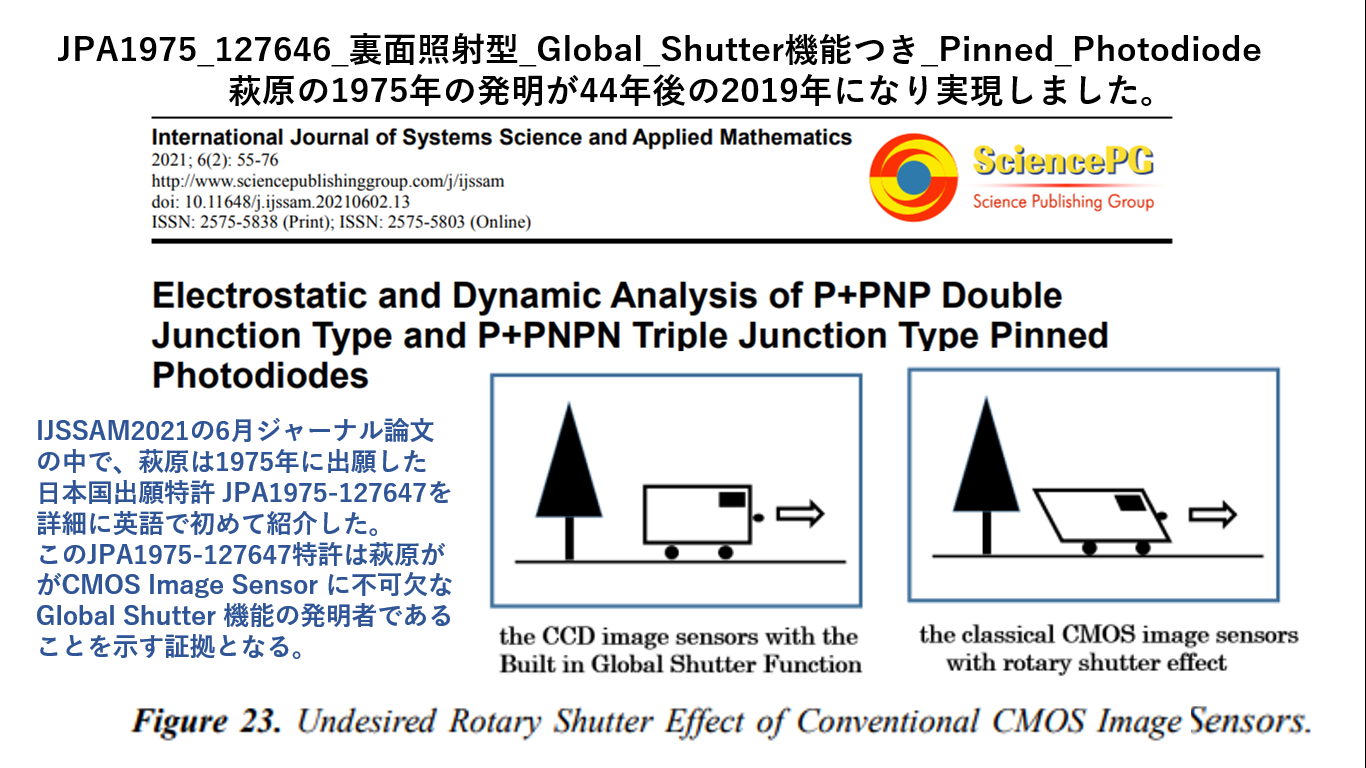 2.07
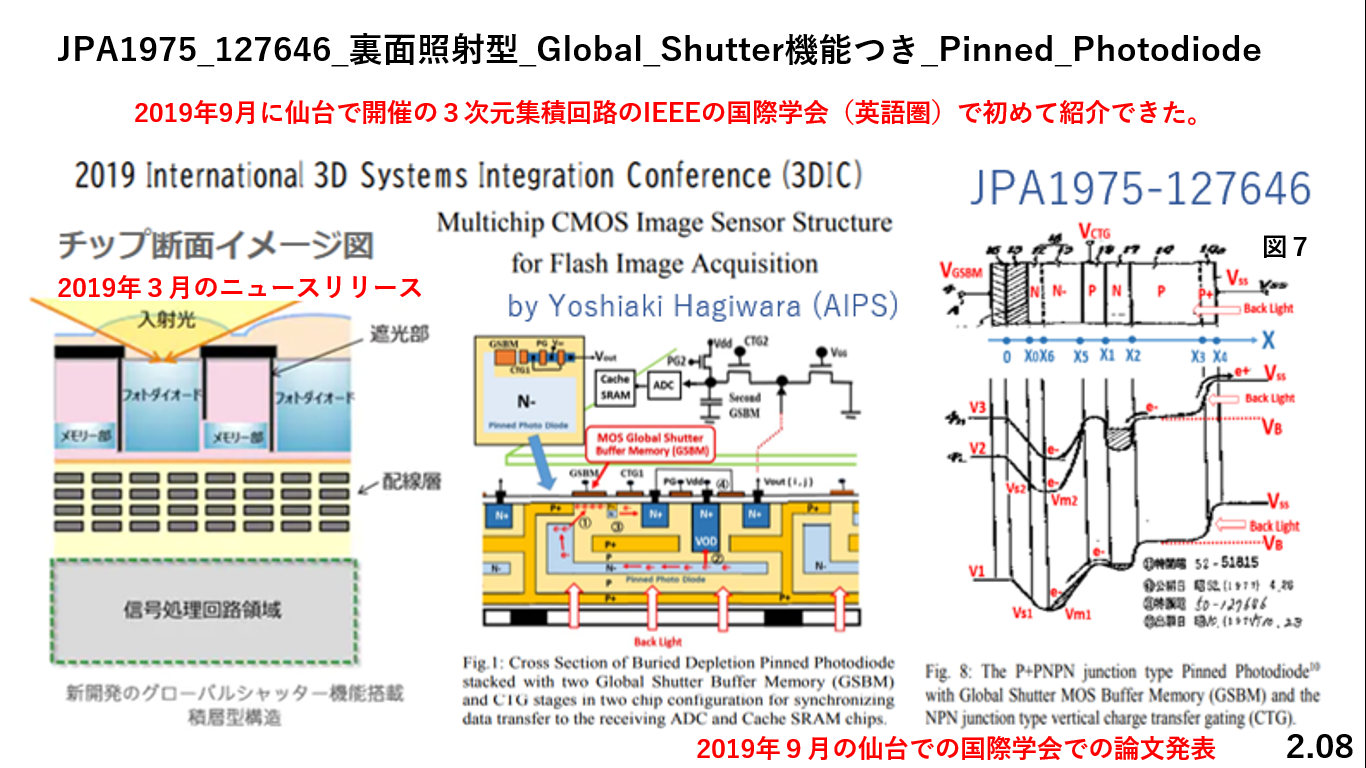 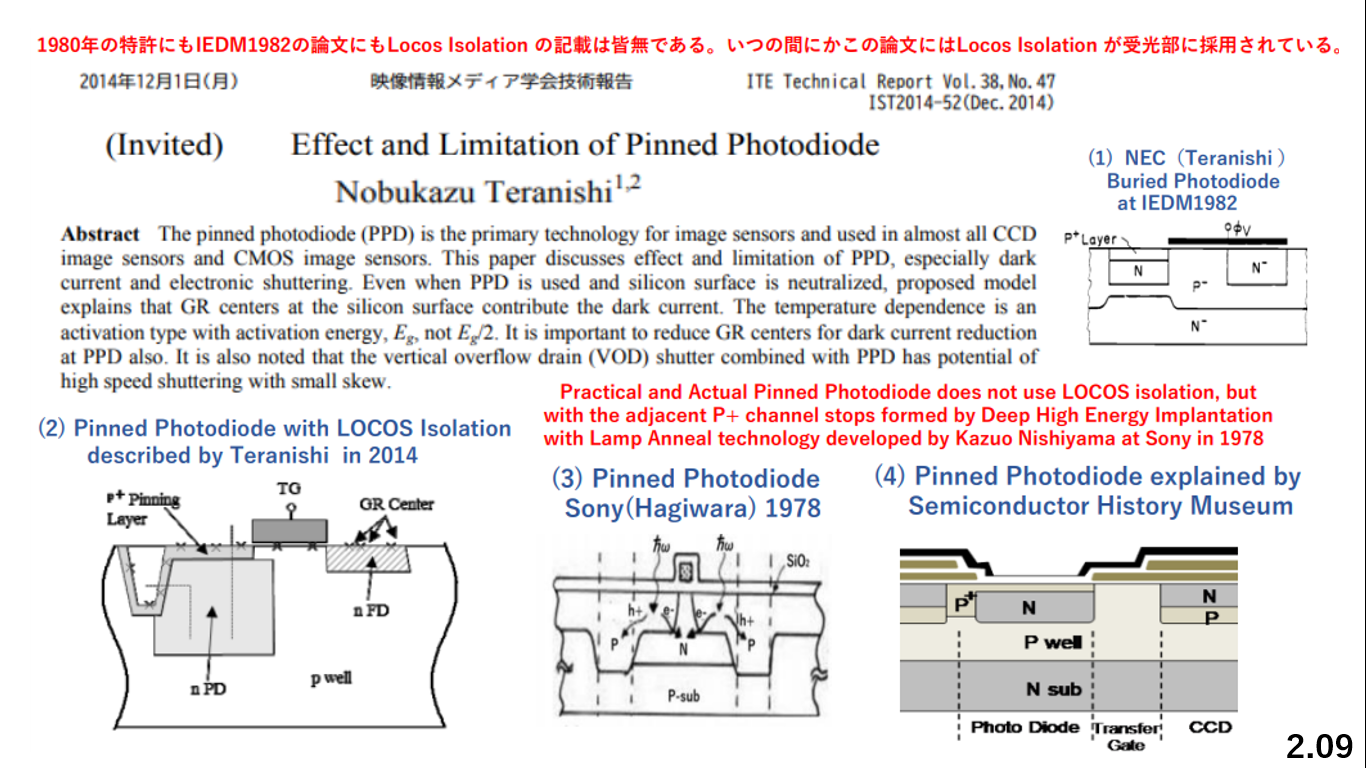 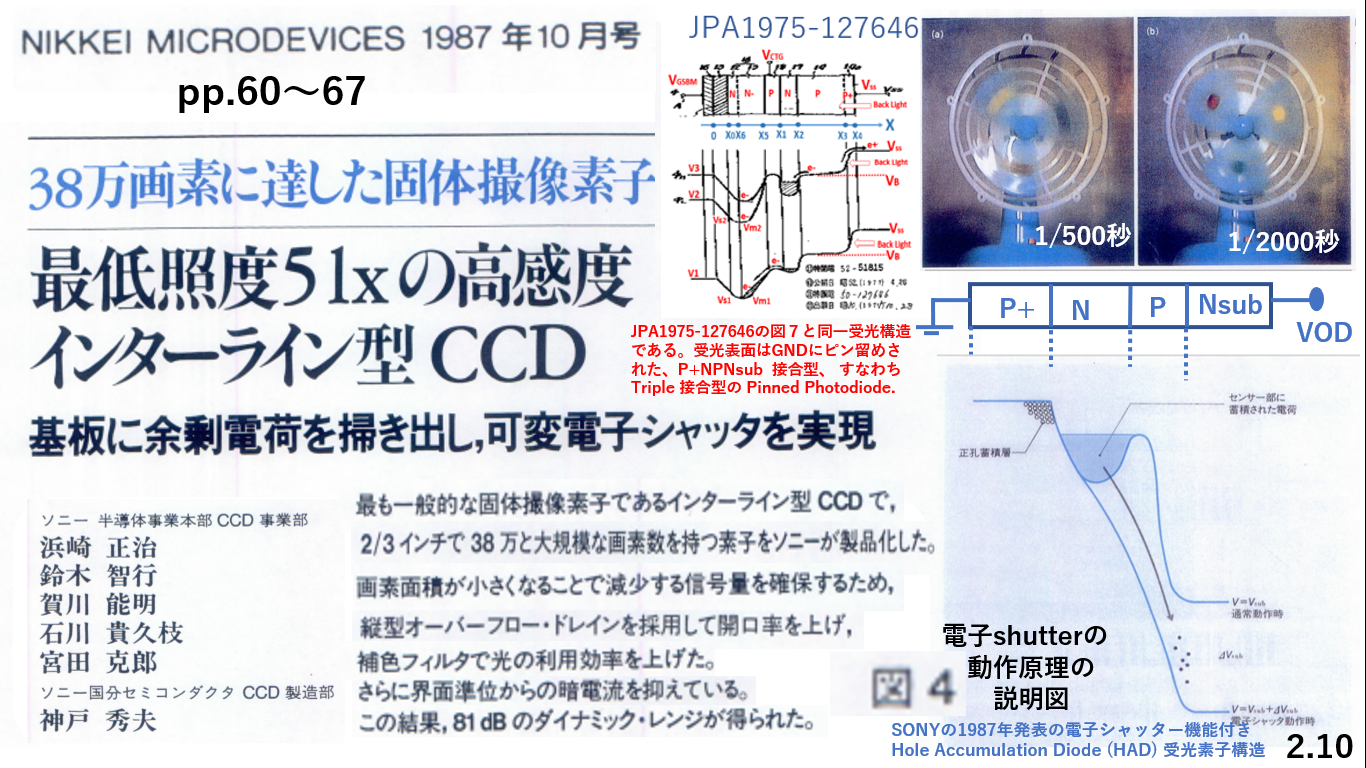 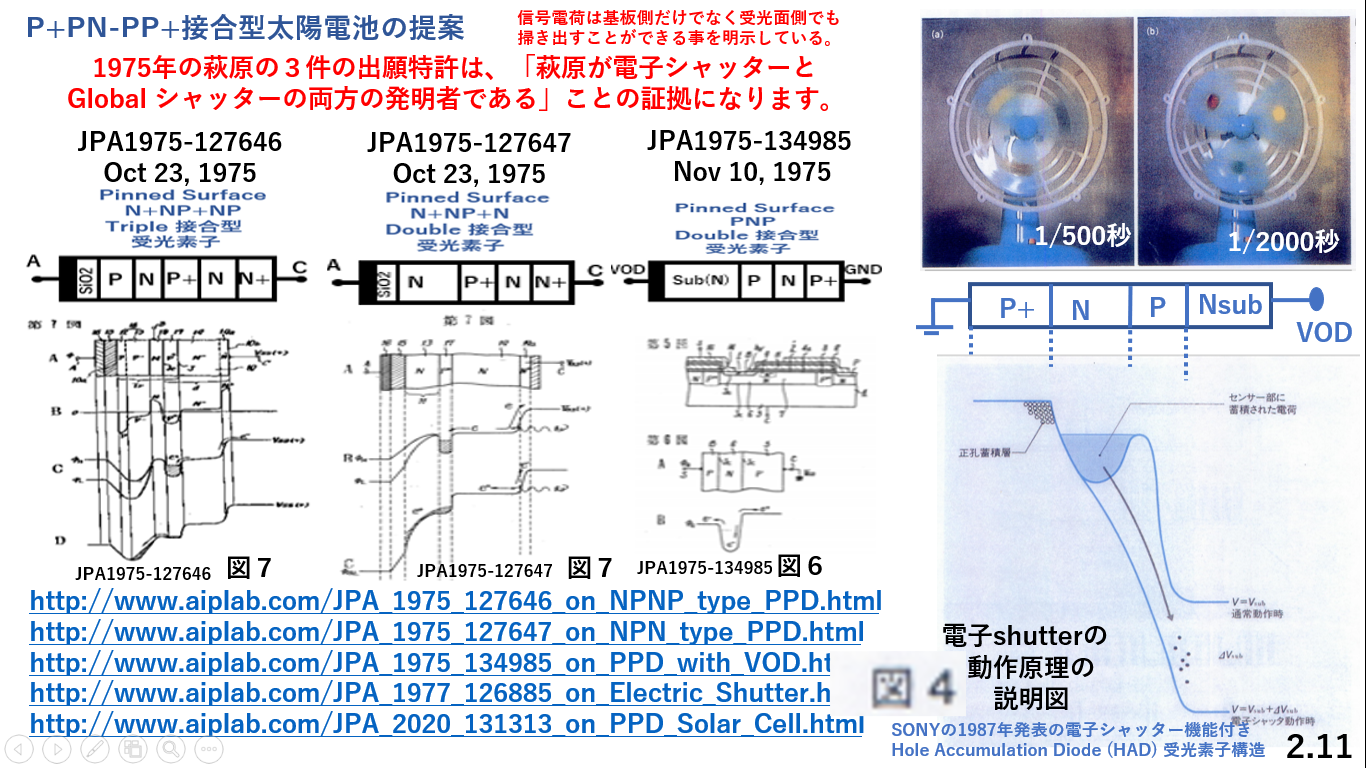 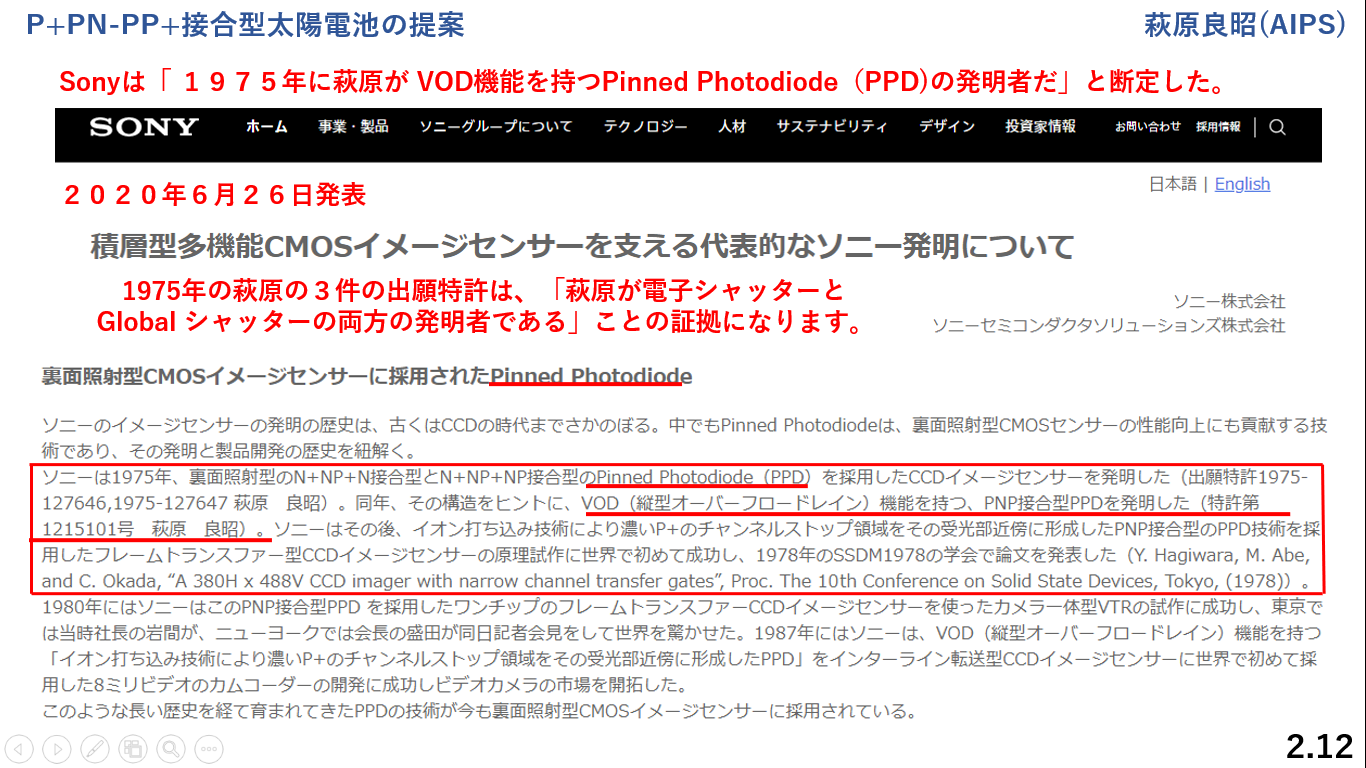 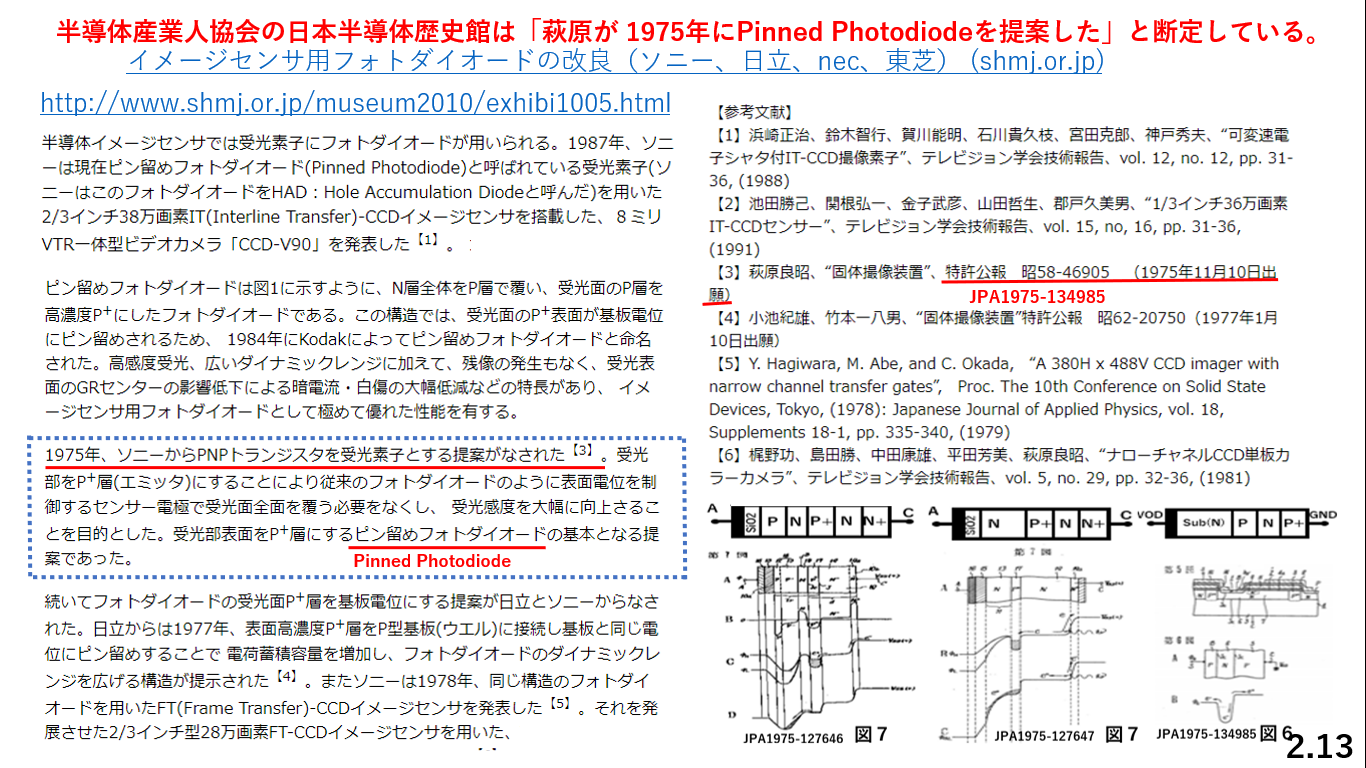 半導体産業人協会日本半導体歴史館は「萩原が Pinned Photodiodeの基本提案者」と断定している。
イメージセンサ用フォトダイオードの改良（ソニー、日立、nec、東芝） (shmj.or.jp)
http://www.shmj.or.jp/museum2010/exhibi1005.html
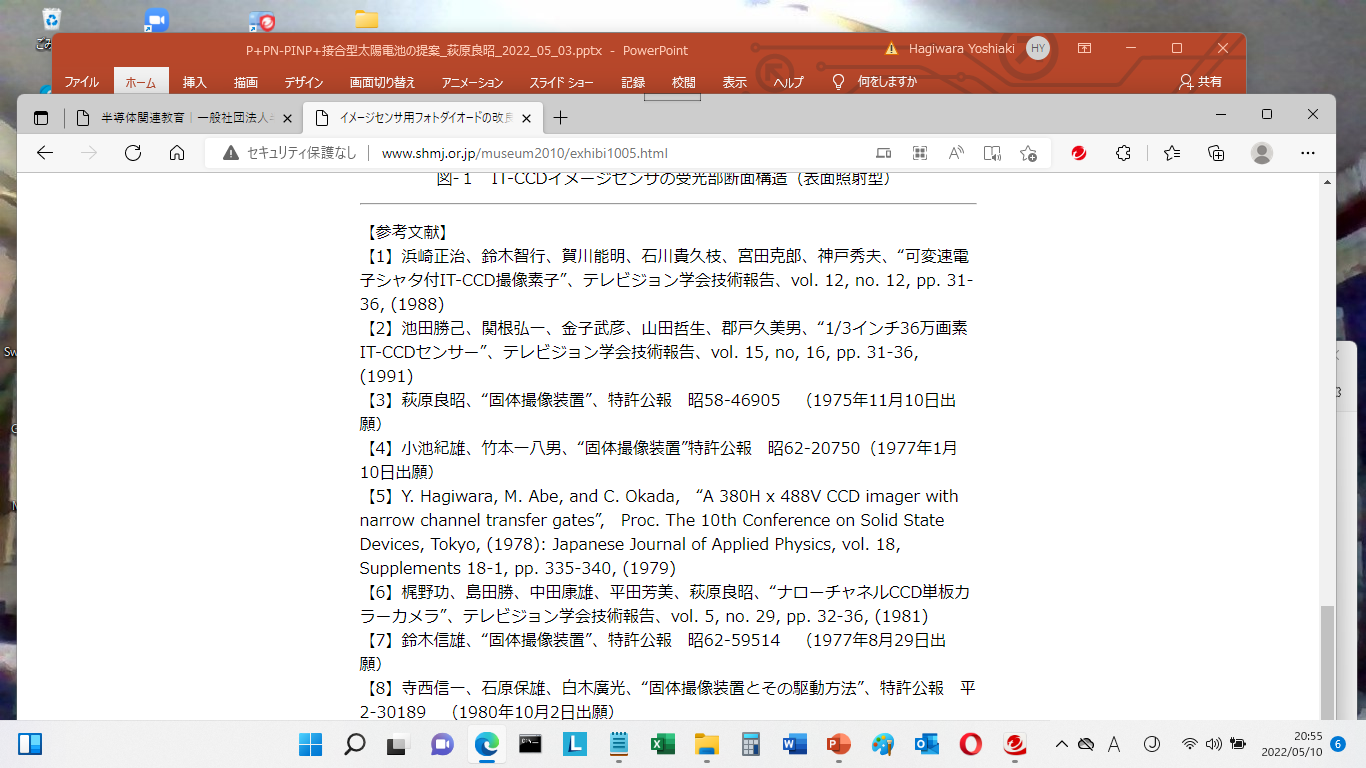 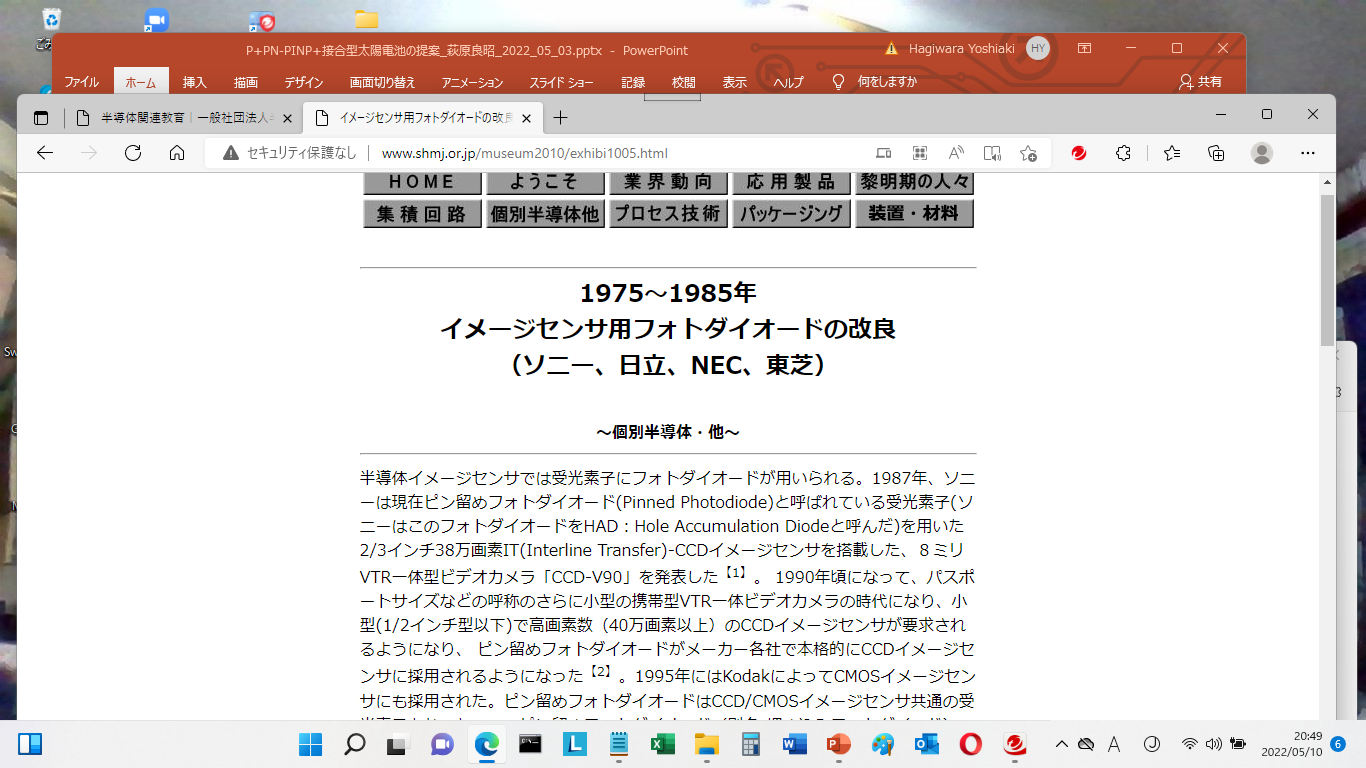 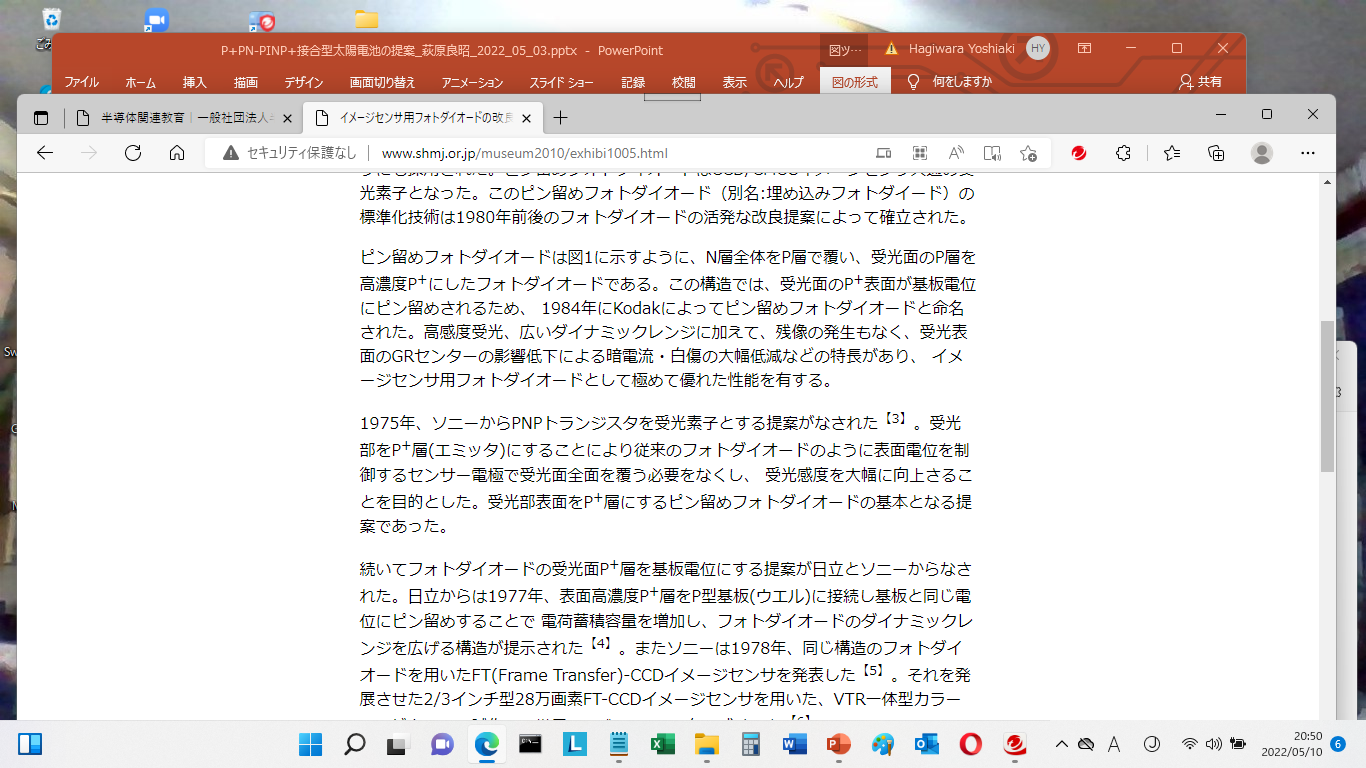 with Adjacent P+ Channel Stops
Excellent Blue Light Sensitivity and No Image Lag
Sony SSDM1978 Paper by Hagiwara
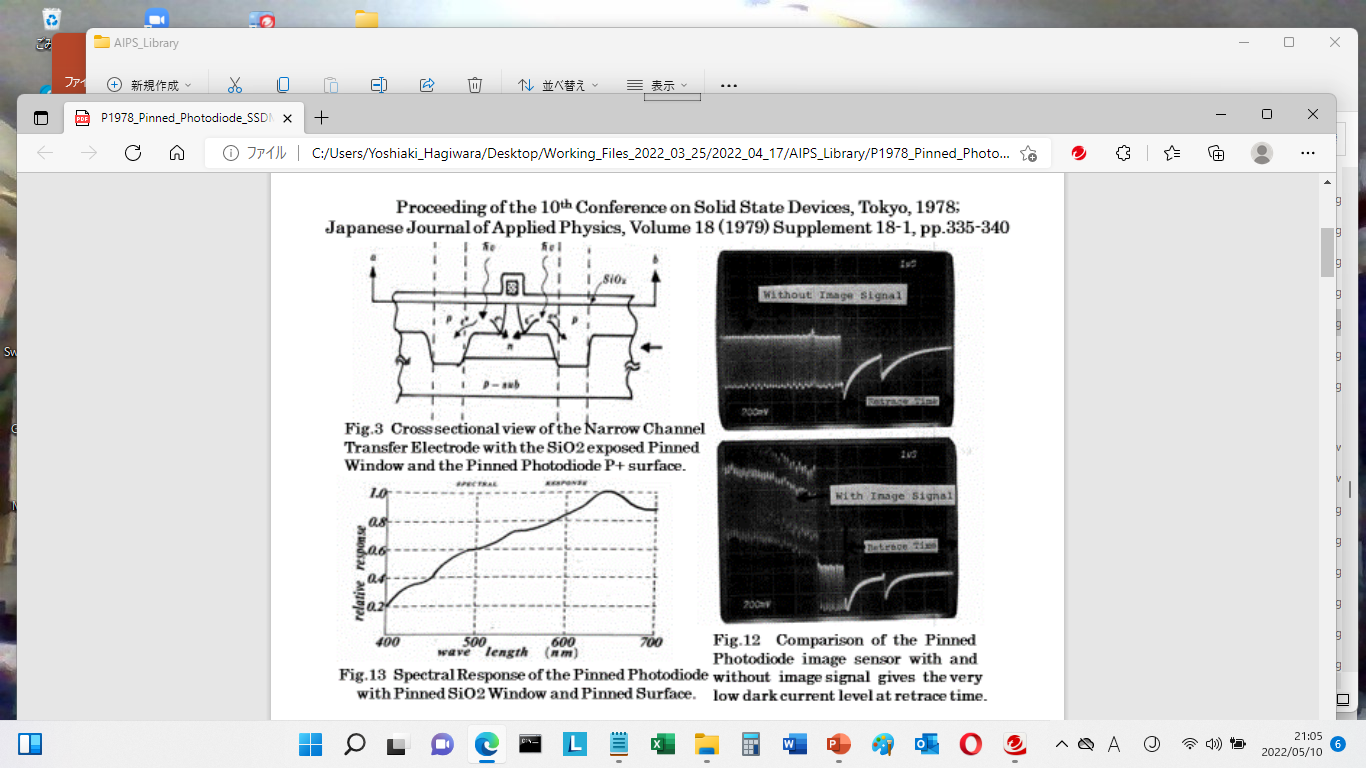 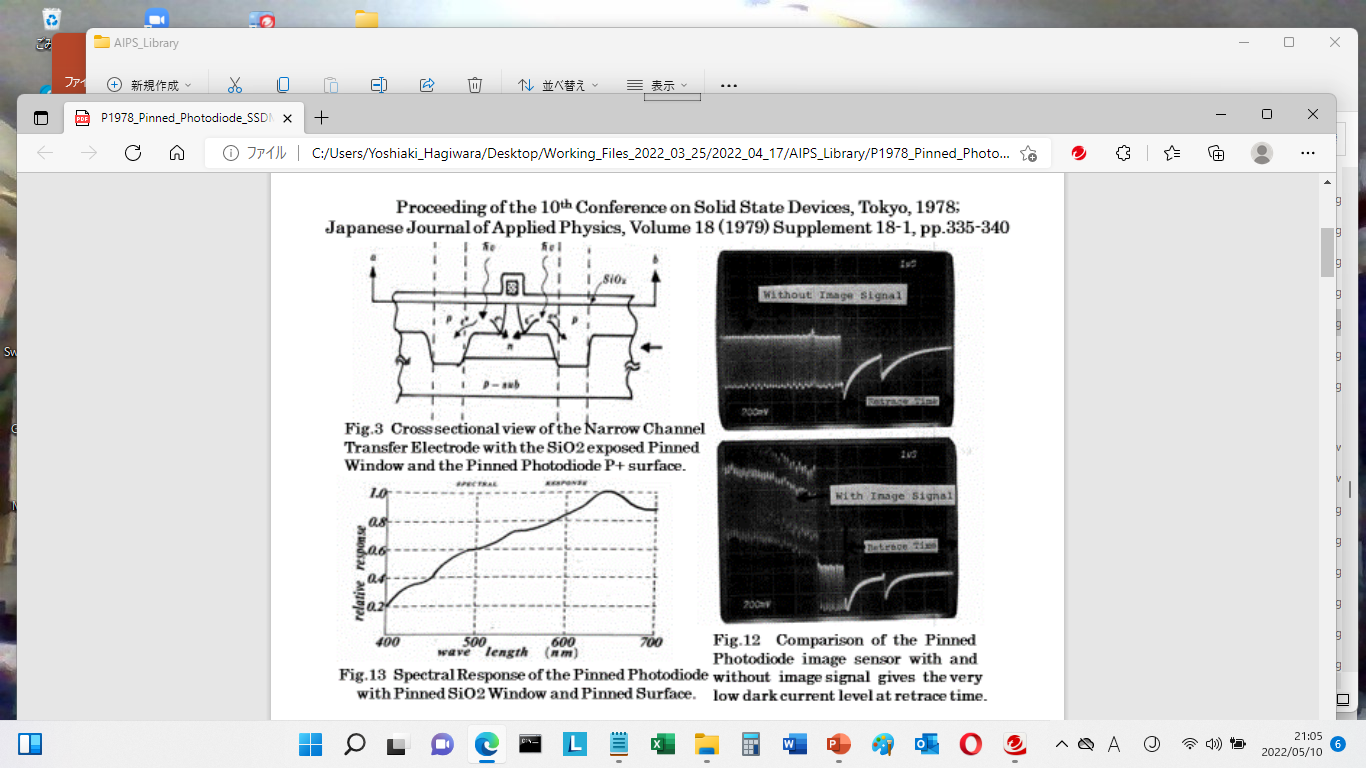 2.14
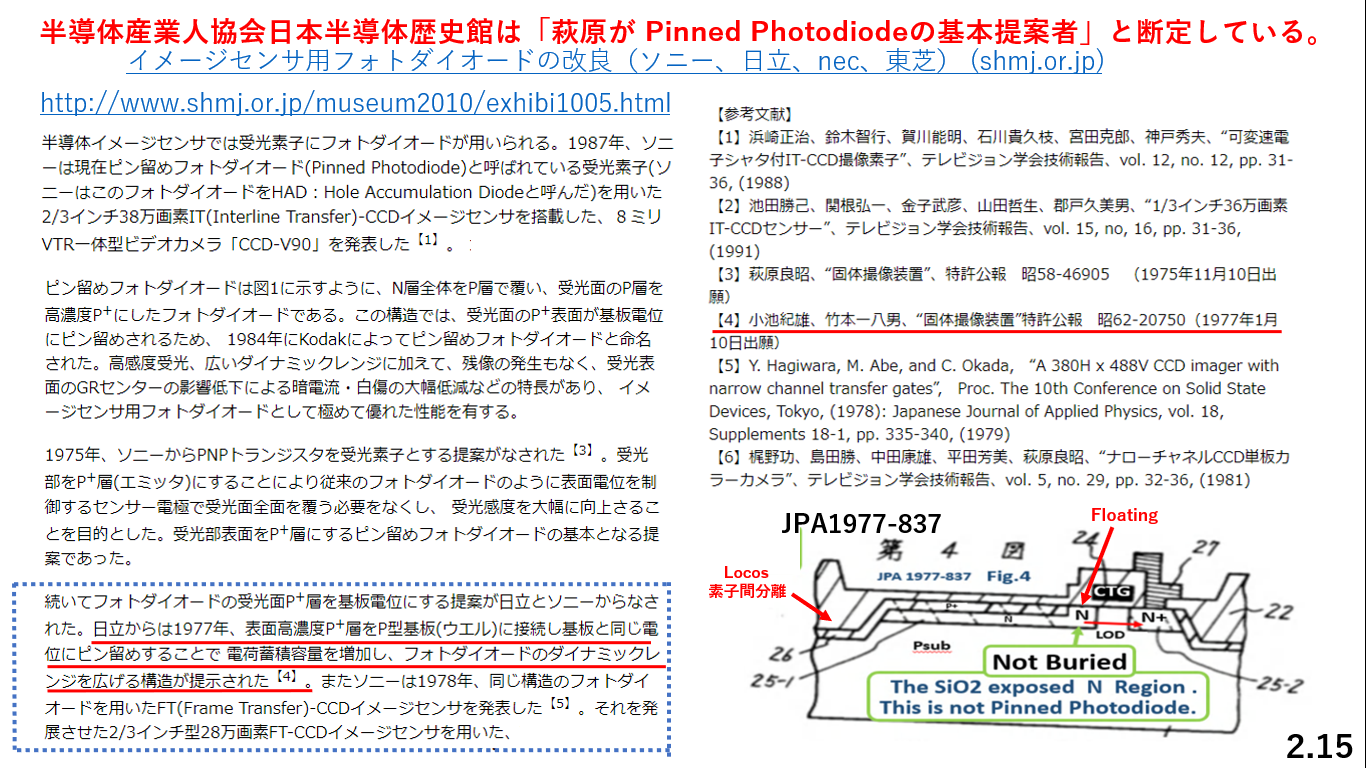 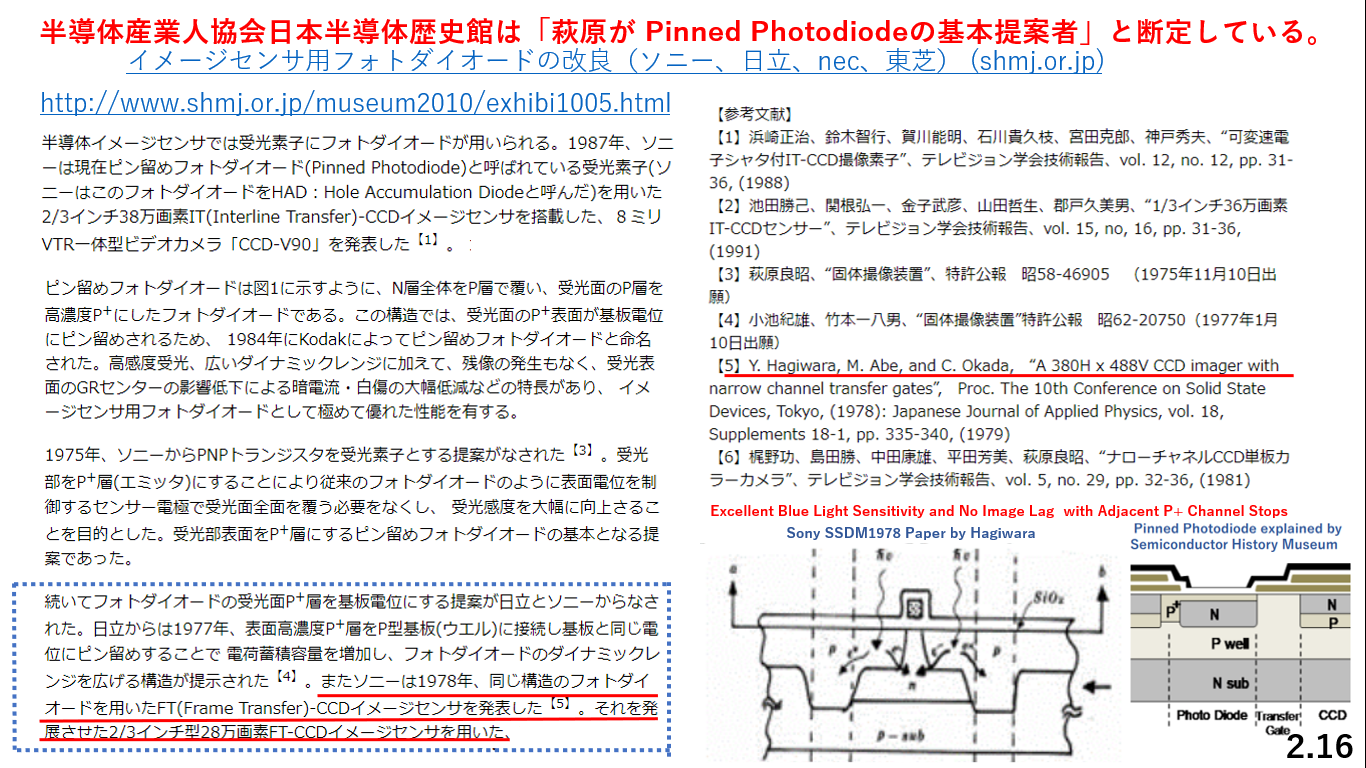 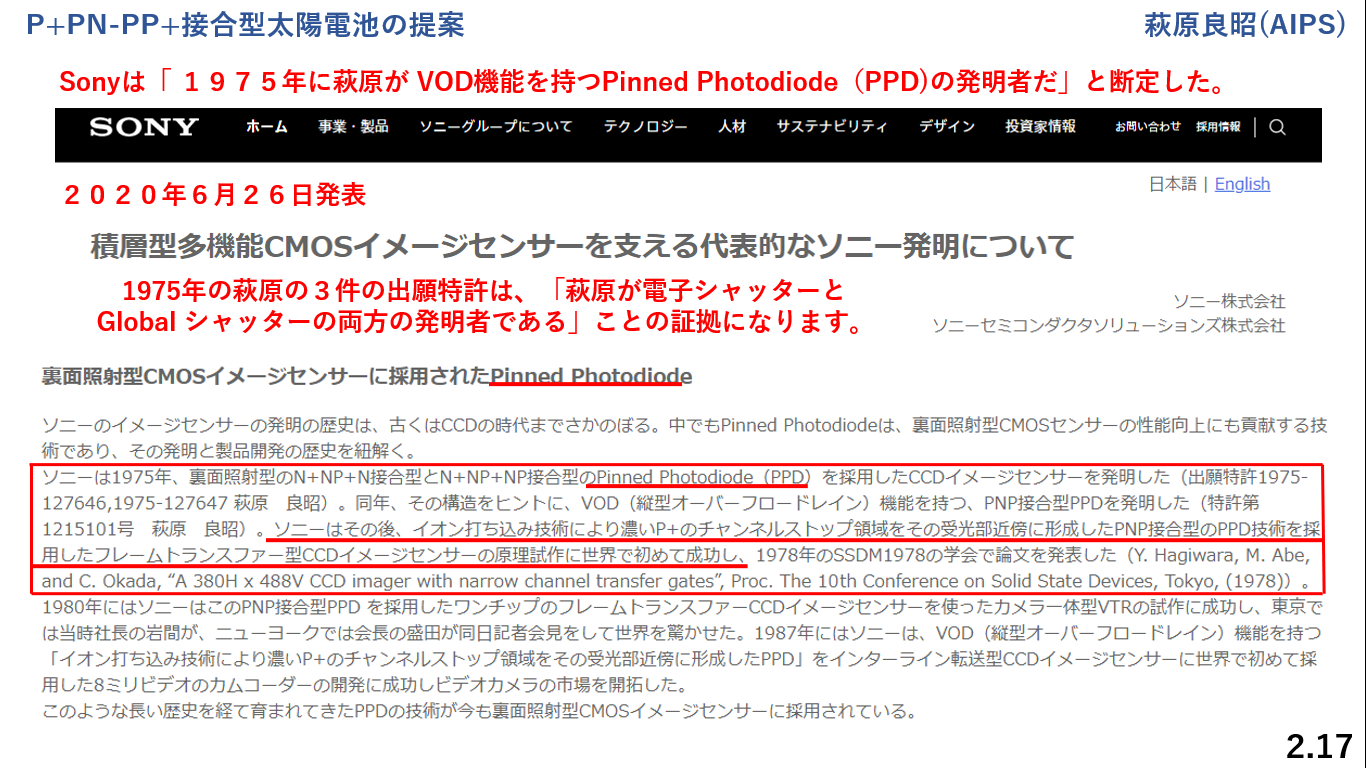 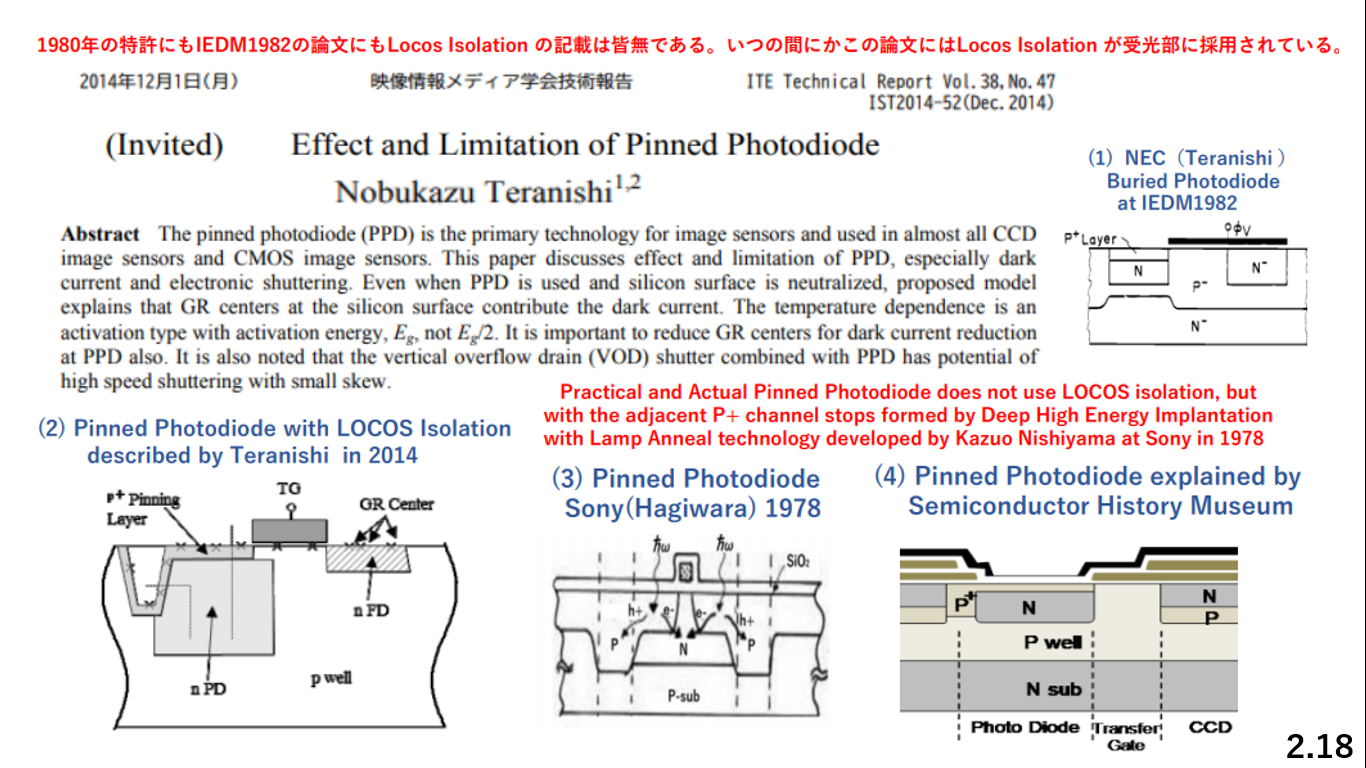 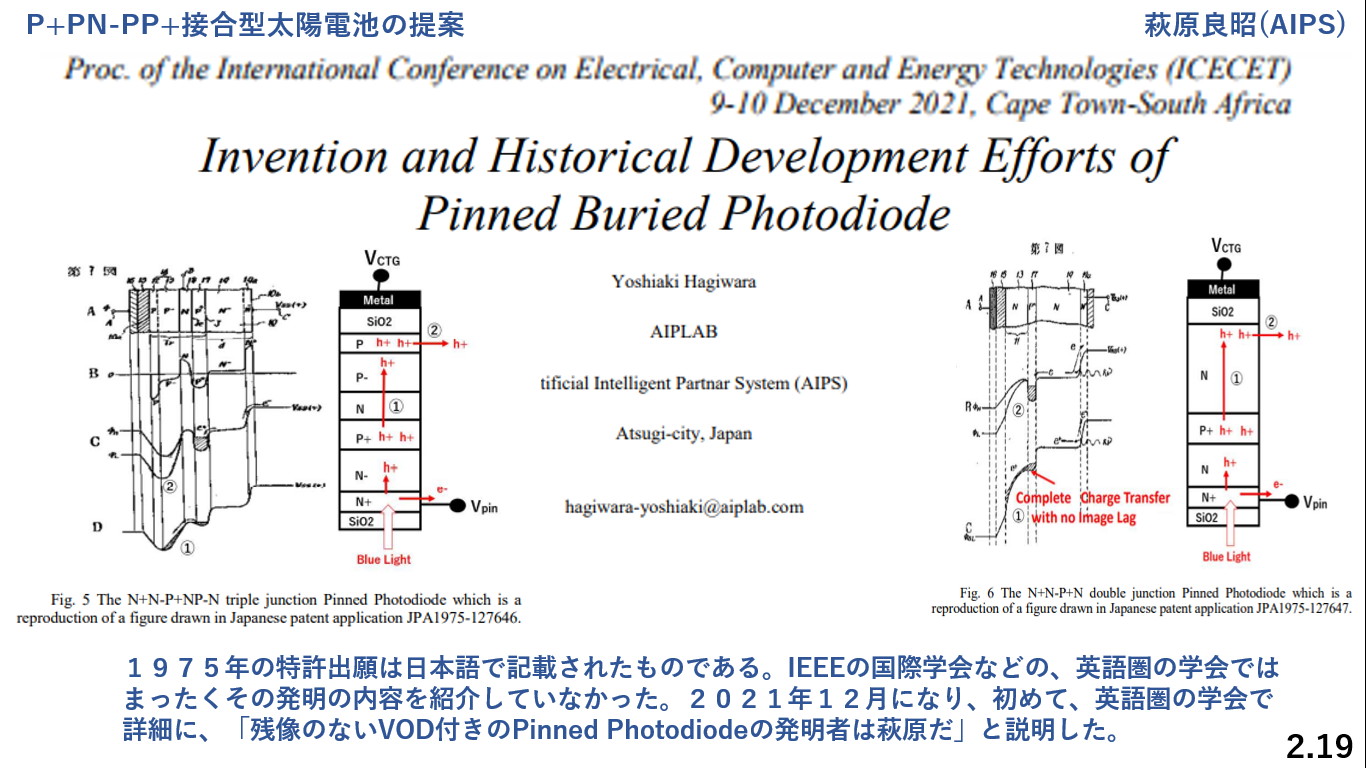 P+PN-PP+接合型太陽電池の提案                                                                                   萩原良昭(AIPS)
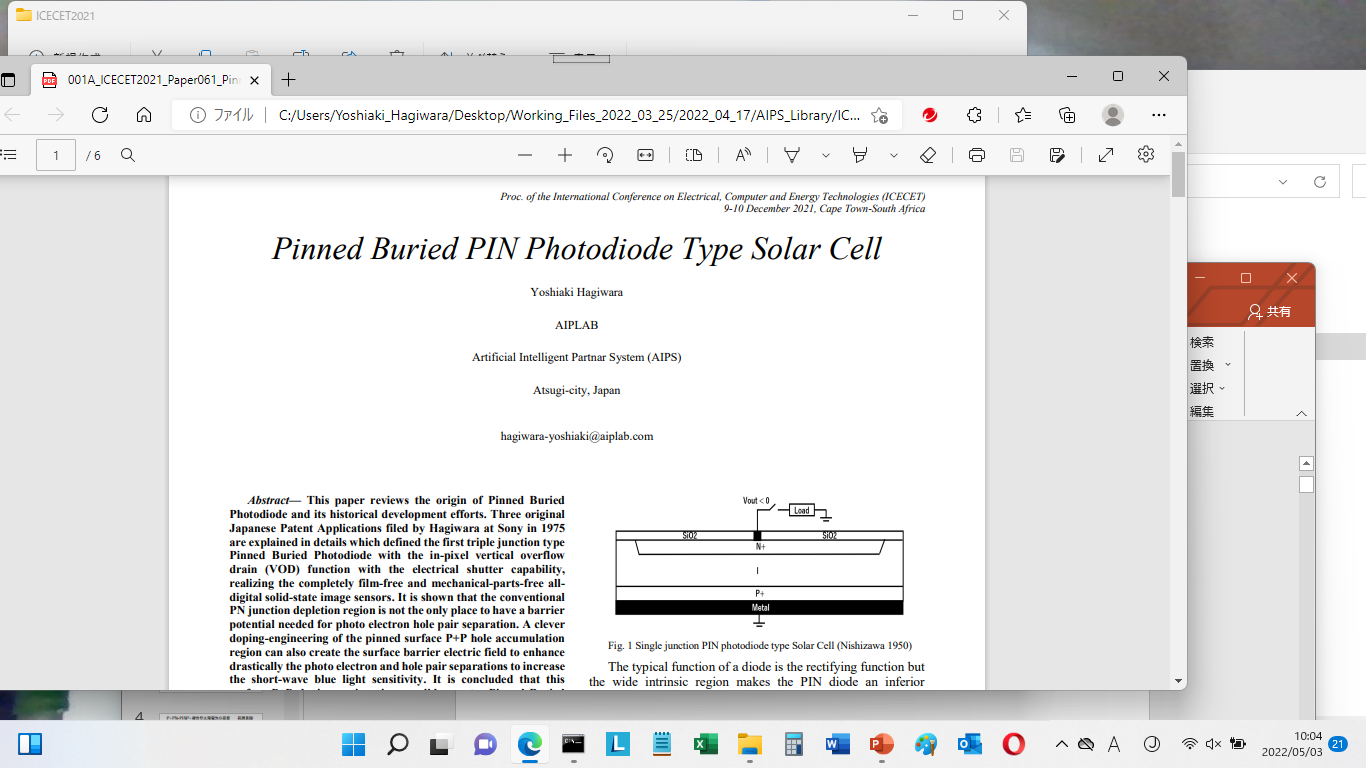 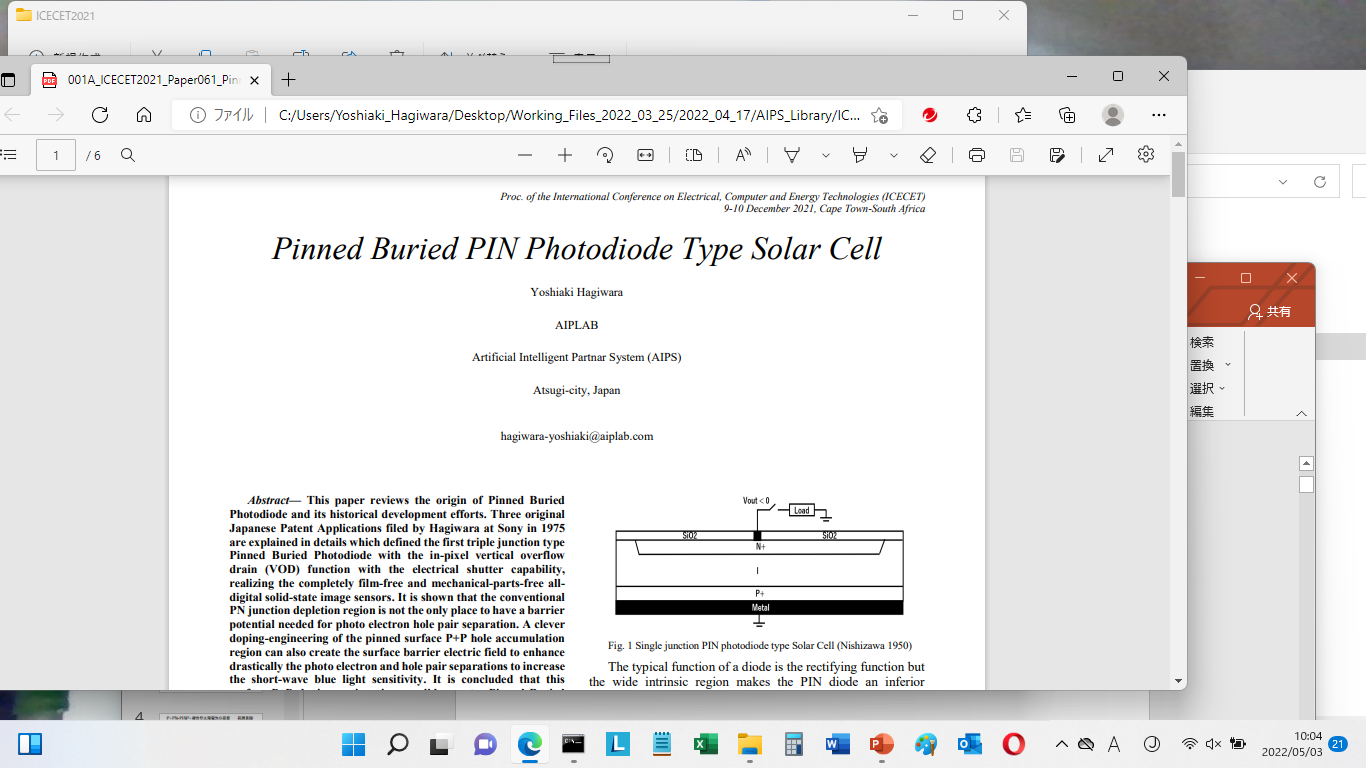 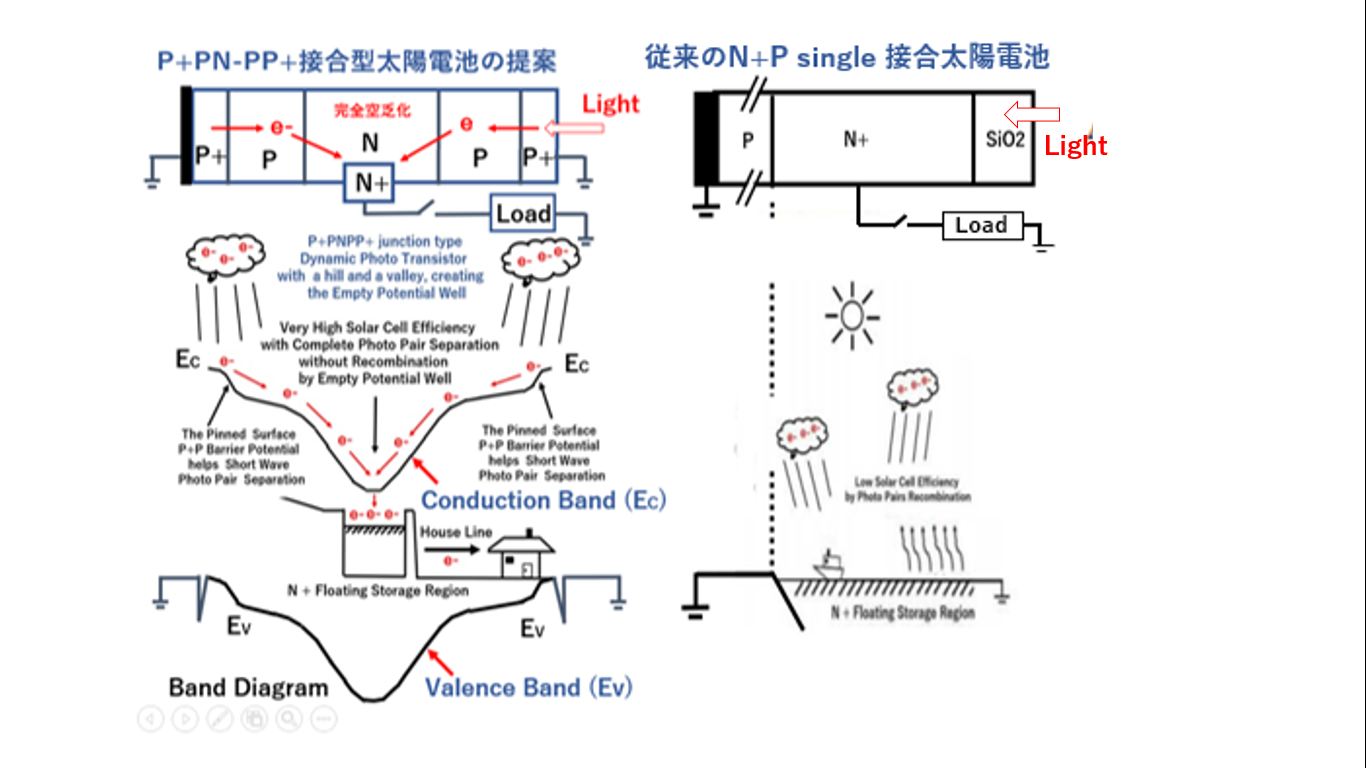 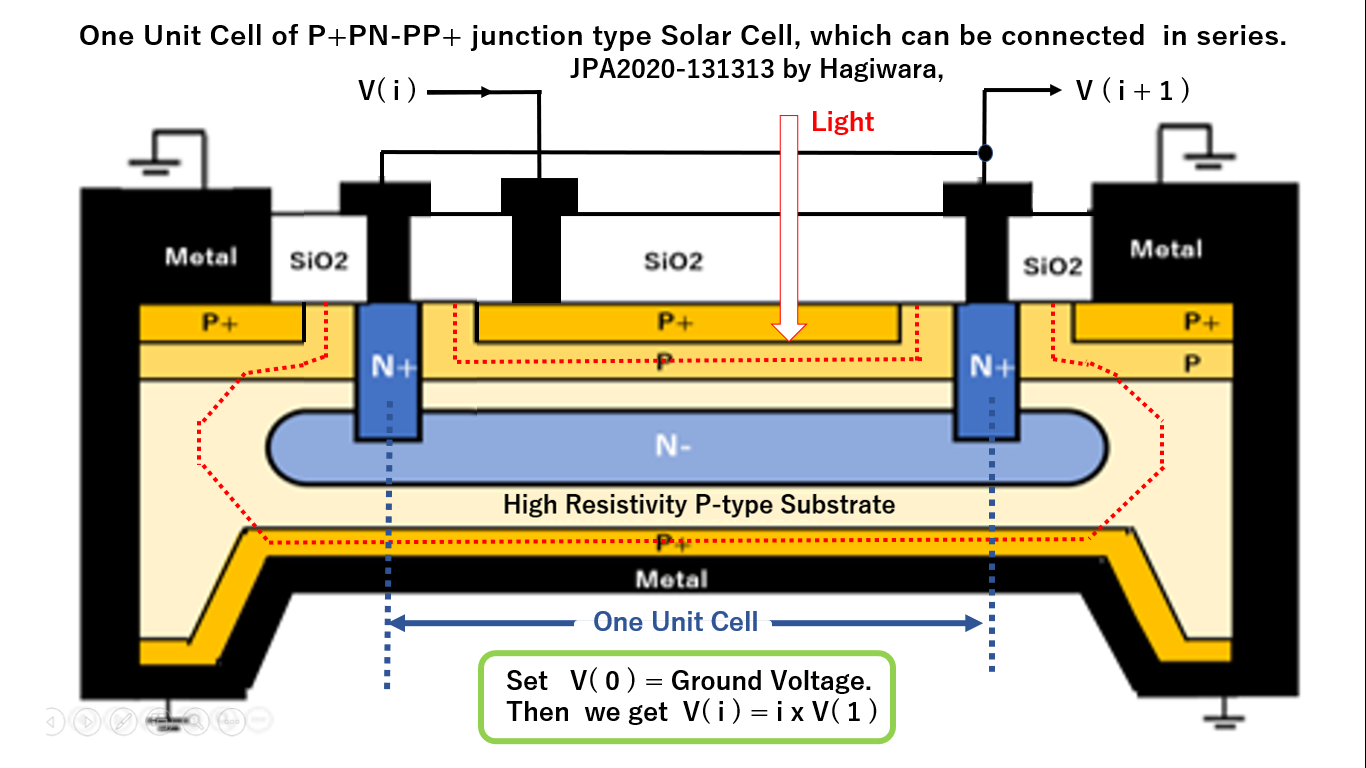 この受光構造を超光感度の新型太陽電池として開発し将来の
　　日本の半導体電子デバイス産業の、「日本の産業のコメ」と
　　して育て、発展されて日本のエネルギ対策に貢献したいです。
（５）かつ残像のない特性をつ、
（６）受光表面がピン留めされた
　　Pinned Photodiodeを1975年
　　にもとSonyの萩原は発明した。
（１）超短波長光感度特性を持ち
（２）Anti-blooming機能を持ち
（３）電子シャッター機能を持ち
（４）Global Shutter機能をち
2.20
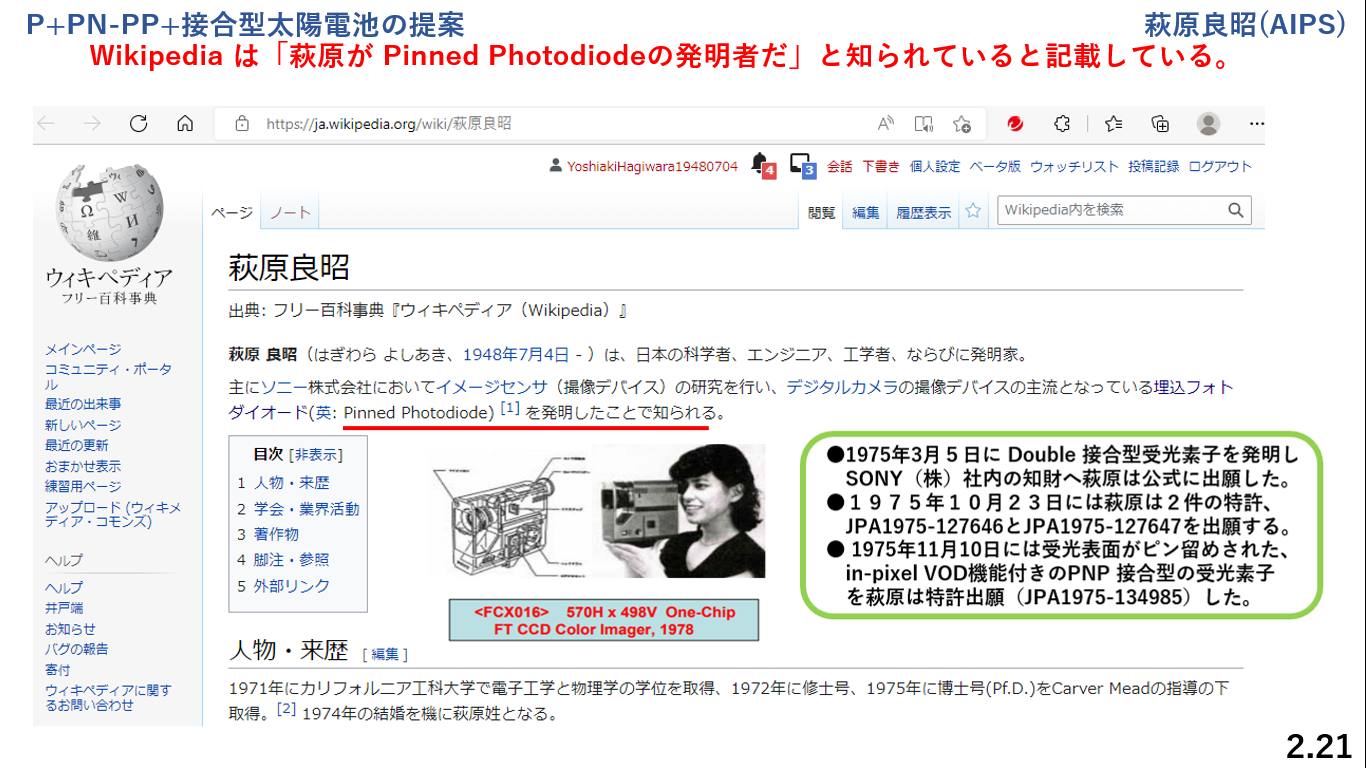 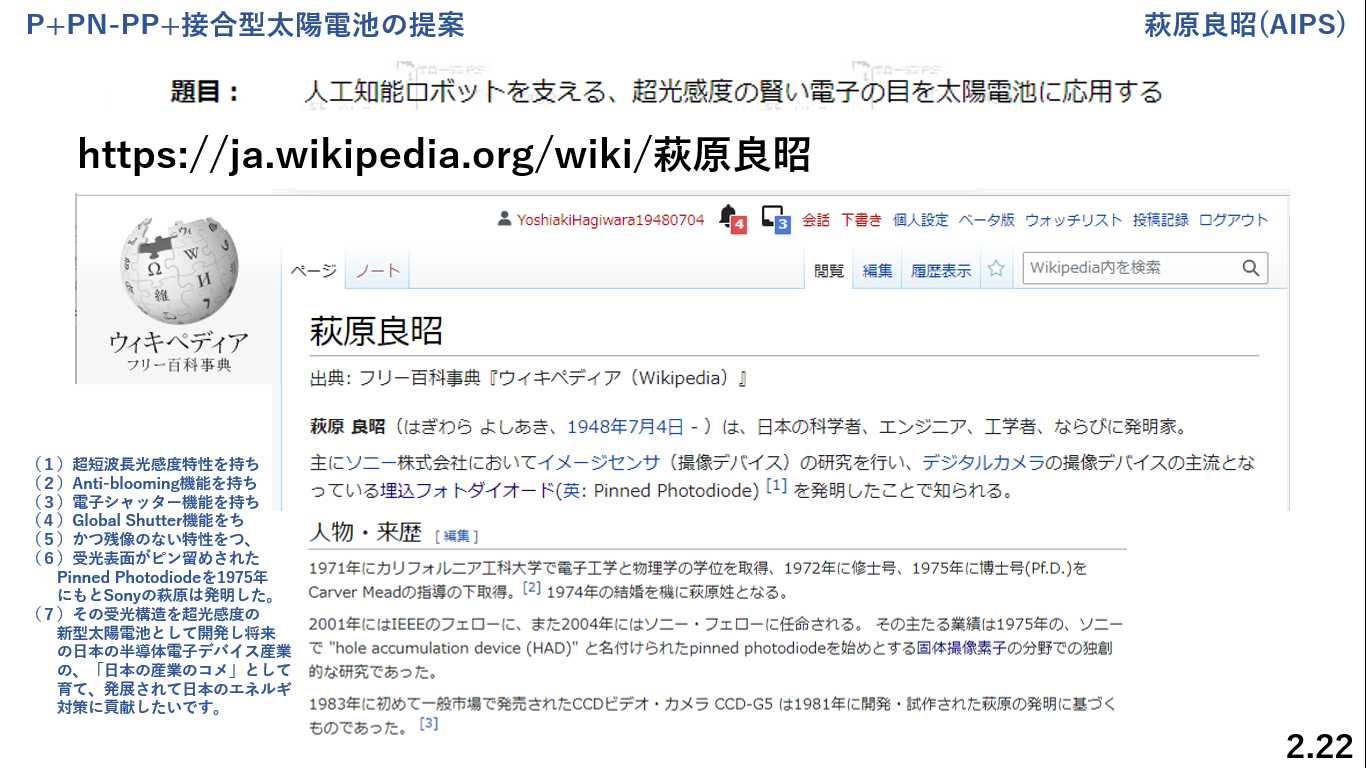 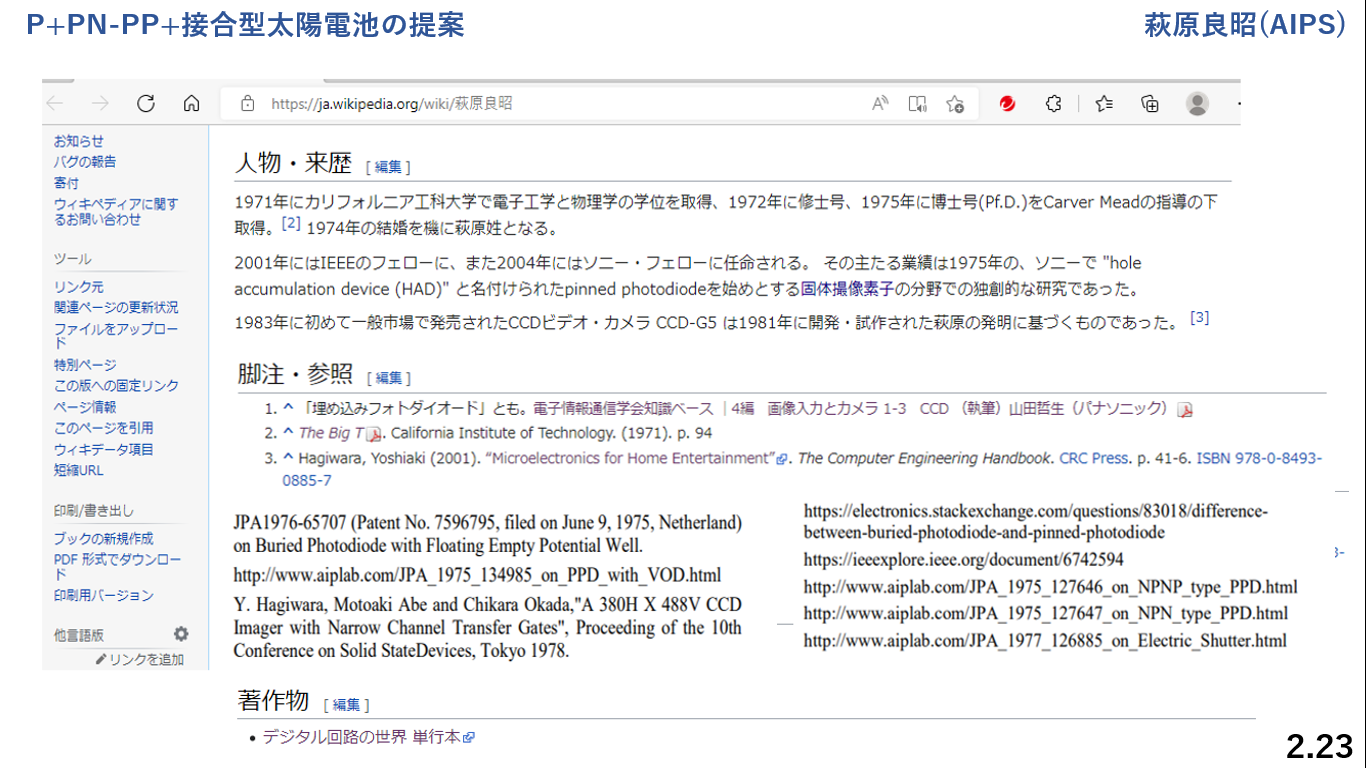 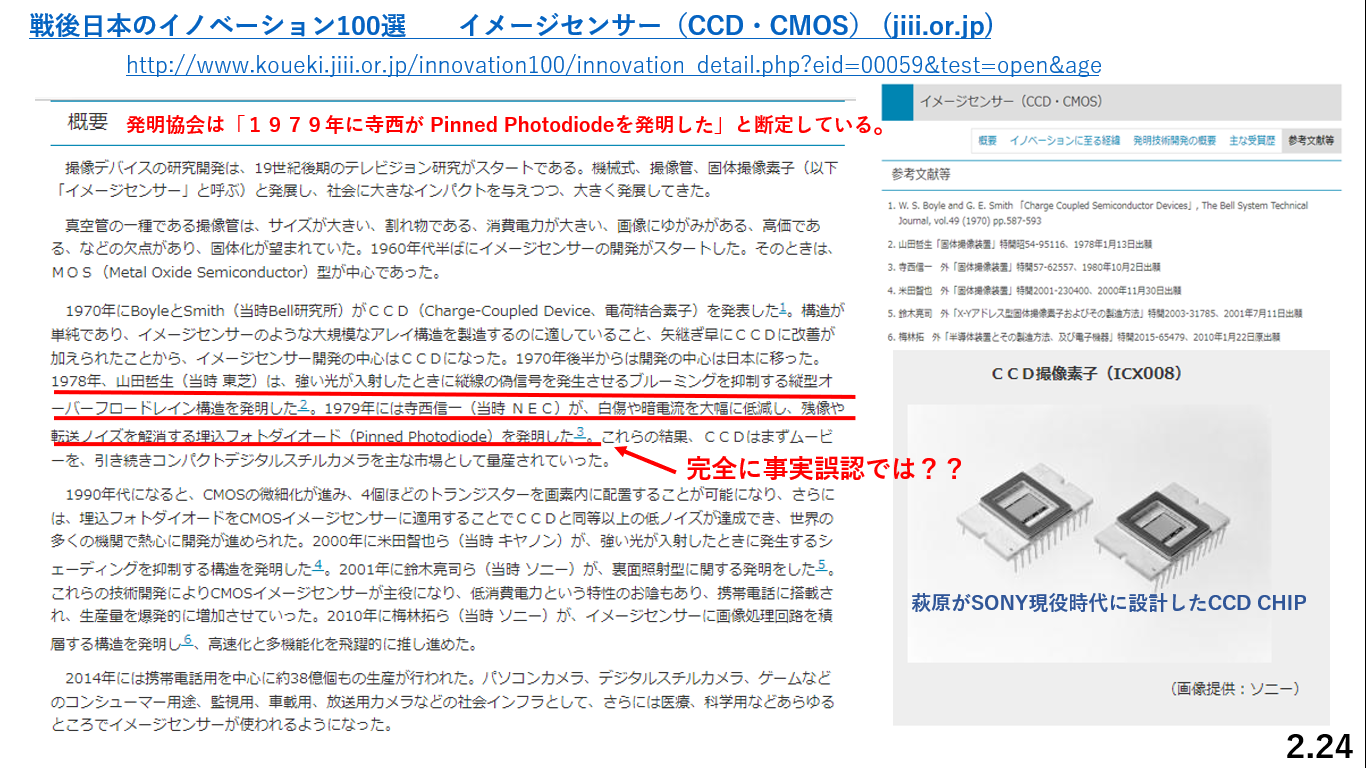 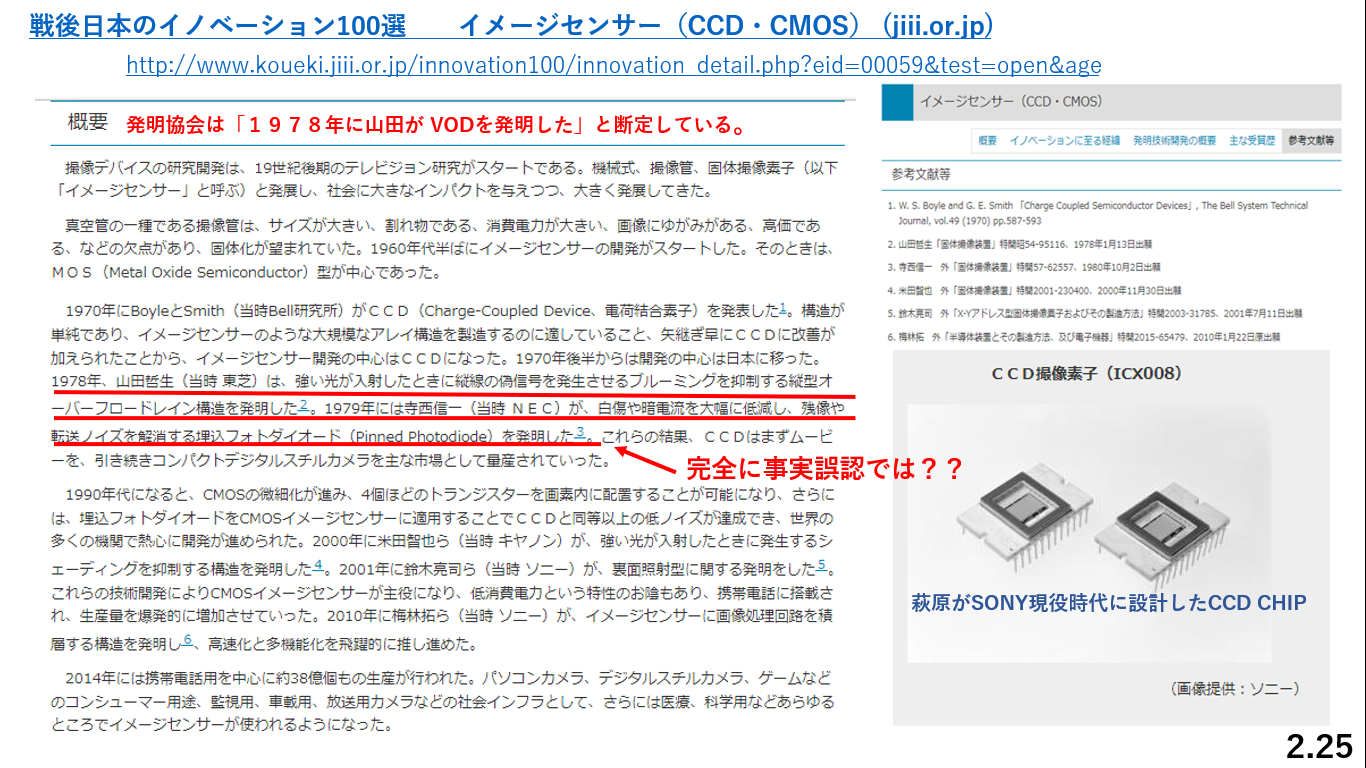 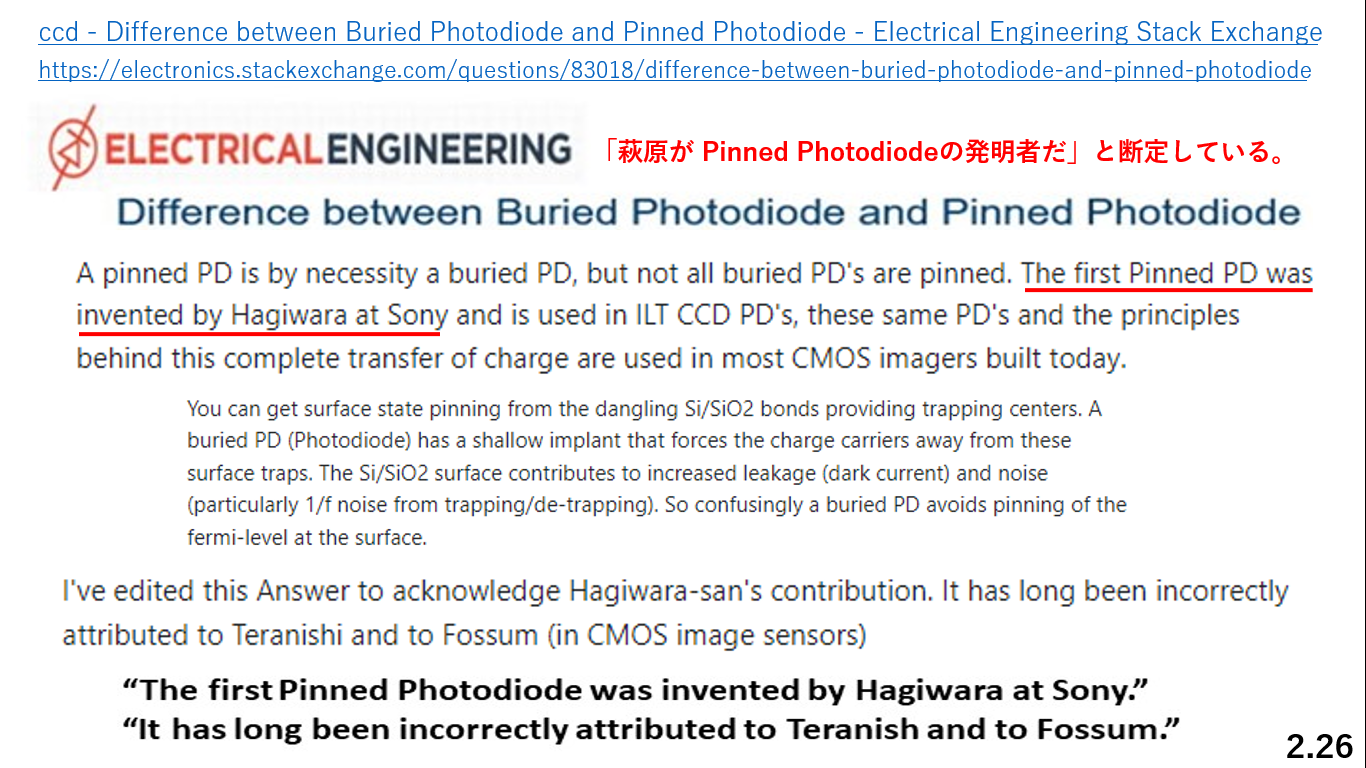 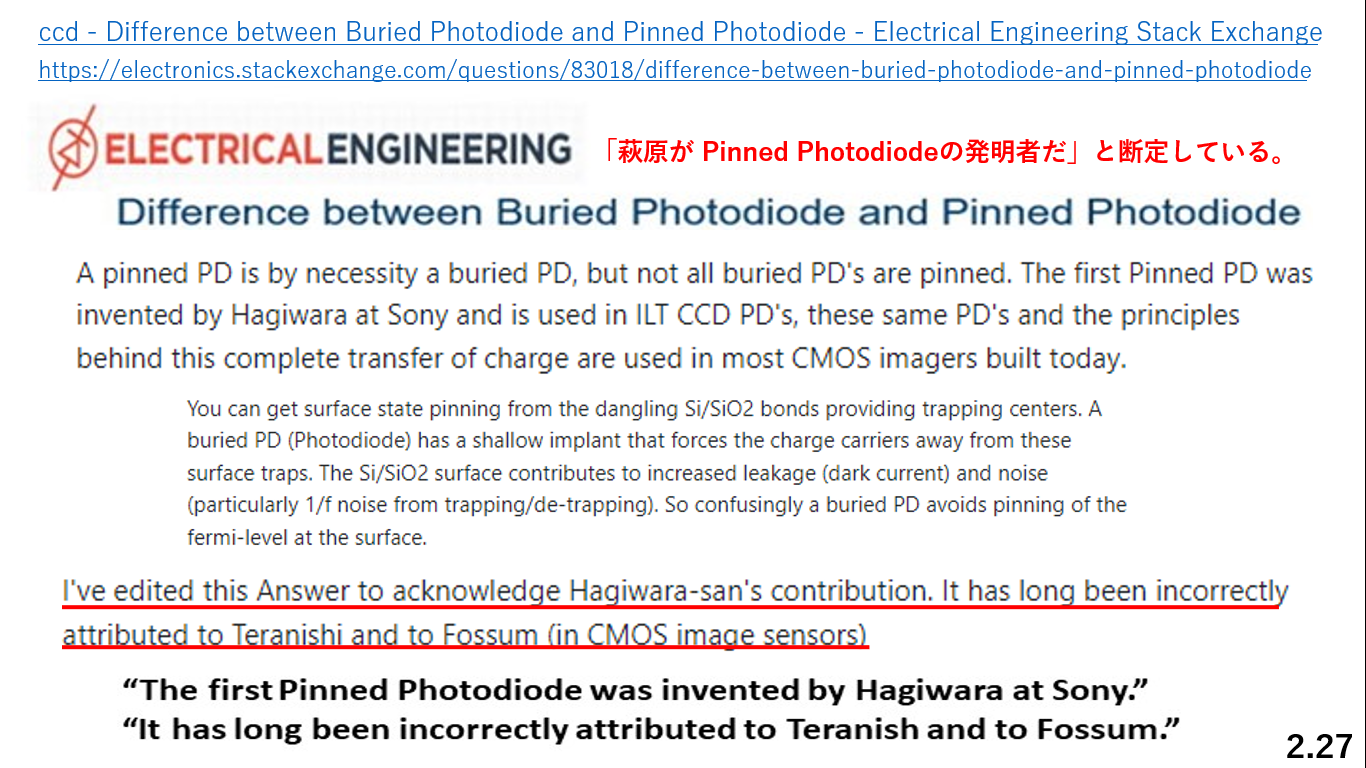 Recent Publications on Pinned Photodiode by Hagiwara (AIPS)+++++++++++++++++++++++++++++++++++++++++++（１）　P2019_3DIC2019_Paper_on_3D_Pinned_Photodiode_6_pages.pdf（２）　P2020_EDTM2020_PaperID_3C4_by_Hagiwara_4_pages.pdf　　　　EDTM2020_Paper_on_the P+PN+P Junction Pinned Photodiode and Schottky Barrier Photodiode.html
（３）　P2021_IJSSA2021_Paper_20210616_on_Electrostatic_and_Dynamic_Analysis_of_Pinned_Photodiodes.pdf　　　　P2021_IJSSA2021_Paper_20210616_on_Electrostatic_and_Dynamic_Analysis_of_Pinned_Photodiodes.html
（４）　P2021_ICECET2021_Paper61.pdf 
　　
　　　　P2021_ICECET2021_Paper61_html　
（５）   P2021ICECET2021_Paper75.pdf
        
         　P2021_ICECET2021_Paper75_html

++++++++++++++++++++++++++++++++++++++++++++
（１）　P2019_3DIC2019_Paper_on_3D_Pinned_Photodiode_6_pages.pdf
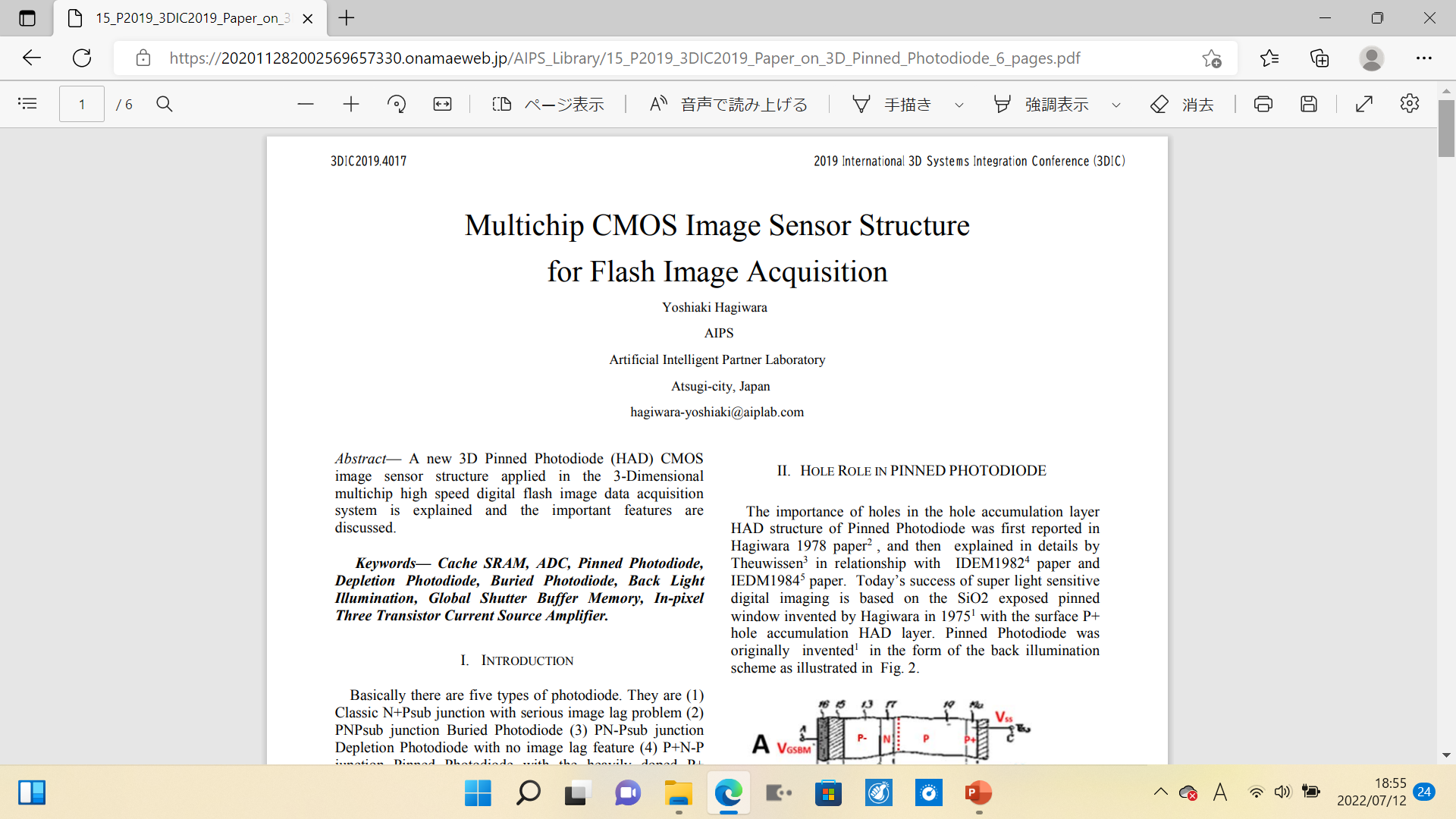 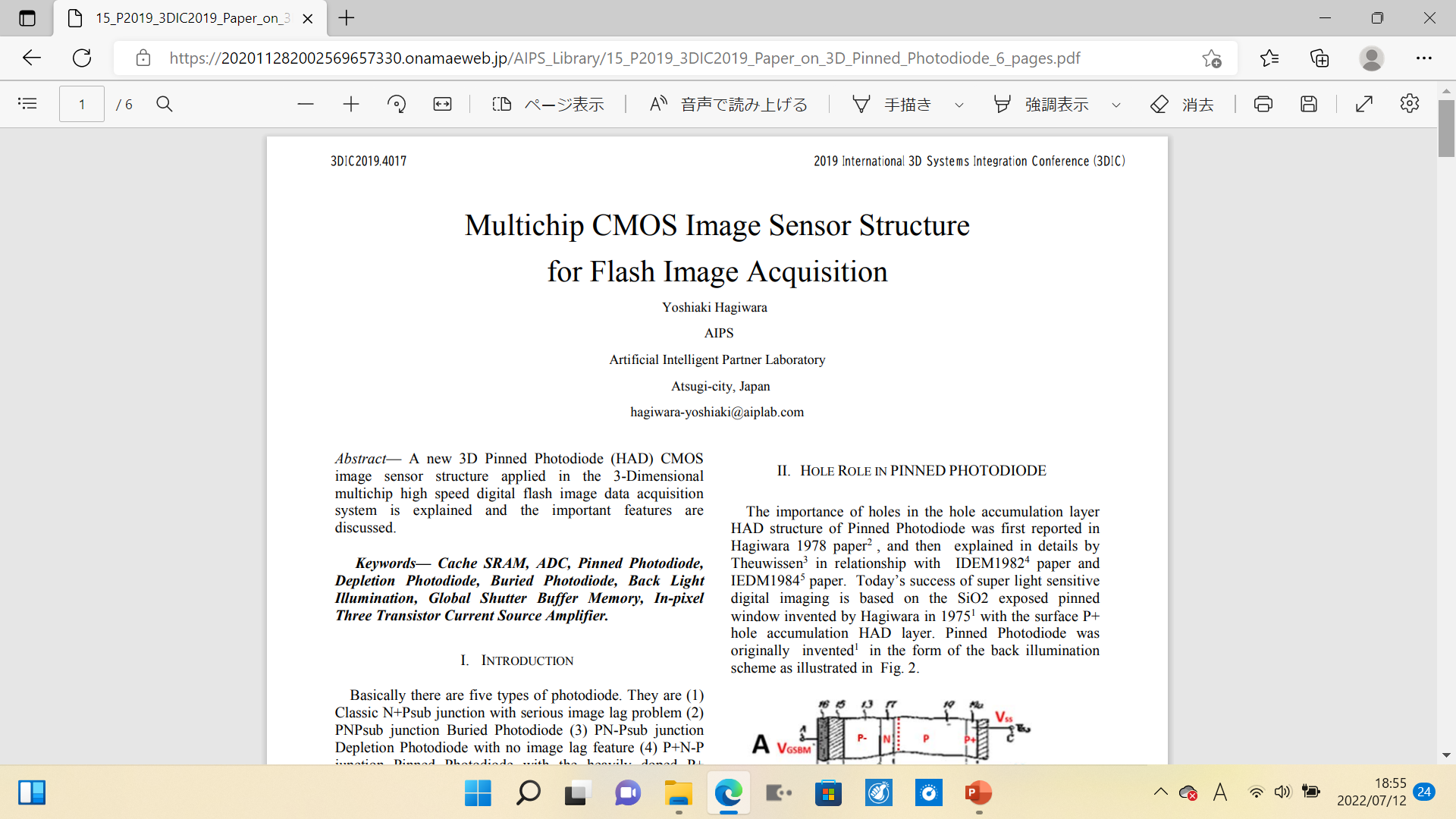 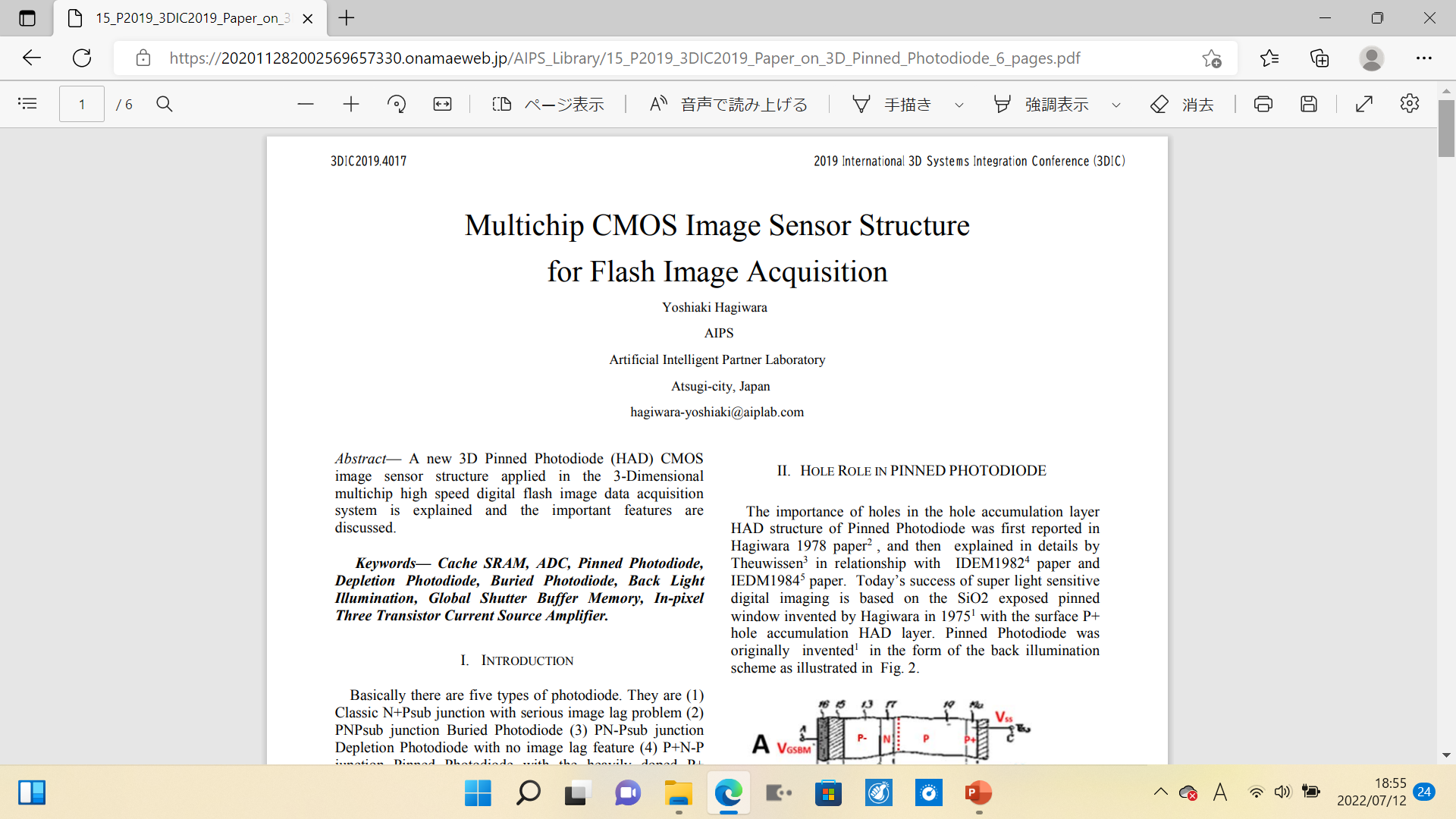 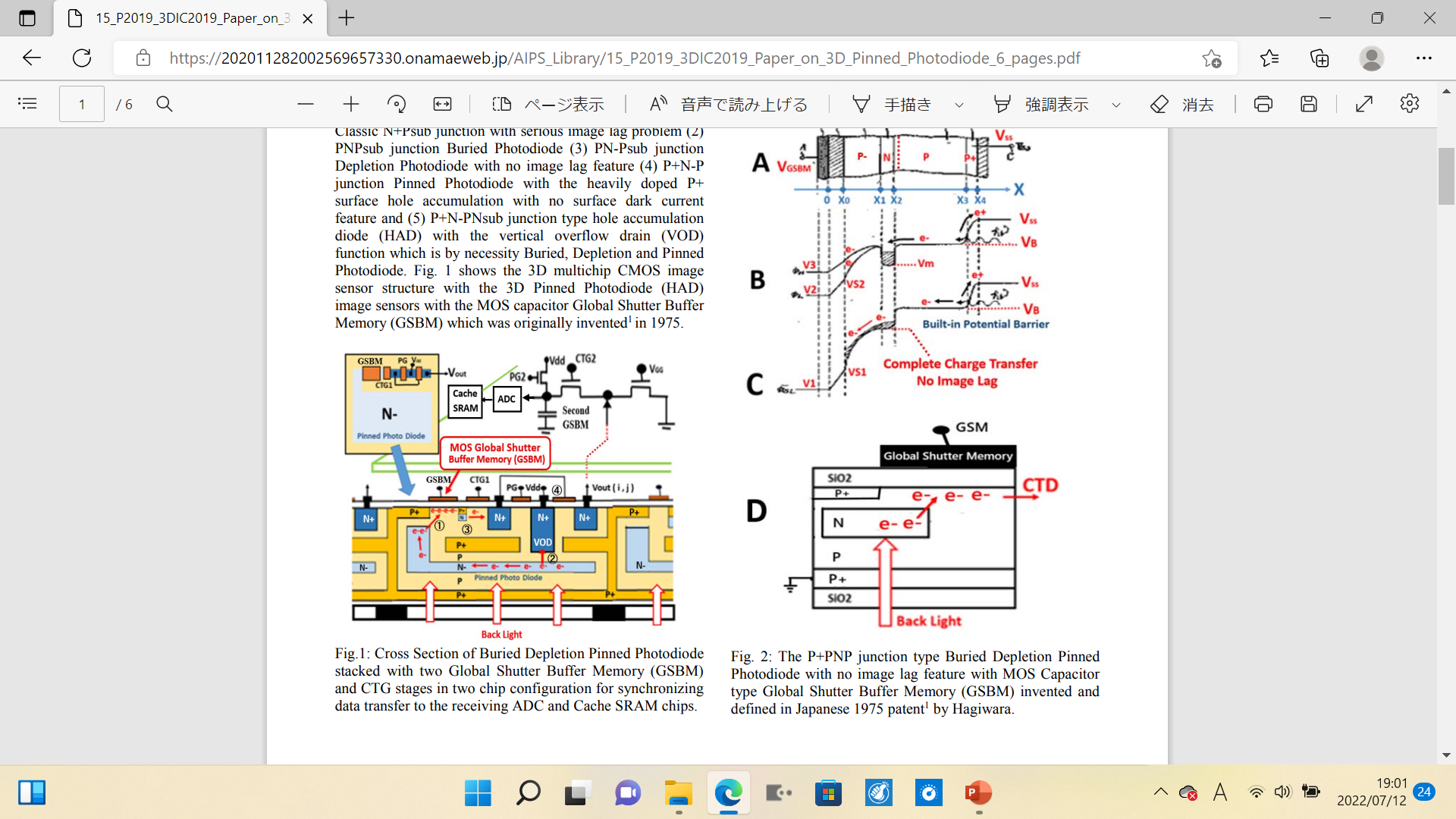 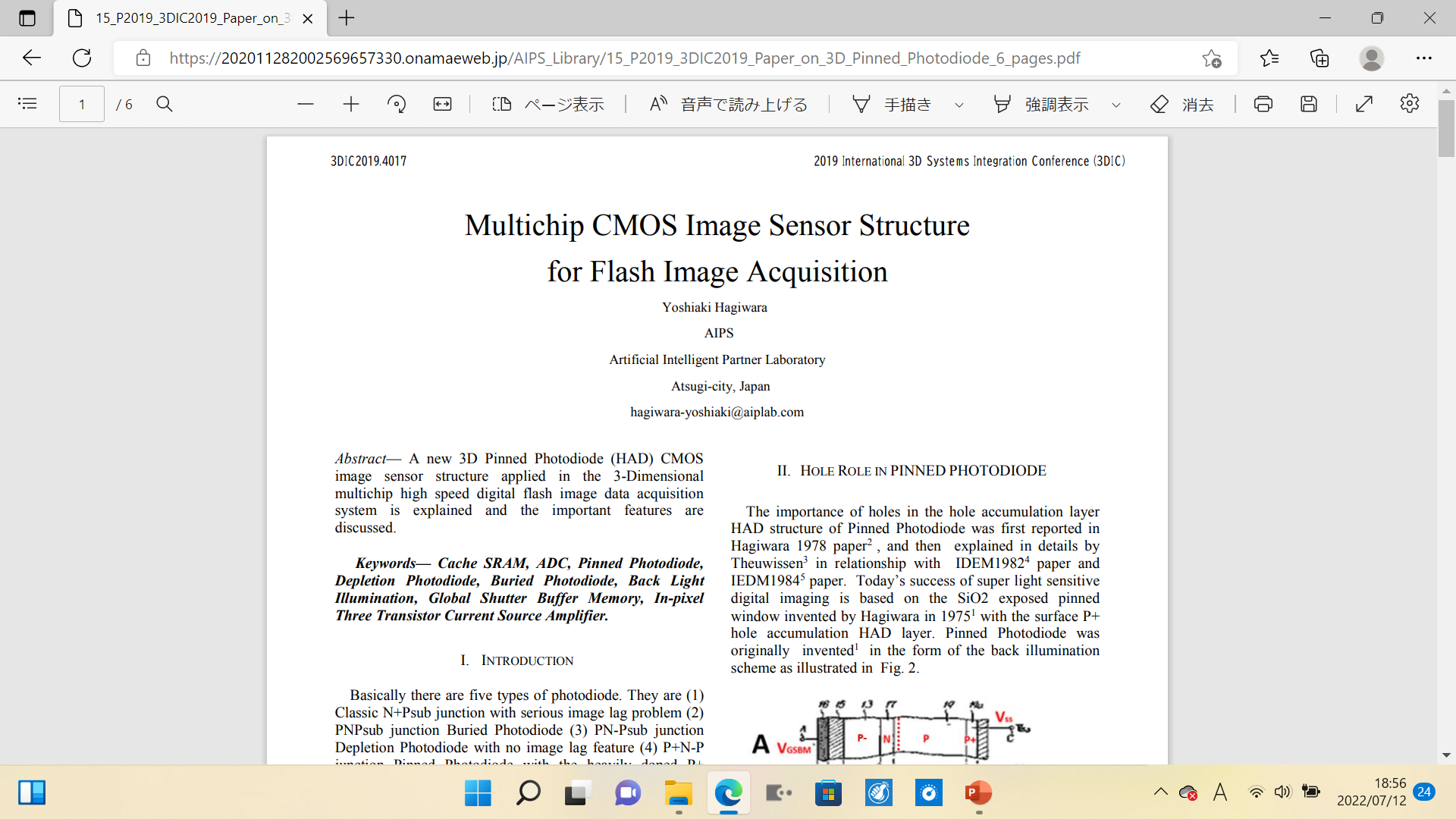 （１）　P2019_3DIC2019_Paper_on_3D_Pinned_Photodiode_6_pages.pdf
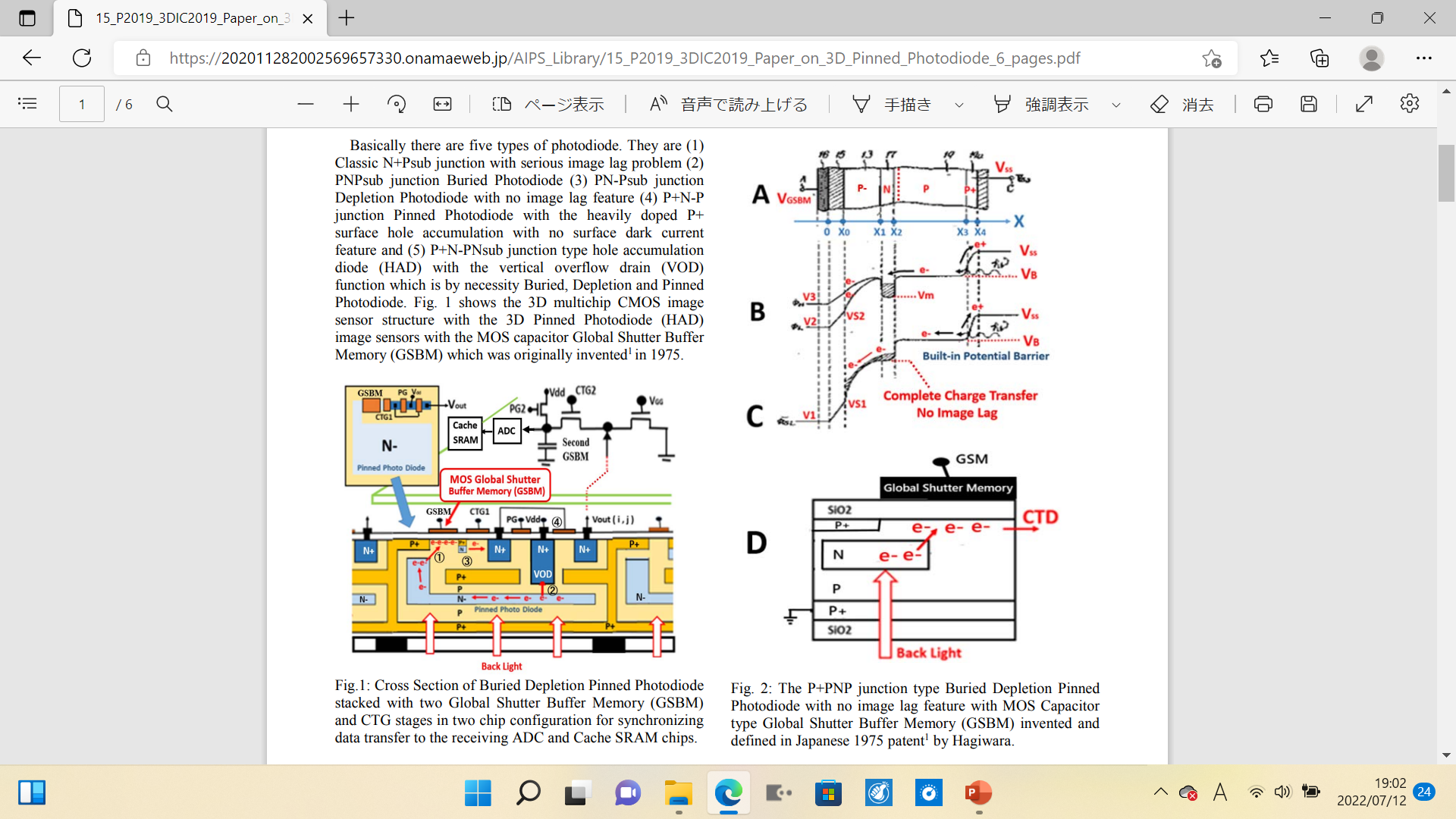 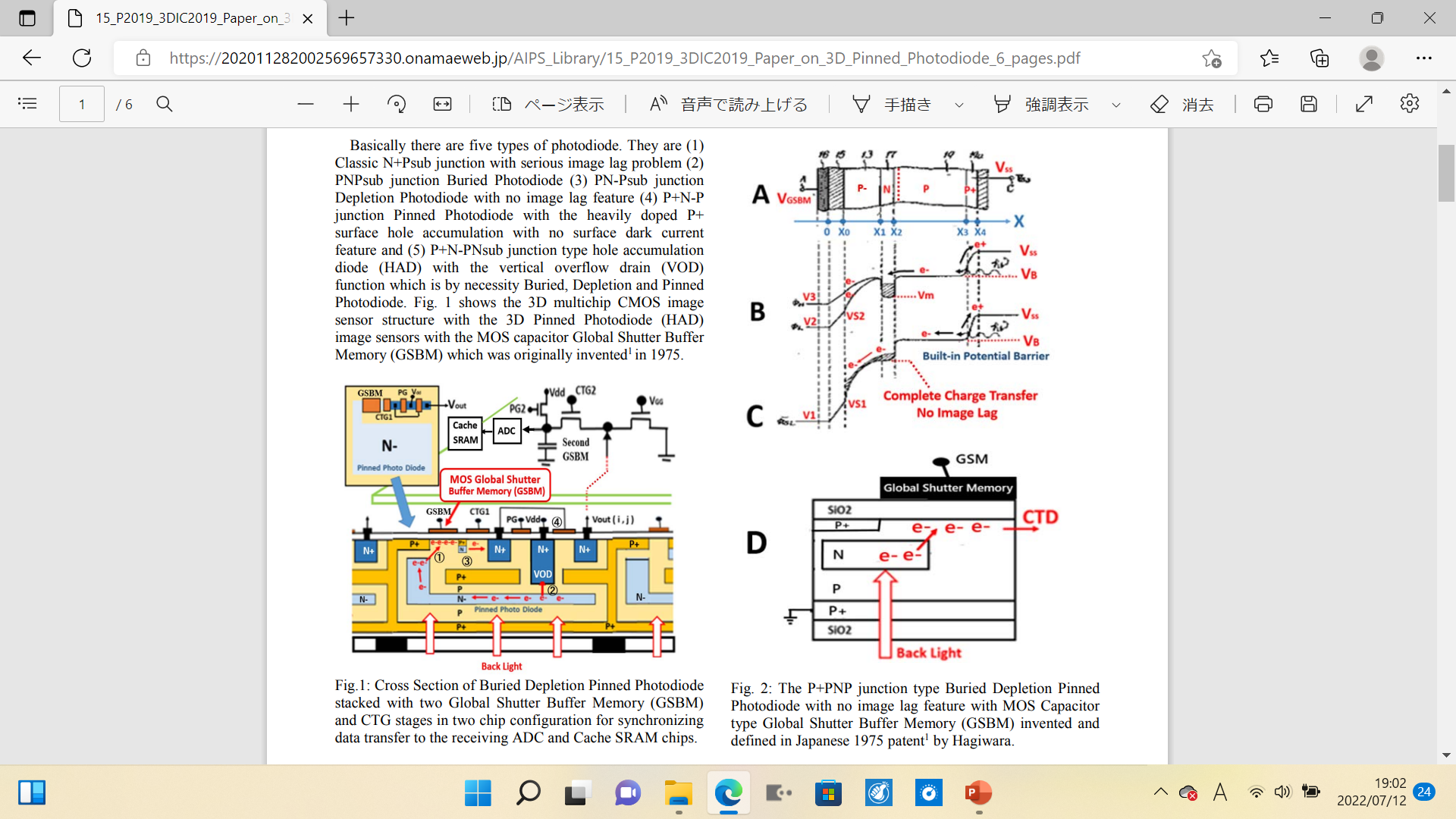 （１）　P2019_3DIC2019_Paper_on_3D_Pinned_Photodiode_6_pages.pdf
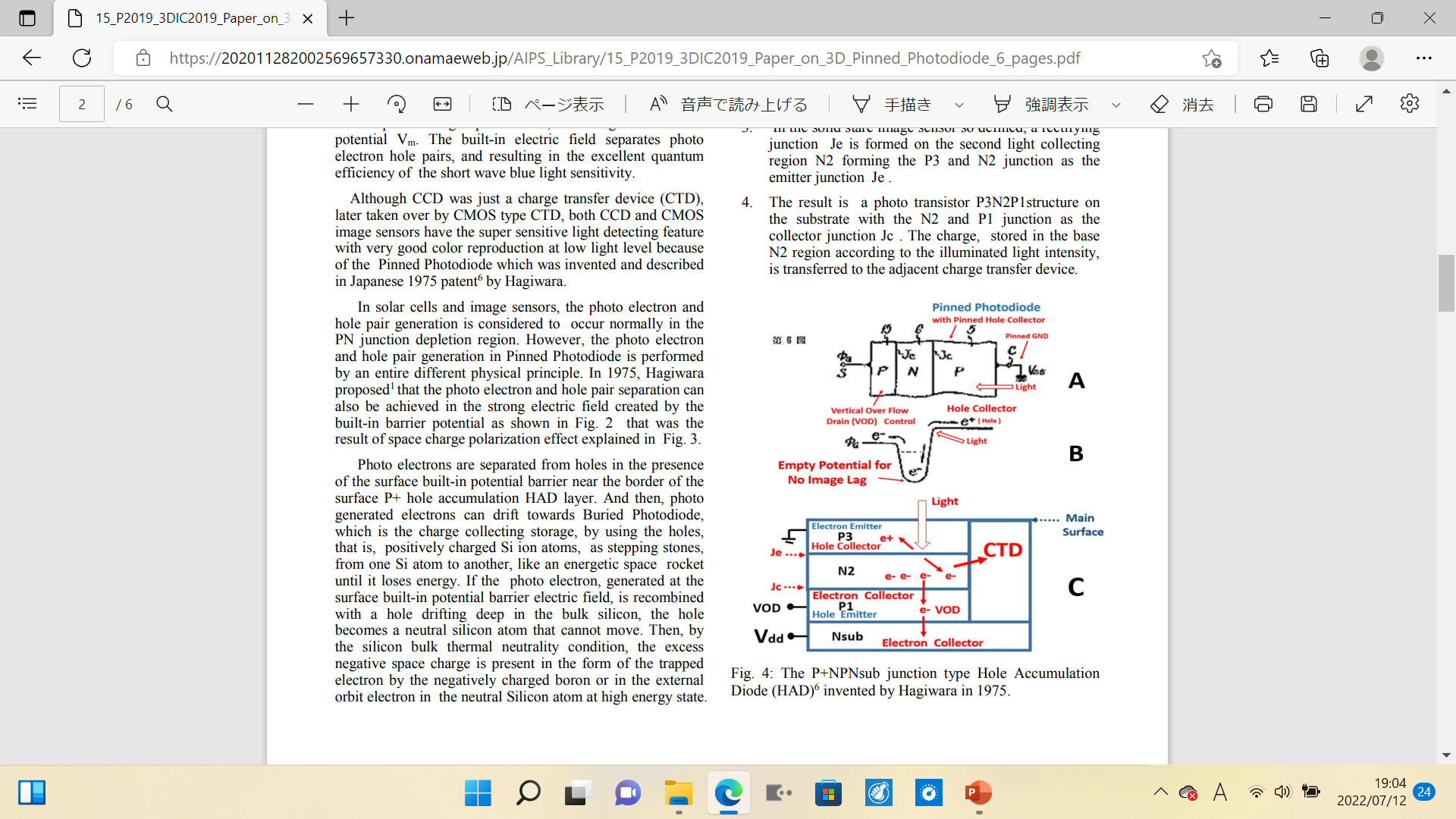 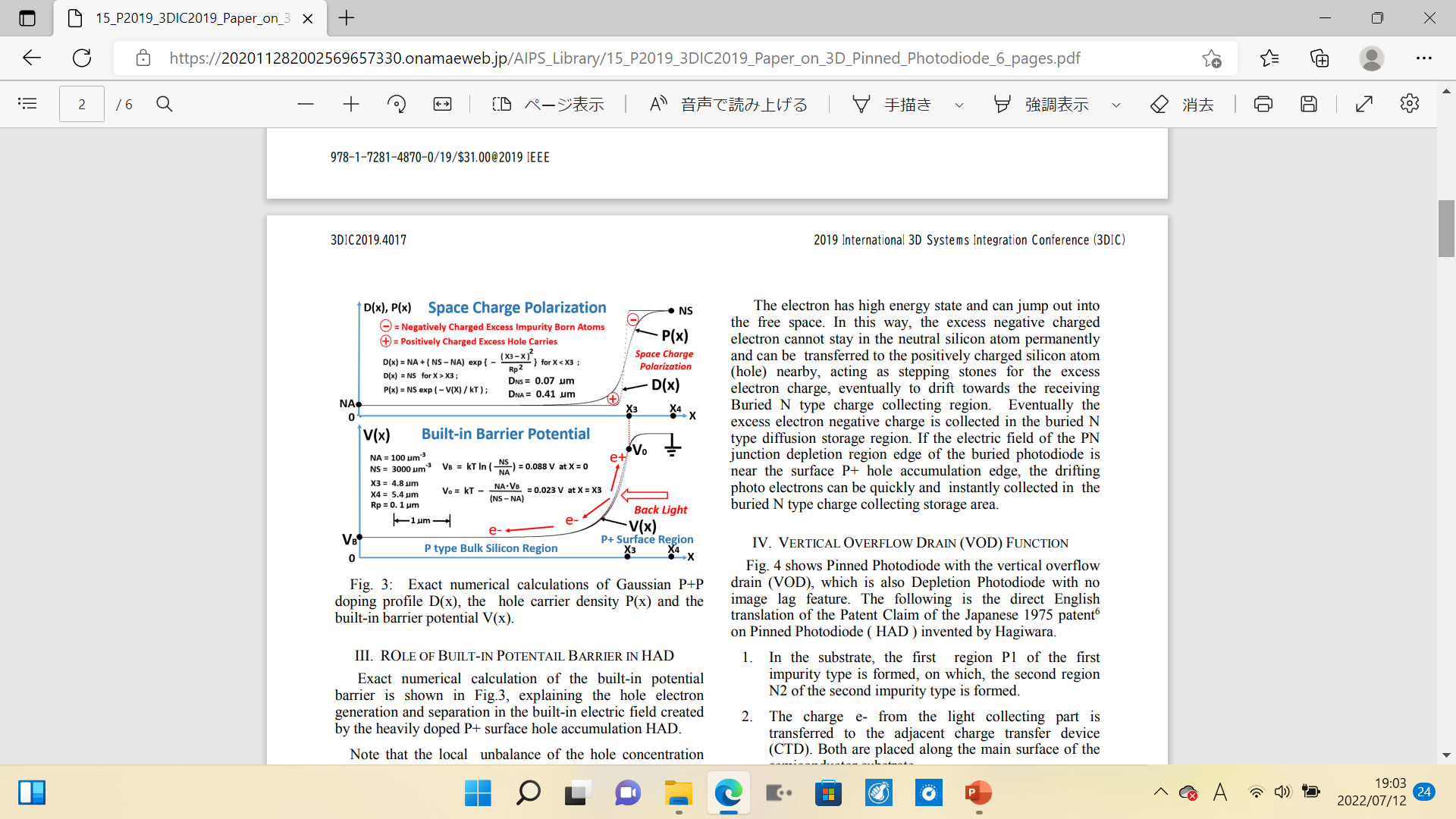 （１）　P2019_3DIC2019_Paper_on_3D_Pinned_Photodiode_6_pages.pdf
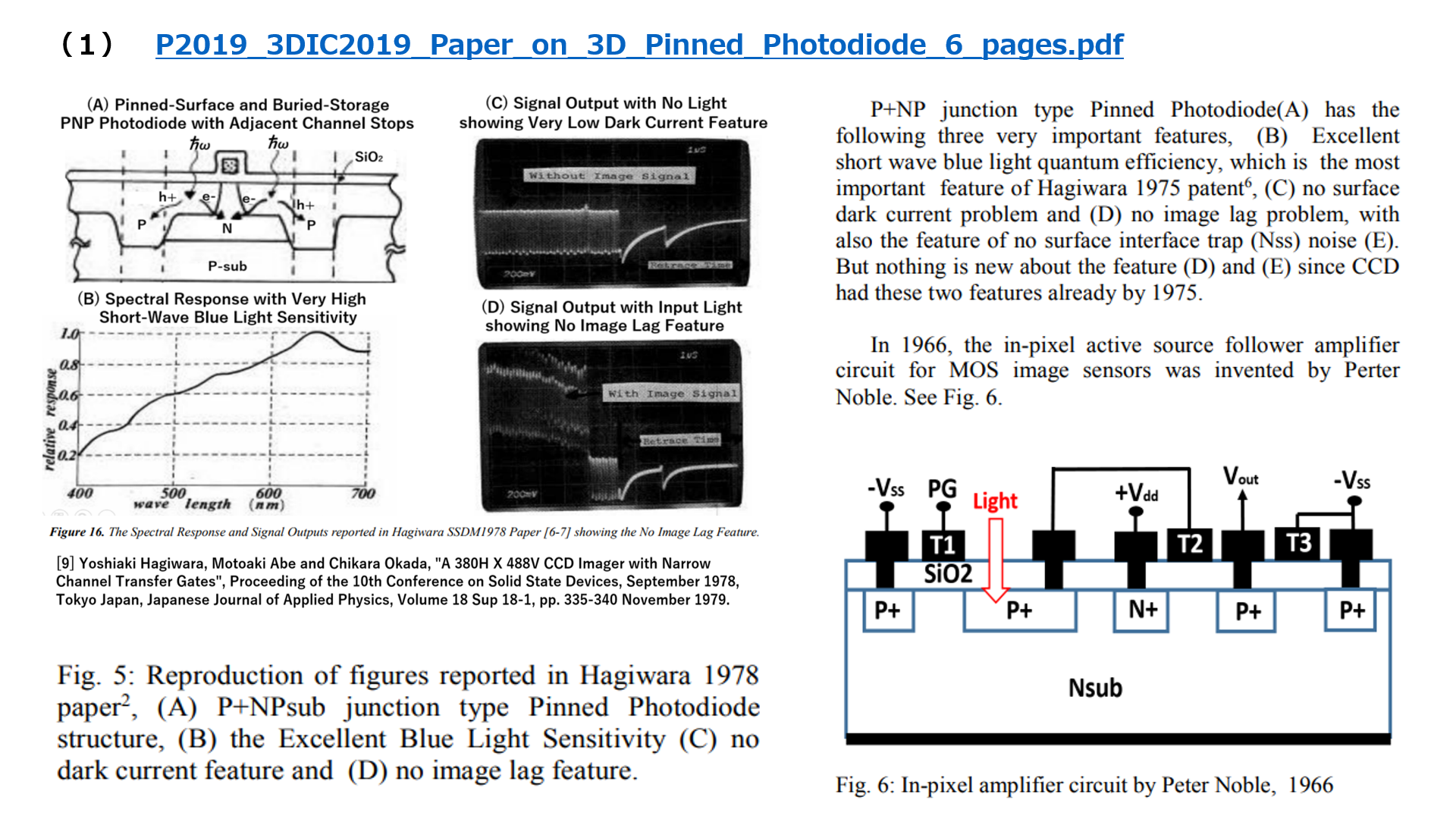 （１）　P2019_3DIC2019_Paper_on_3D_Pinned_Photodiode_6_pages.pdf
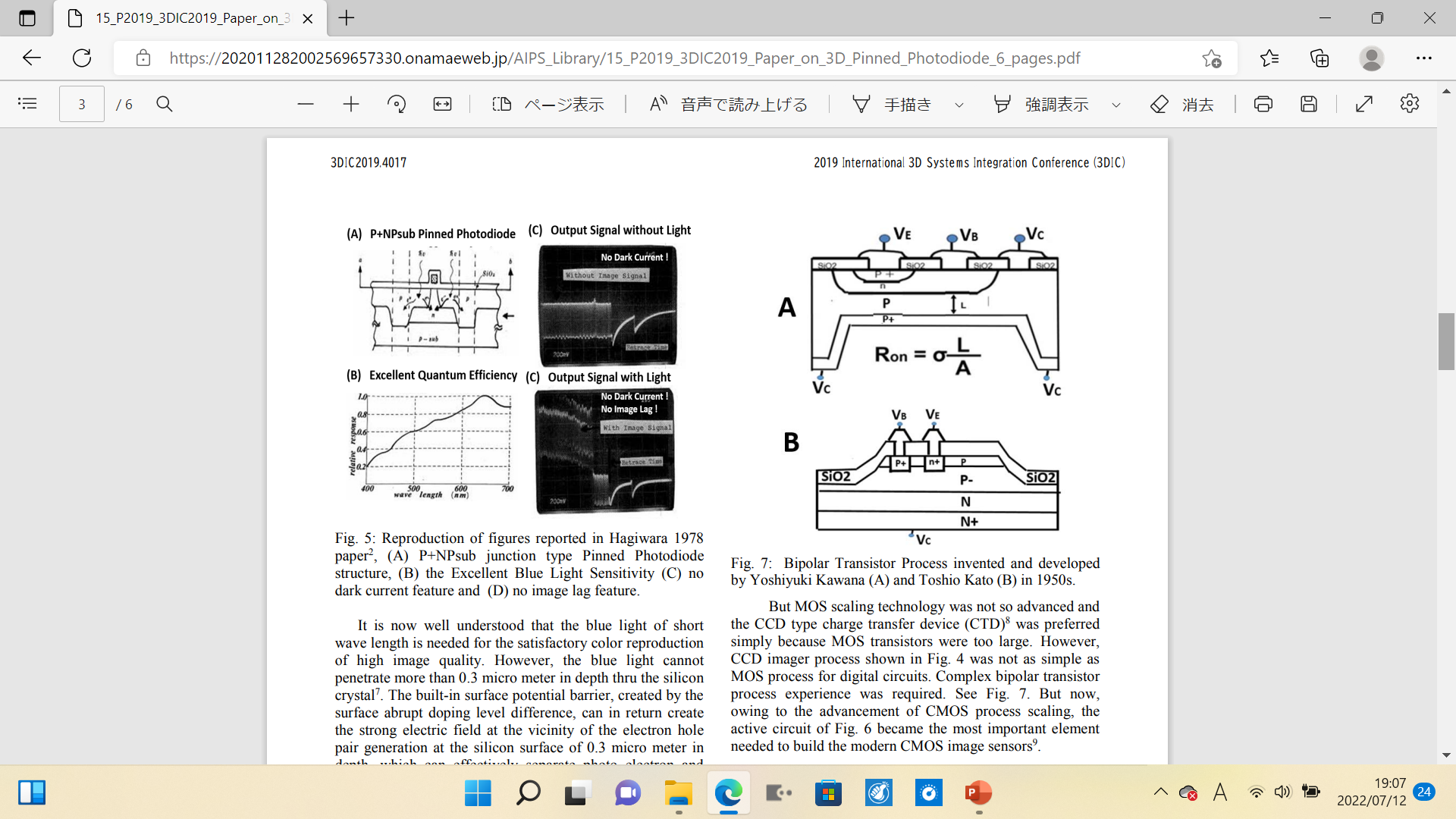 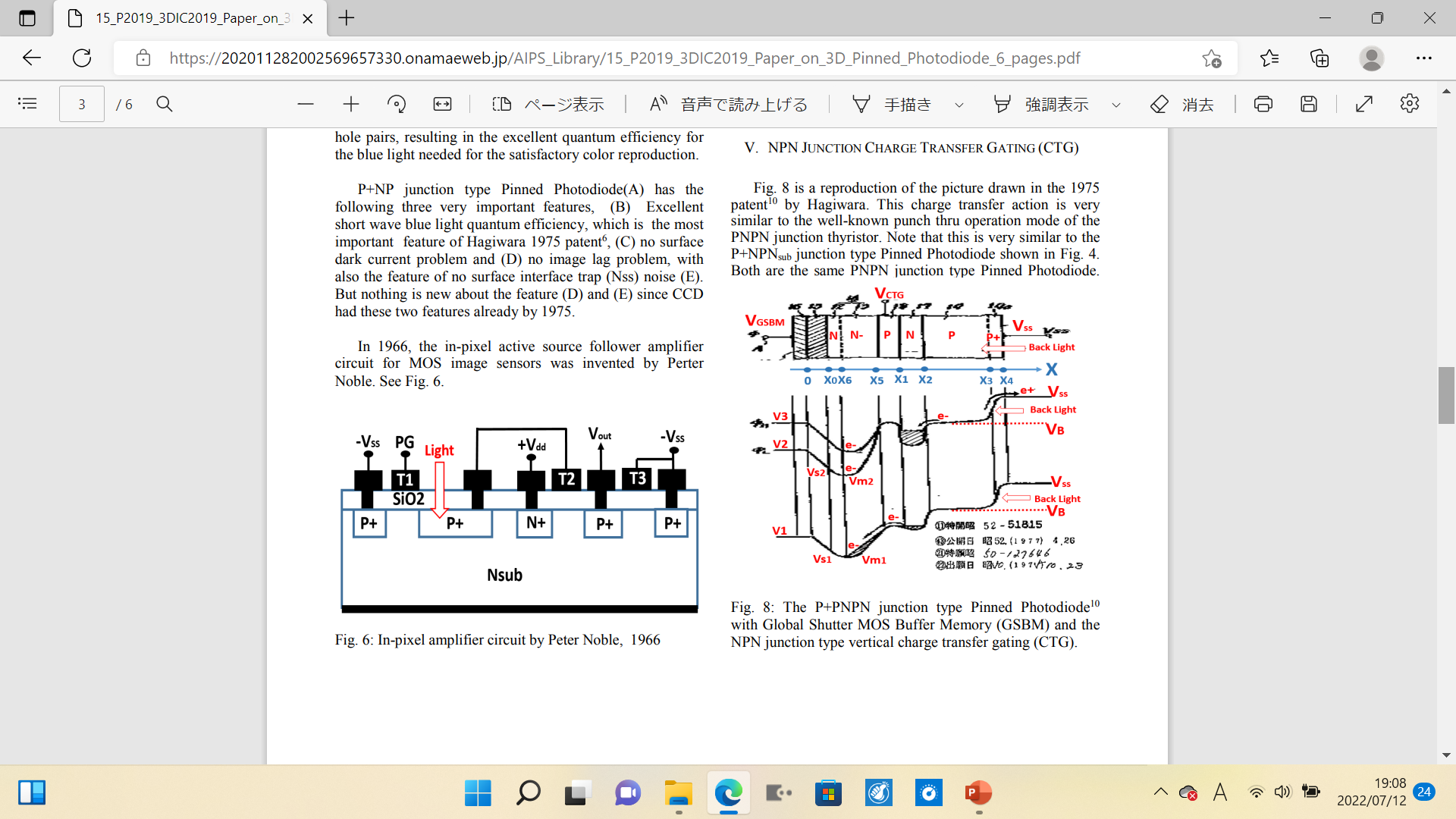 （１）　P2019_3DIC2019_Paper_on_3D_Pinned_Photodiode_6_pages.pdf
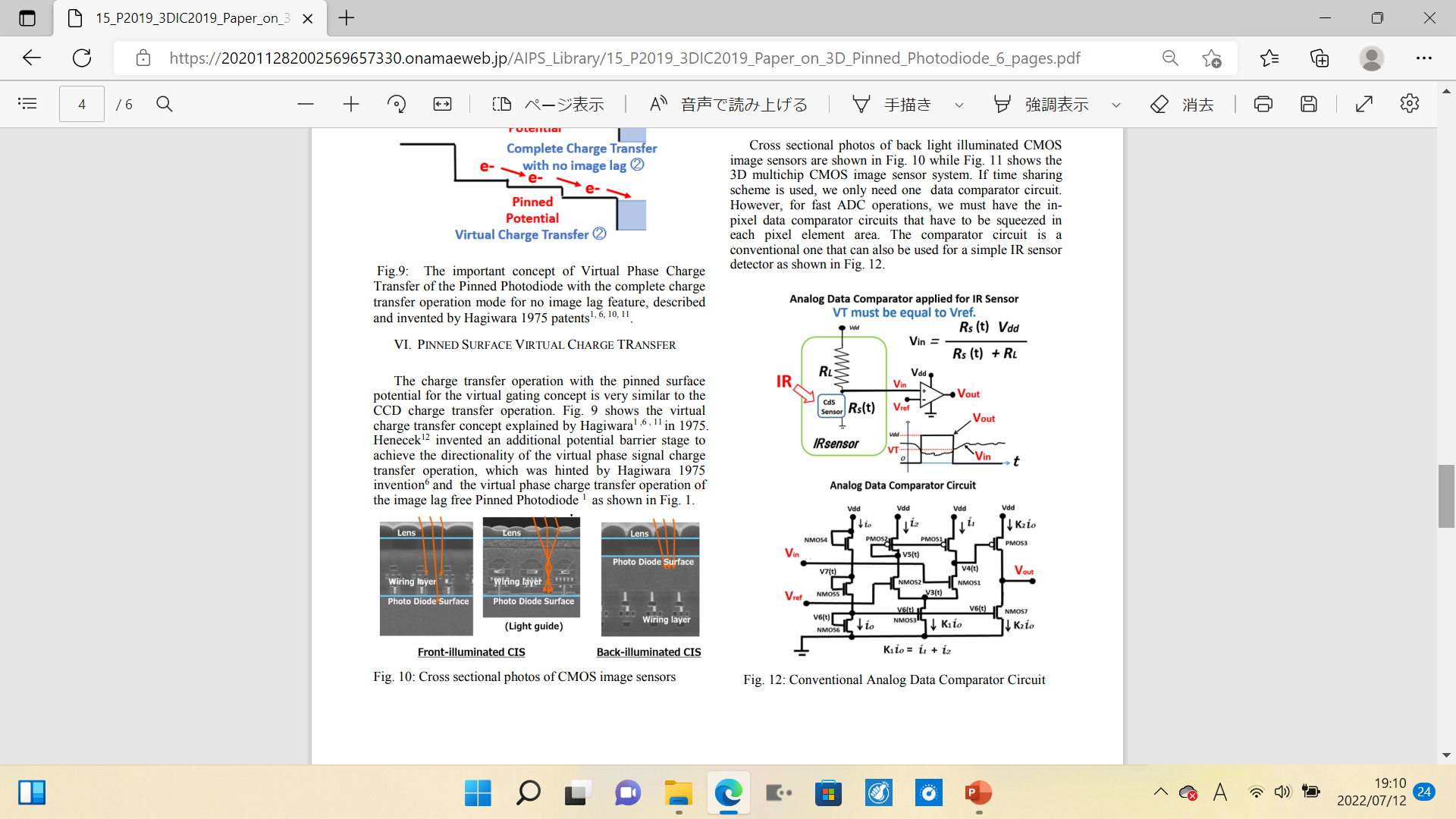 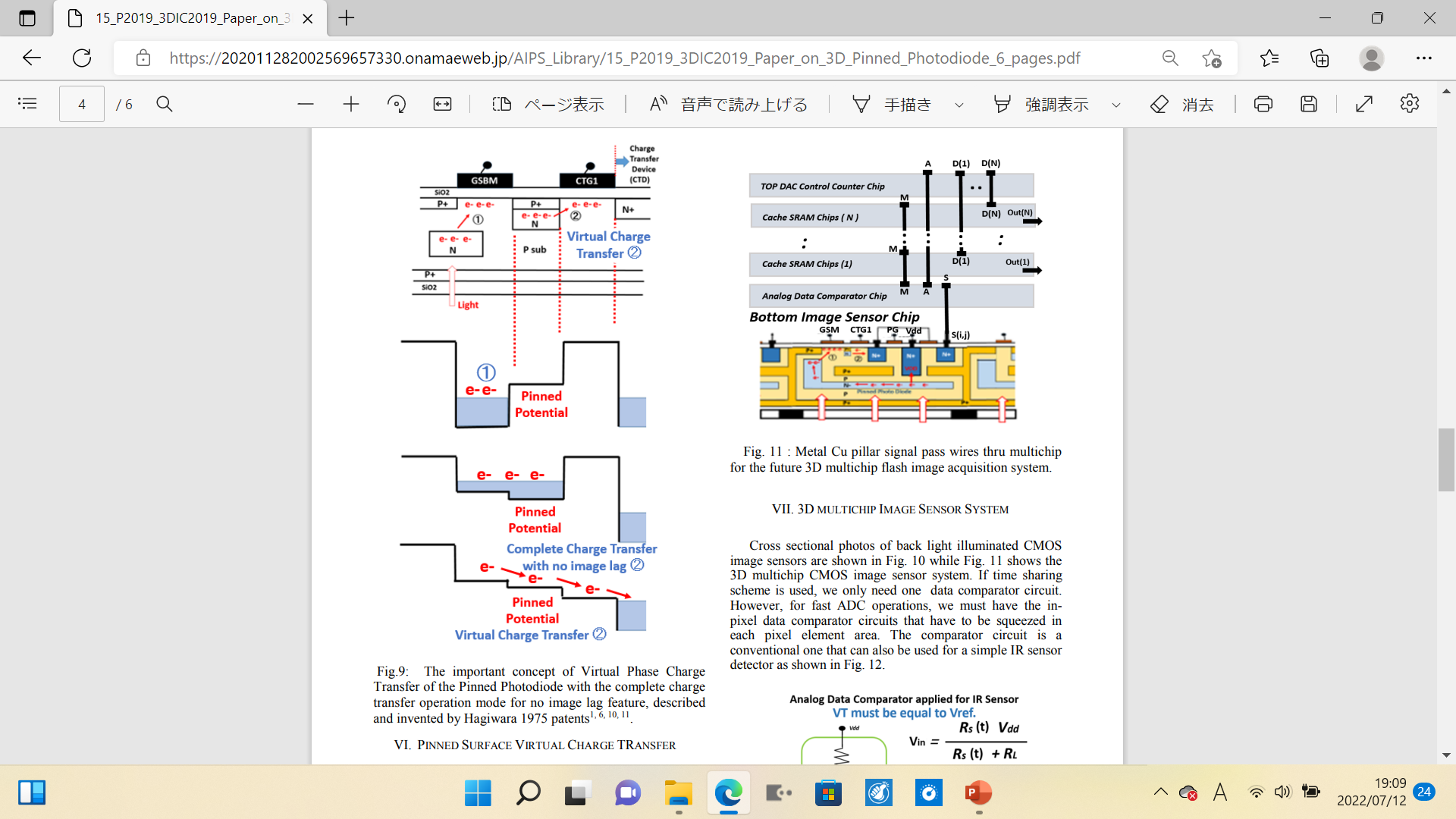 （１）　P2019_3DIC2019_Paper_on_3D_Pinned_Photodiode_6_pages.pdf
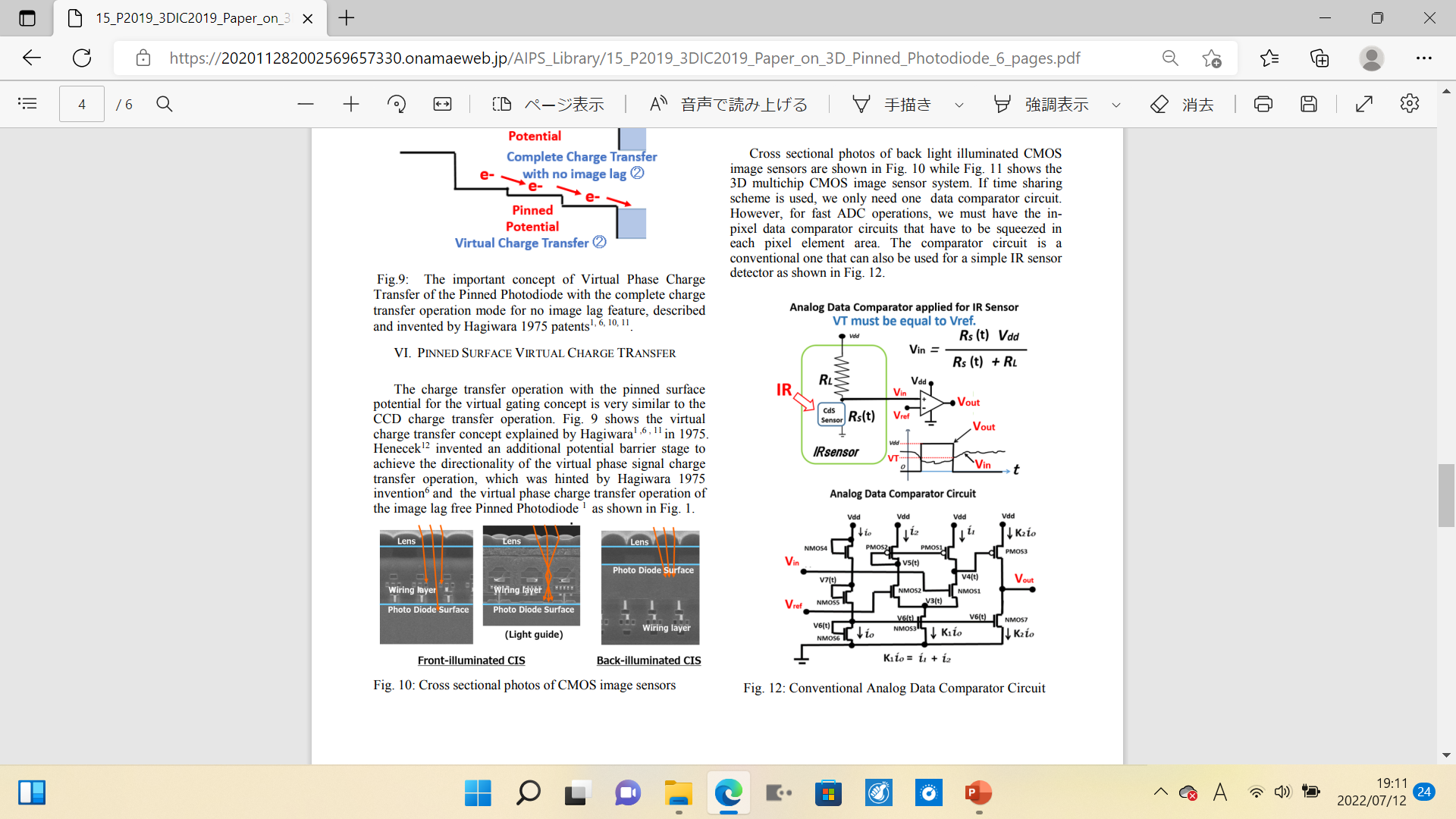 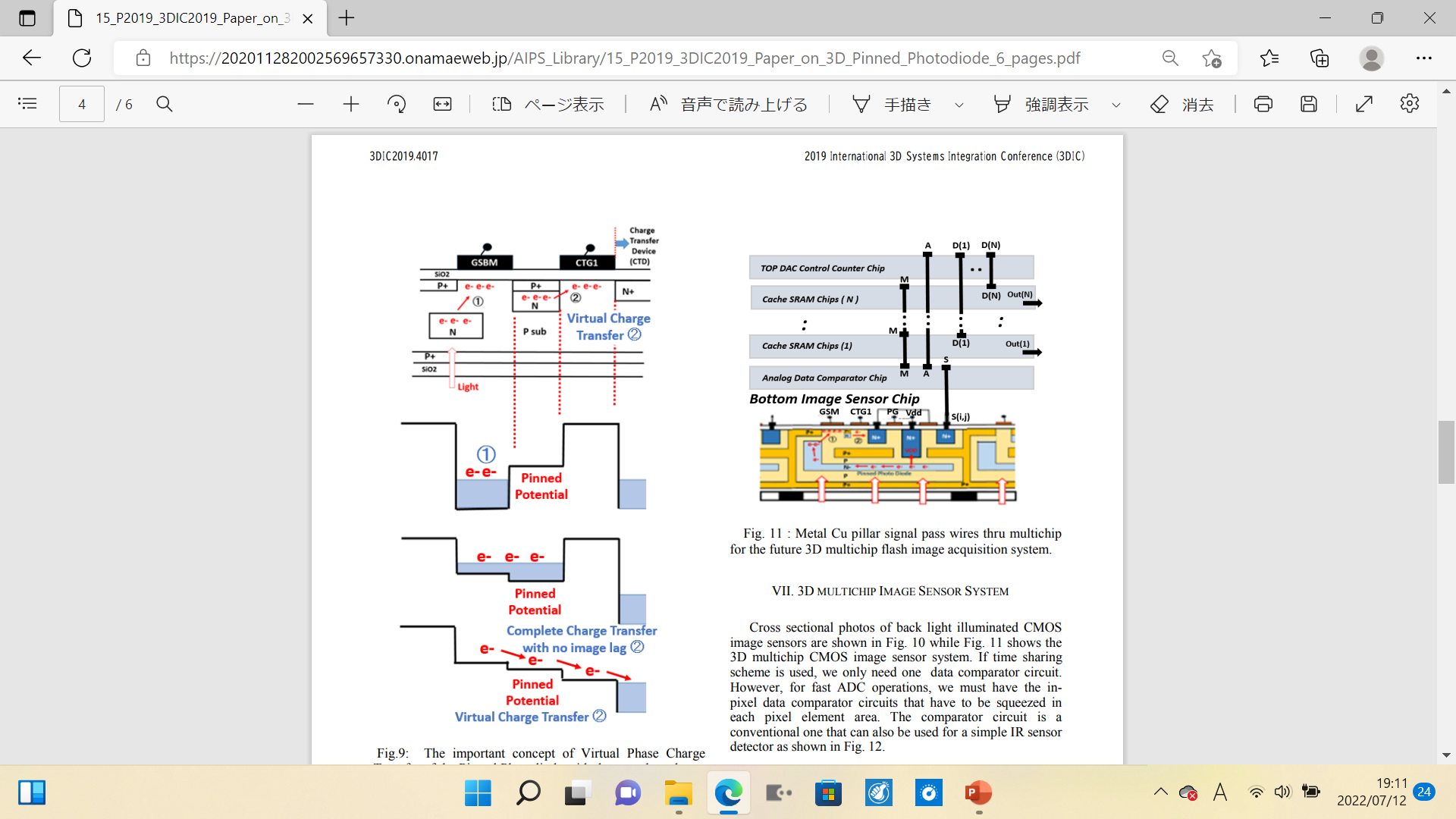 （１）　P2019_3DIC2019_Paper_on_3D_Pinned_Photodiode_6_pages.pdf
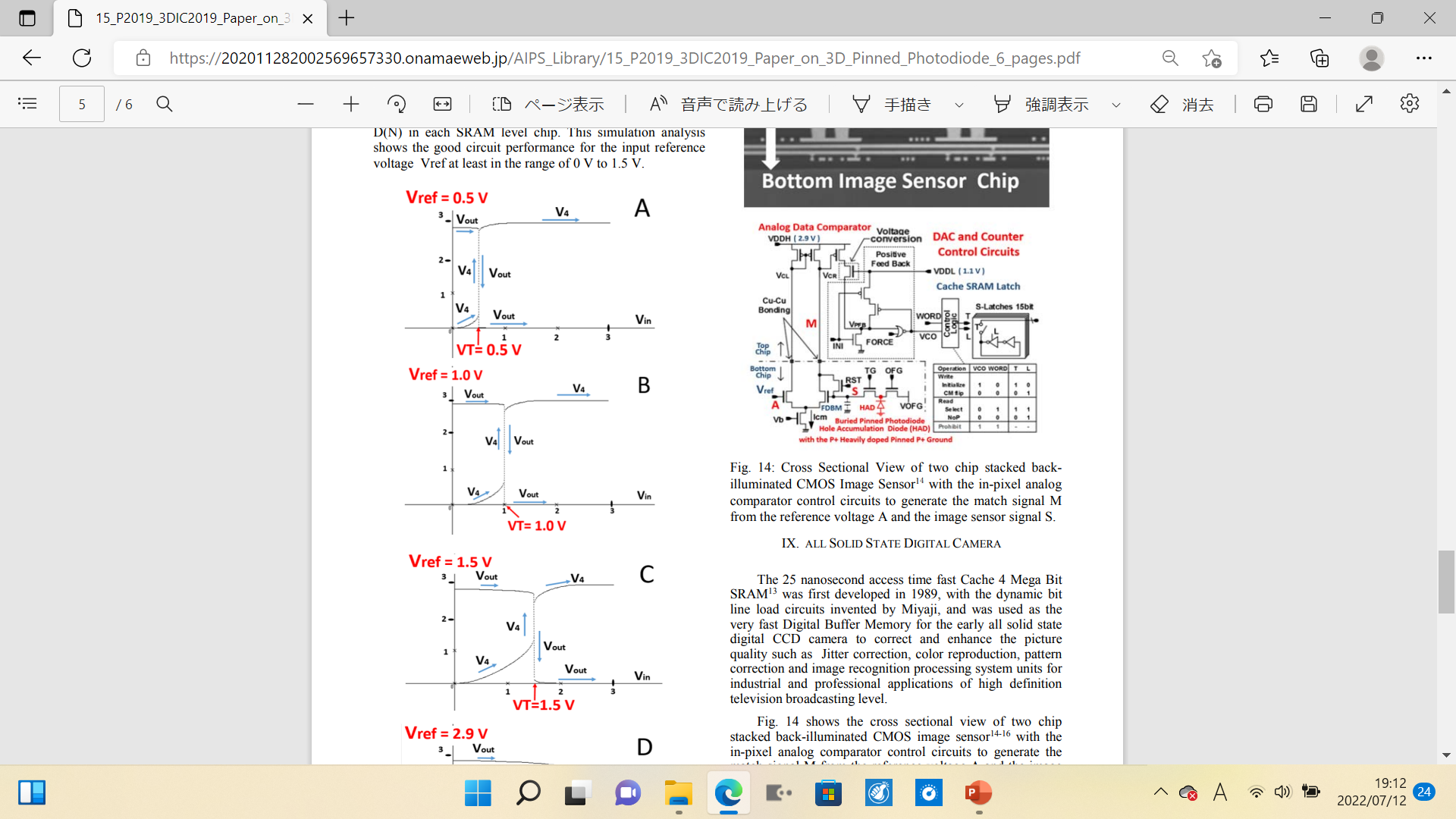 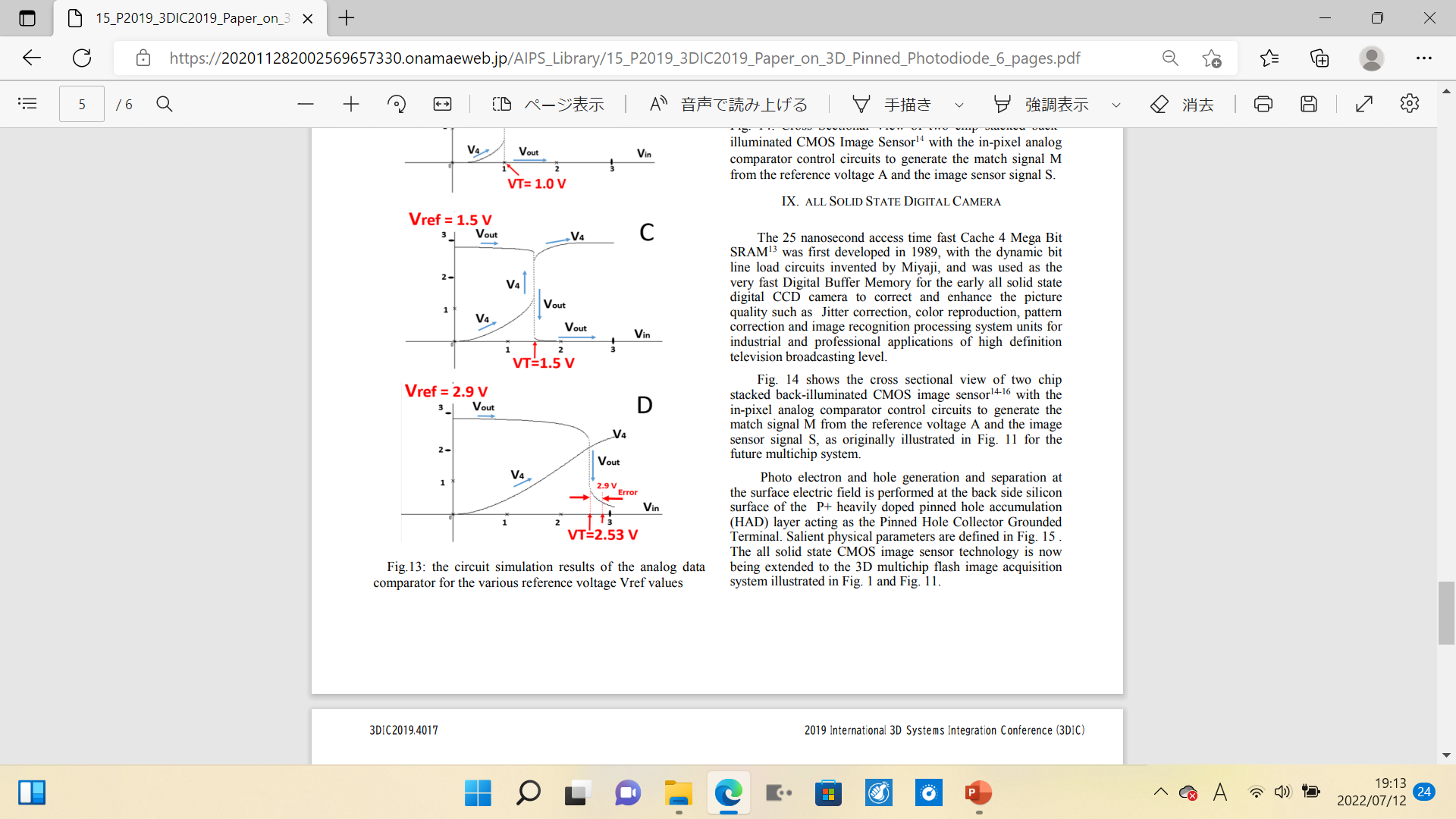 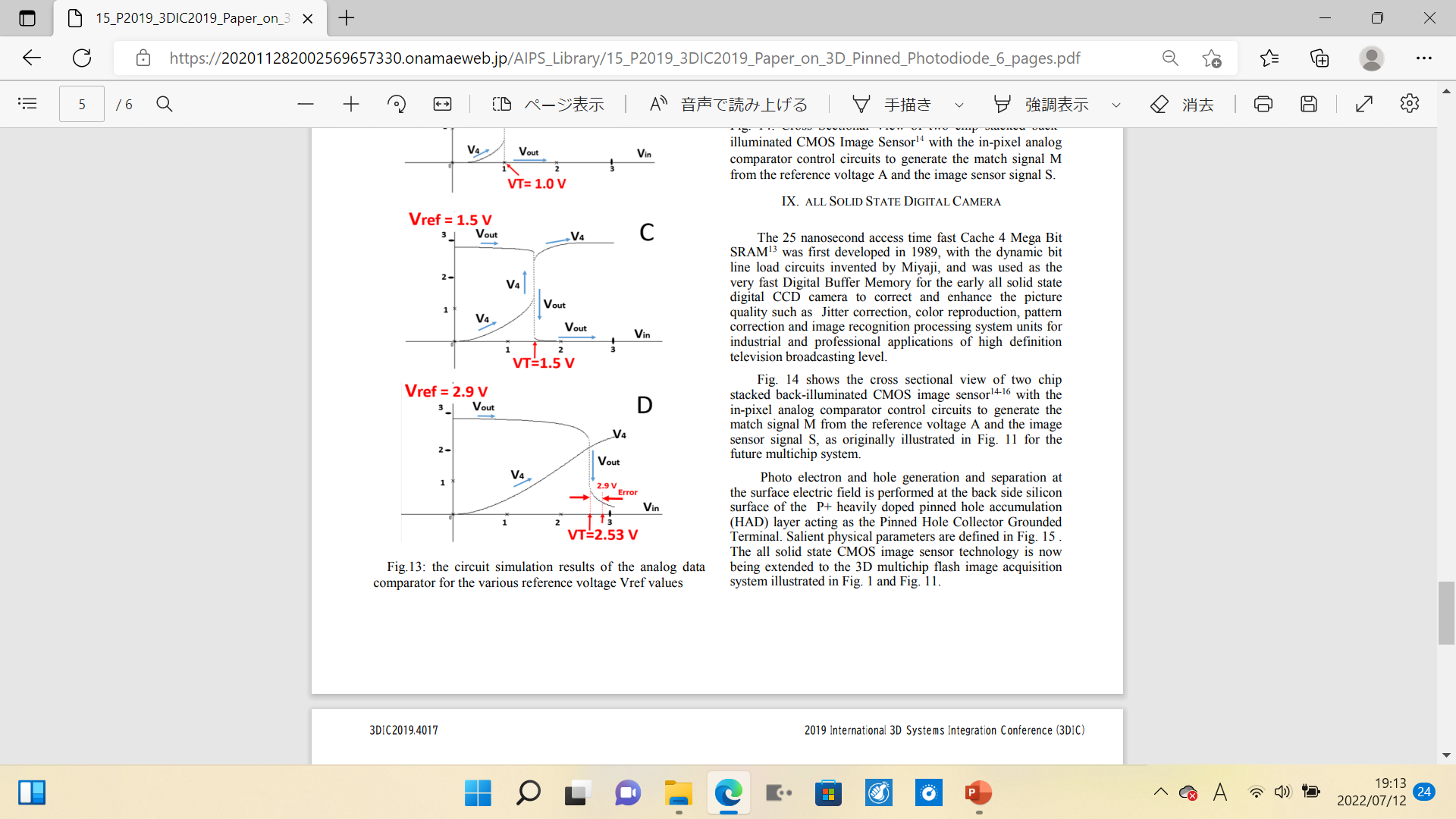 （１）　P2019_3DIC2019_Paper_on_3D_Pinned_Photodiode_6_pages.pdf
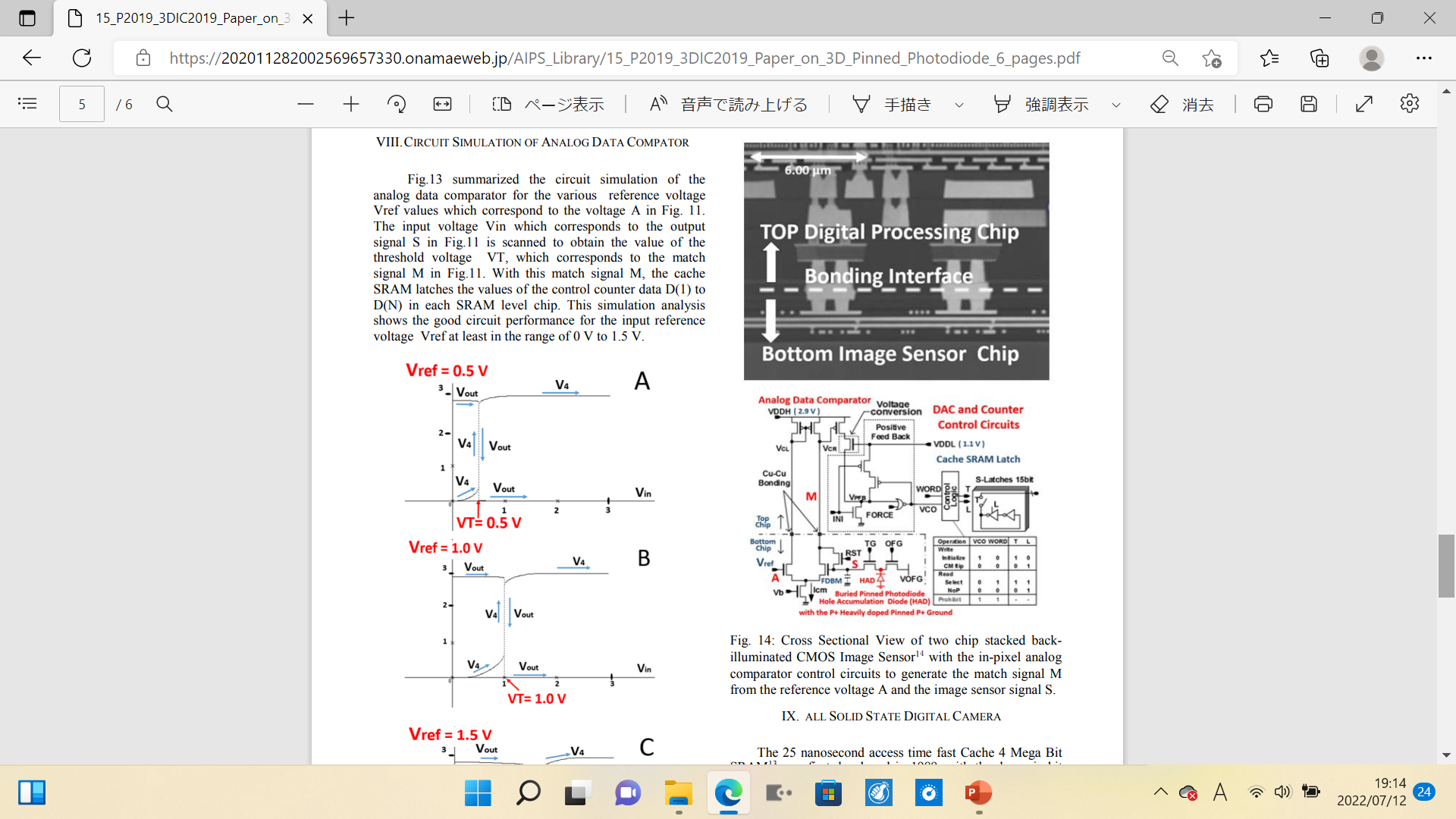 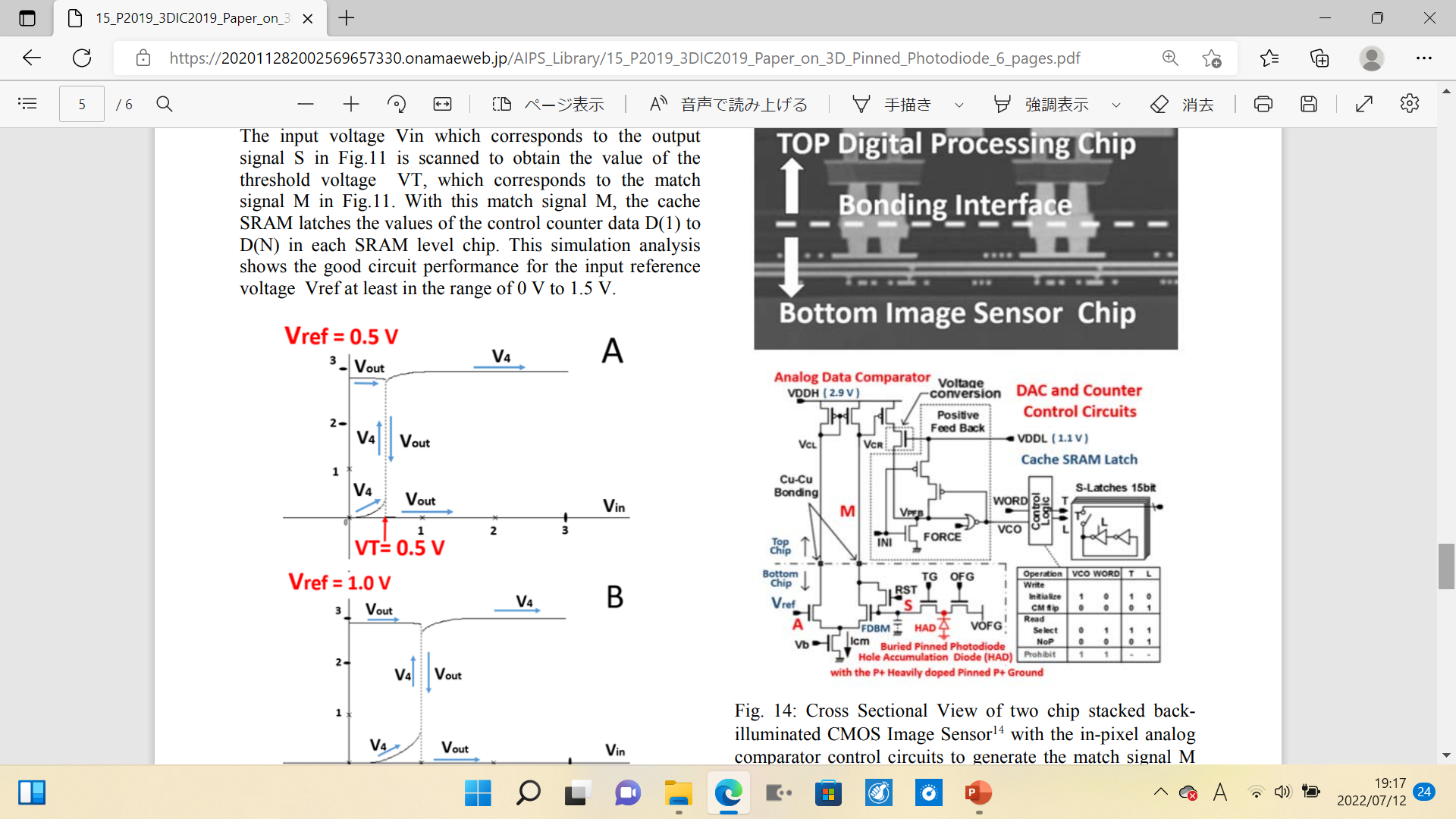 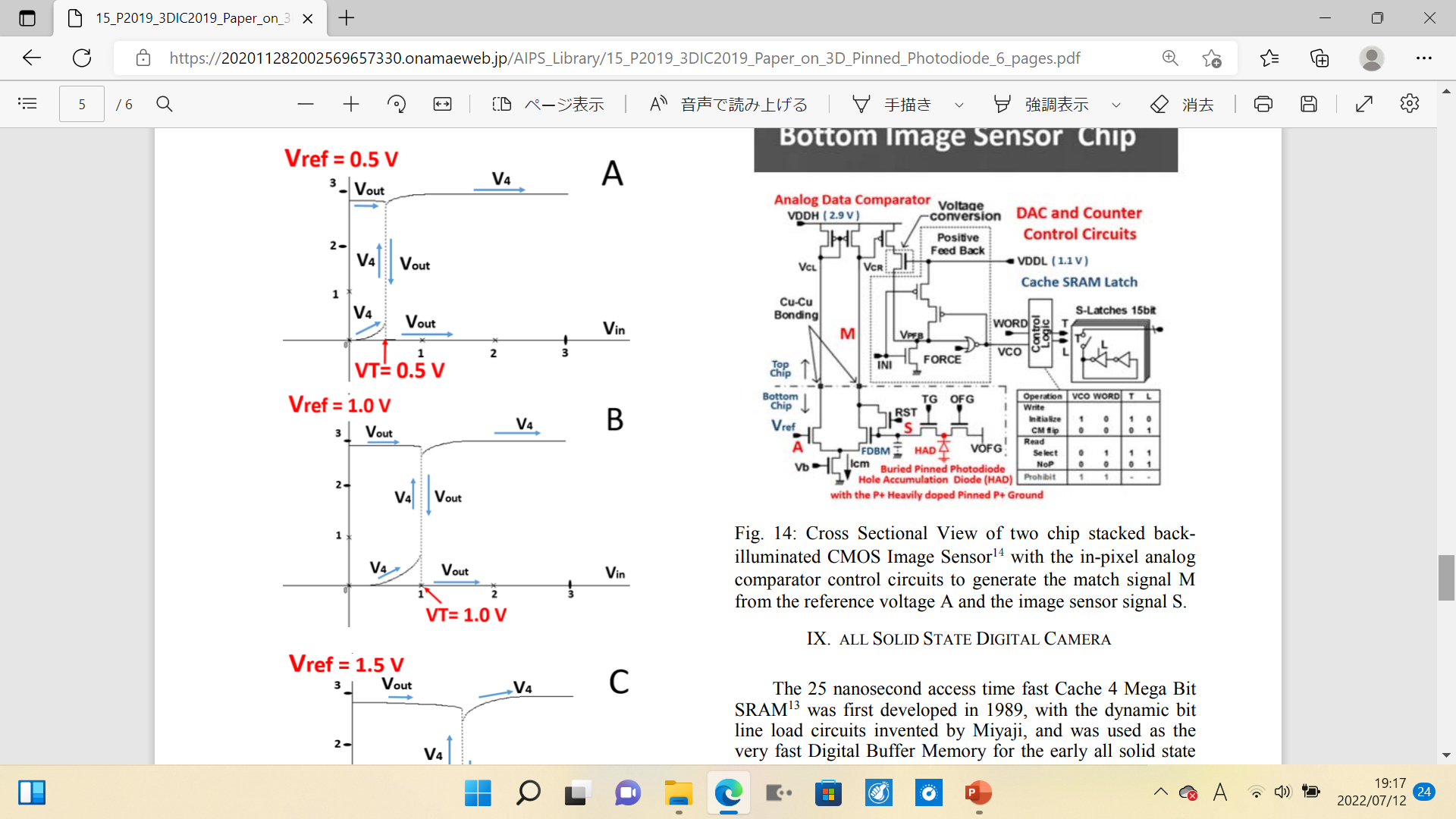 （１）　P2019_3DIC2019_Paper_on_3D_Pinned_Photodiode_6_pages.pdf
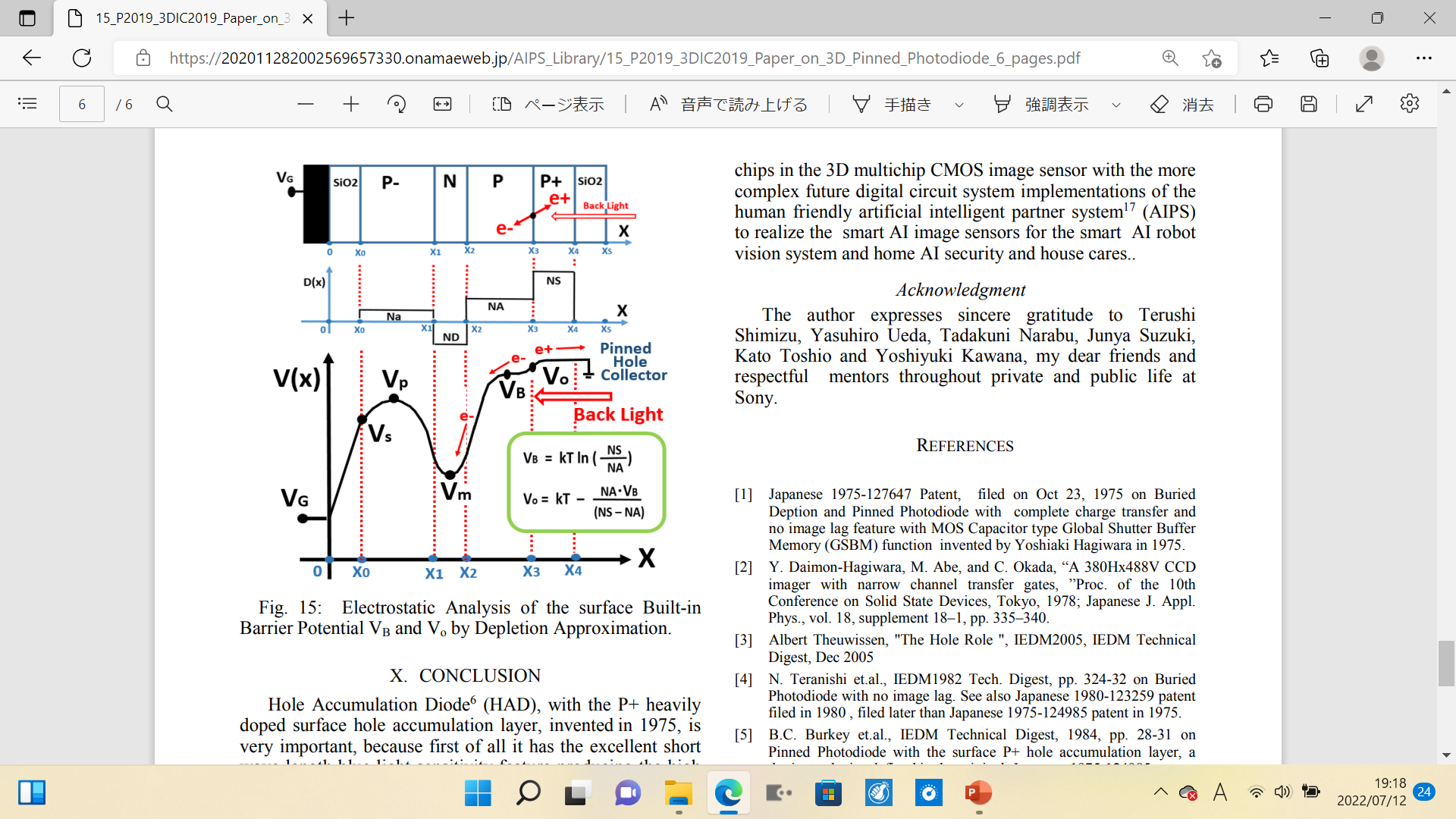 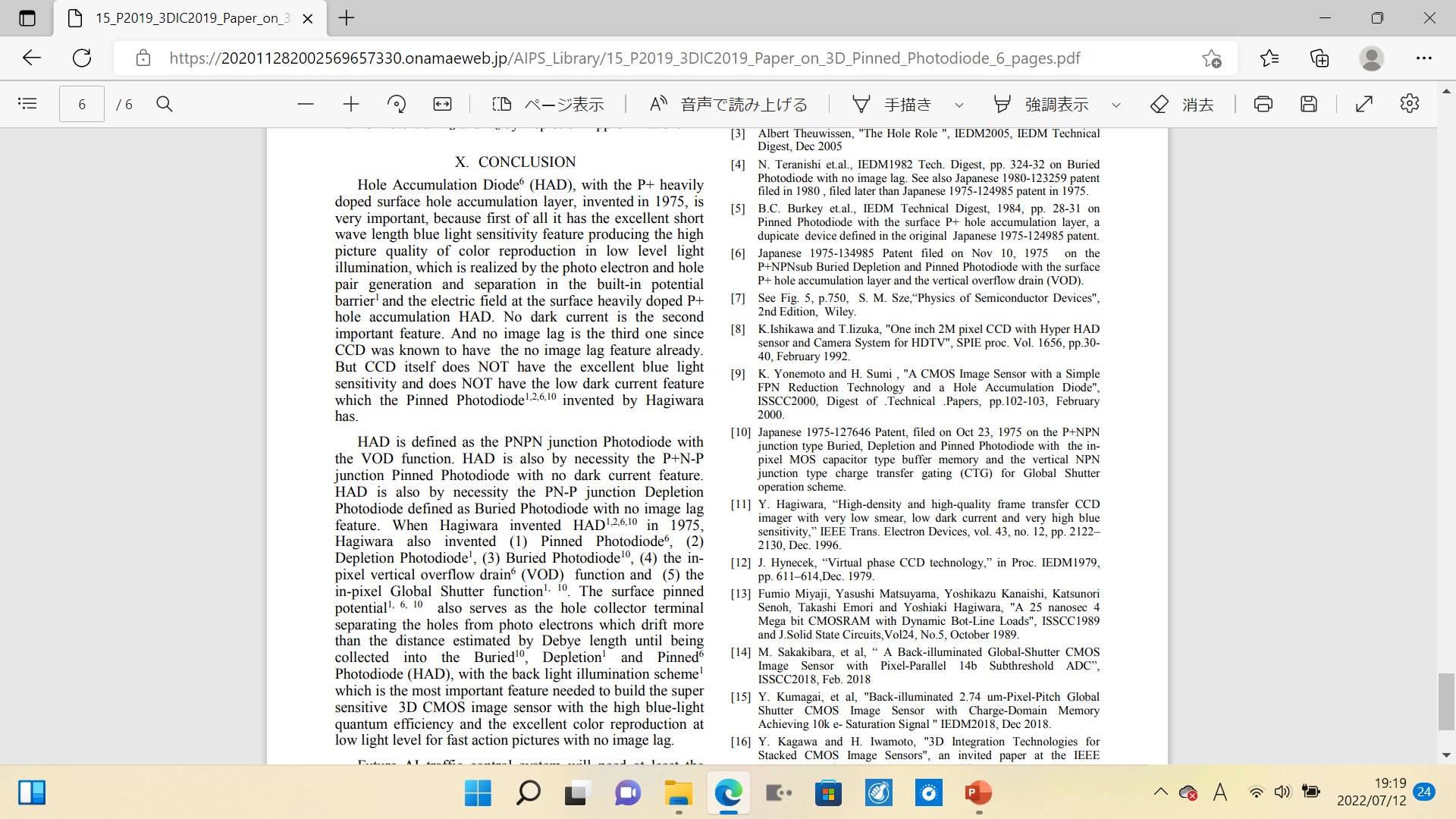 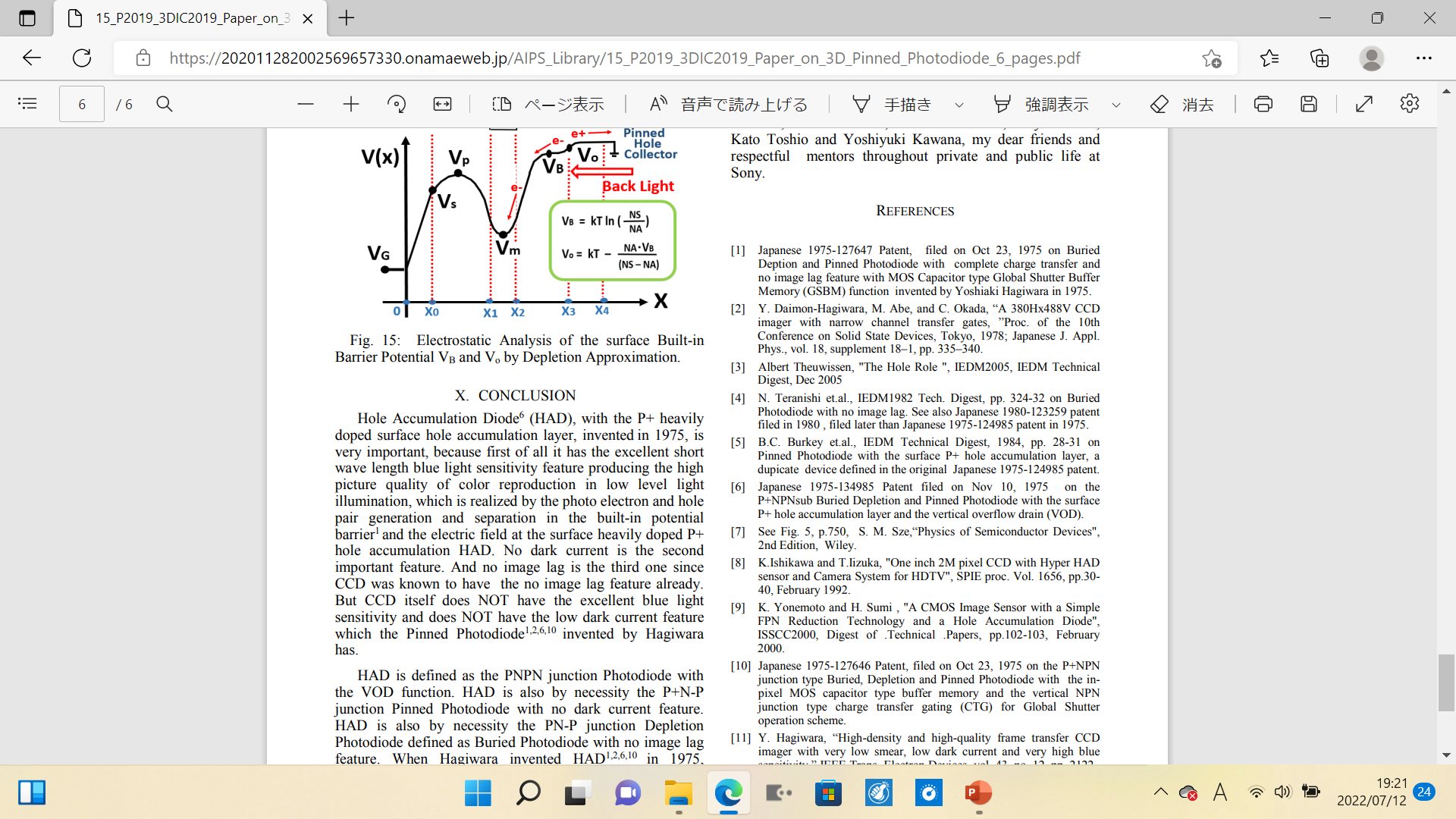 （２）　P2020_EDTM2020_PaperID_3C4_by_Hagiwara_4_pages.pdf　　　　EDTM2020_Paper_on_the P+PN+P Junction Pinned Photodiode and Schottky Barrier Photodiode.html
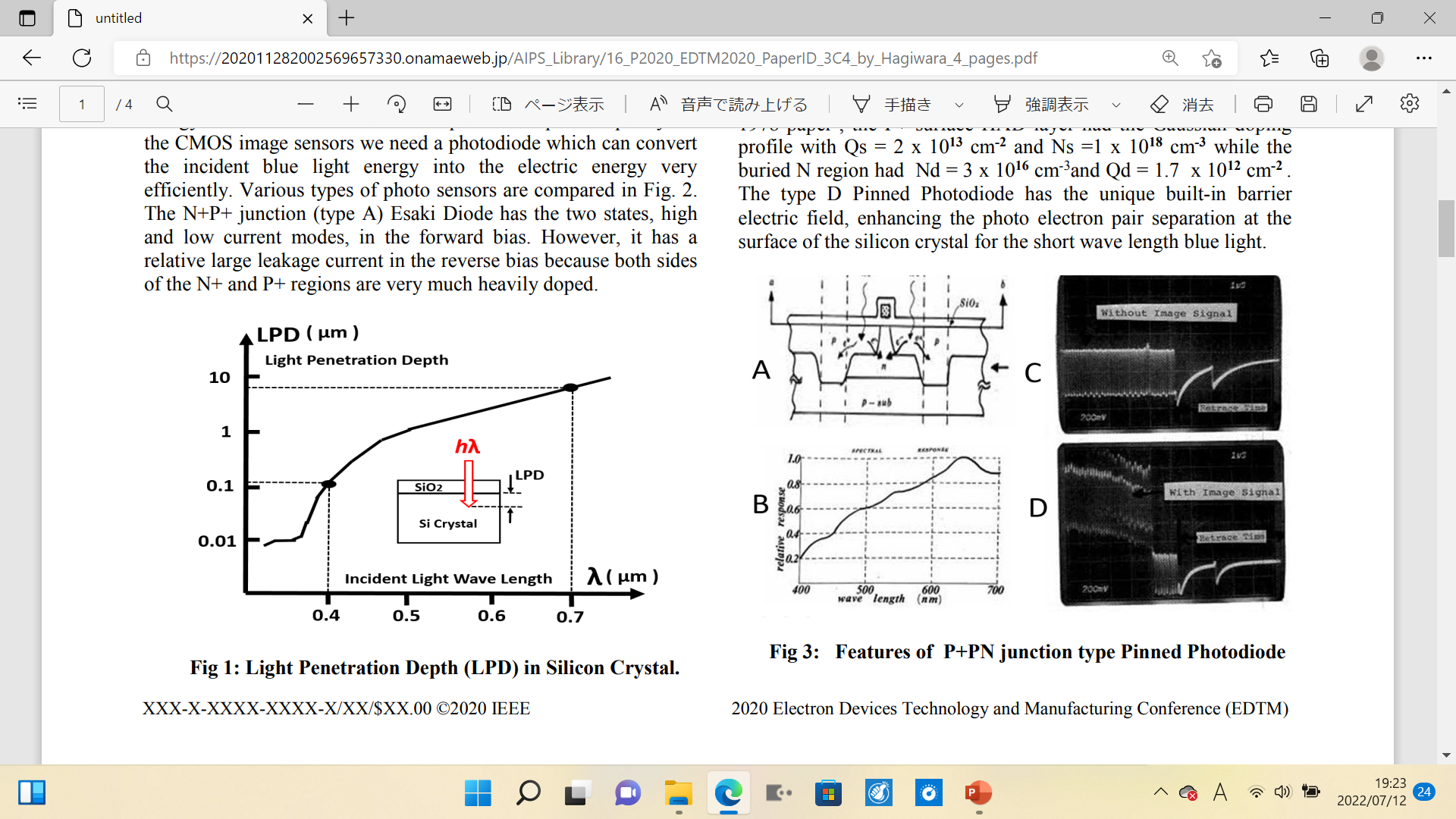 （２）　P2020_EDTM2020_PaperID_3C4_by_Hagiwara_4_pages.pdf　　　　EDTM2020_Paper_on_the P+PN+P Junction Pinned Photodiode and Schottky Barrier Photodiode.html
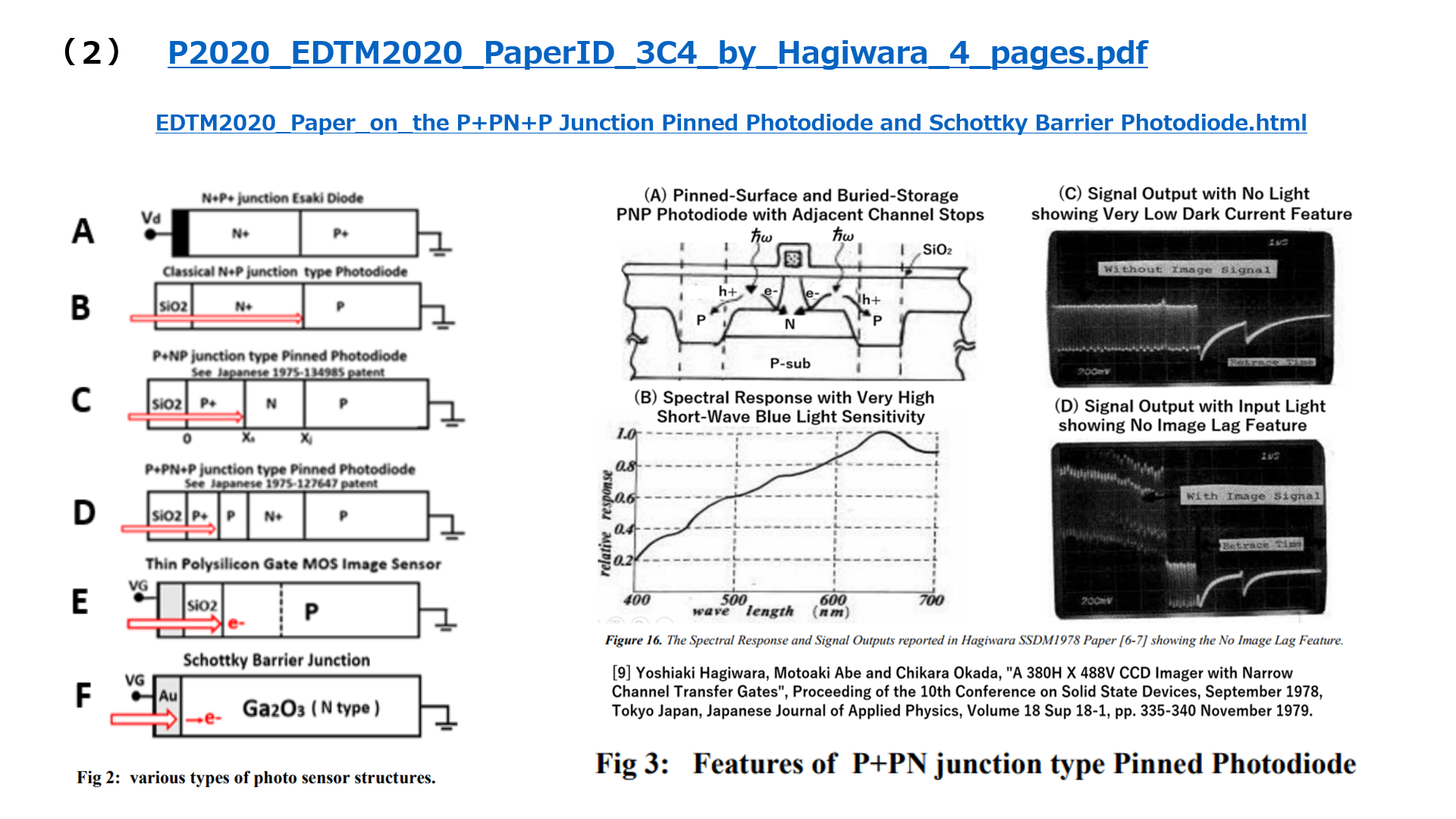 （２）　P2020_EDTM2020_PaperID_3C4_by_Hagiwara_4_pages.pdf　　　　EDTM2020_Paper_on_the P+PN+P Junction Pinned Photodiode and Schottky Barrier Photodiode.html
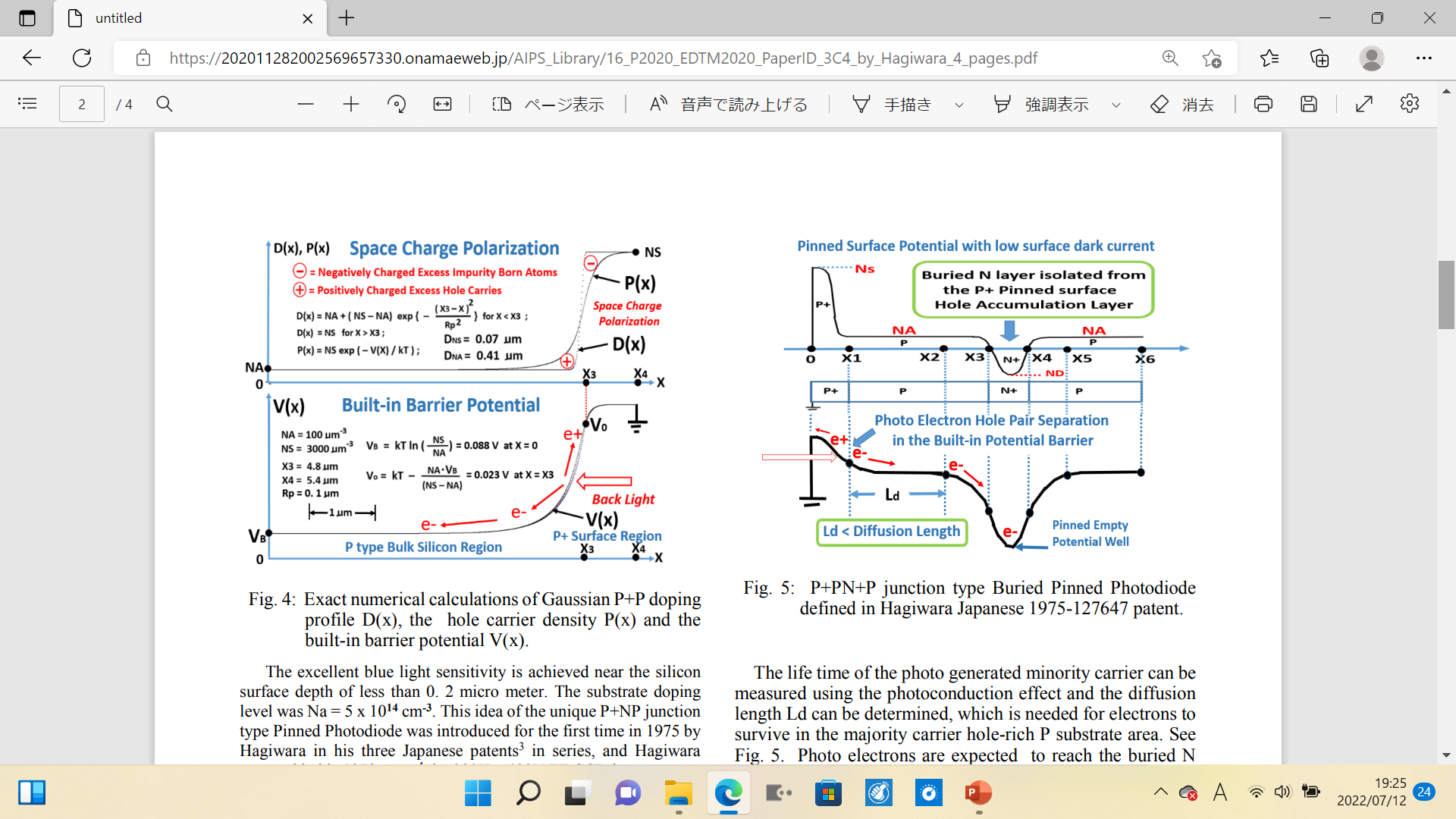 （２）　P2020_EDTM2020_PaperID_3C4_by_Hagiwara_4_pages.pdf　　　　EDTM2020_Paper_on_the P+PN+P Junction Pinned Photodiode and Schottky Barrier Photodiode.html
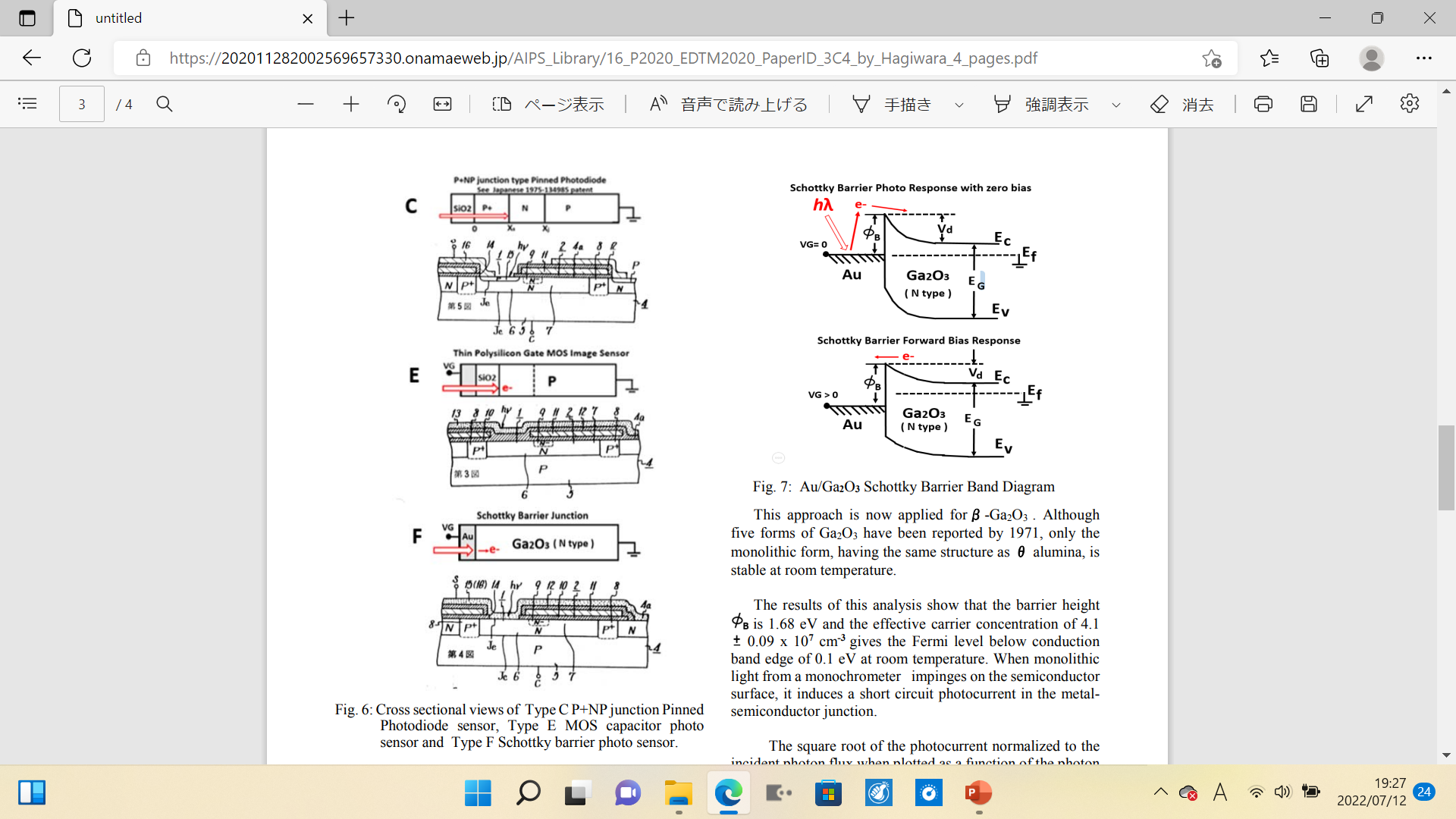 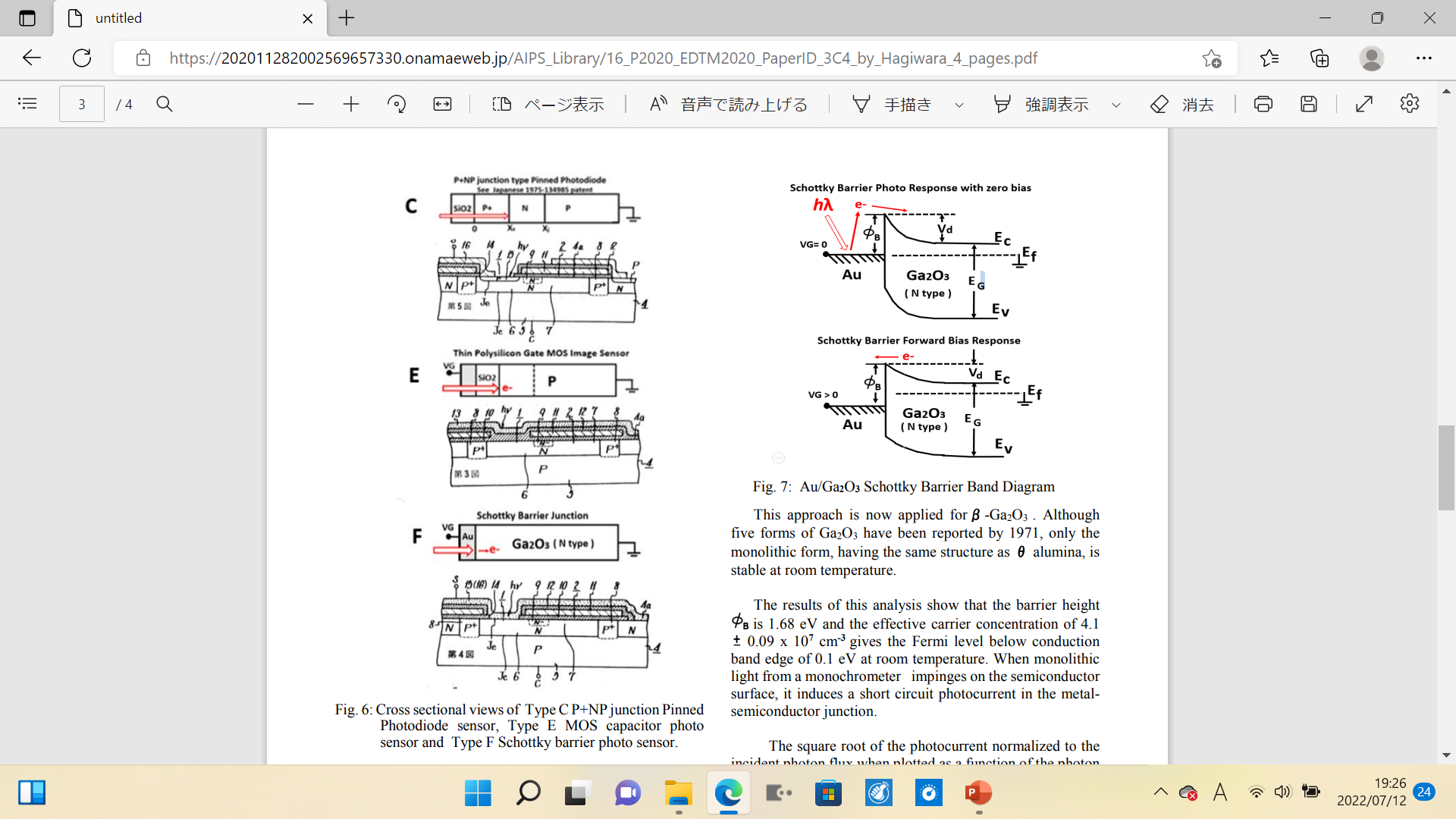 （２）　P2020_EDTM2020_PaperID_3C4_by_Hagiwara_4_pages.pdf　　　　EDTM2020_Paper_on_the P+PN+P Junction Pinned Photodiode and Schottky Barrier Photodiode.html
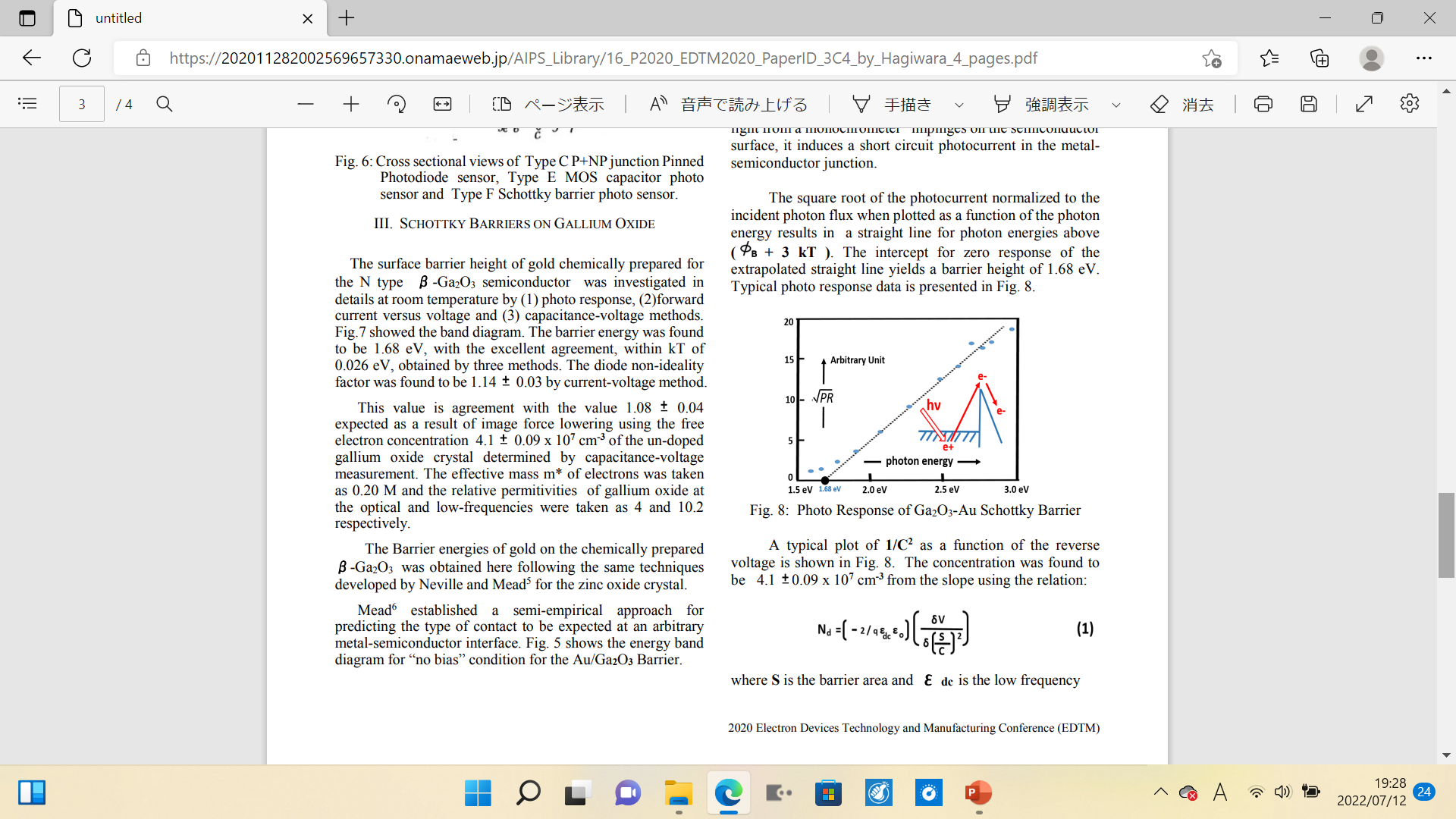 （２）　P2020_EDTM2020_PaperID_3C4_by_Hagiwara_4_pages.pdf　　　　EDTM2020_Paper_on_the P+PN+P Junction Pinned Photodiode and Schottky Barrier Photodiode.html
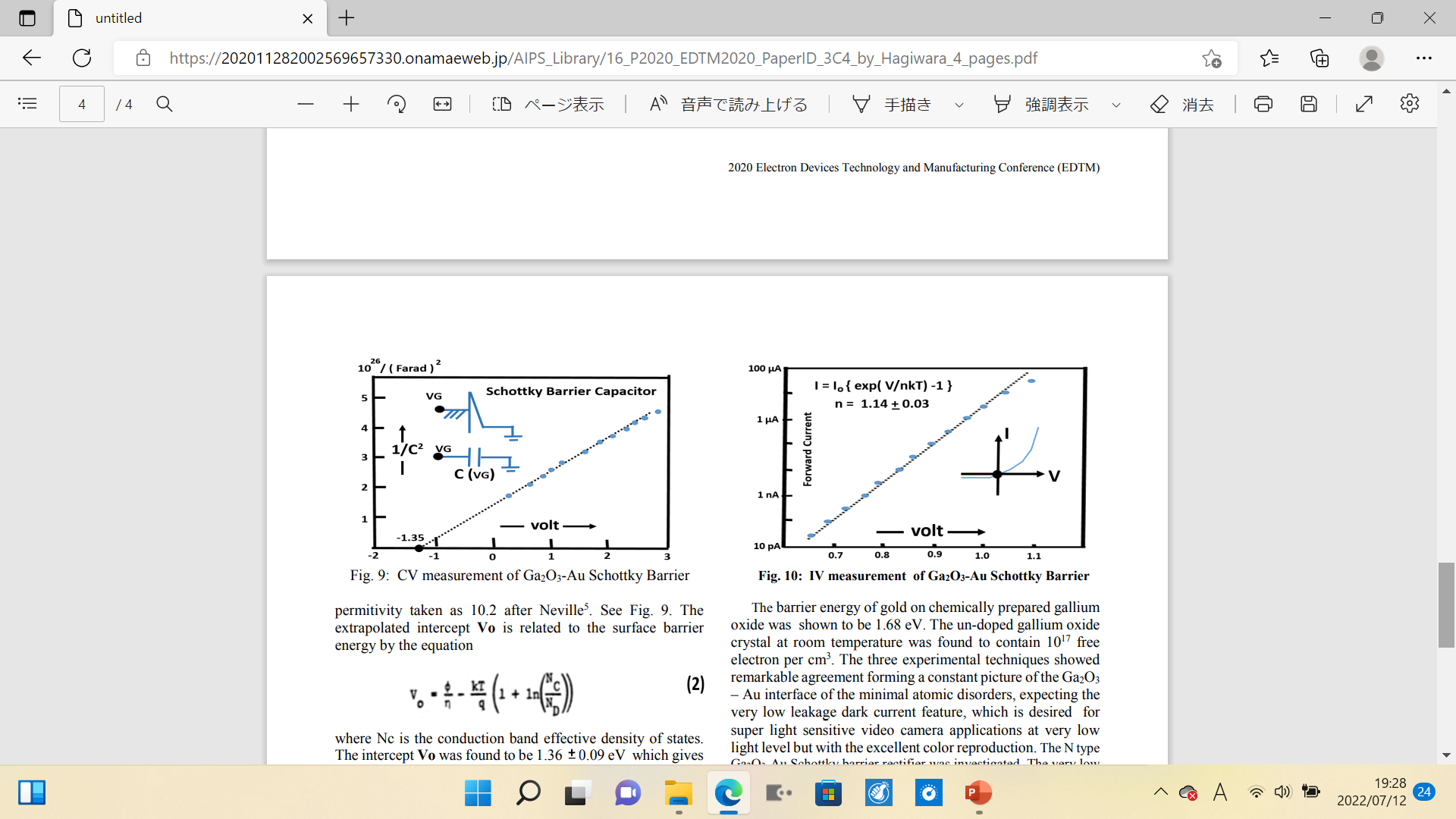 （３）　P2021_IJSSA2021_Paper_20210616_on_Electrostatic_and_Dynamic_Analysis_of_Pinned_Photodiodes.pdf　　　　P2021_IJSSA2021_Paper_20210616_on_Electrostatic_and_Dynamic_Analysis_of_Pinned_Photodiodes.html
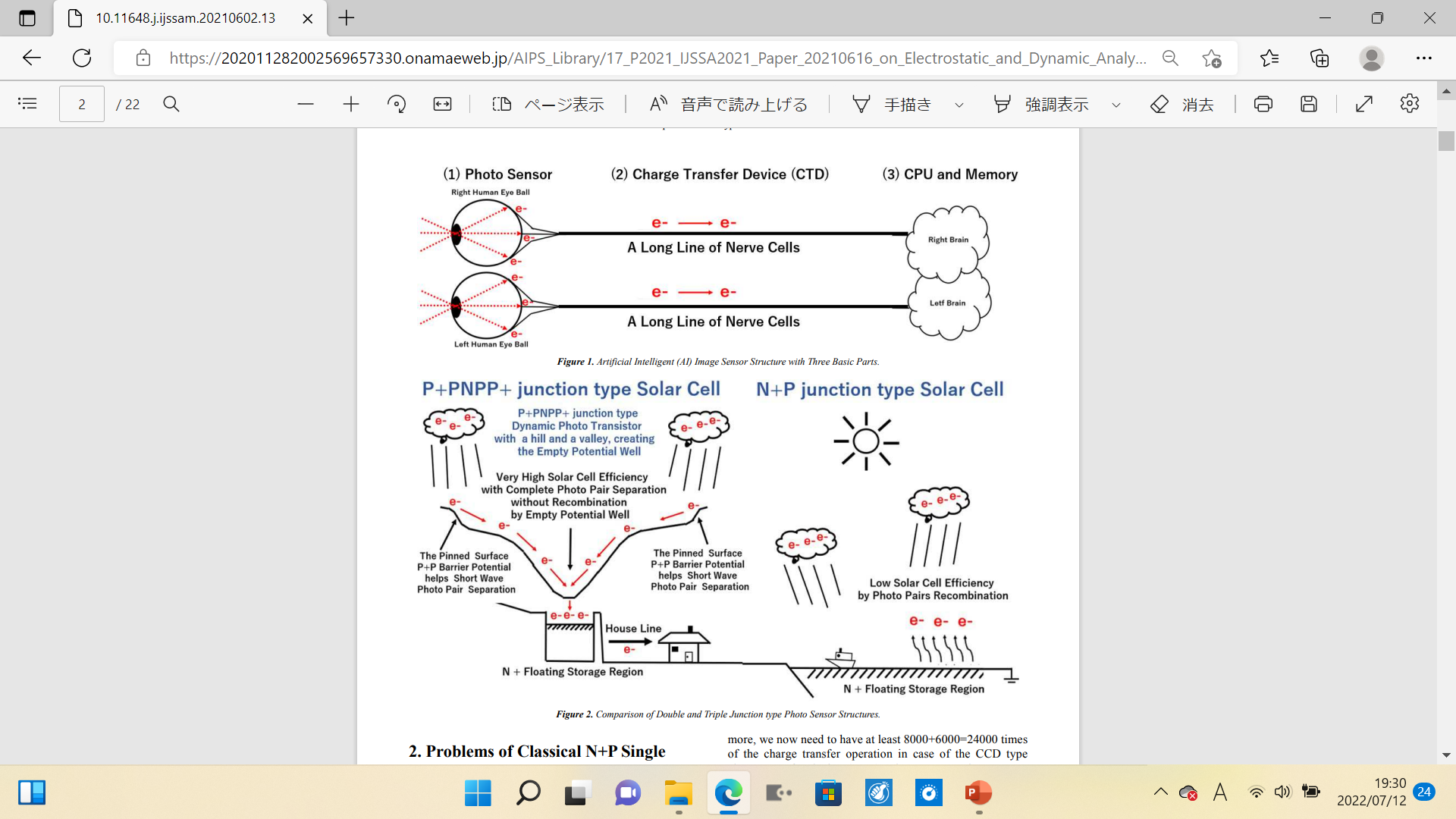 （３）　P2021_IJSSA2021_Paper_20210616_on_Electrostatic_and_Dynamic_Analysis_of_Pinned_Photodiodes.pdf　　　　P2021_IJSSA2021_Paper_20210616_on_Electrostatic_and_Dynamic_Analysis_of_Pinned_Photodiodes.html
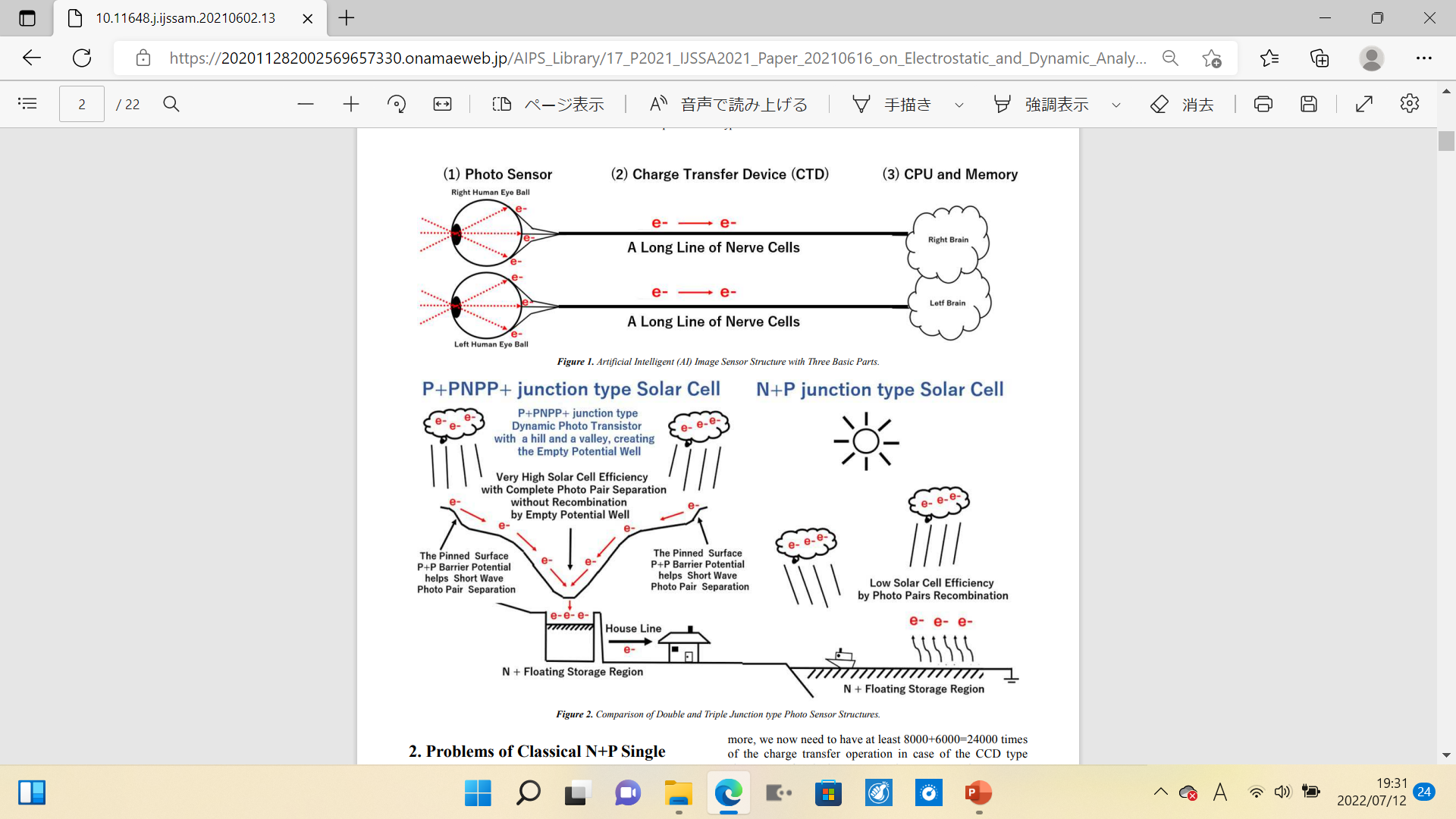 （３）　P2021_IJSSA2021_Paper_20210616_on_Electrostatic_and_Dynamic_Analysis_of_Pinned_Photodiodes.pdf　　　　P2021_IJSSA2021_Paper_20210616_on_Electrostatic_and_Dynamic_Analysis_of_Pinned_Photodiodes.html
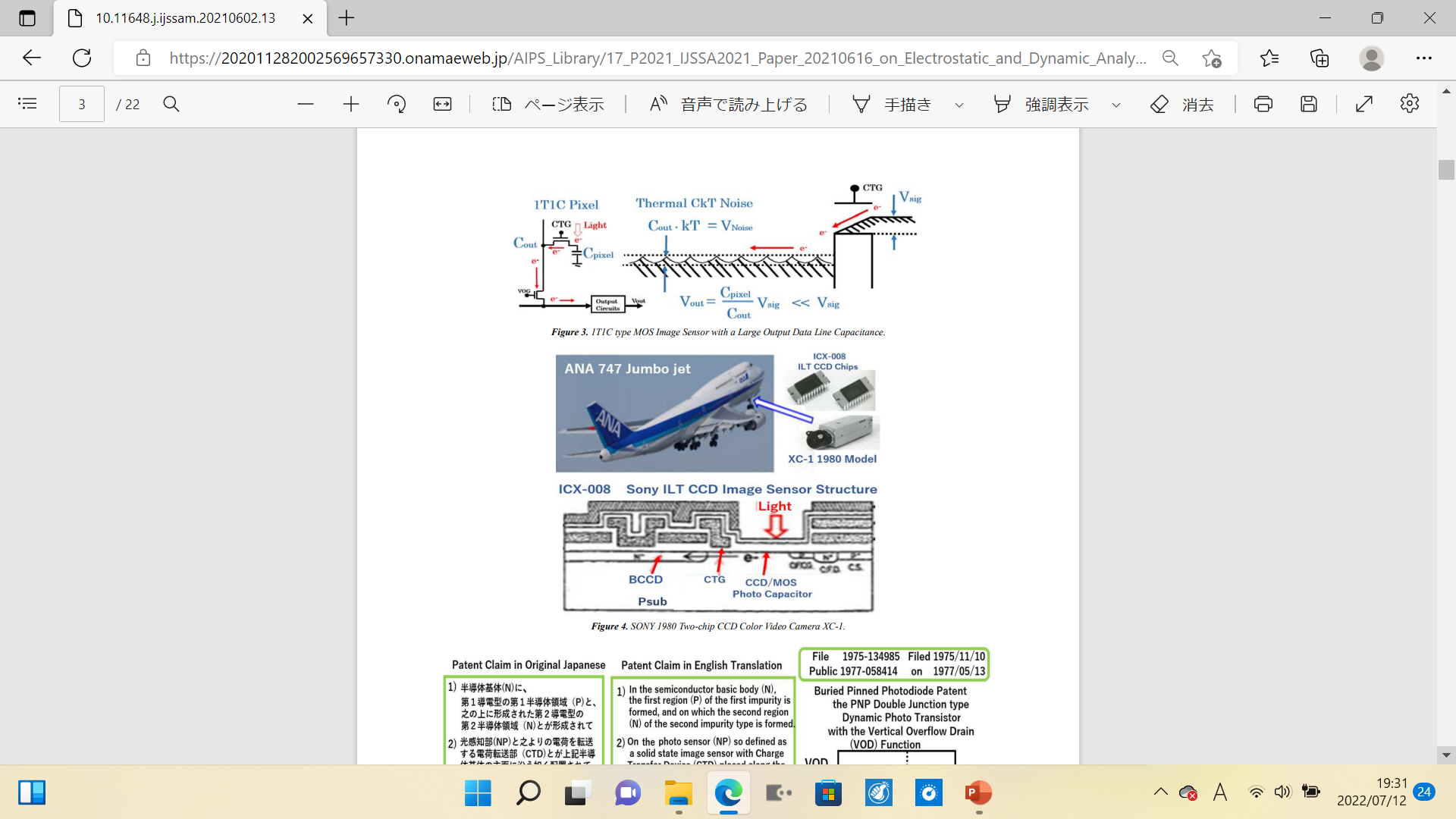 （３）　P2021_IJSSA2021_Paper_20210616_on_Electrostatic_and_Dynamic_Analysis_of_Pinned_Photodiodes.pdf　　　　P2021_IJSSA2021_Paper_20210616_on_Electrostatic_and_Dynamic_Analysis_of_Pinned_Photodiodes.html
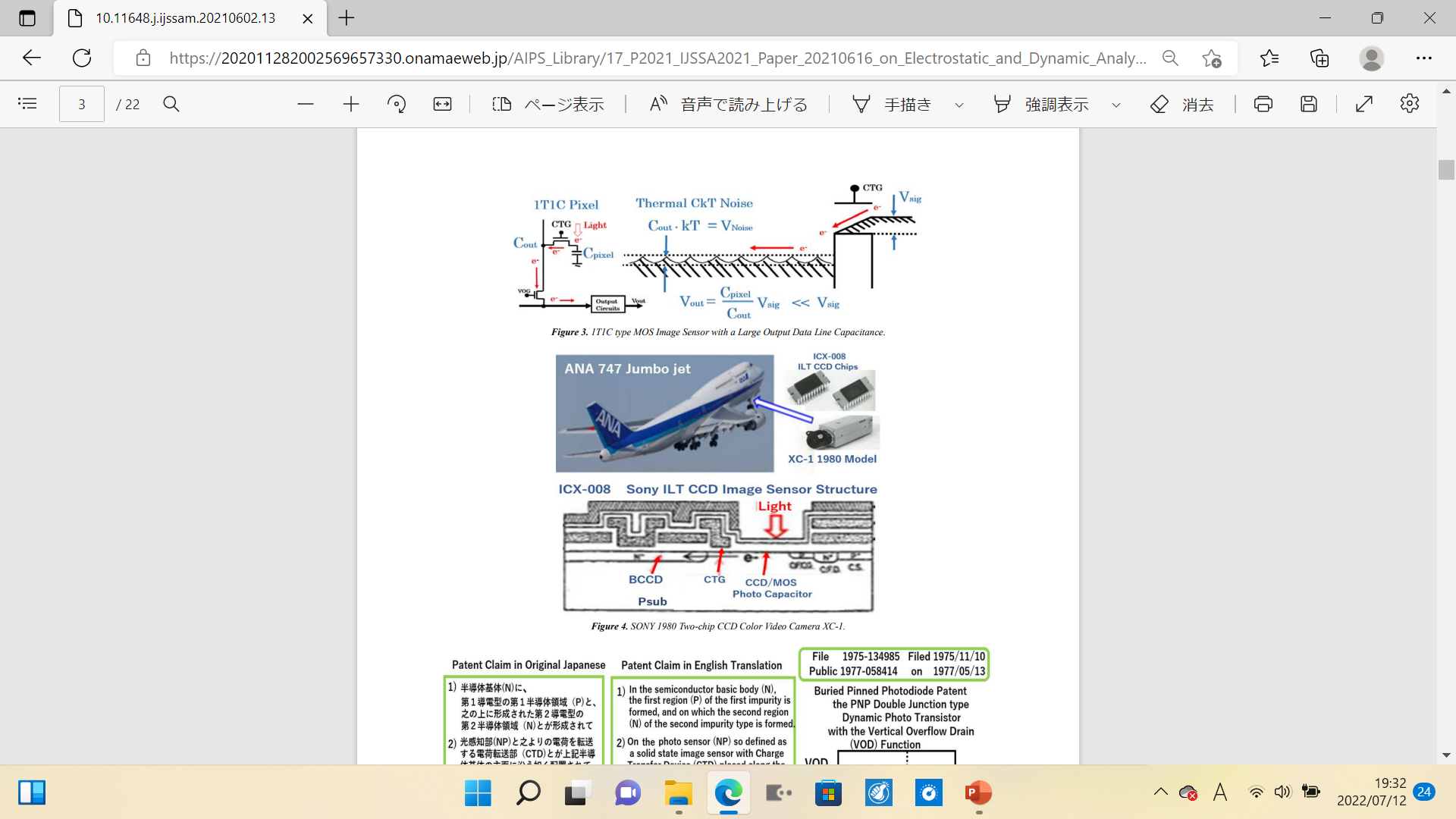 （３）　P2021_IJSSA2021_Paper_20210616_on_Electrostatic_and_Dynamic_Analysis_of_Pinned_Photodiodes.pdf　　　　P2021_IJSSA2021_Paper_20210616_on_Electrostatic_and_Dynamic_Analysis_of_Pinned_Photodiodes.html
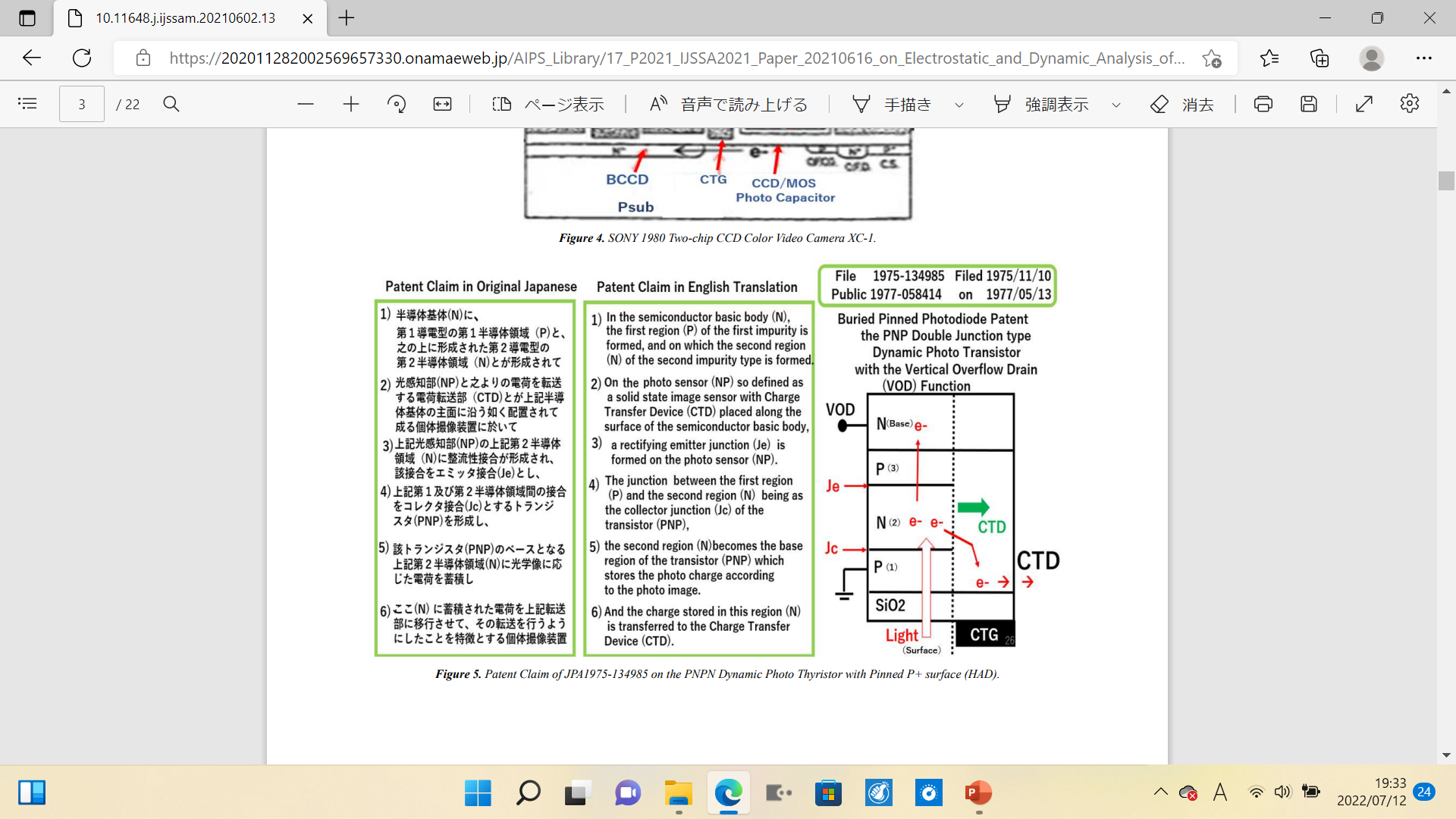 （３）　P2021_IJSSA2021_Paper_20210616_on_Electrostatic_and_Dynamic_Analysis_of_Pinned_Photodiodes.pdf　　　　P2021_IJSSA2021_Paper_20210616_on_Electrostatic_and_Dynamic_Analysis_of_Pinned_Photodiodes.html
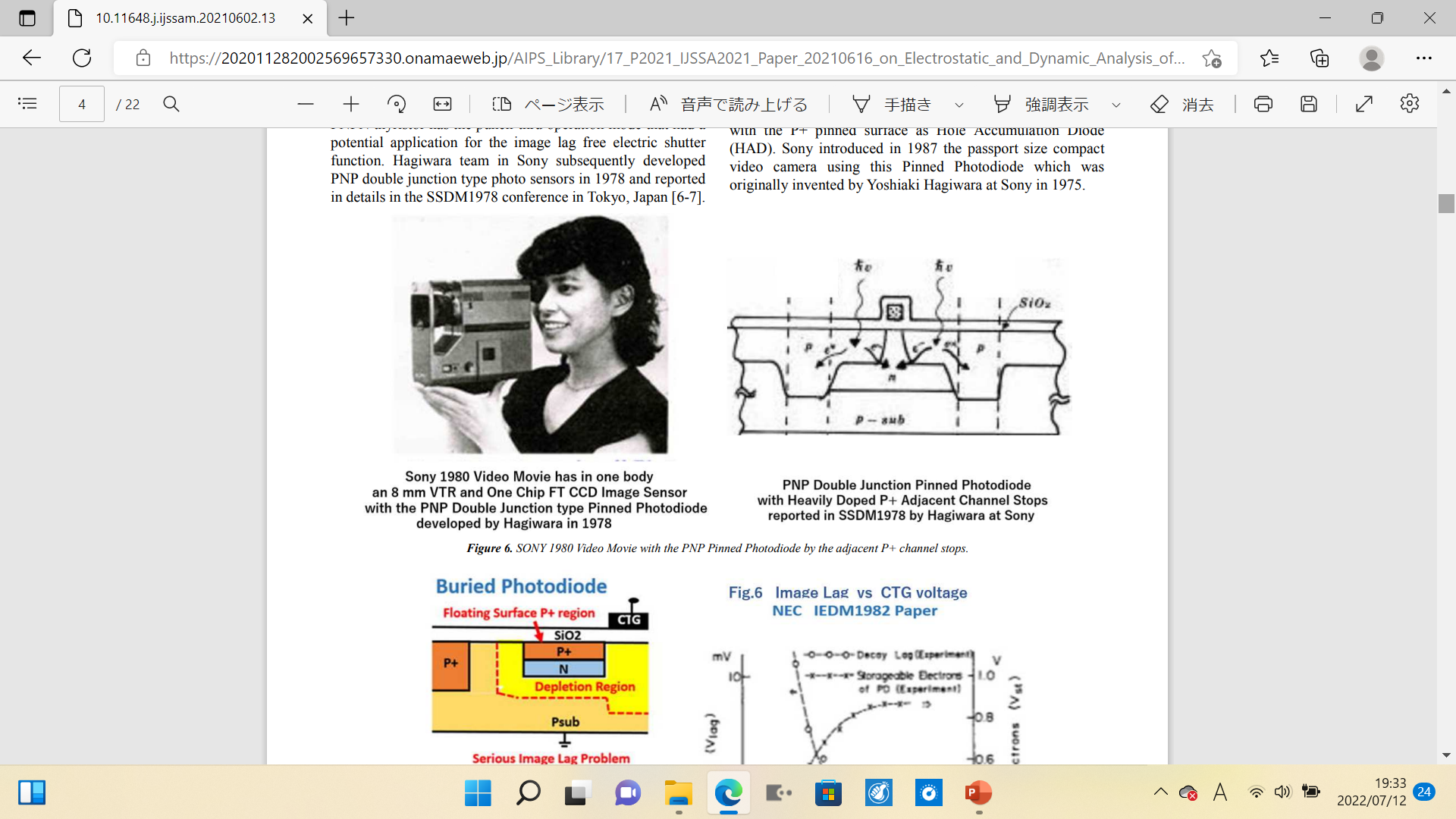 （３）　P2021_IJSSA2021_Paper_20210616_on_Electrostatic_and_Dynamic_Analysis_of_Pinned_Photodiodes.pdf　　　　P2021_IJSSA2021_Paper_20210616_on_Electrostatic_and_Dynamic_Analysis_of_Pinned_Photodiodes.html
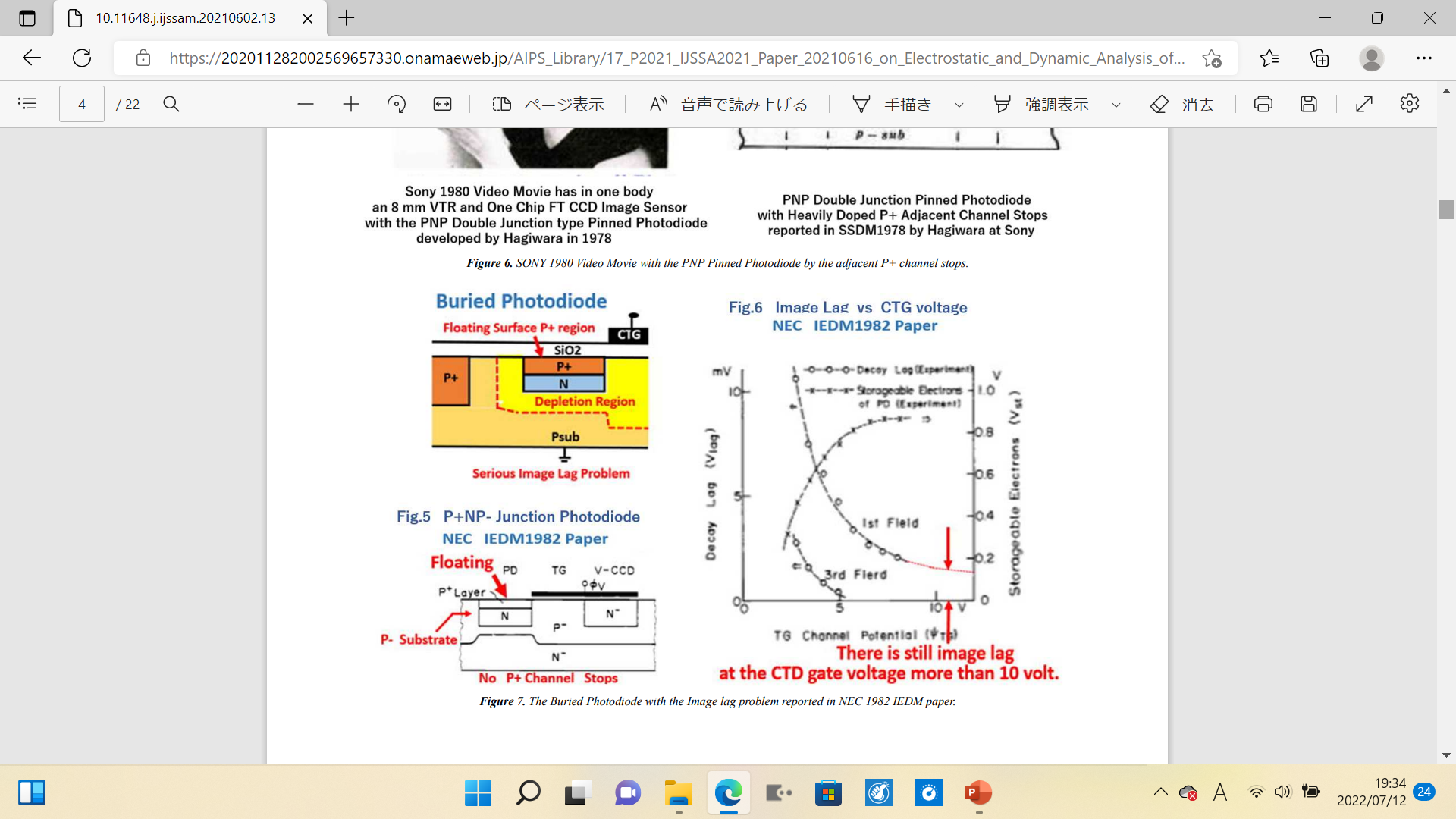 （３）　P2021_IJSSA2021_Paper_20210616_on_Electrostatic_and_Dynamic_Analysis_of_Pinned_Photodiodes.pdf　　　　P2021_IJSSA2021_Paper_20210616_on_Electrostatic_and_Dynamic_Analysis_of_Pinned_Photodiodes.html
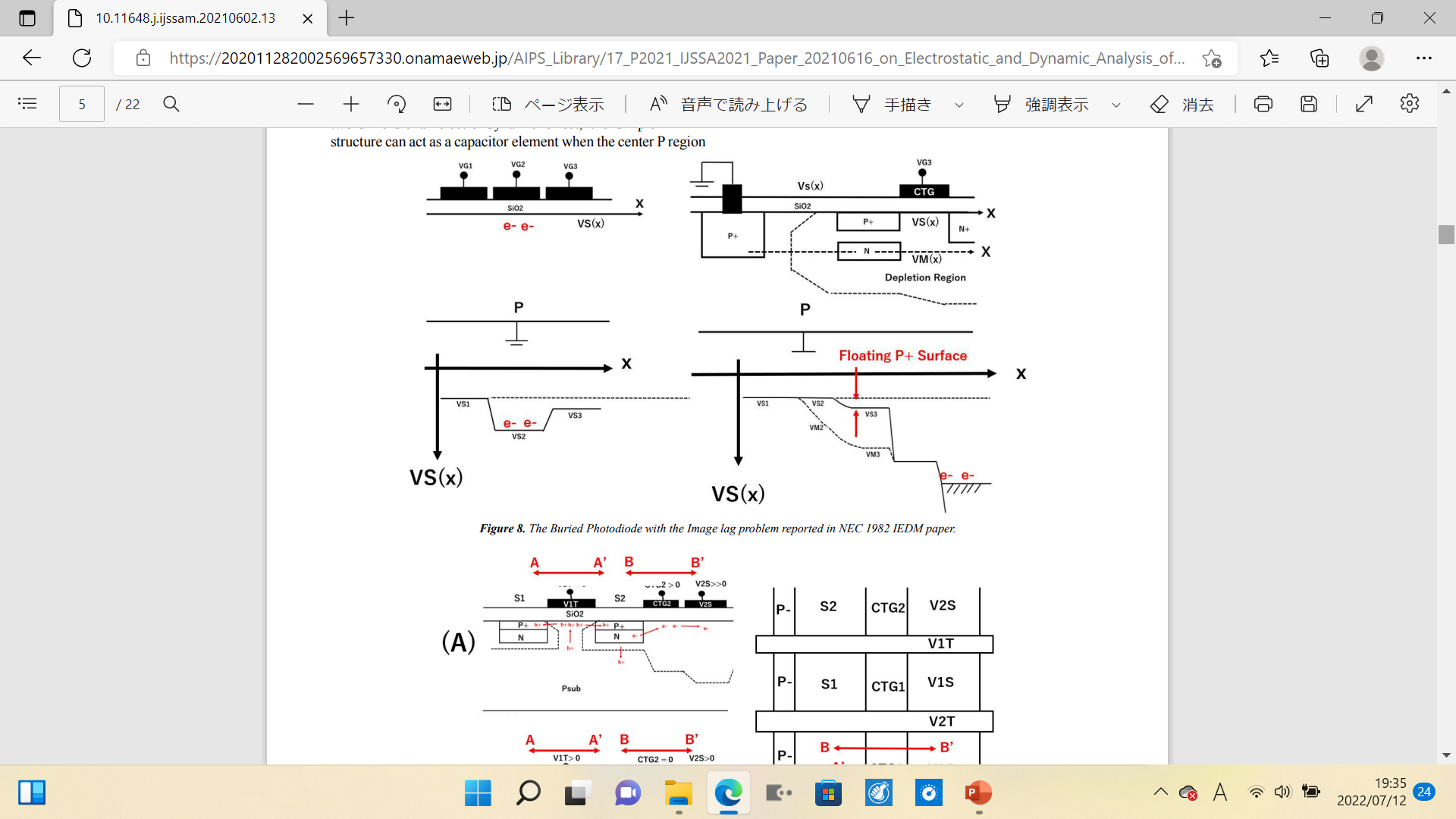 （３）　P2021_IJSSA2021_Paper_20210616_on_Electrostatic_and_Dynamic_Analysis_of_Pinned_Photodiodes.pdf　　　　P2021_IJSSA2021_Paper_20210616_on_Electrostatic_and_Dynamic_Analysis_of_Pinned_Photodiodes.html
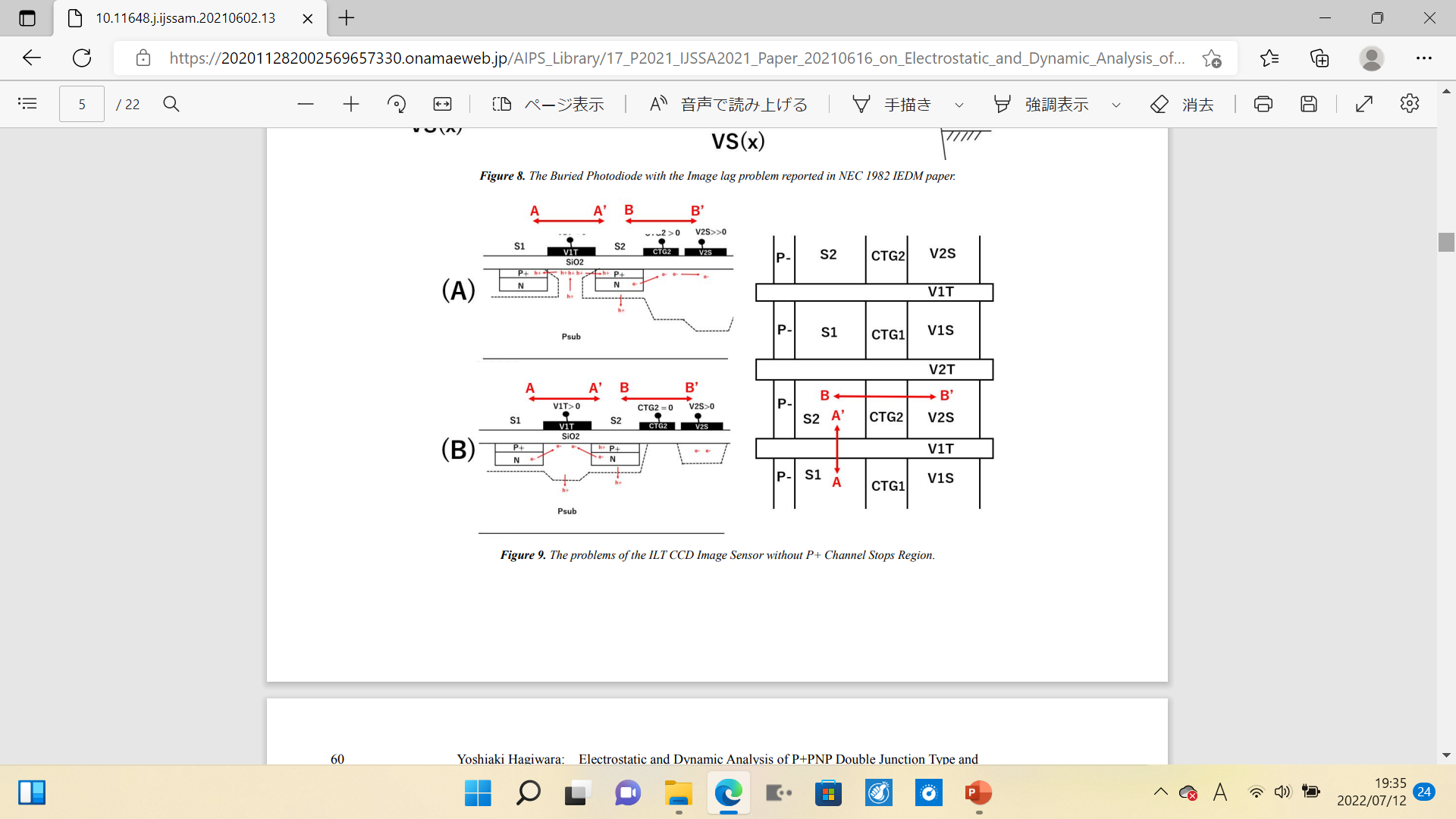 （３）　P2021_IJSSA2021_Paper_20210616_on_Electrostatic_and_Dynamic_Analysis_of_Pinned_Photodiodes.pdf　　　　P2021_IJSSA2021_Paper_20210616_on_Electrostatic_and_Dynamic_Analysis_of_Pinned_Photodiodes.html
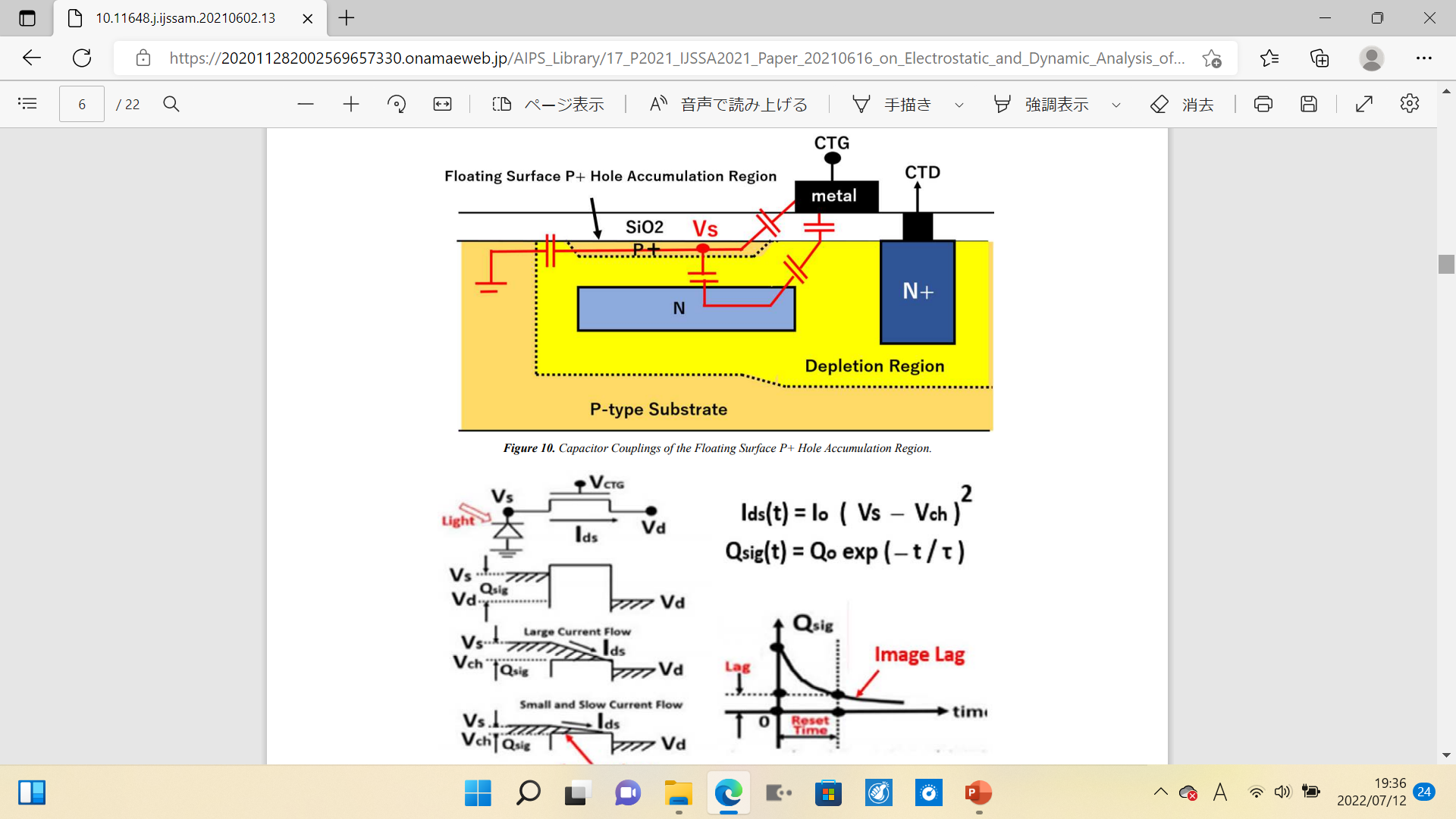 （３）　P2021_IJSSA2021_Paper_20210616_on_Electrostatic_and_Dynamic_Analysis_of_Pinned_Photodiodes.pdf　　　　P2021_IJSSA2021_Paper_20210616_on_Electrostatic_and_Dynamic_Analysis_of_Pinned_Photodiodes.html
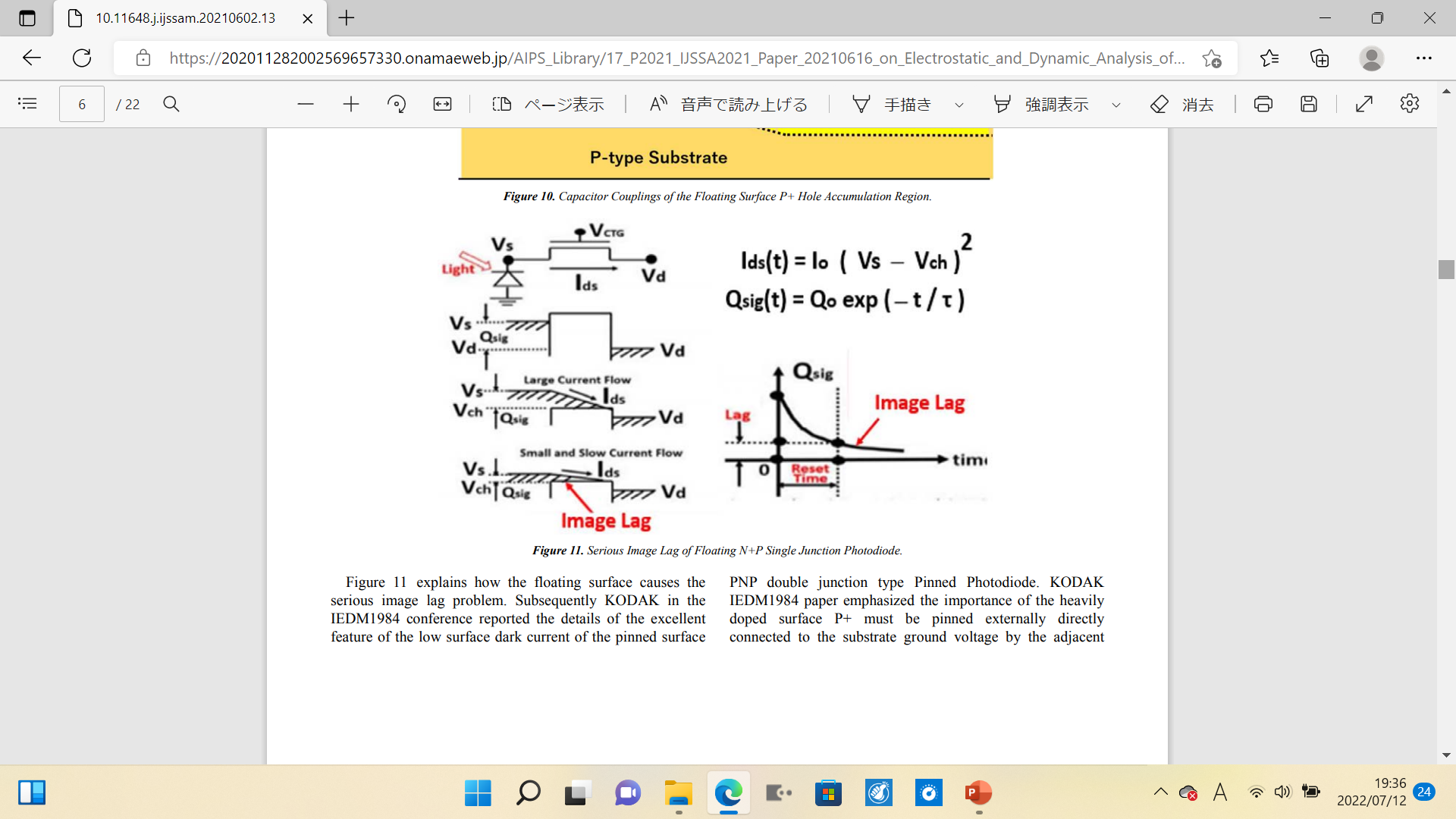 （３）　P2021_IJSSA2021_Paper_20210616_on_Electrostatic_and_Dynamic_Analysis_of_Pinned_Photodiodes.pdf　　　　P2021_IJSSA2021_Paper_20210616_on_Electrostatic_and_Dynamic_Analysis_of_Pinned_Photodiodes.html
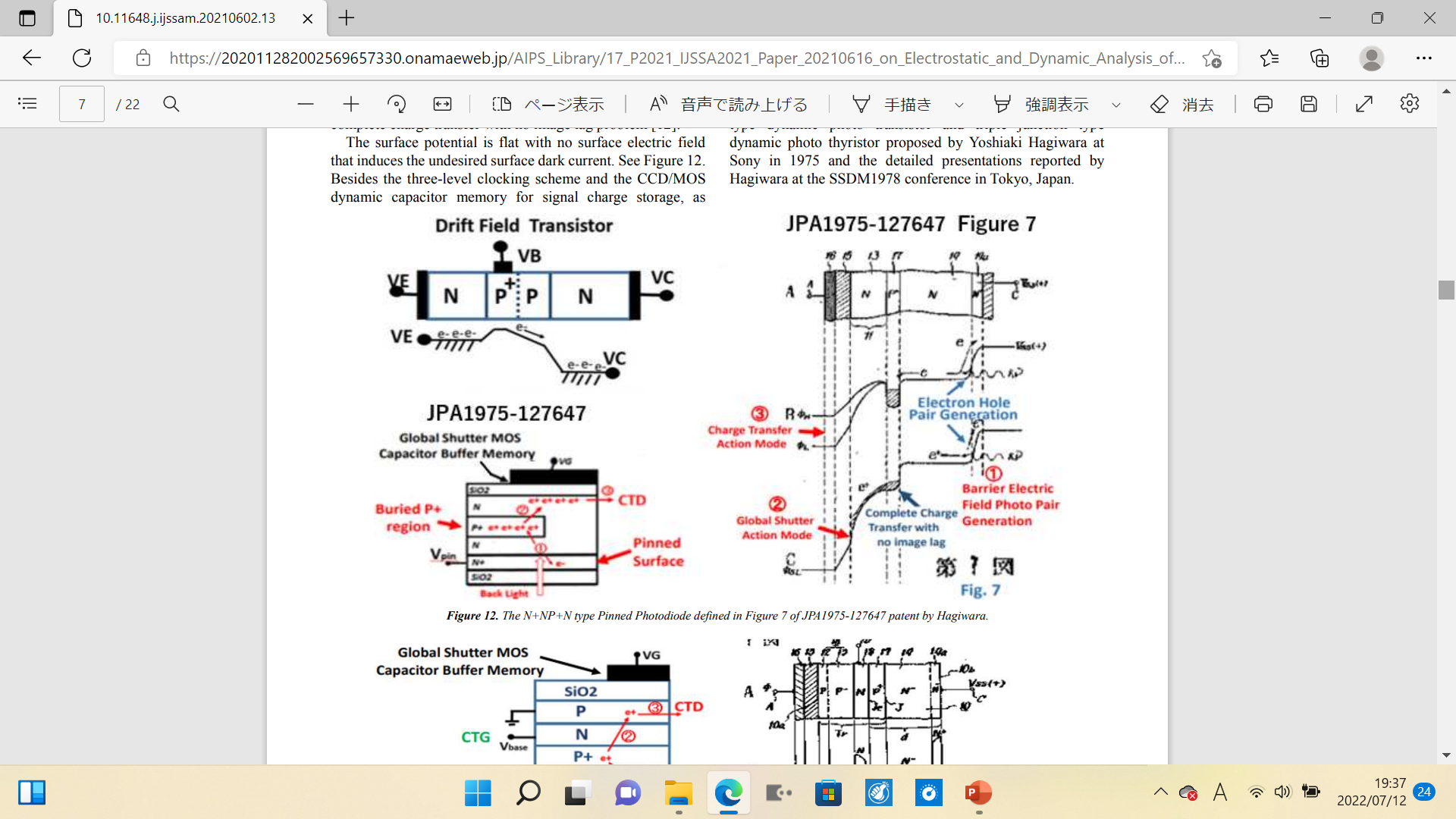 （３）　P2021_IJSSA2021_Paper_20210616_on_Electrostatic_and_Dynamic_Analysis_of_Pinned_Photodiodes.pdf　　　　P2021_IJSSA2021_Paper_20210616_on_Electrostatic_and_Dynamic_Analysis_of_Pinned_Photodiodes.html
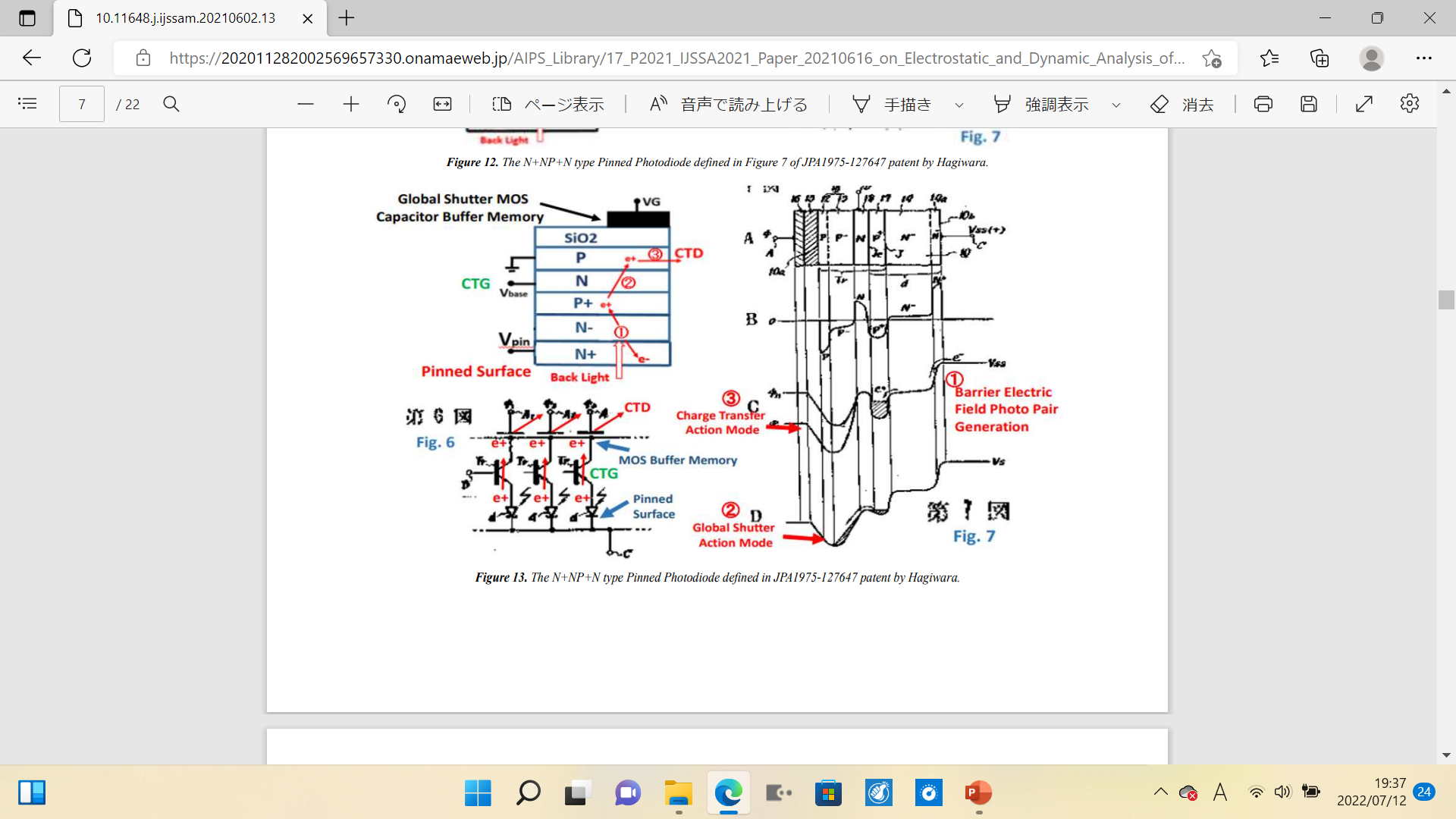 （３）　P2021_IJSSA2021_Paper_20210616_on_Electrostatic_and_Dynamic_Analysis_of_Pinned_Photodiodes.pdf　　　　P2021_IJSSA2021_Paper_20210616_on_Electrostatic_and_Dynamic_Analysis_of_Pinned_Photodiodes.html
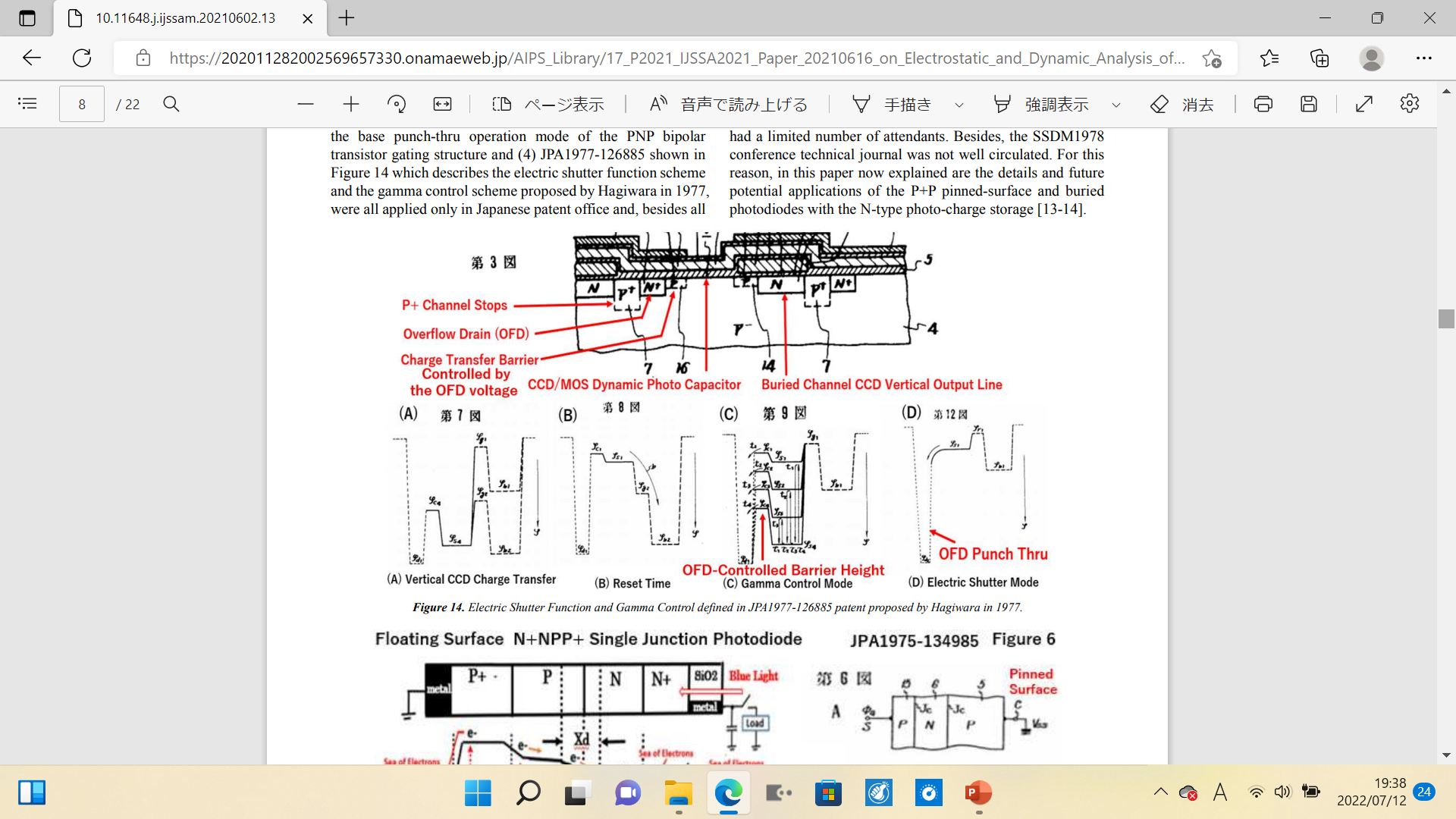 （３）　P2021_IJSSA2021_Paper_20210616_on_Electrostatic_and_Dynamic_Analysis_of_Pinned_Photodiodes.pdf　　　　P2021_IJSSA2021_Paper_20210616_on_Electrostatic_and_Dynamic_Analysis_of_Pinned_Photodiodes.html
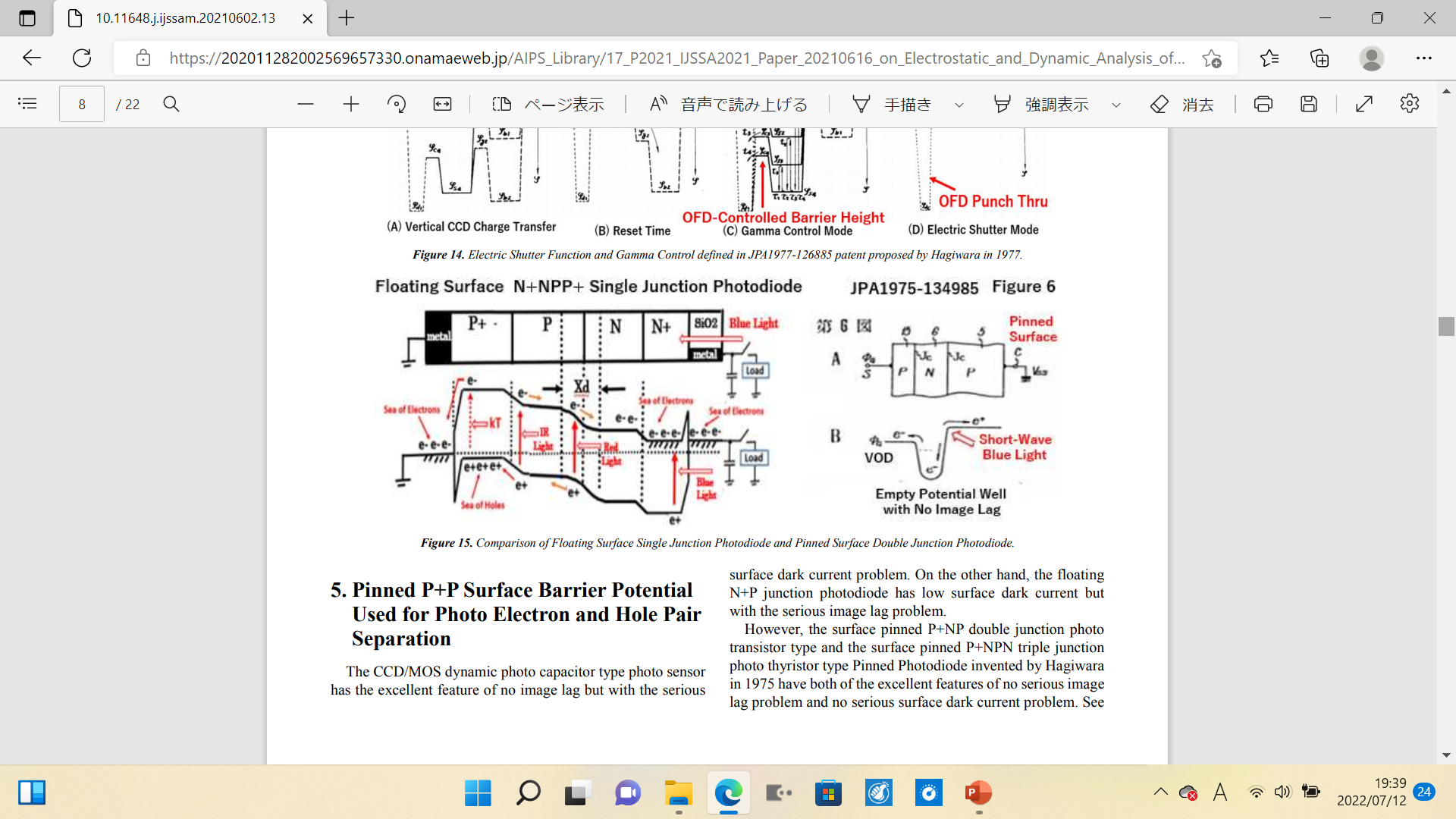 （３）　P2021_IJSSA2021_Paper_20210616_on_Electrostatic_and_Dynamic_Analysis_of_Pinned_Photodiodes.pdf　　　　P2021_IJSSA2021_Paper_20210616_on_Electrostatic_and_Dynamic_Analysis_of_Pinned_Photodiodes.html
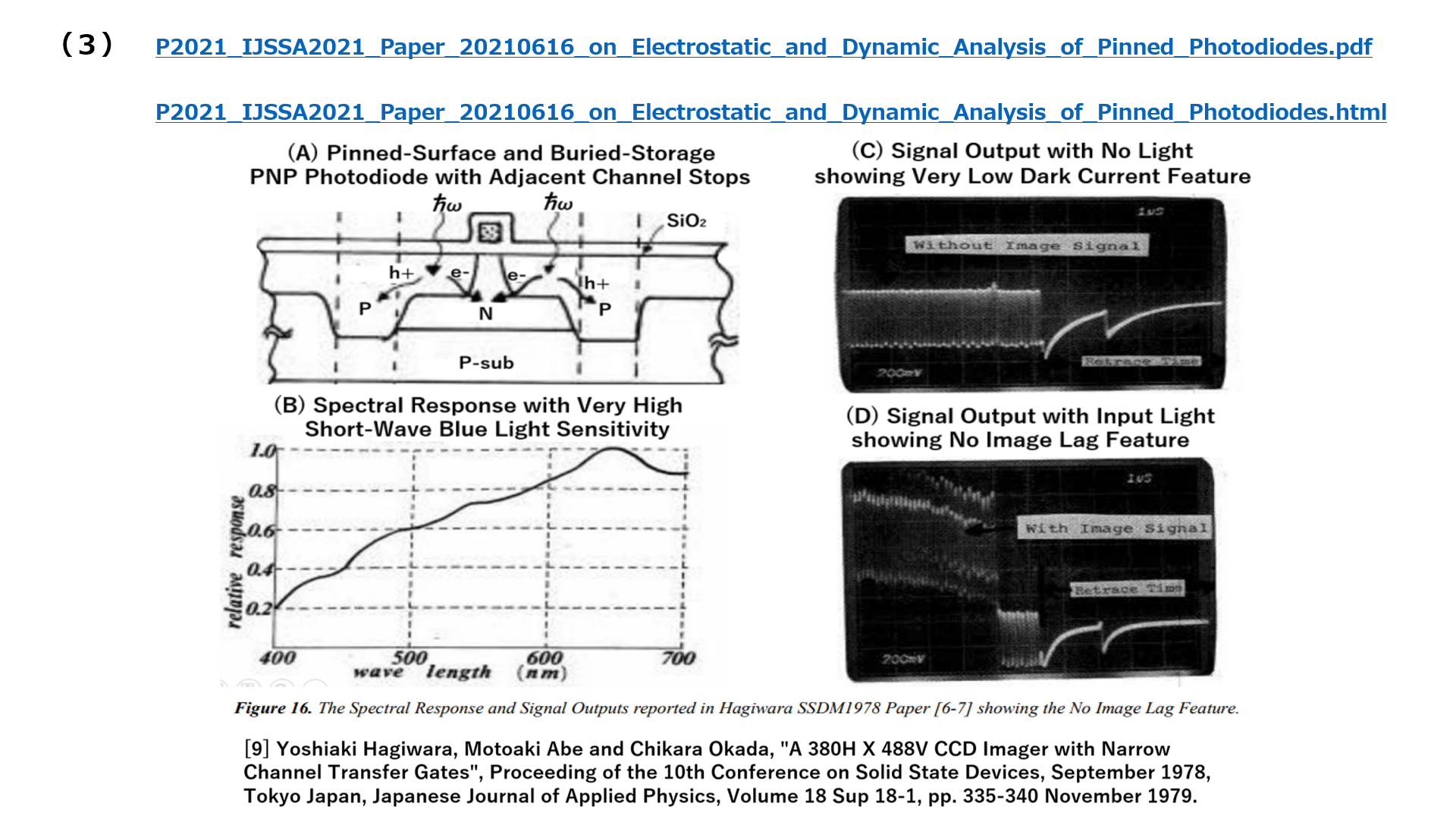 （３）　P2021_IJSSA2021_Paper_20210616_on_Electrostatic_and_Dynamic_Analysis_of_Pinned_Photodiodes.pdf　　　　P2021_IJSSA2021_Paper_20210616_on_Electrostatic_and_Dynamic_Analysis_of_Pinned_Photodiodes.html
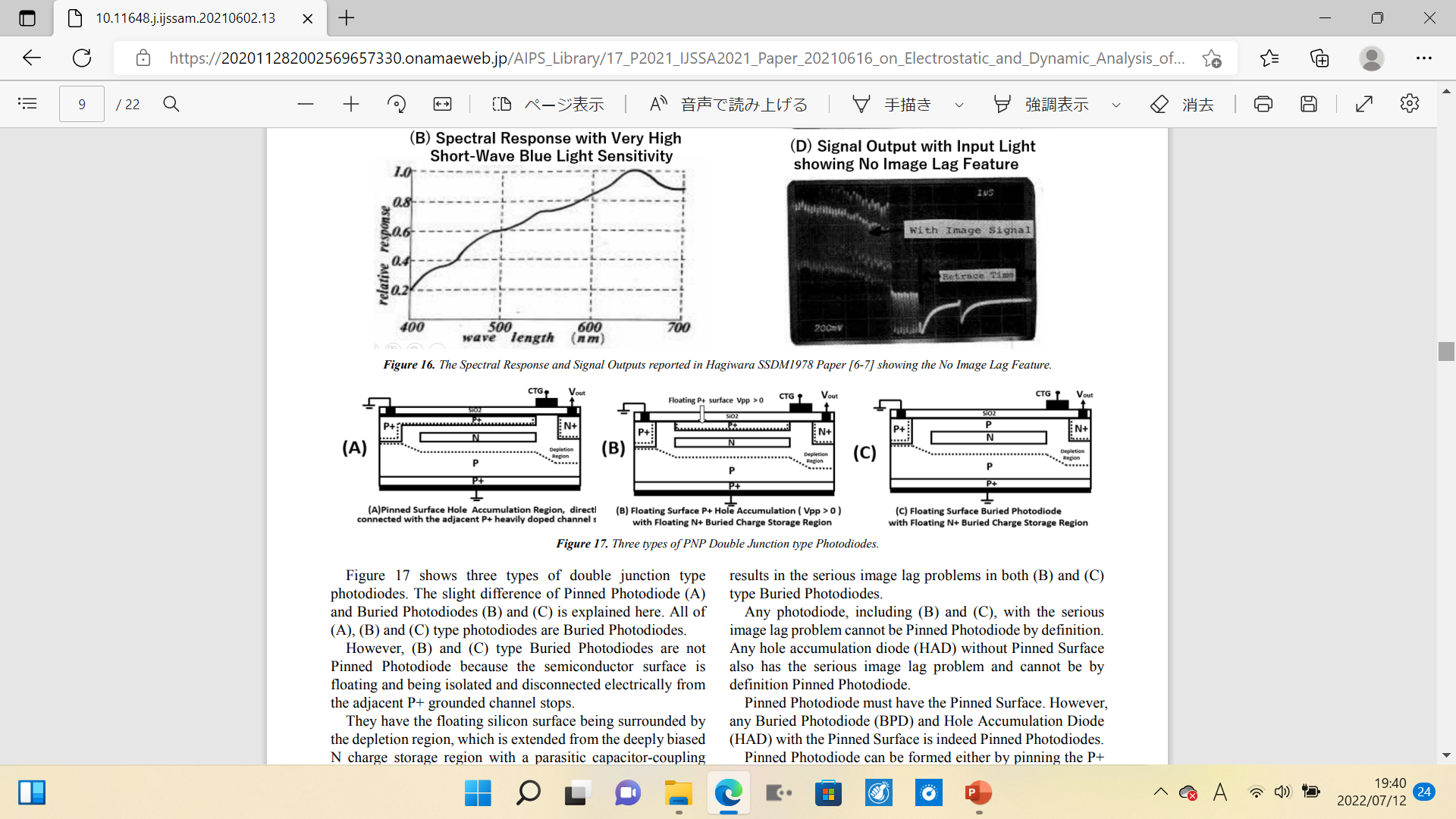 （３）　P2021_IJSSA2021_Paper_20210616_on_Electrostatic_and_Dynamic_Analysis_of_Pinned_Photodiodes.pdf　　　　P2021_IJSSA2021_Paper_20210616_on_Electrostatic_and_Dynamic_Analysis_of_Pinned_Photodiodes.html
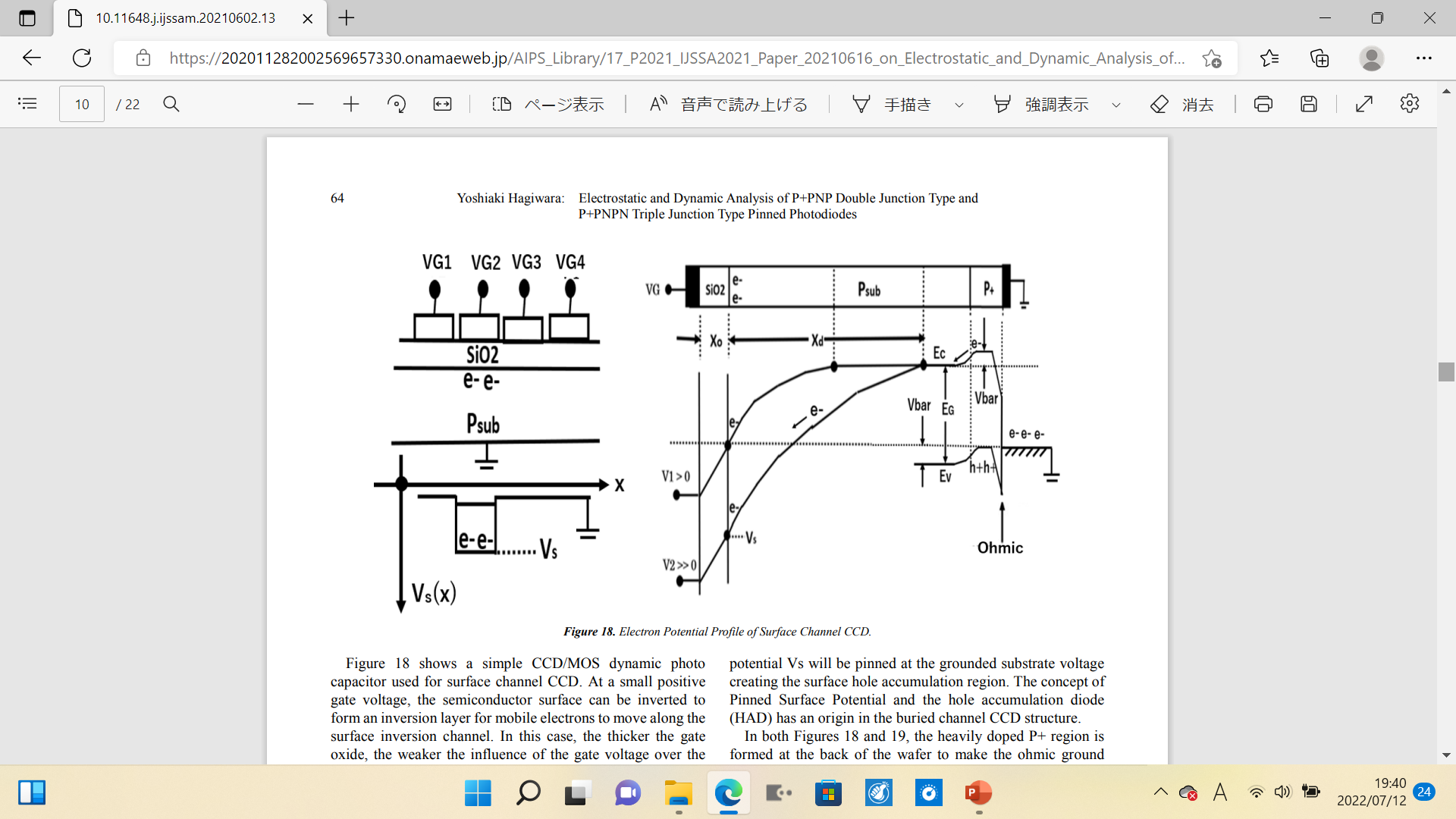 （３）　P2021_IJSSA2021_Paper_20210616_on_Electrostatic_and_Dynamic_Analysis_of_Pinned_Photodiodes.pdf　　　　P2021_IJSSA2021_Paper_20210616_on_Electrostatic_and_Dynamic_Analysis_of_Pinned_Photodiodes.html
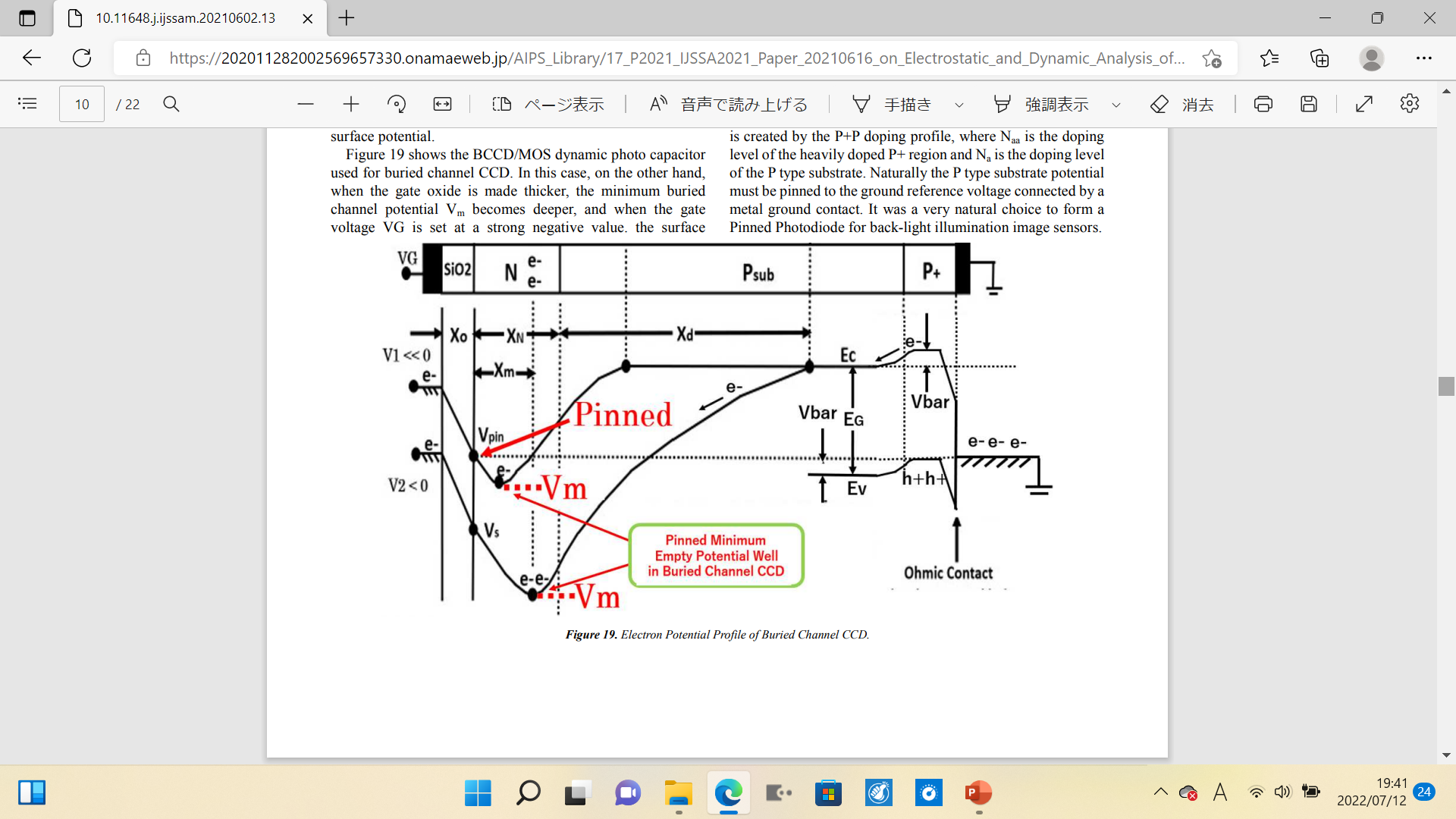 （３）　P2021_IJSSA2021_Paper_20210616_on_Electrostatic_and_Dynamic_Analysis_of_Pinned_Photodiodes.pdf　　　　P2021_IJSSA2021_Paper_20210616_on_Electrostatic_and_Dynamic_Analysis_of_Pinned_Photodiodes.html
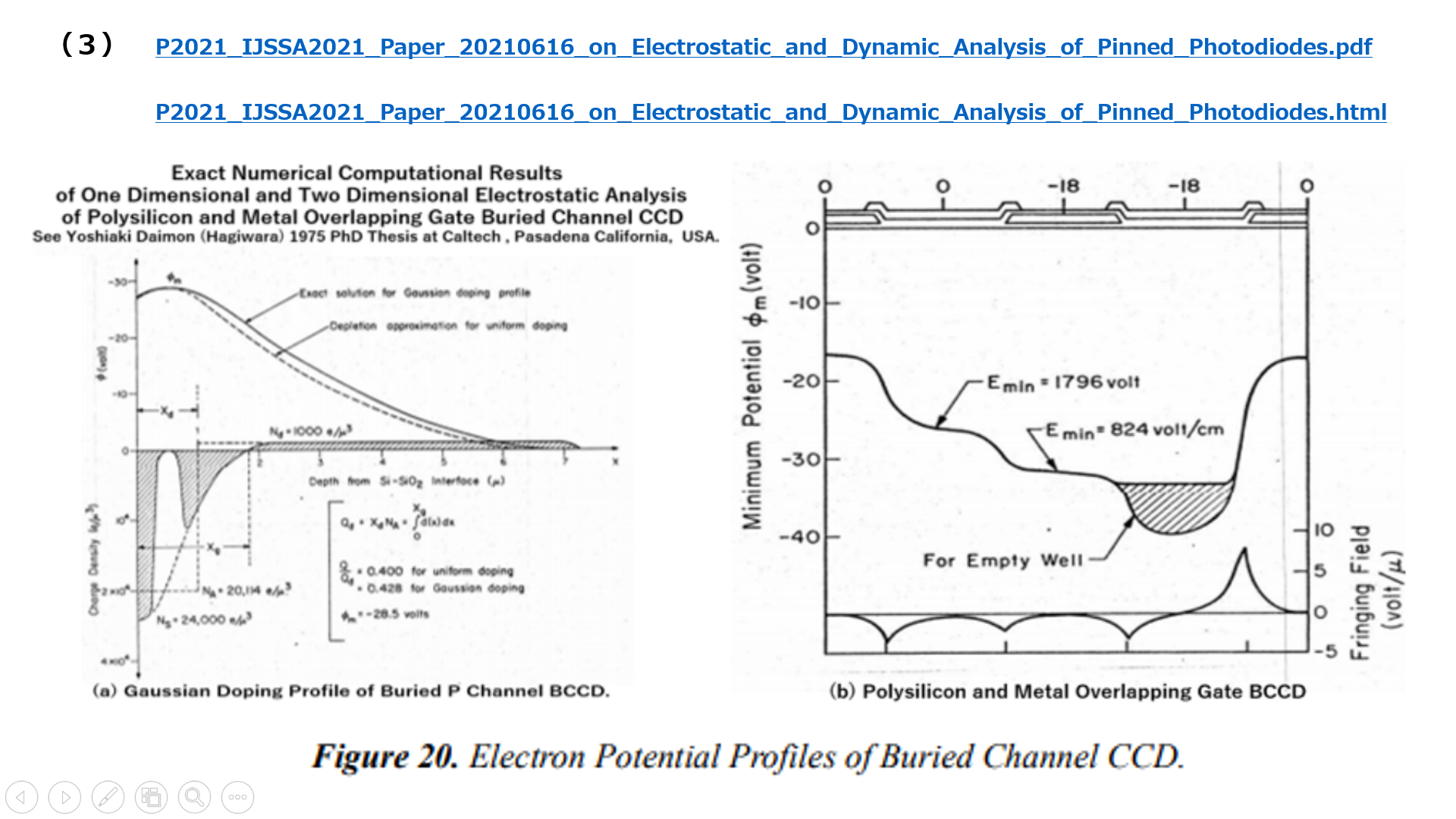 （３）　P2021_IJSSA2021_Paper_20210616_on_Electrostatic_and_Dynamic_Analysis_of_Pinned_Photodiodes.pdf　　　　P2021_IJSSA2021_Paper_20210616_on_Electrostatic_and_Dynamic_Analysis_of_Pinned_Photodiodes.html
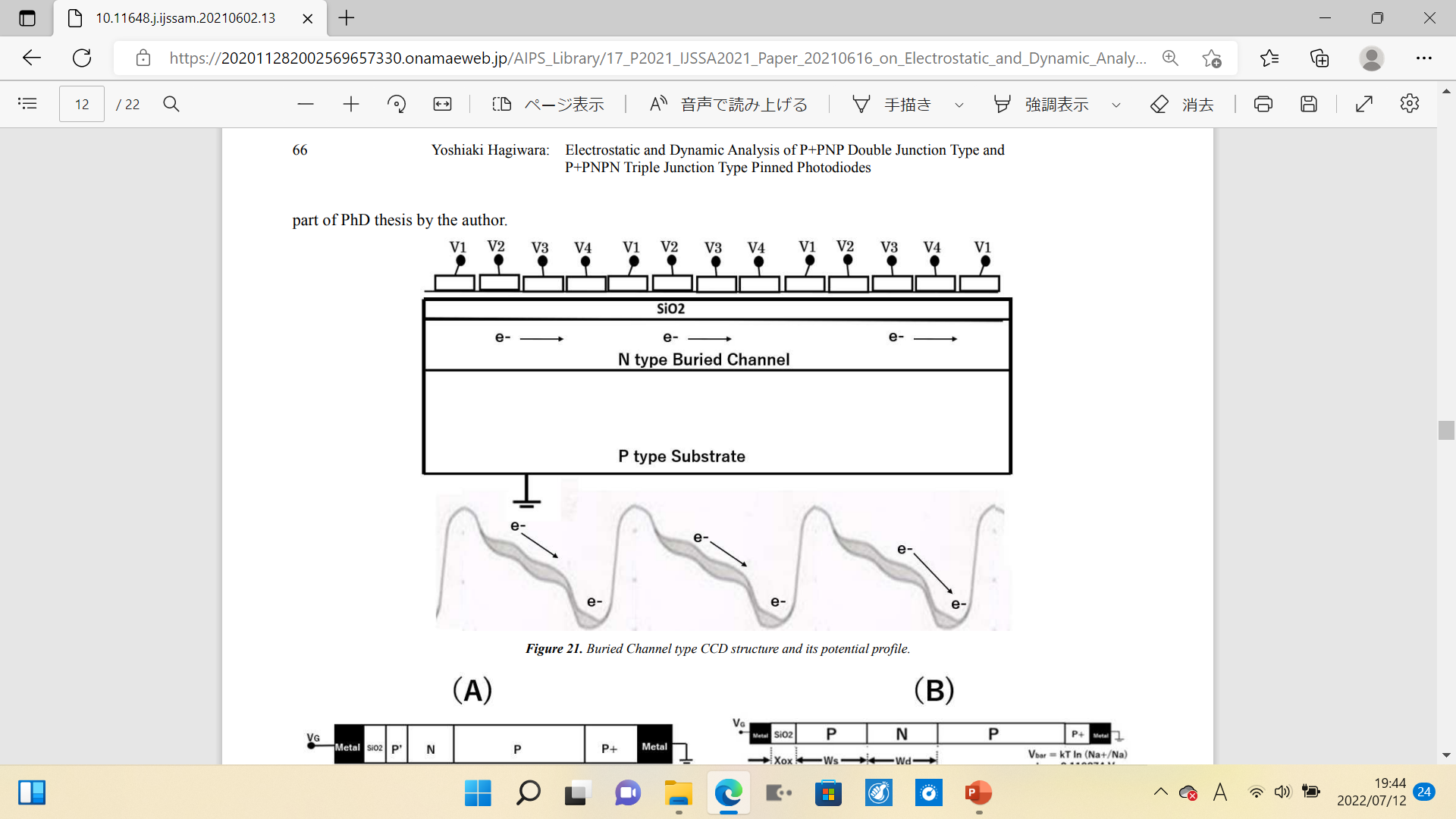 （３）　P2021_IJSSA2021_Paper_20210616_on_Electrostatic_and_Dynamic_Analysis_of_Pinned_Photodiodes.pdf　　　　P2021_IJSSA2021_Paper_20210616_on_Electrostatic_and_Dynamic_Analysis_of_Pinned_Photodiodes.html
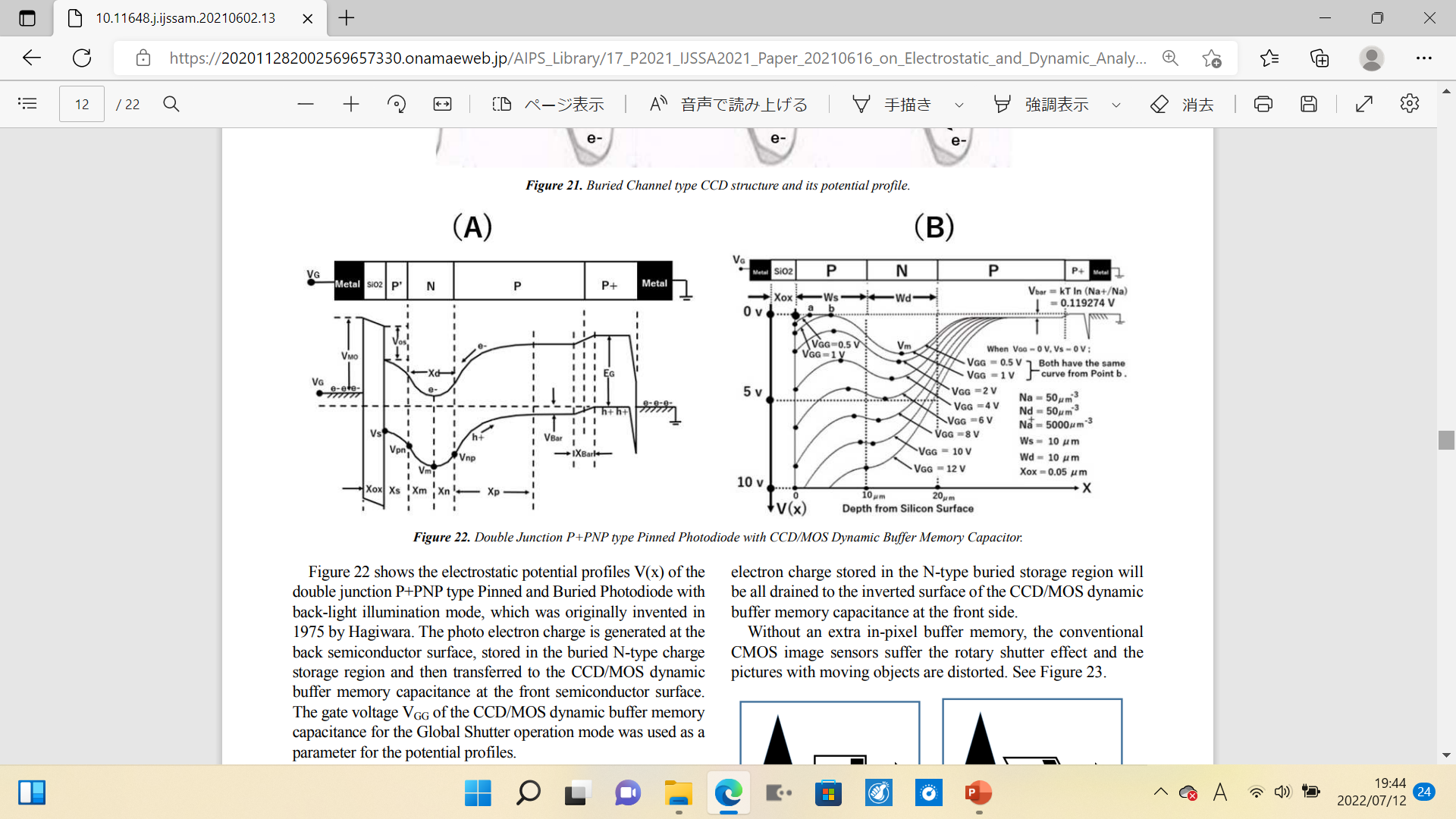 （３）　P2021_IJSSA2021_Paper_20210616_on_Electrostatic_and_Dynamic_Analysis_of_Pinned_Photodiodes.pdf　　　　P2021_IJSSA2021_Paper_20210616_on_Electrostatic_and_Dynamic_Analysis_of_Pinned_Photodiodes.html
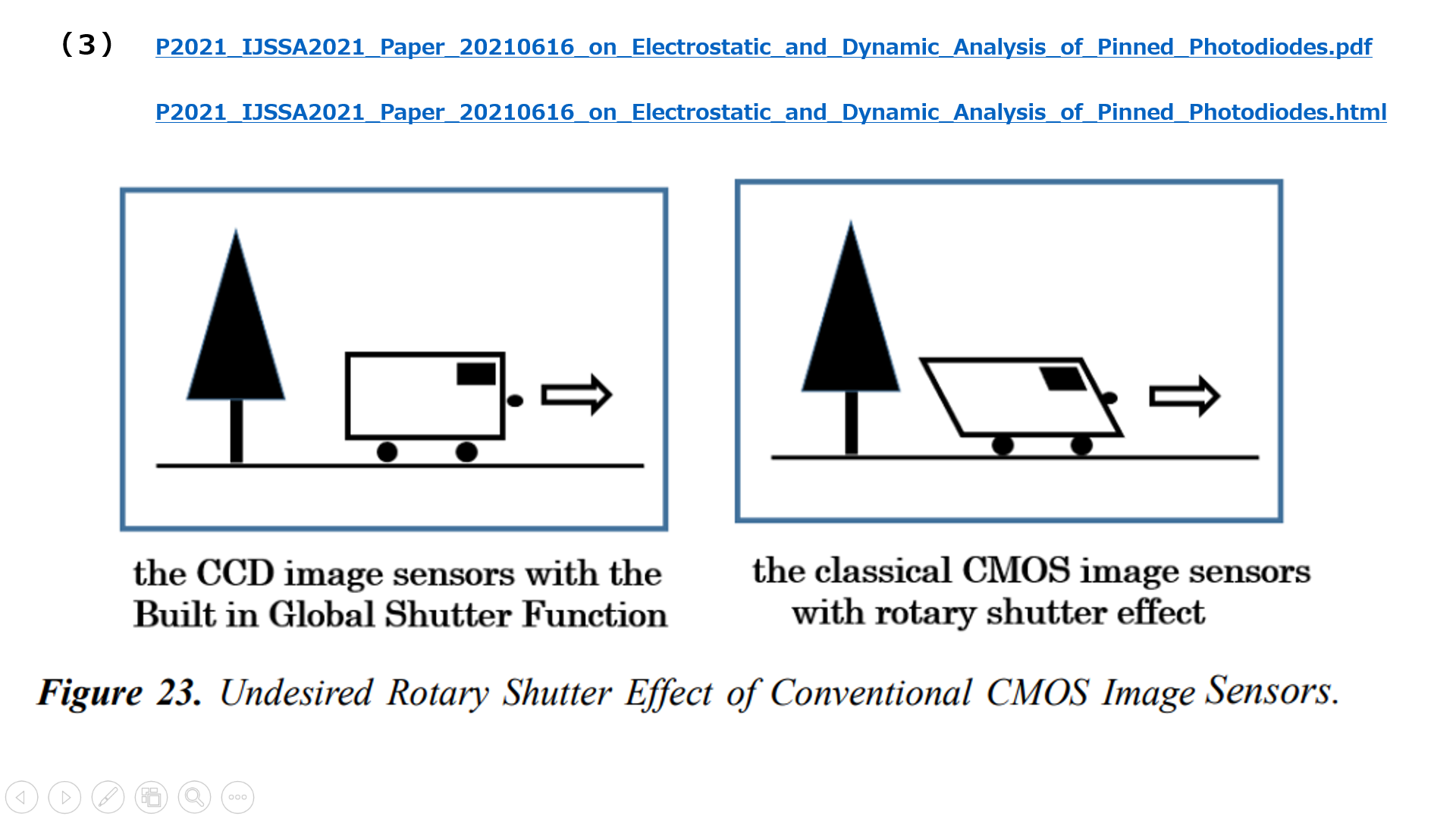 （３）　P2021_IJSSA2021_Paper_20210616_on_Electrostatic_and_Dynamic_Analysis_of_Pinned_Photodiodes.pdf　　　　P2021_IJSSA2021_Paper_20210616_on_Electrostatic_and_Dynamic_Analysis_of_Pinned_Photodiodes.html
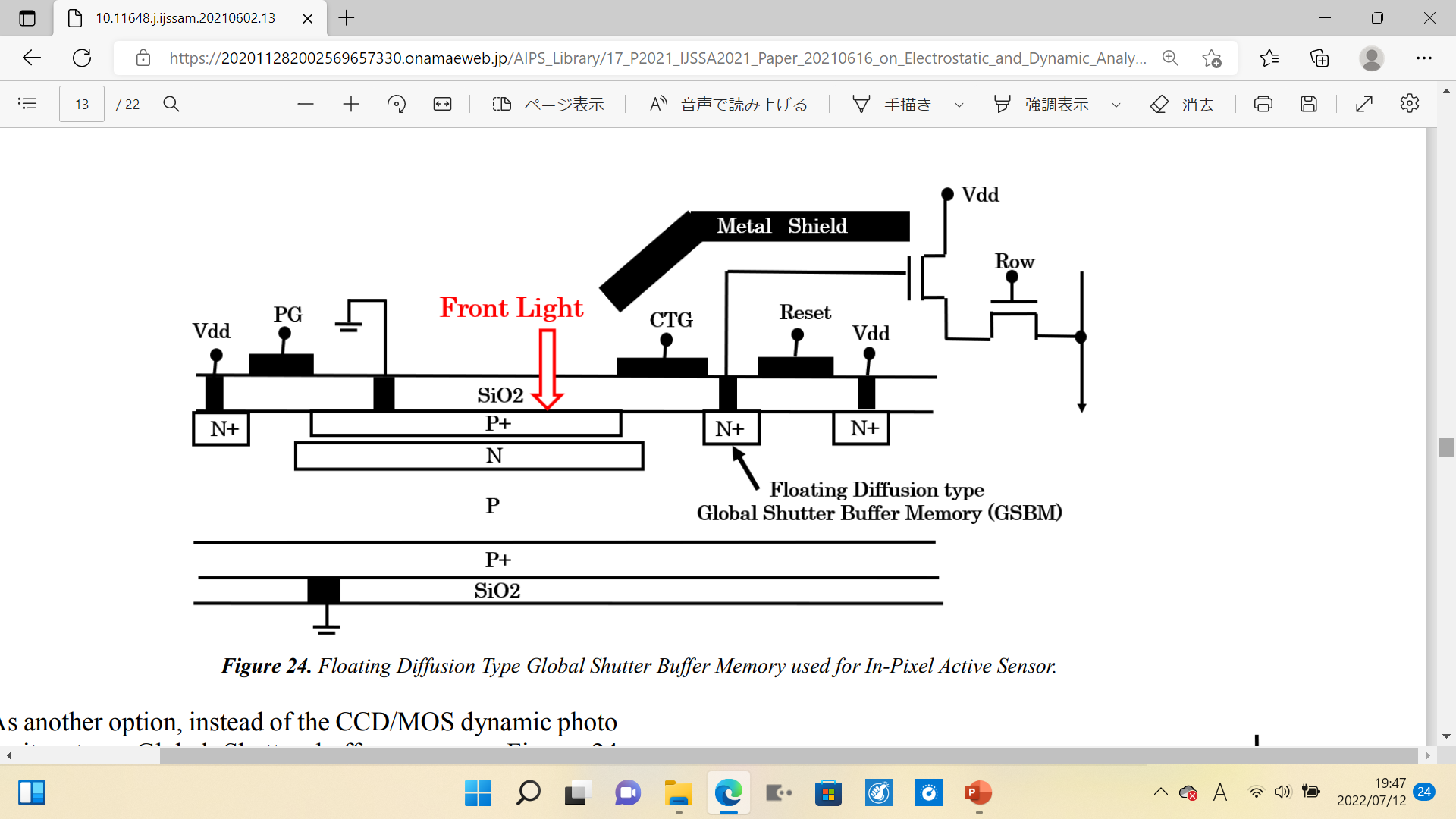 （３）　P2021_IJSSA2021_Paper_20210616_on_Electrostatic_and_Dynamic_Analysis_of_Pinned_Photodiodes.pdf　　　　P2021_IJSSA2021_Paper_20210616_on_Electrostatic_and_Dynamic_Analysis_of_Pinned_Photodiodes.html
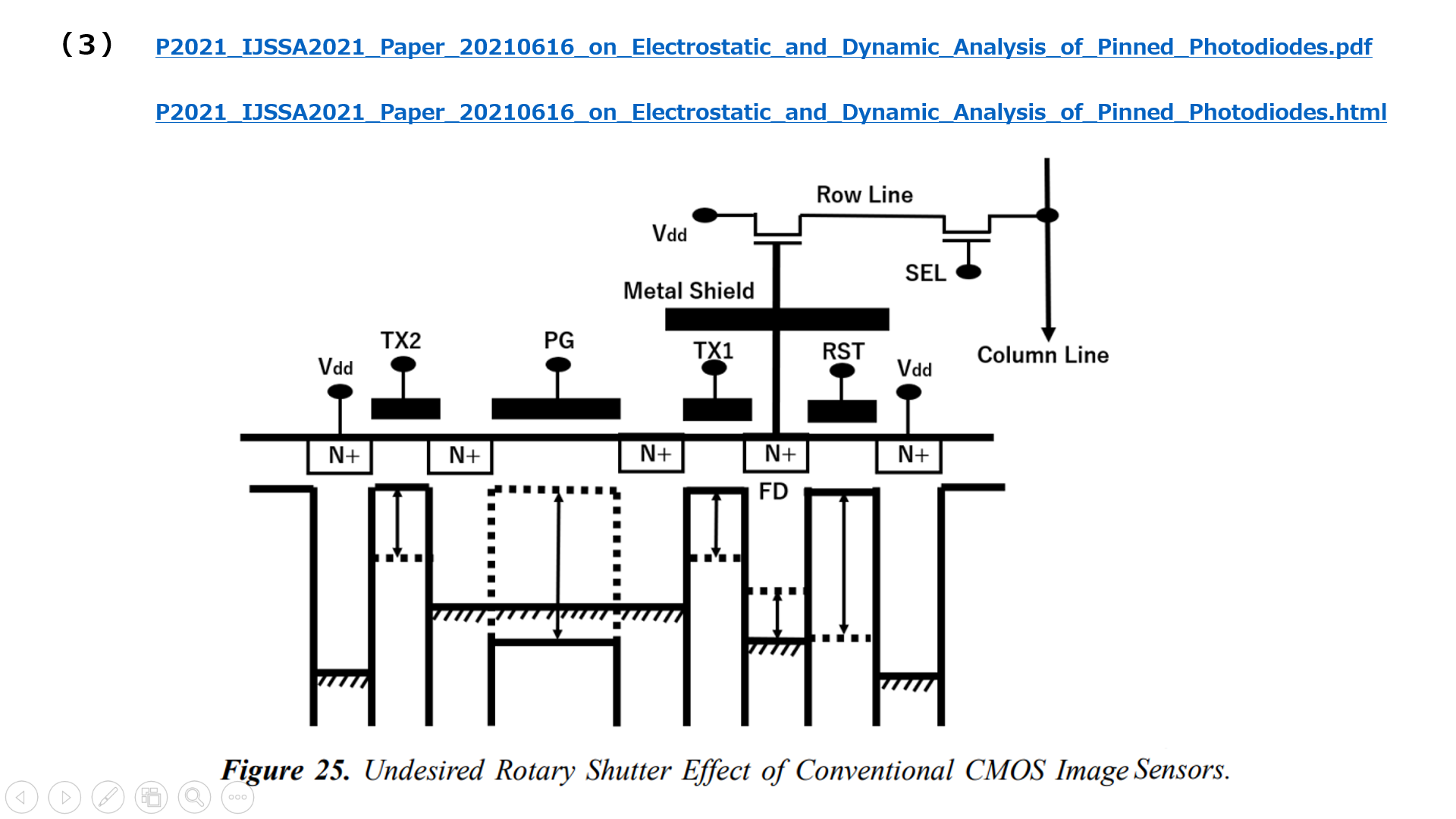 （３）　P2021_IJSSA2021_Paper_20210616_on_Electrostatic_and_Dynamic_Analysis_of_Pinned_Photodiodes.pdf　　　　P2021_IJSSA2021_Paper_20210616_on_Electrostatic_and_Dynamic_Analysis_of_Pinned_Photodiodes.html
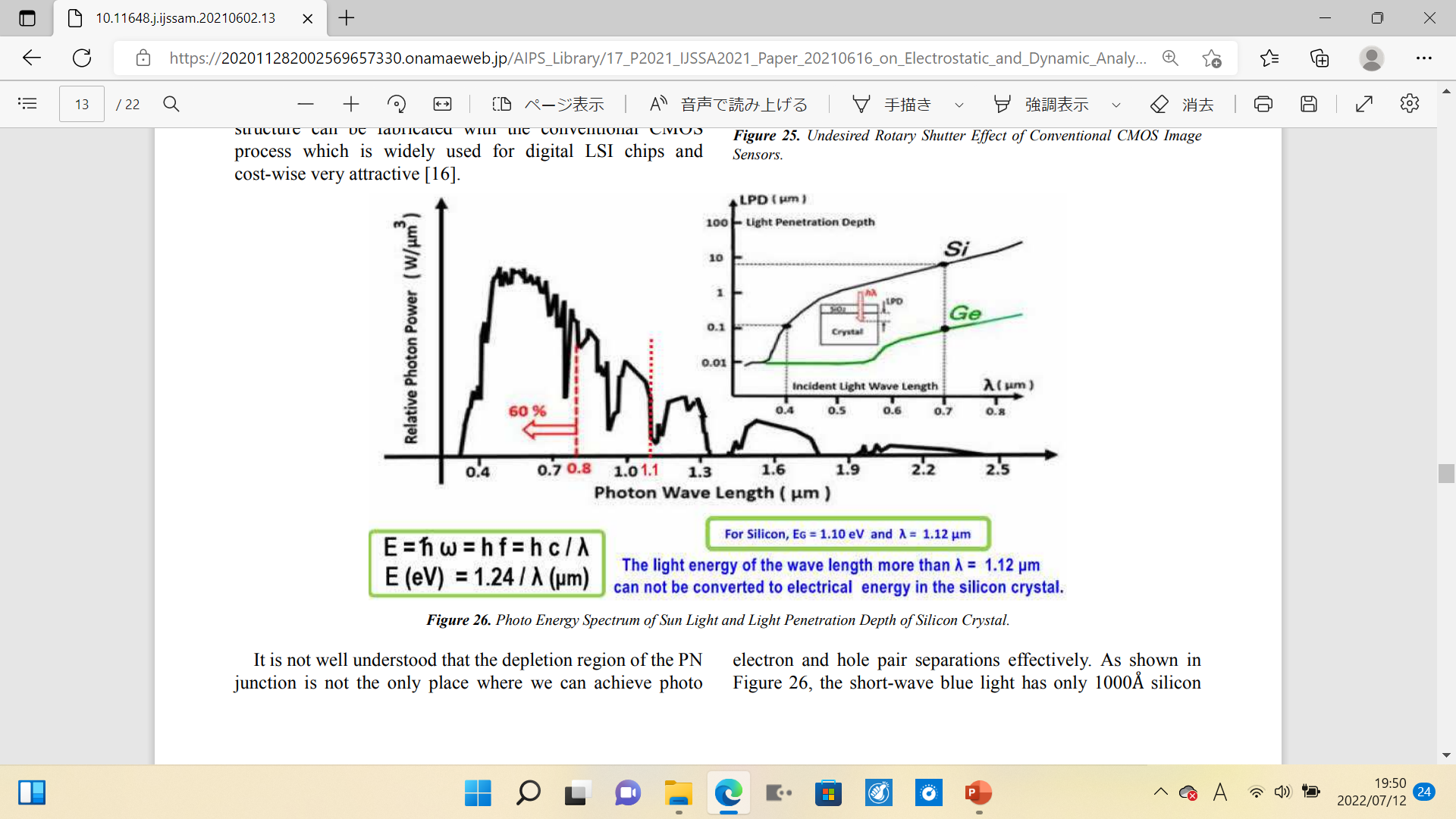 （３）　P2021_IJSSA2021_Paper_20210616_on_Electrostatic_and_Dynamic_Analysis_of_Pinned_Photodiodes.pdf　　　　P2021_IJSSA2021_Paper_20210616_on_Electrostatic_and_Dynamic_Analysis_of_Pinned_Photodiodes.html
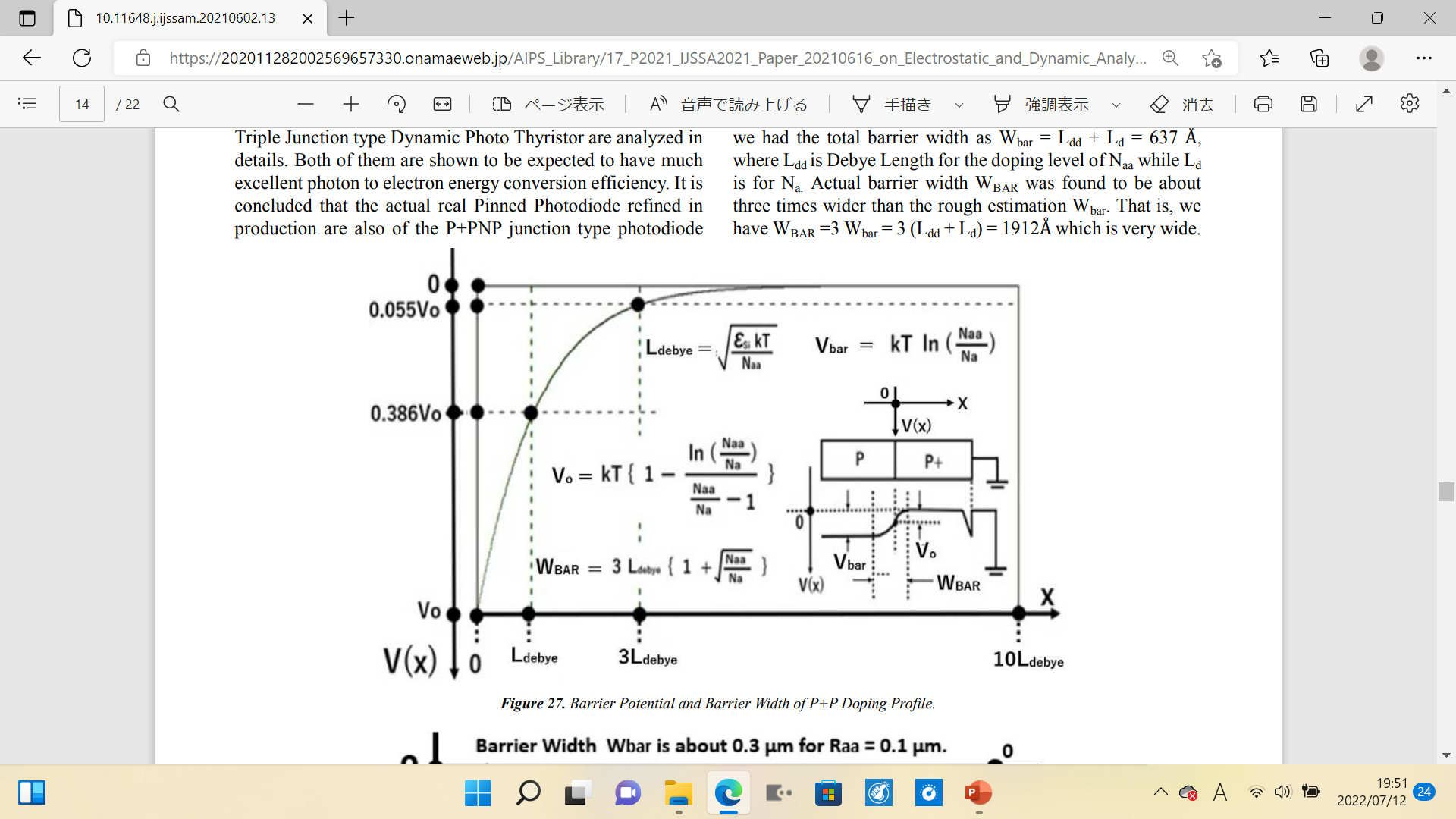 （３）　P2021_IJSSA2021_Paper_20210616_on_Electrostatic_and_Dynamic_Analysis_of_Pinned_Photodiodes.pdf　　　　P2021_IJSSA2021_Paper_20210616_on_Electrostatic_and_Dynamic_Analysis_of_Pinned_Photodiodes.html
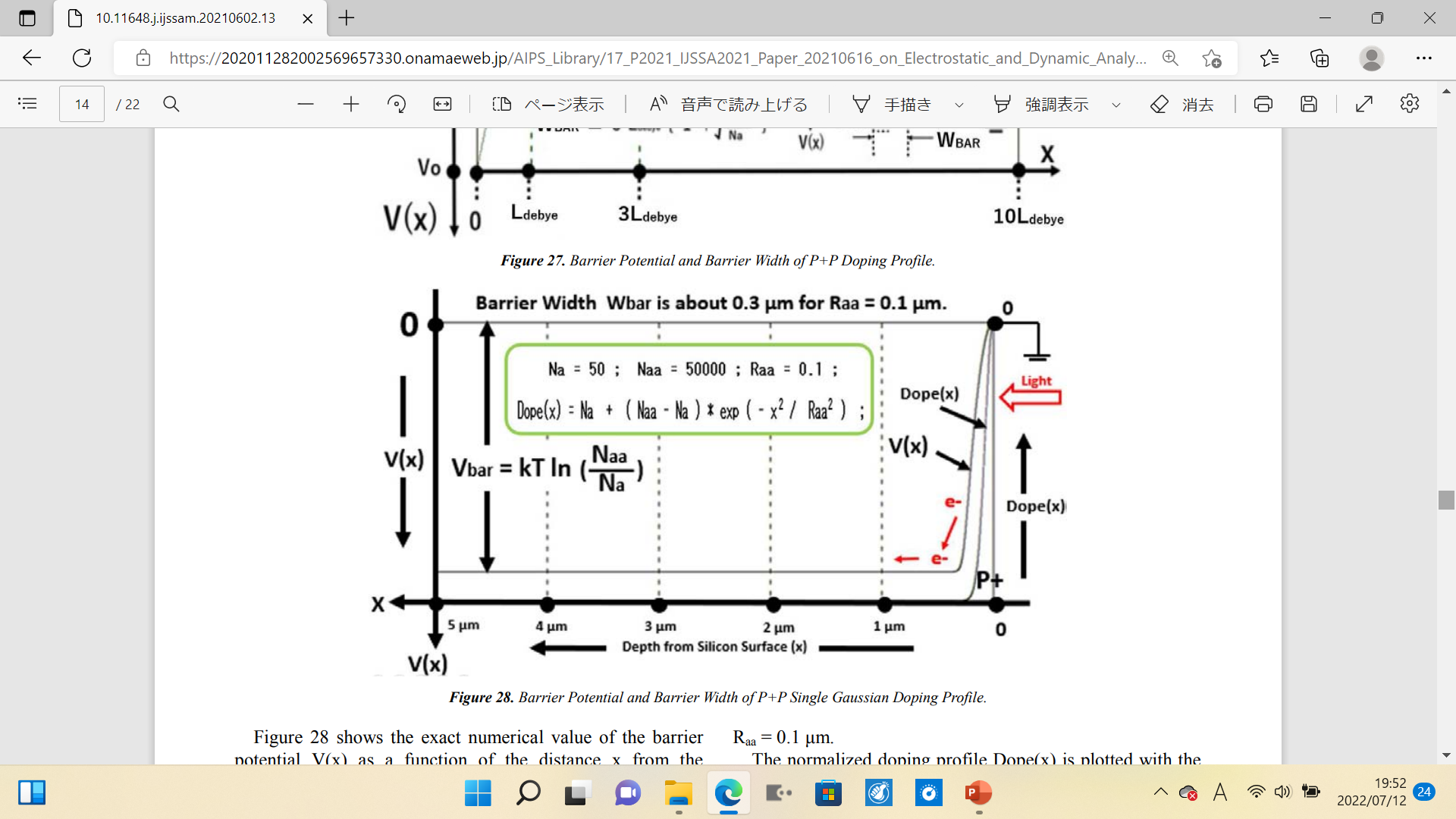 （３）　P2021_IJSSA2021_Paper_20210616_on_Electrostatic_and_Dynamic_Analysis_of_Pinned_Photodiodes.pdf　　　　P2021_IJSSA2021_Paper_20210616_on_Electrostatic_and_Dynamic_Analysis_of_Pinned_Photodiodes.html
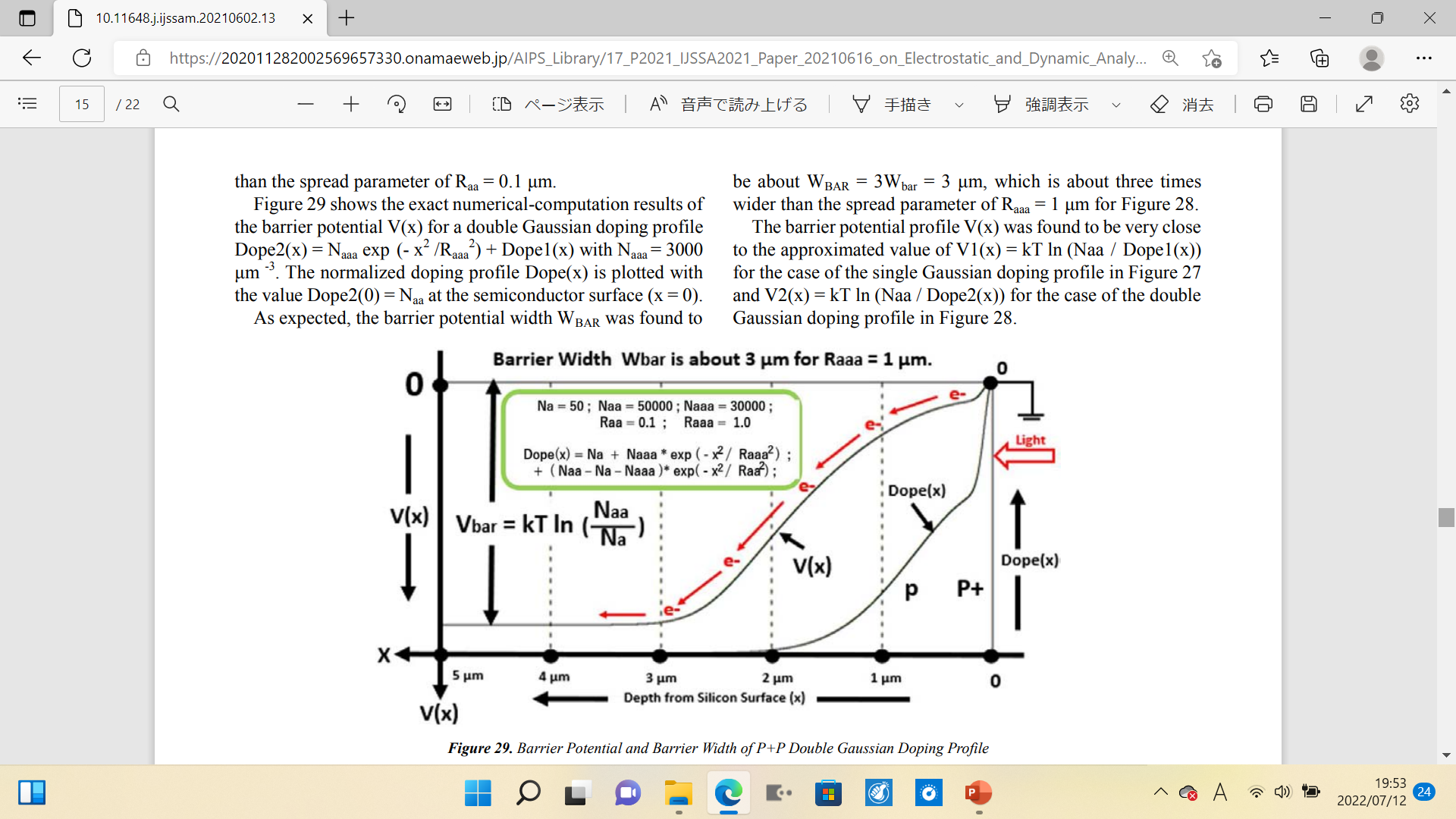 （３）　P2021_IJSSA2021_Paper_20210616_on_Electrostatic_and_Dynamic_Analysis_of_Pinned_Photodiodes.pdf　　　　P2021_IJSSA2021_Paper_20210616_on_Electrostatic_and_Dynamic_Analysis_of_Pinned_Photodiodes.html
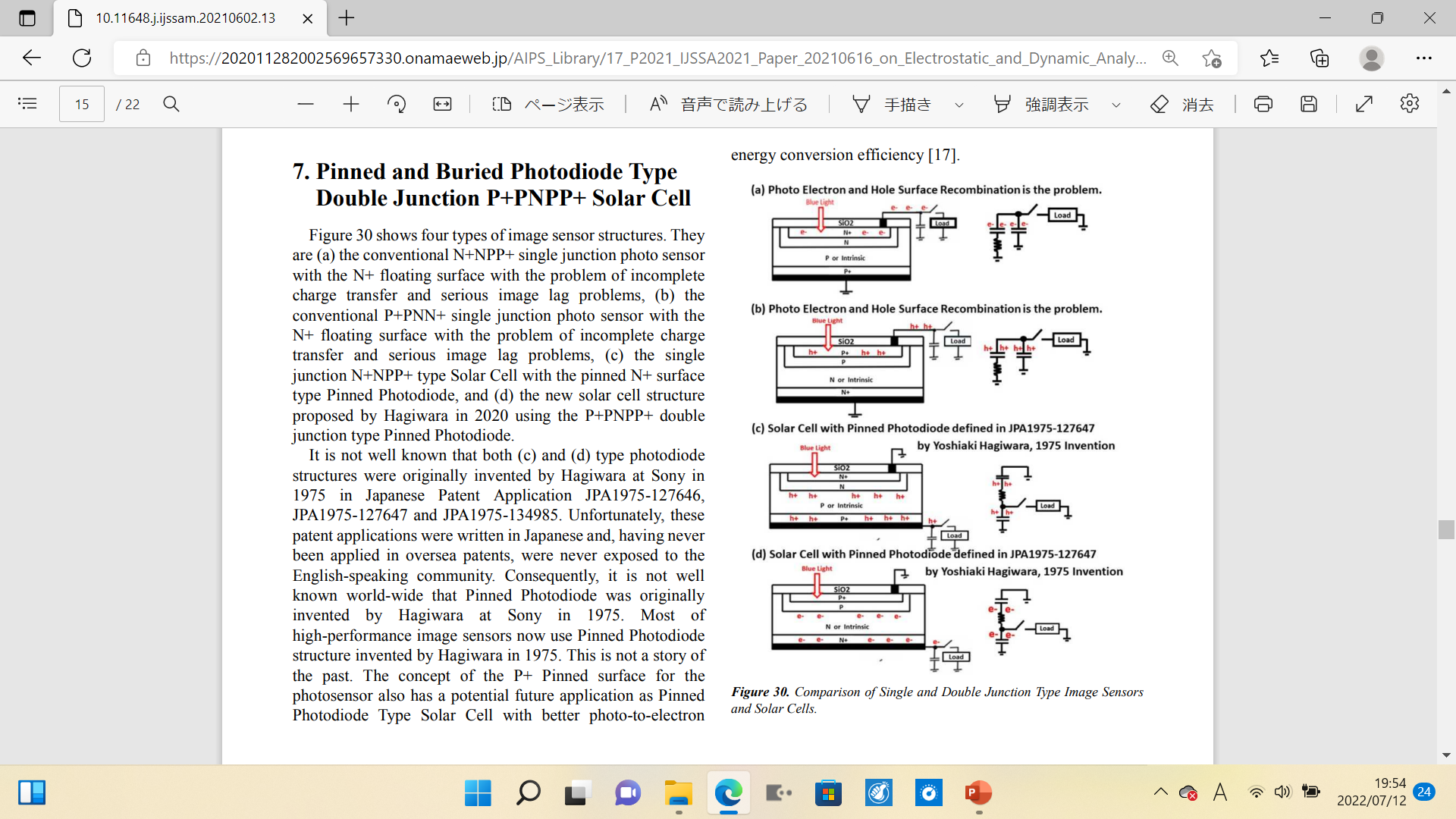 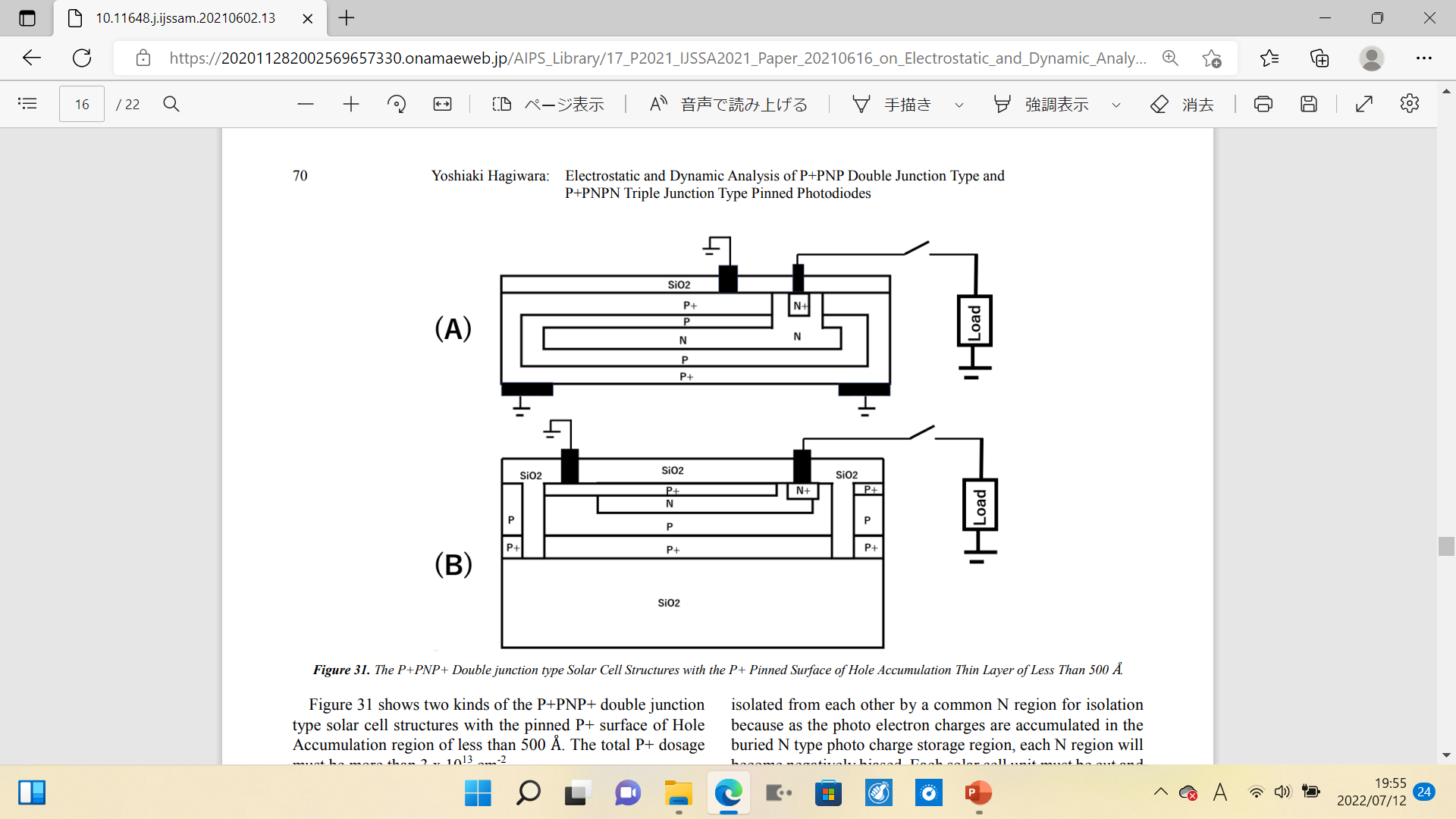 （３）　P2021_IJSSA2021_Paper_20210616_on_Electrostatic_and_Dynamic_Analysis_of_Pinned_Photodiodes.pdf　　　　P2021_IJSSA2021_Paper_20210616_on_Electrostatic_and_Dynamic_Analysis_of_Pinned_Photodiodes.html
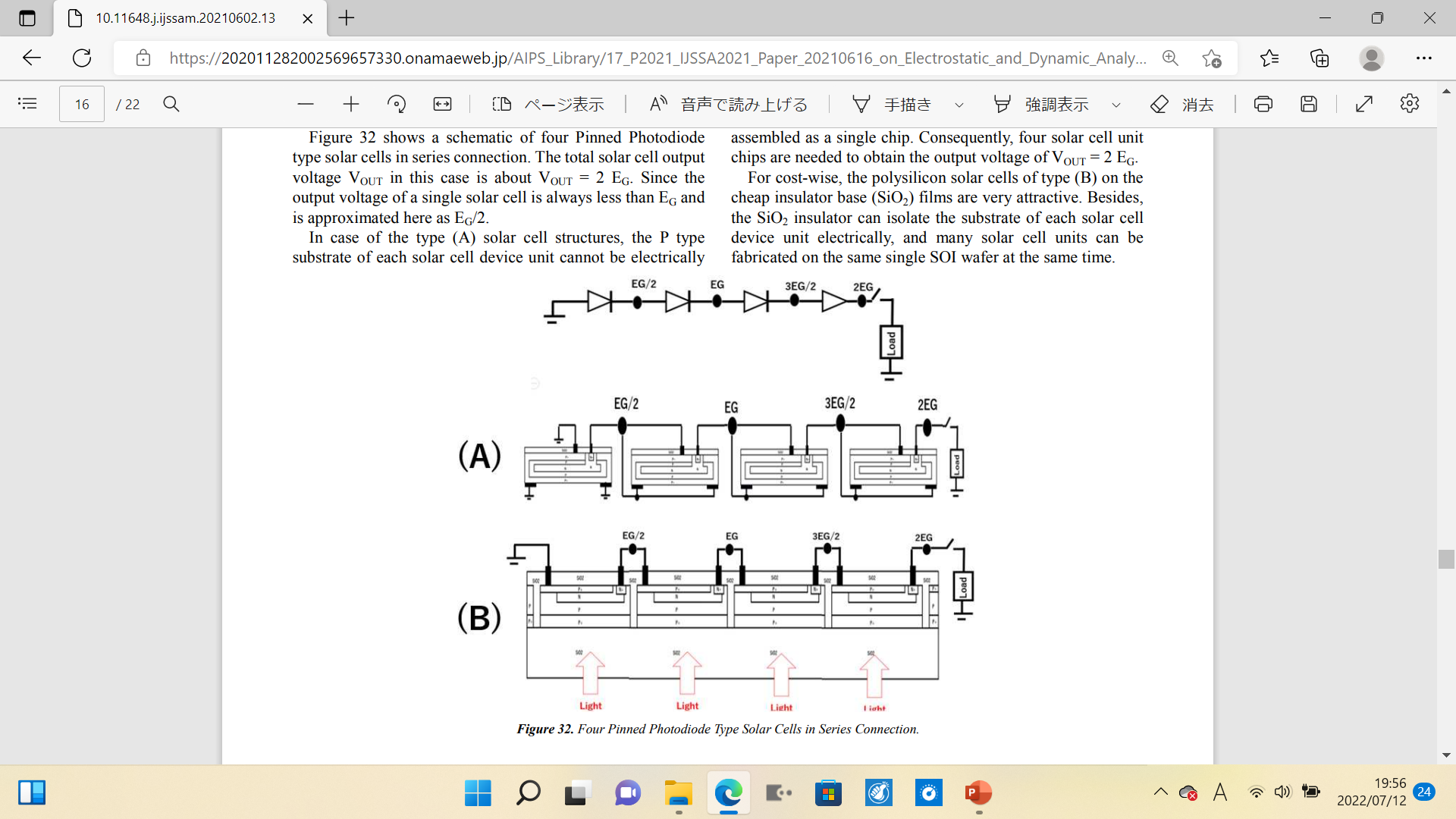 （３）　P2021_IJSSA2021_Paper_20210616_on_Electrostatic_and_Dynamic_Analysis_of_Pinned_Photodiodes.pdf　　　　P2021_IJSSA2021_Paper_20210616_on_Electrostatic_and_Dynamic_Analysis_of_Pinned_Photodiodes.html
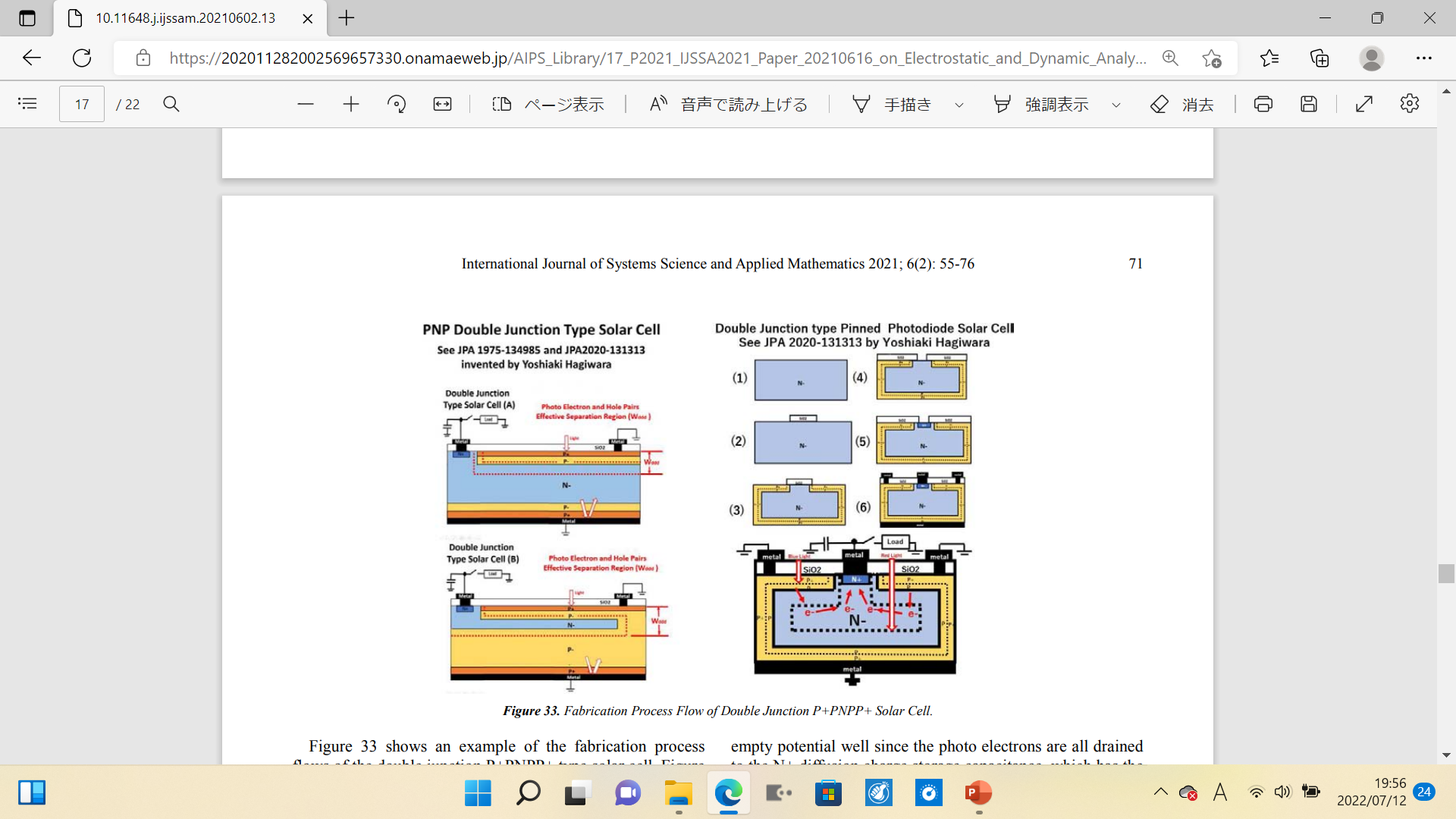 （３）　P2021_IJSSA2021_Paper_20210616_on_Electrostatic_and_Dynamic_Analysis_of_Pinned_Photodiodes.pdf　　　　P2021_IJSSA2021_Paper_20210616_on_Electrostatic_and_Dynamic_Analysis_of_Pinned_Photodiodes.html
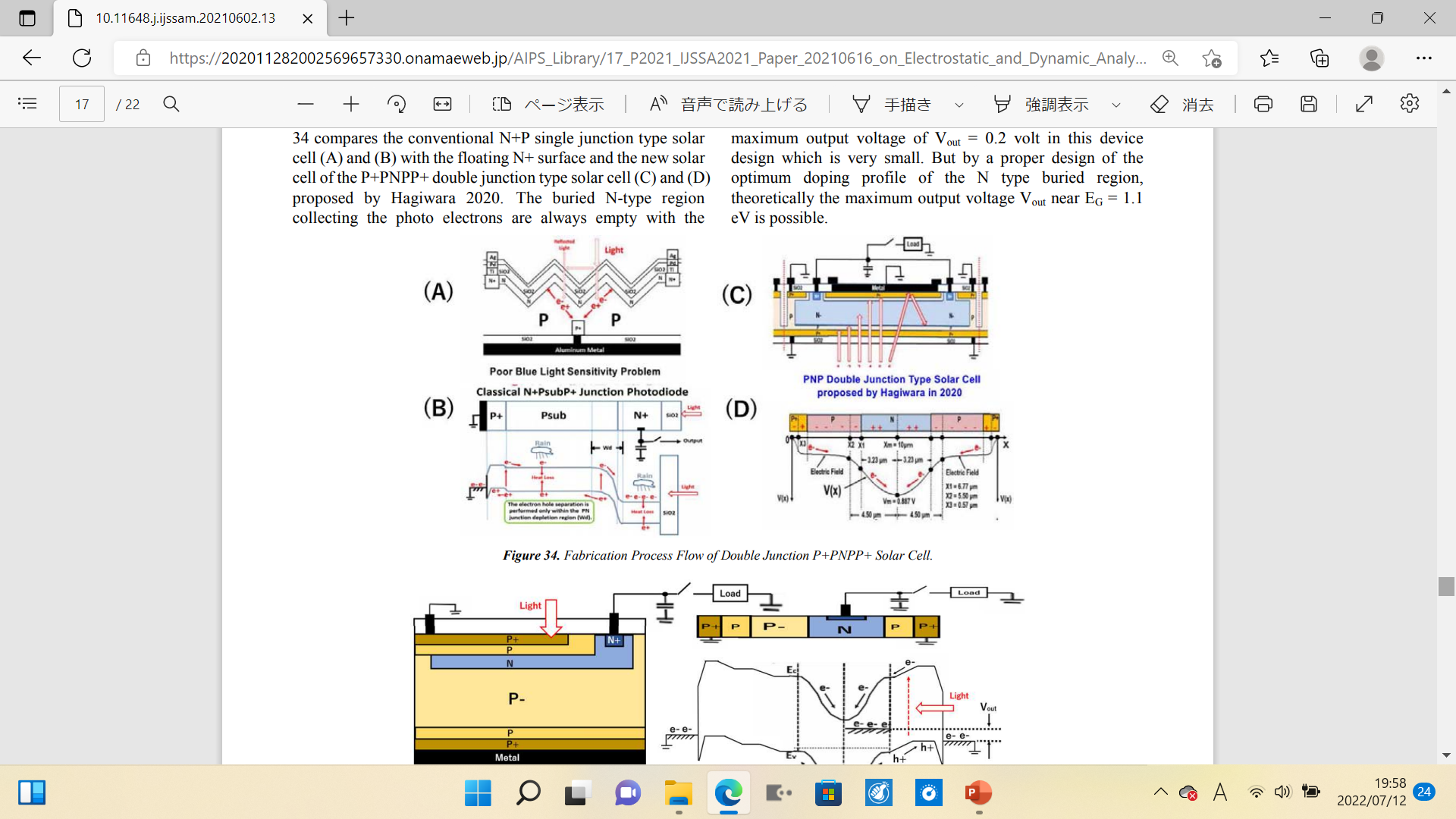 （３）　P2021_IJSSA2021_Paper_20210616_on_Electrostatic_and_Dynamic_Analysis_of_Pinned_Photodiodes.pdf　　　　P2021_IJSSA2021_Paper_20210616_on_Electrostatic_and_Dynamic_Analysis_of_Pinned_Photodiodes.html
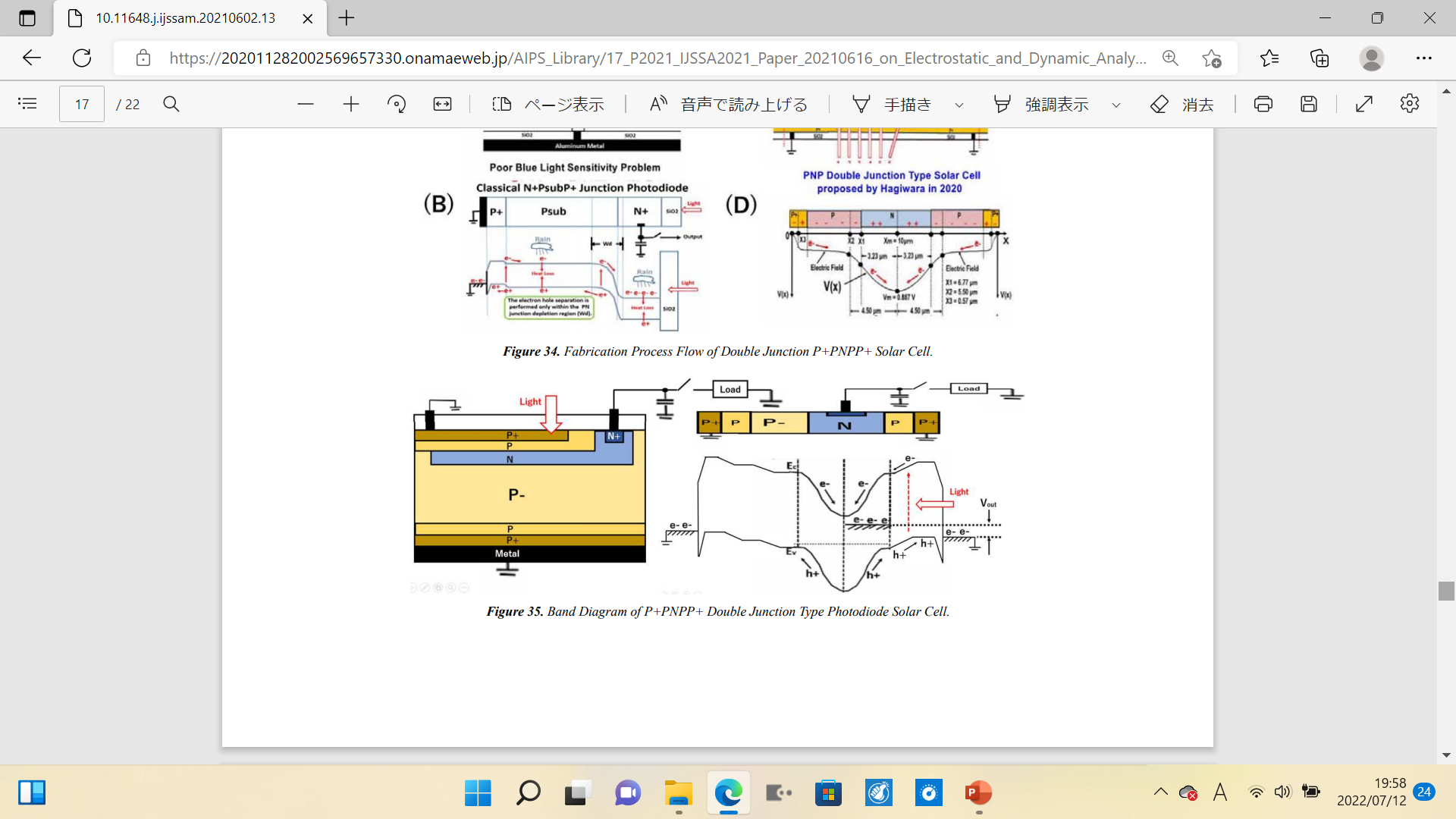 （３）　P2021_IJSSA2021_Paper_20210616_on_Electrostatic_and_Dynamic_Analysis_of_Pinned_Photodiodes.pdf　　　　P2021_IJSSA2021_Paper_20210616_on_Electrostatic_and_Dynamic_Analysis_of_Pinned_Photodiodes.html
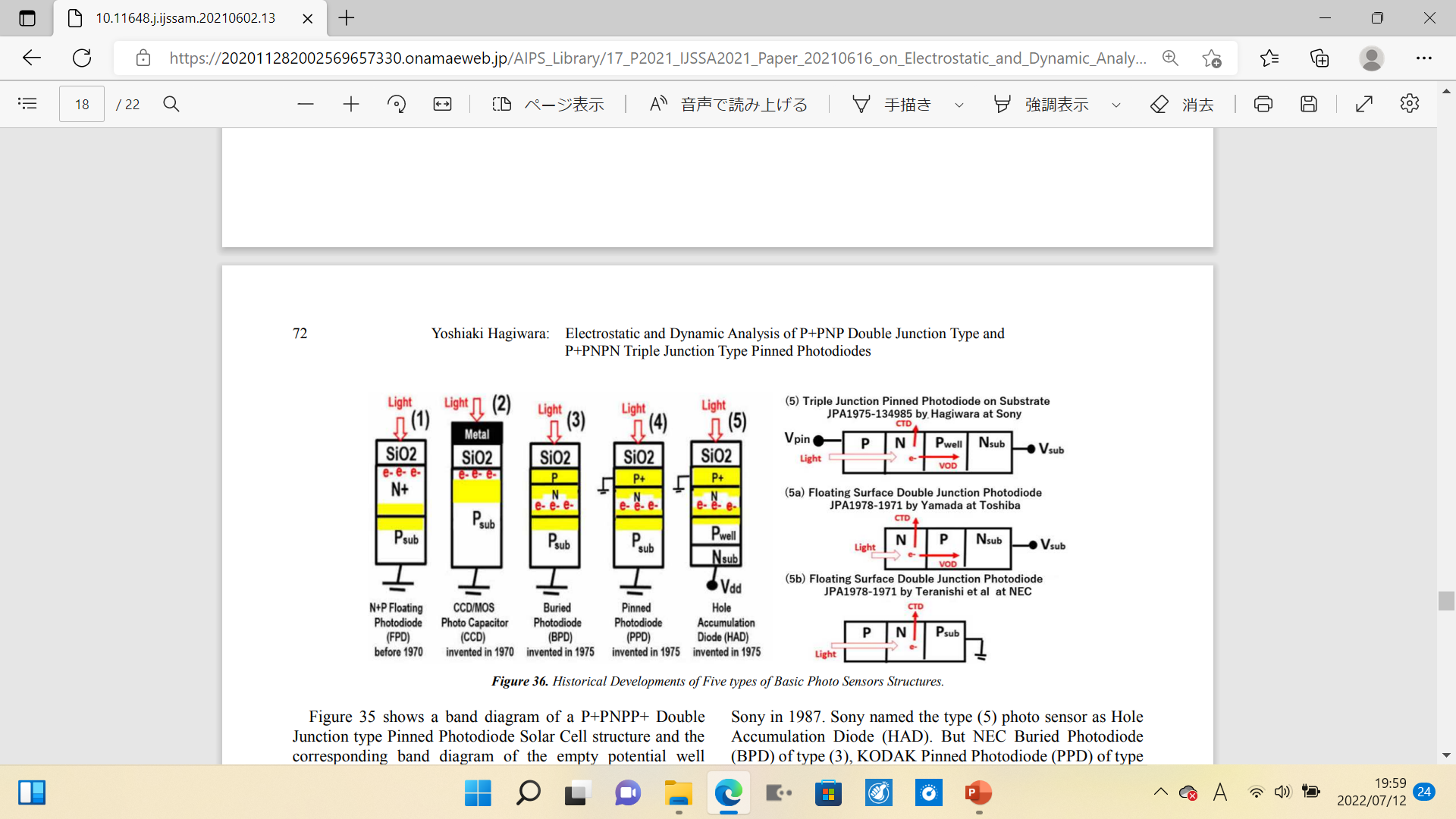 （３）　P2021_IJSSA2021_Paper_20210616_on_Electrostatic_and_Dynamic_Analysis_of_Pinned_Photodiodes.pdf　　　　P2021_IJSSA2021_Paper_20210616_on_Electrostatic_and_Dynamic_Analysis_of_Pinned_Photodiodes.html
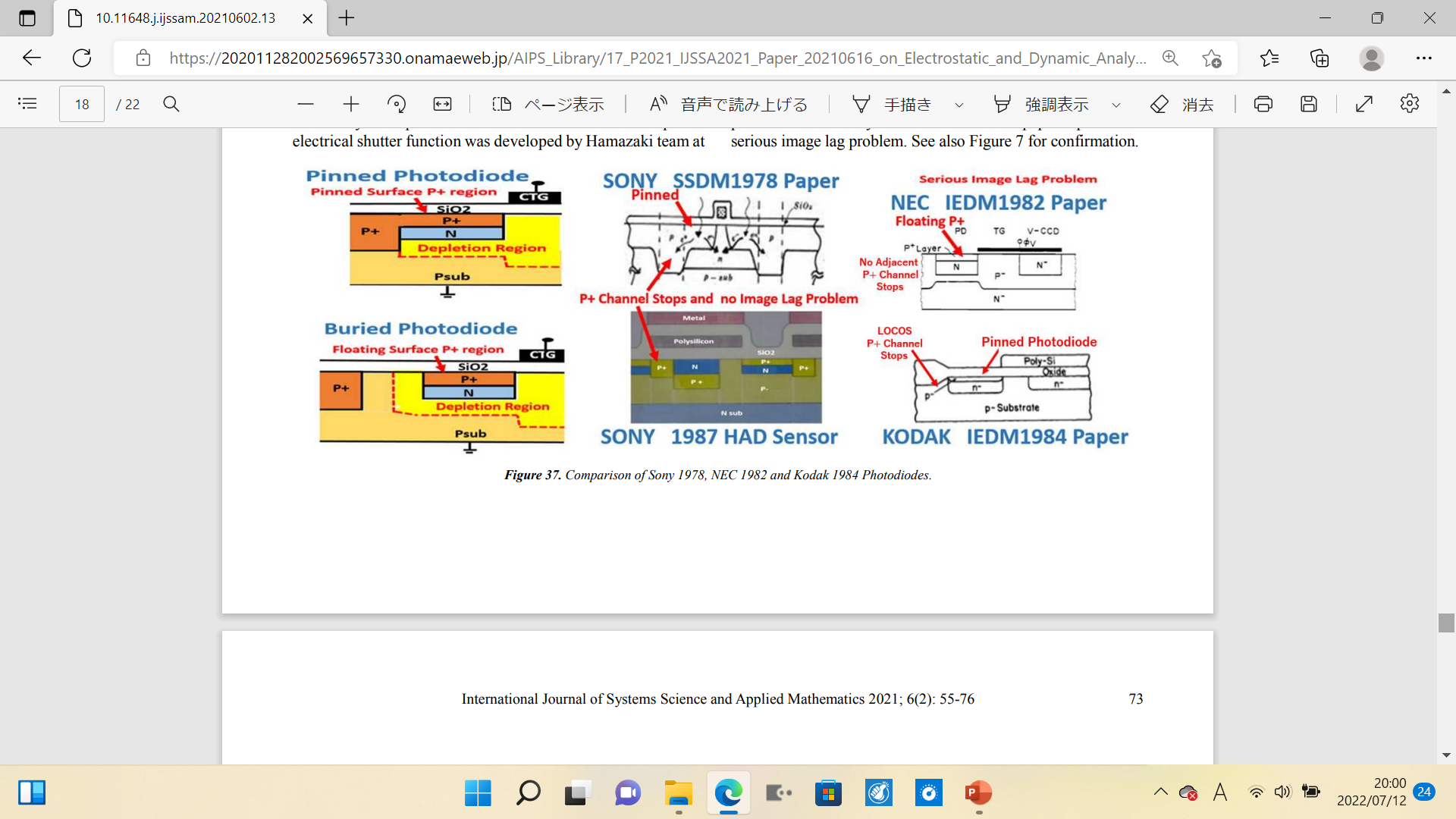 （３）　P2021_IJSSA2021_Paper_20210616_on_Electrostatic_and_Dynamic_Analysis_of_Pinned_Photodiodes.pdf　　　　P2021_IJSSA2021_Paper_20210616_on_Electrostatic_and_Dynamic_Analysis_of_Pinned_Photodiodes.html
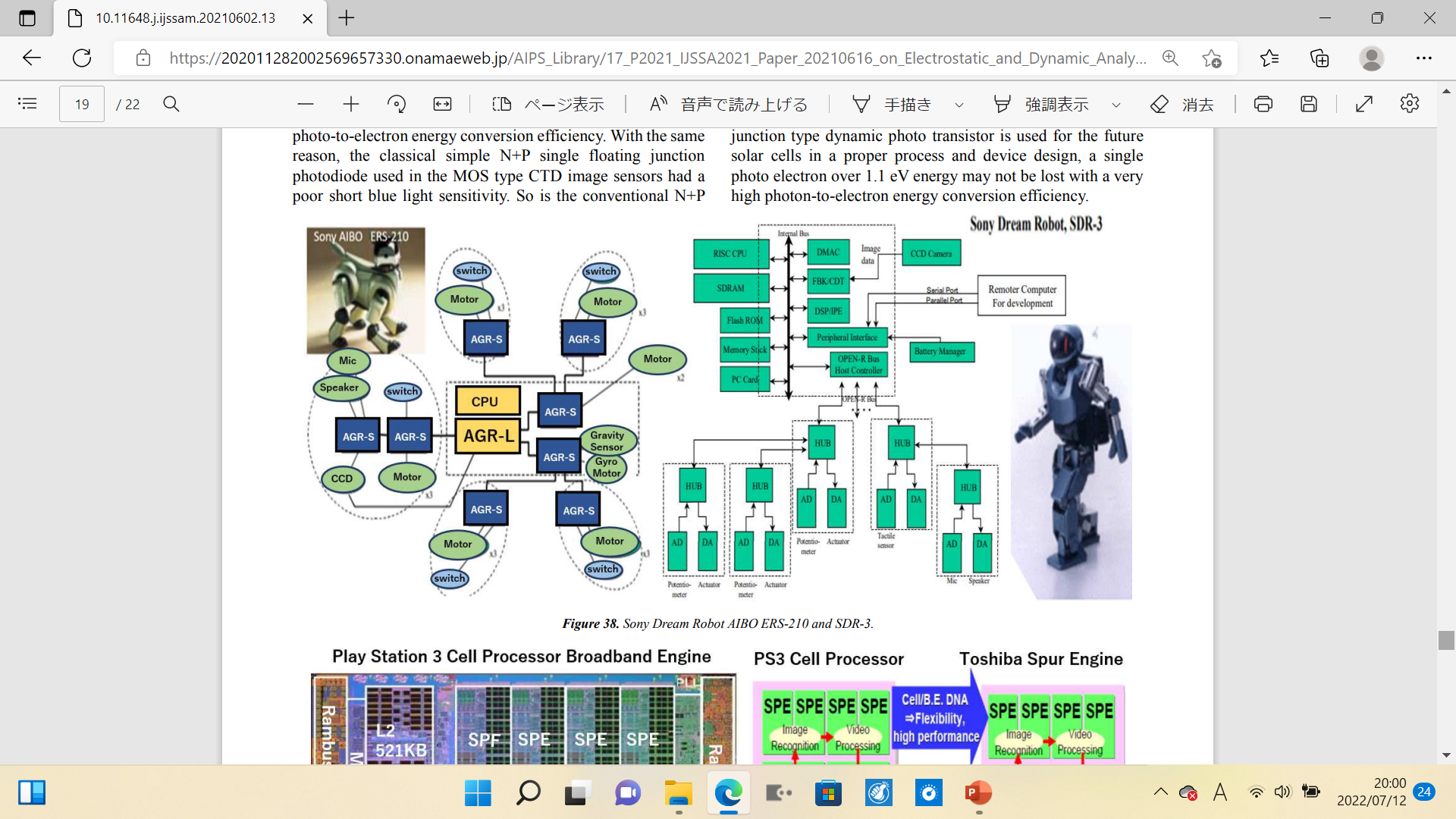 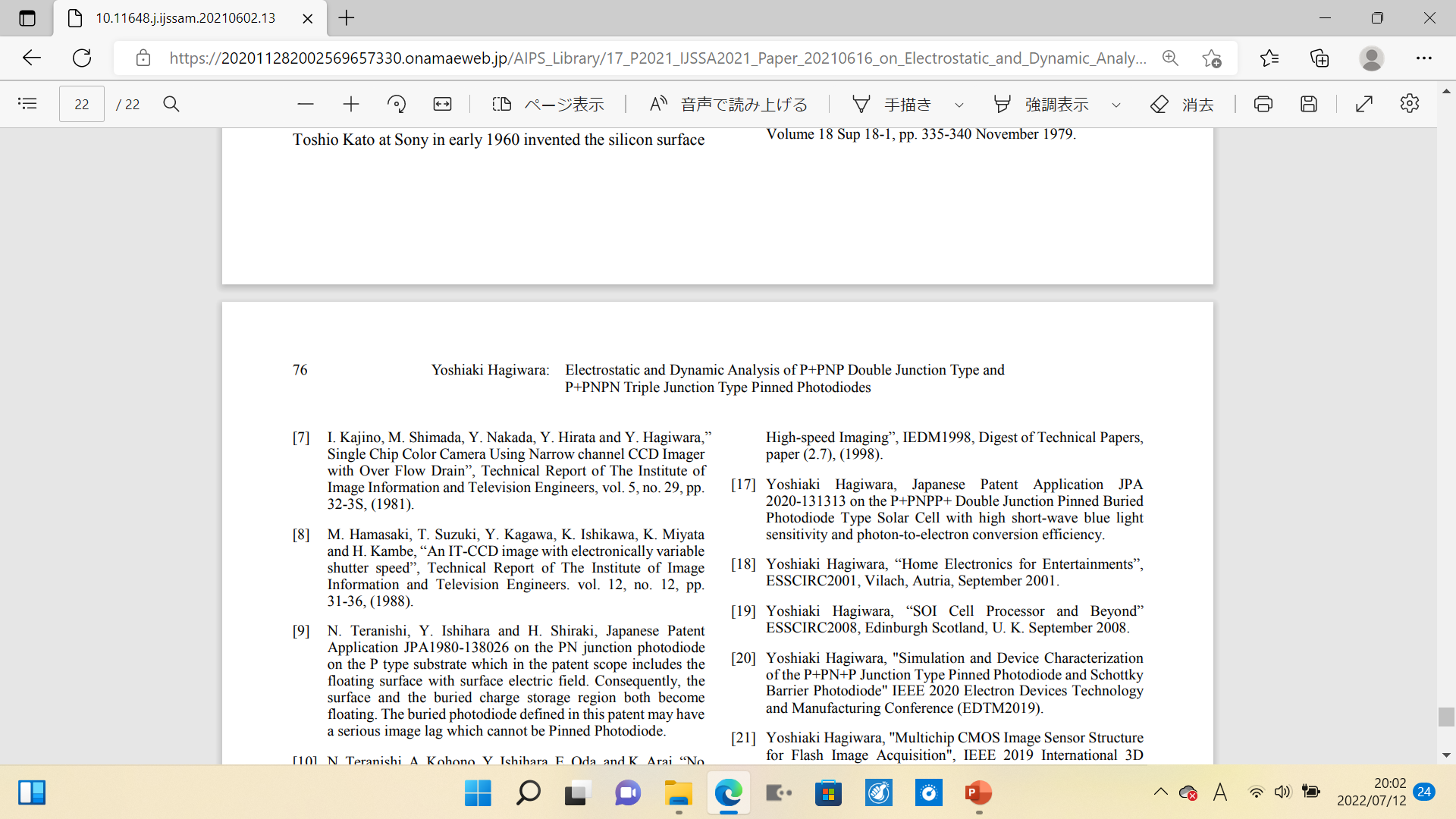 [18] Yoshiaki Hagiwara, “Home Electronics for Entertainment”, an invited talk at ESSCIEC2001, Villach, Austria, September 2001
（３）　P2021_IJSSA2021_Paper_20210616_on_Electrostatic_and_Dynamic_Analysis_of_Pinned_Photodiodes.pdf　　　　P2021_IJSSA2021_Paper_20210616_on_Electrostatic_and_Dynamic_Analysis_of_Pinned_Photodiodes.html
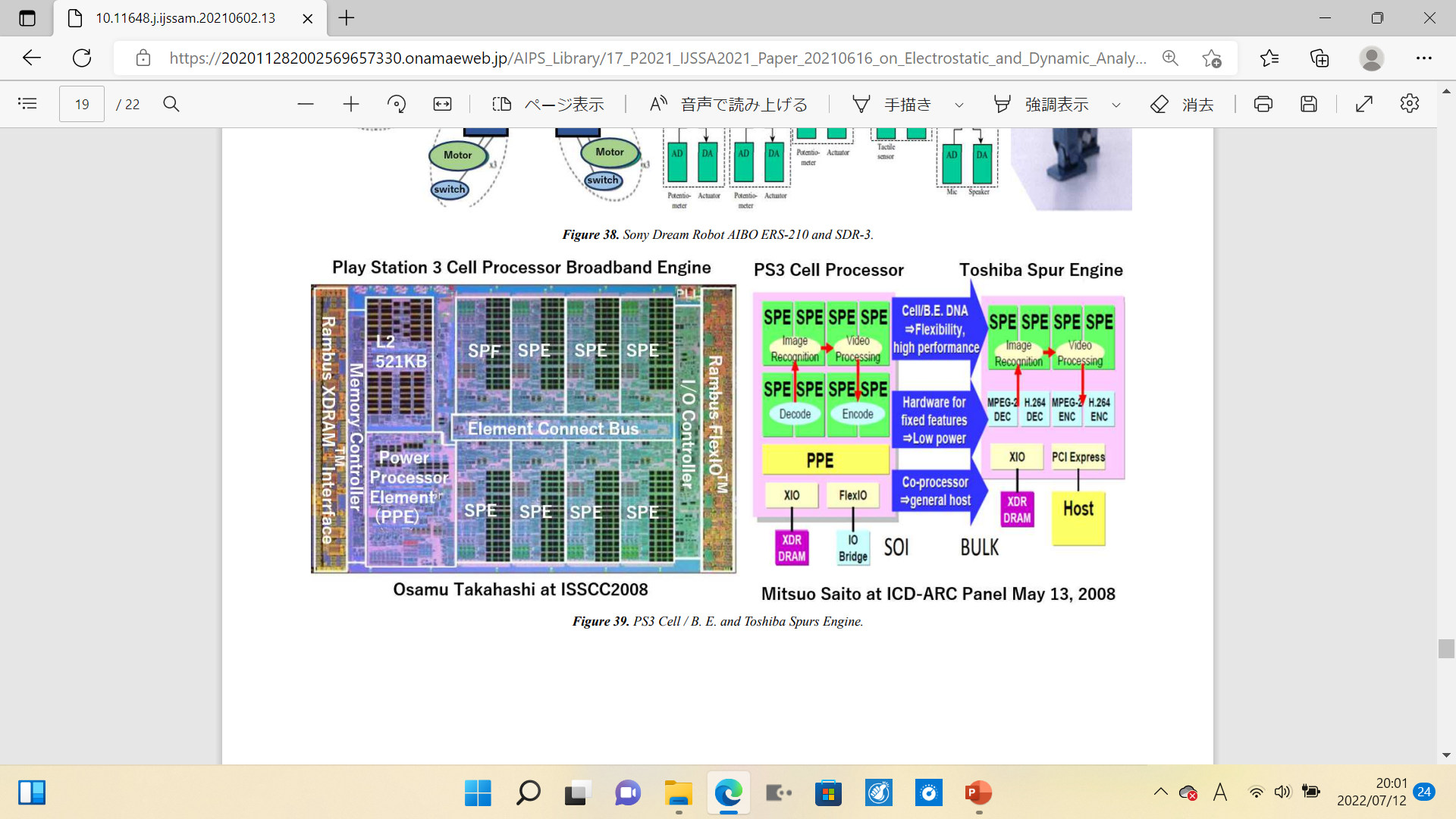 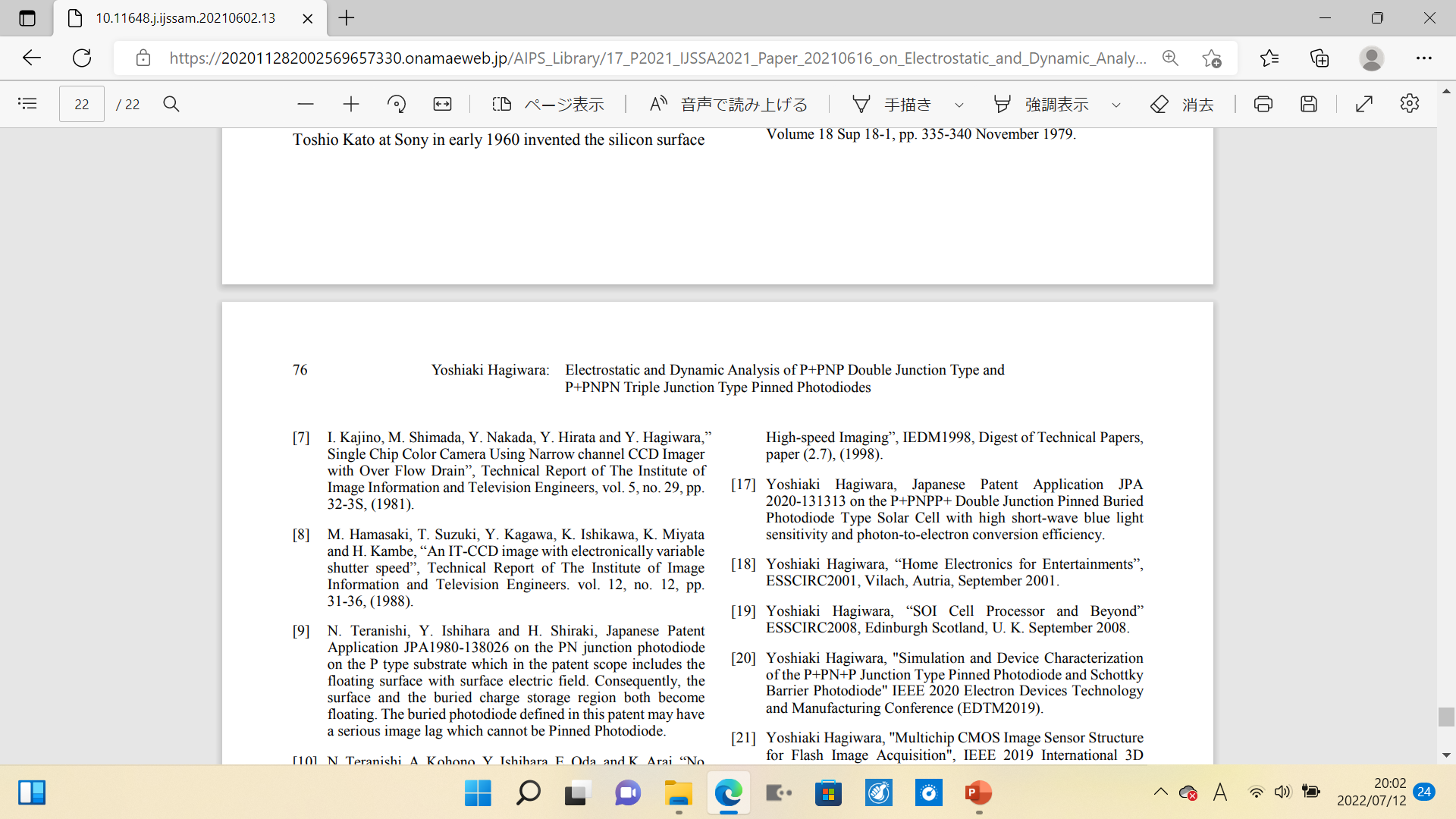 [19] Yoshiaki Hagiwara, “SOI Cell Processor and Beyond ”, an invited talk at ESSCIRC2008, Edinburgh, Scotland, U.K. September 2001
（３）　P2021_IJSSA2021_Paper_20210616_on_Electrostatic_and_Dynamic_Analysis_of_Pinned_Photodiodes.pdf　　　　P2021_IJSSA2021_Paper_20210616_on_Electrostatic_and_Dynamic_Analysis_of_Pinned_Photodiodes.html
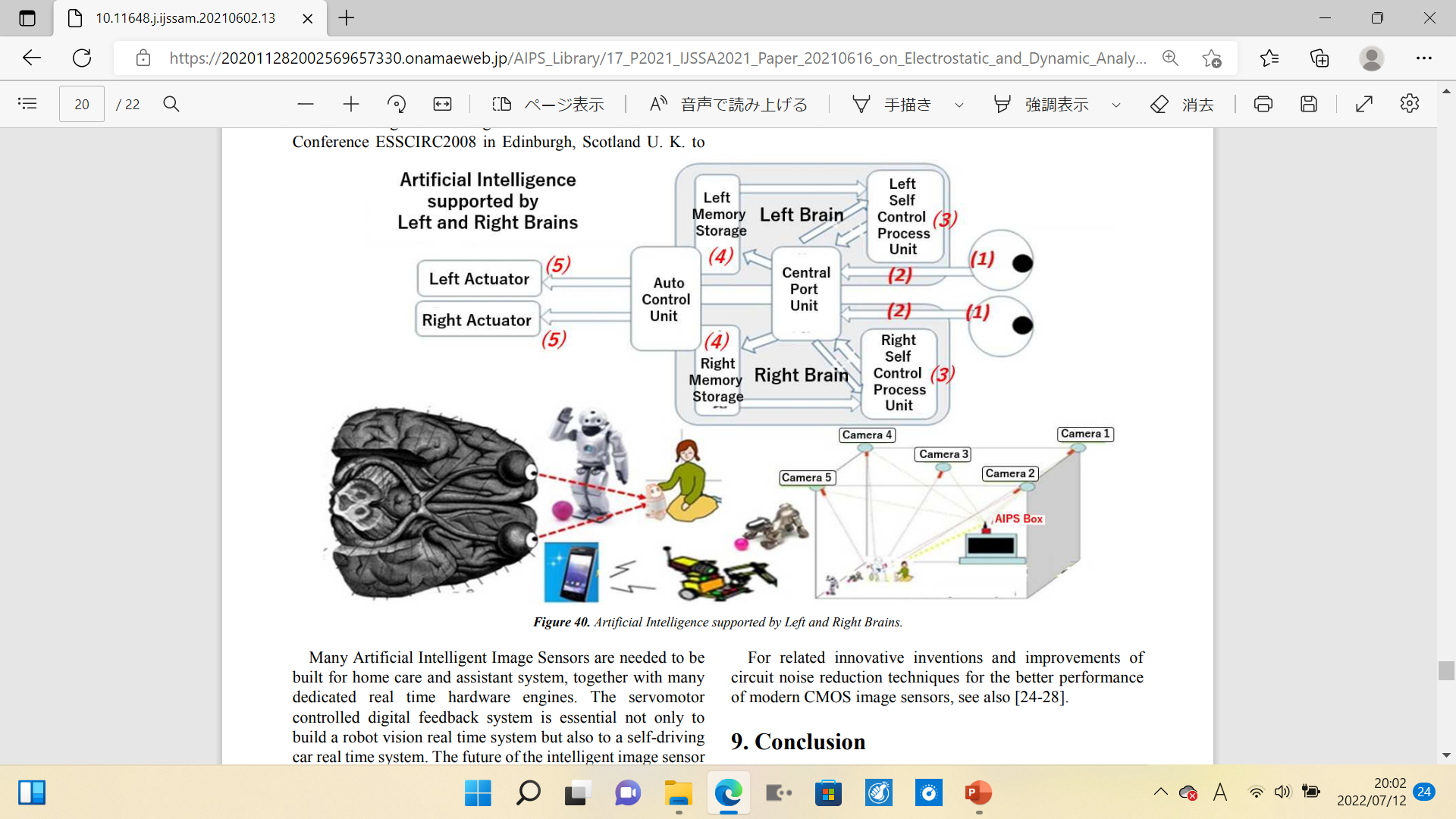 See http://www.aiplab.com
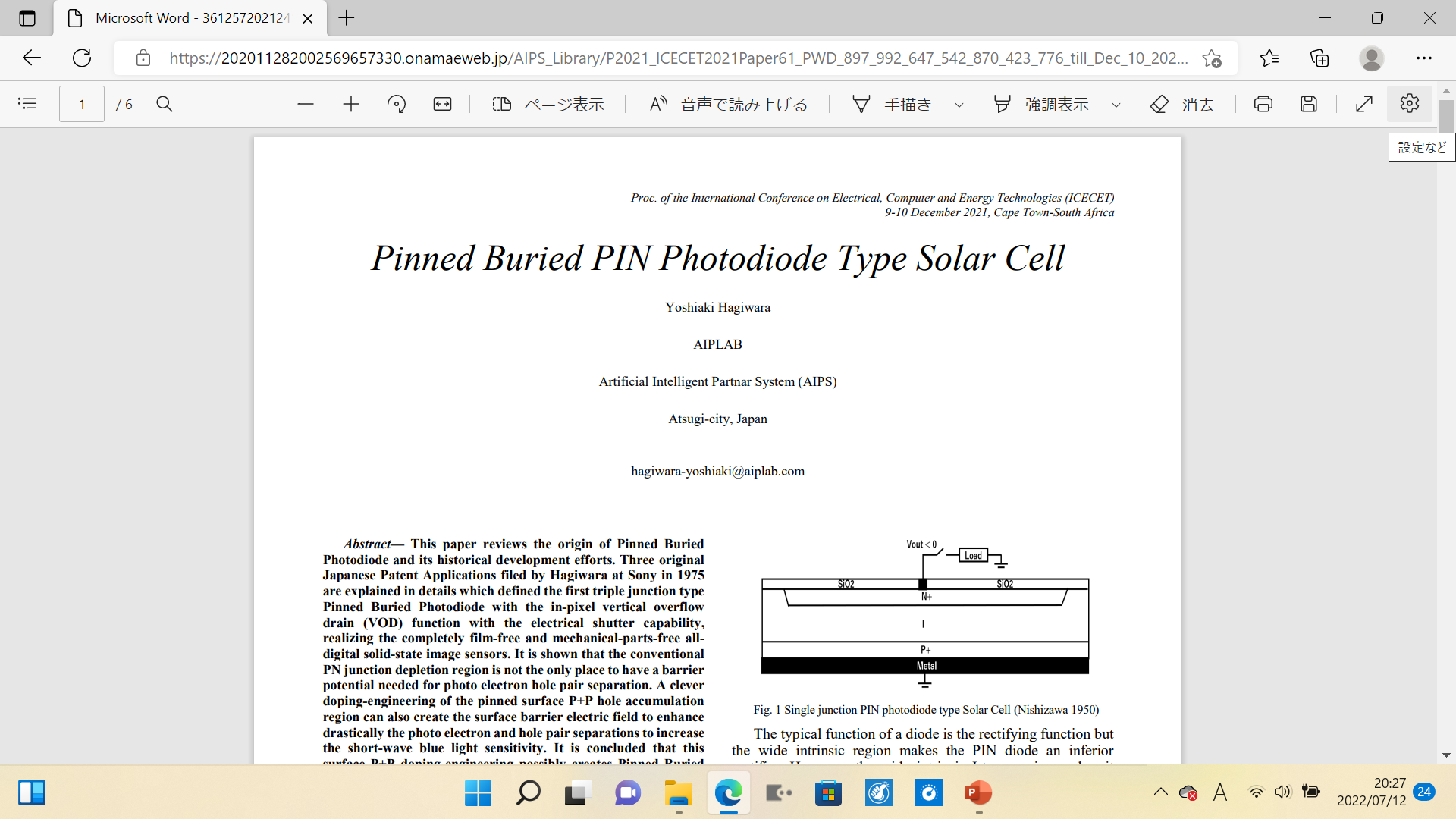 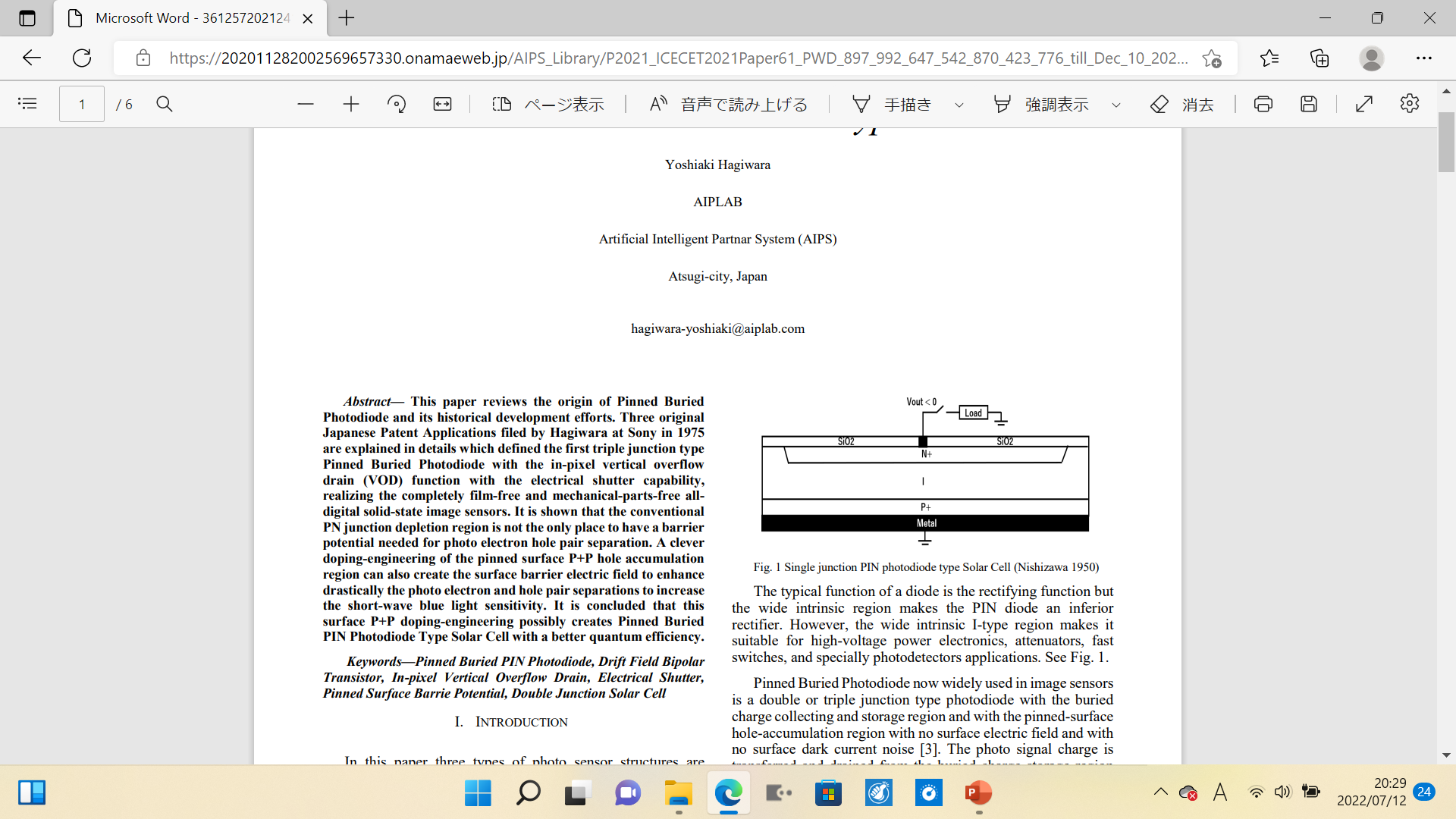 （４）　P2021_ICECET2021_Paper61.pdf 
　　
　　　　P2021_ICECET2021_Paper61_html
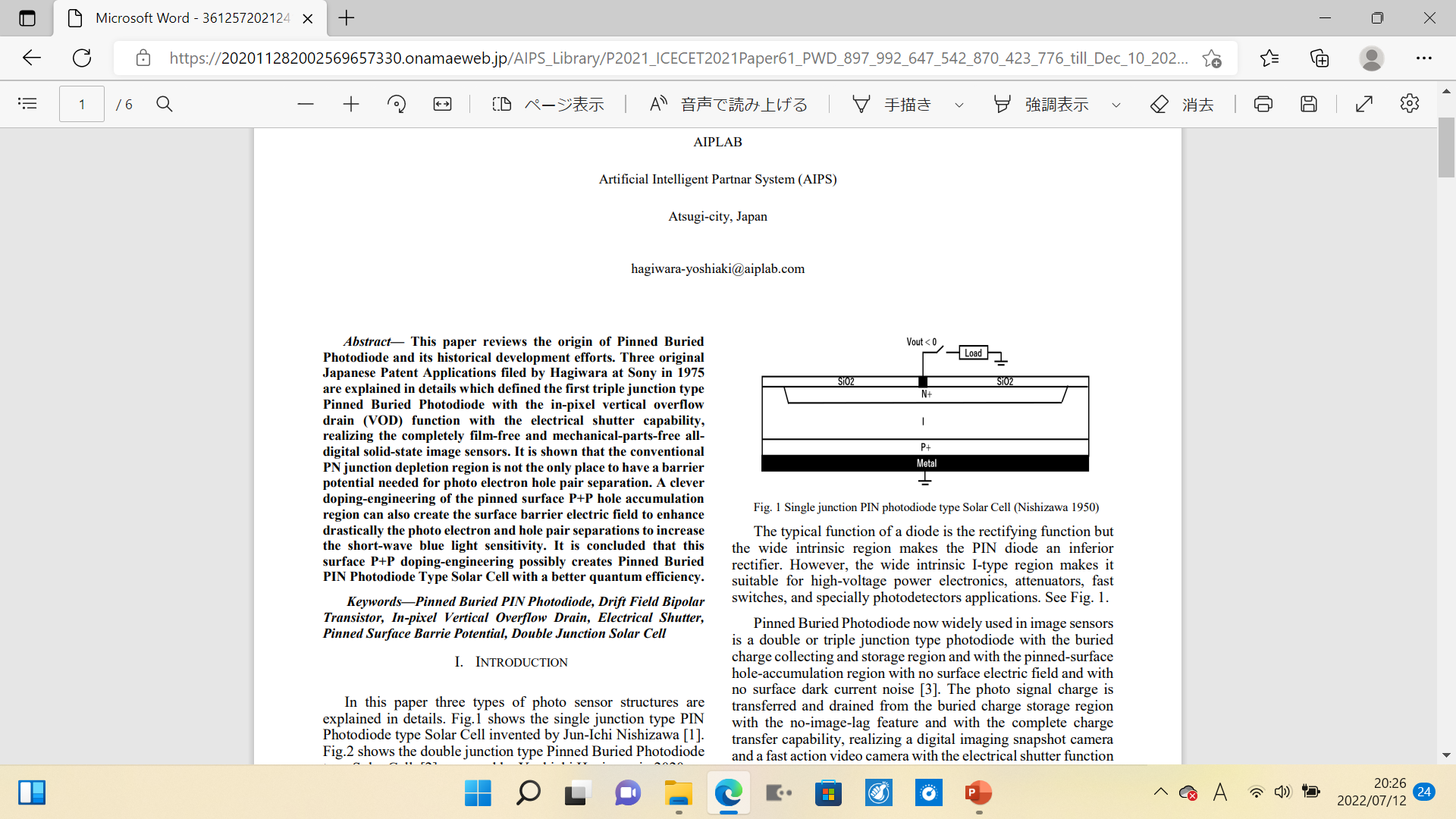 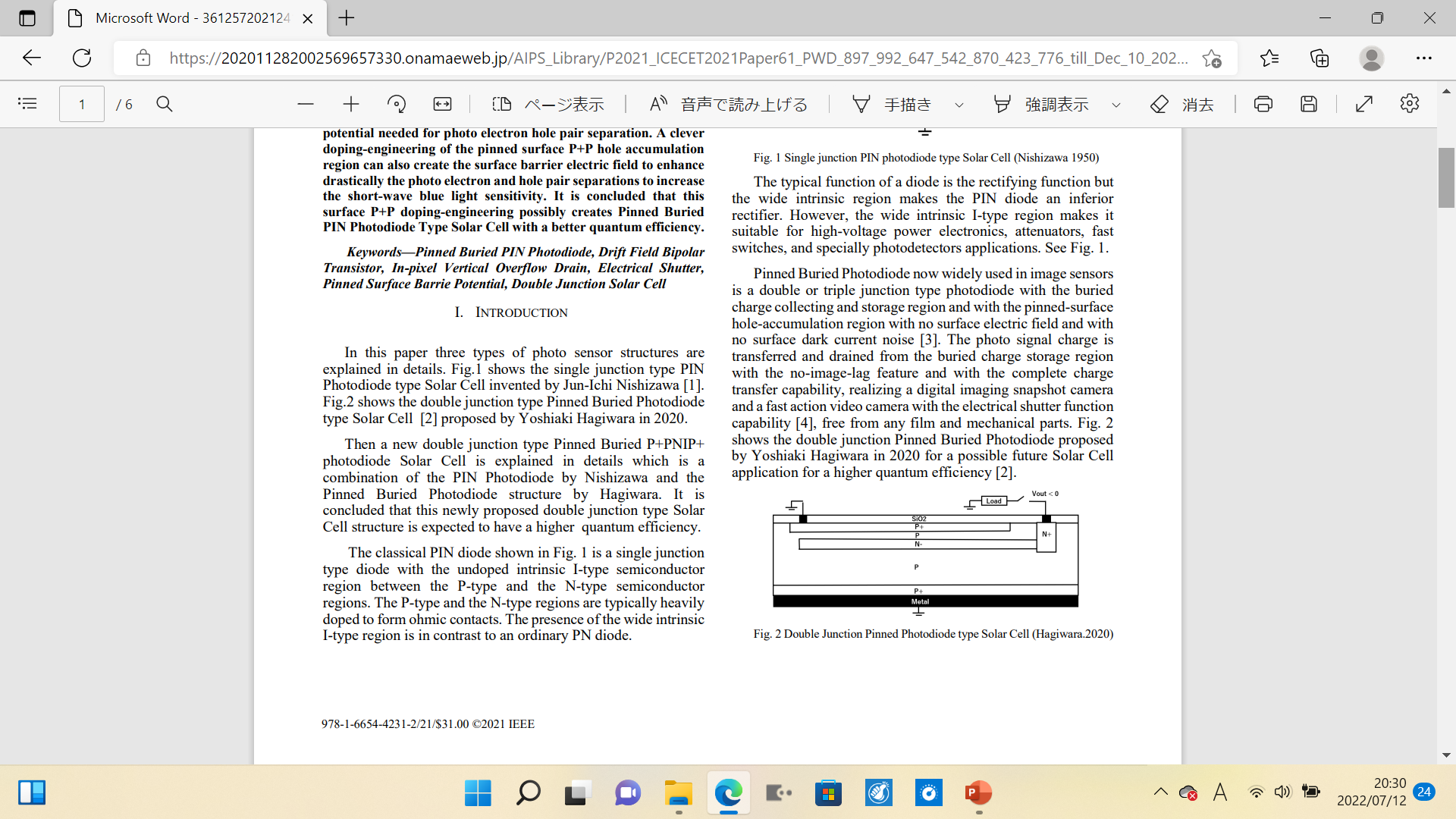 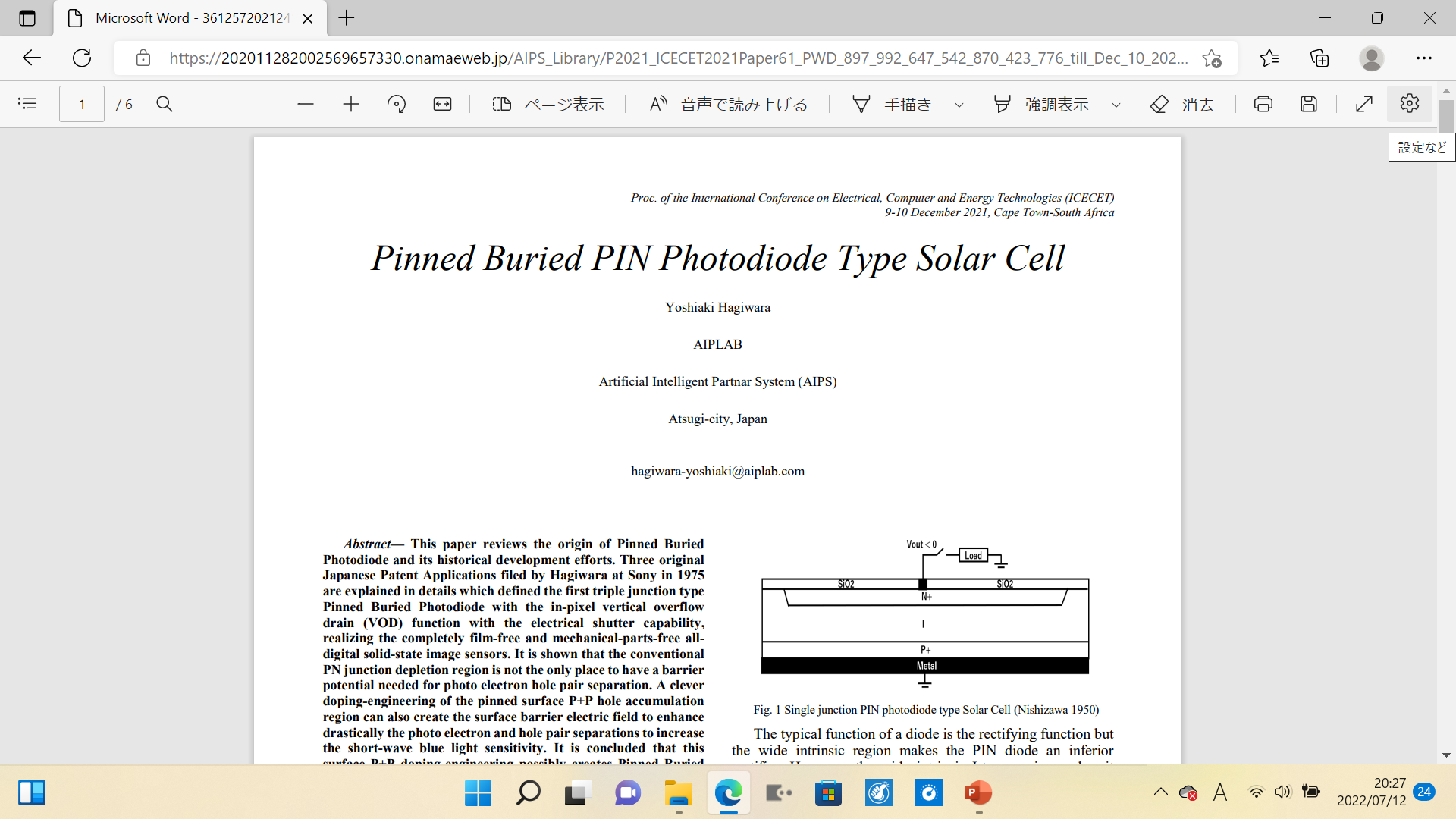 （４）　P2021_ICECET2021_Paper61.pdf 
　　
　　　　P2021_ICECET2021_Paper61_html
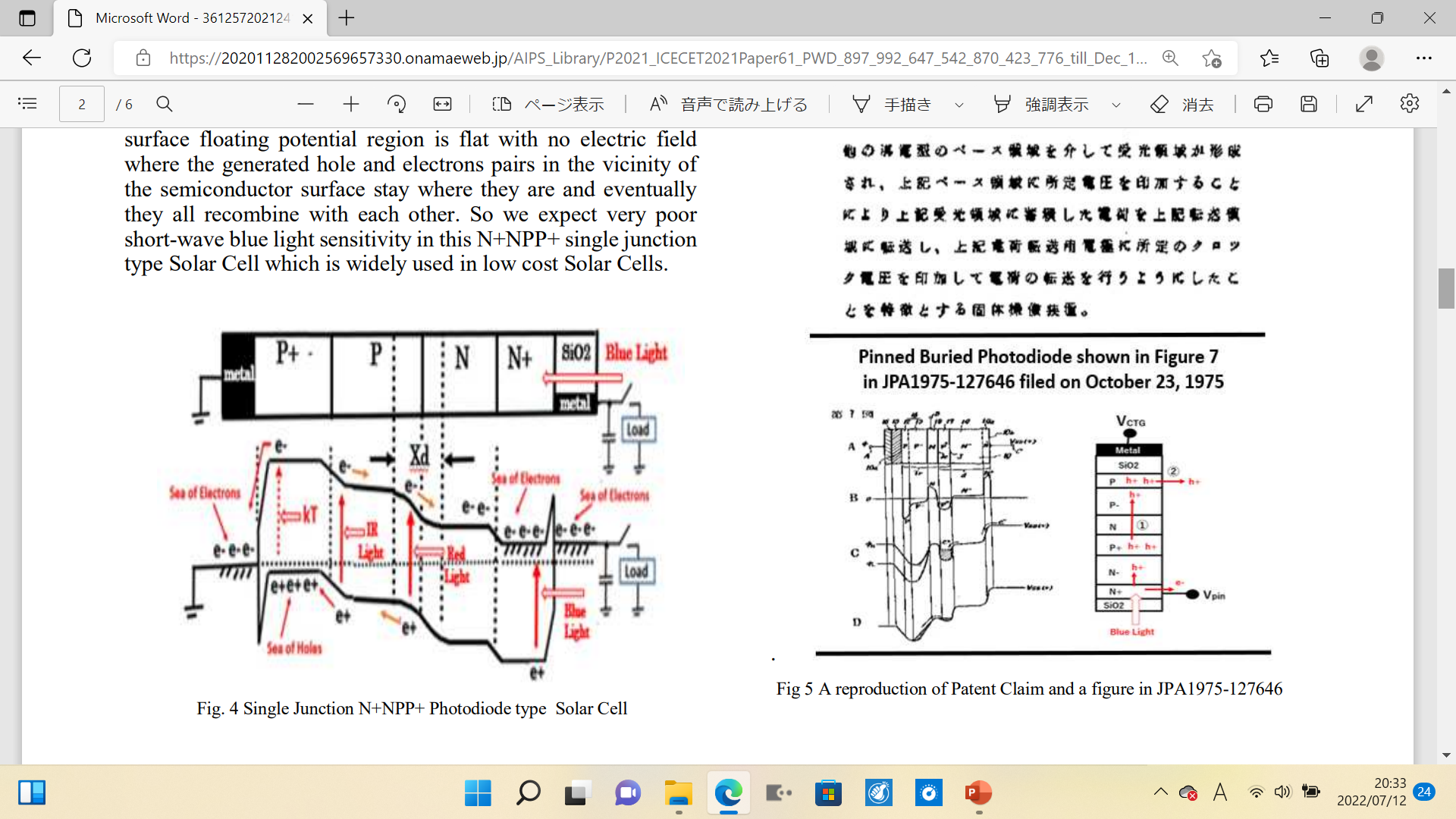 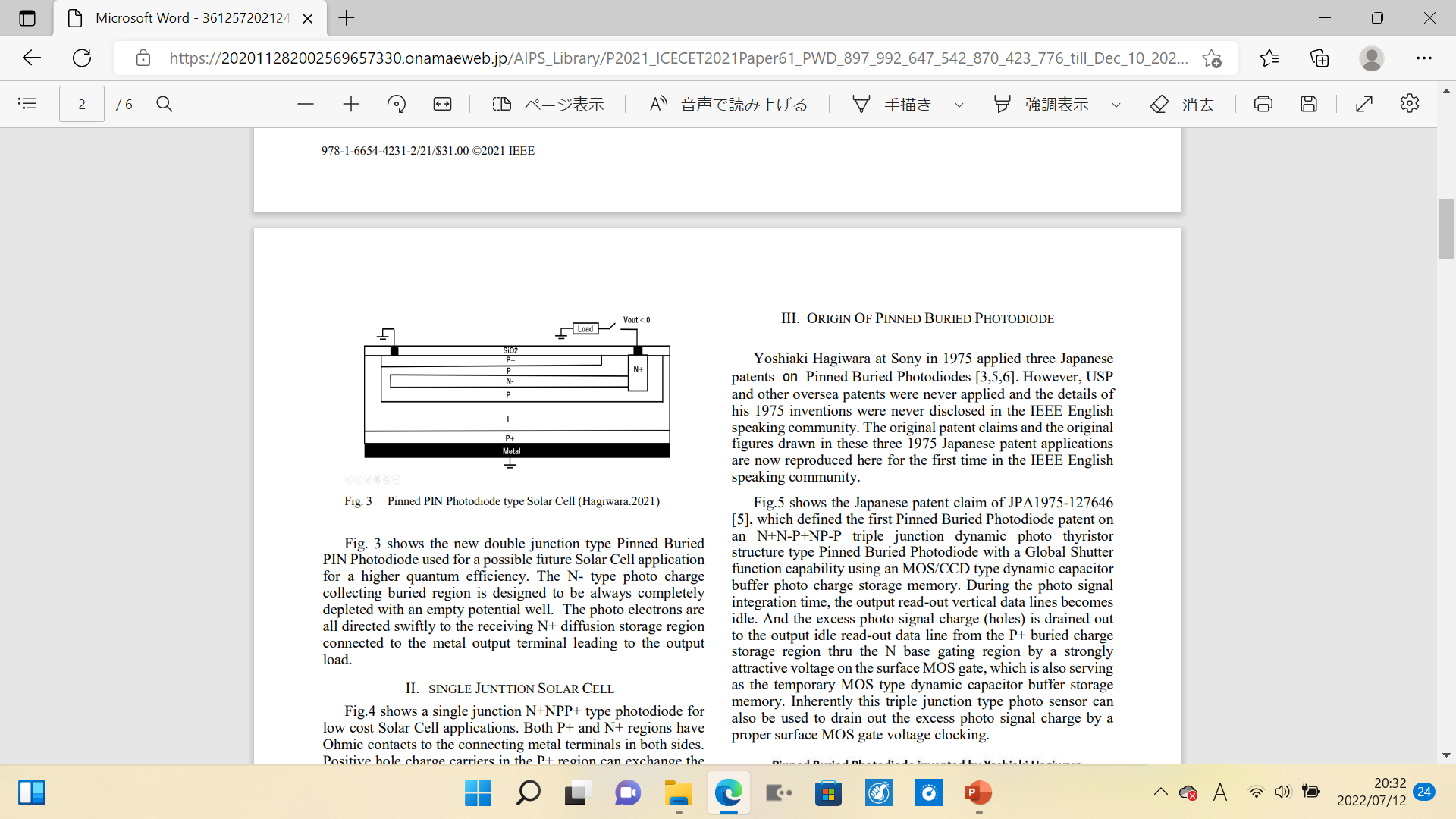 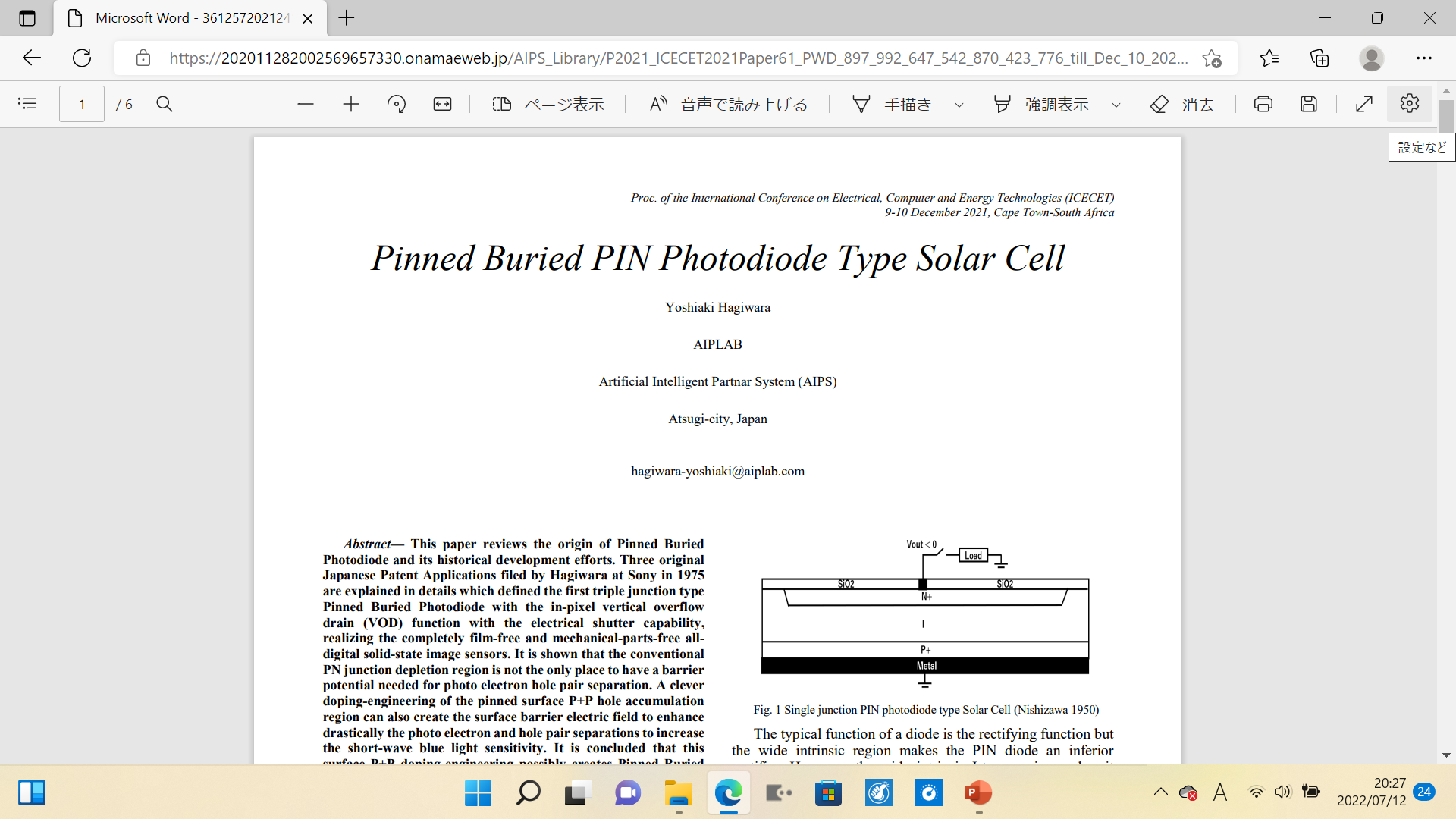 （４）　P2021_ICECET2021_Paper61.pdf 
　　
　　　　P2021_ICECET2021_Paper61_html
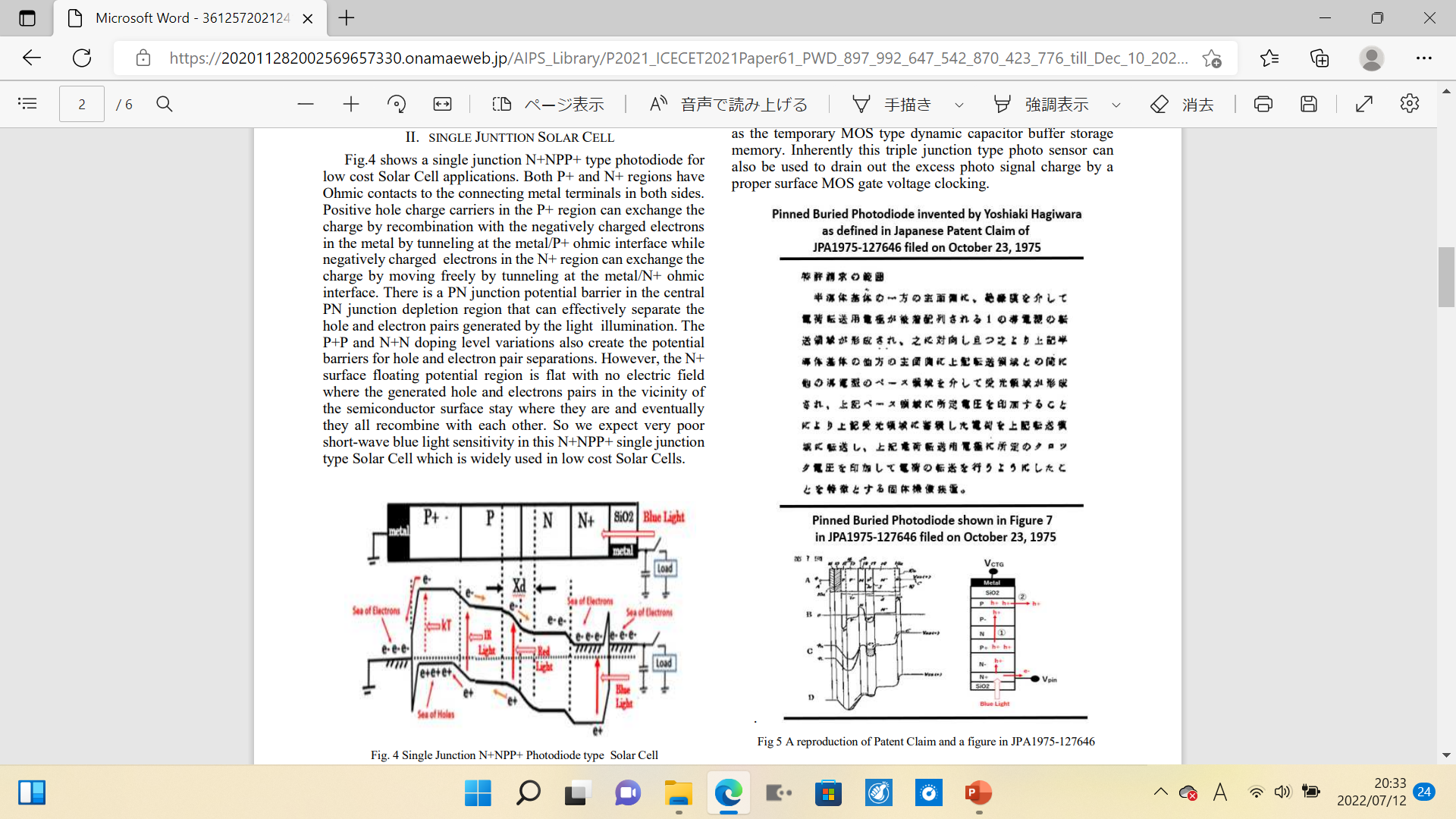 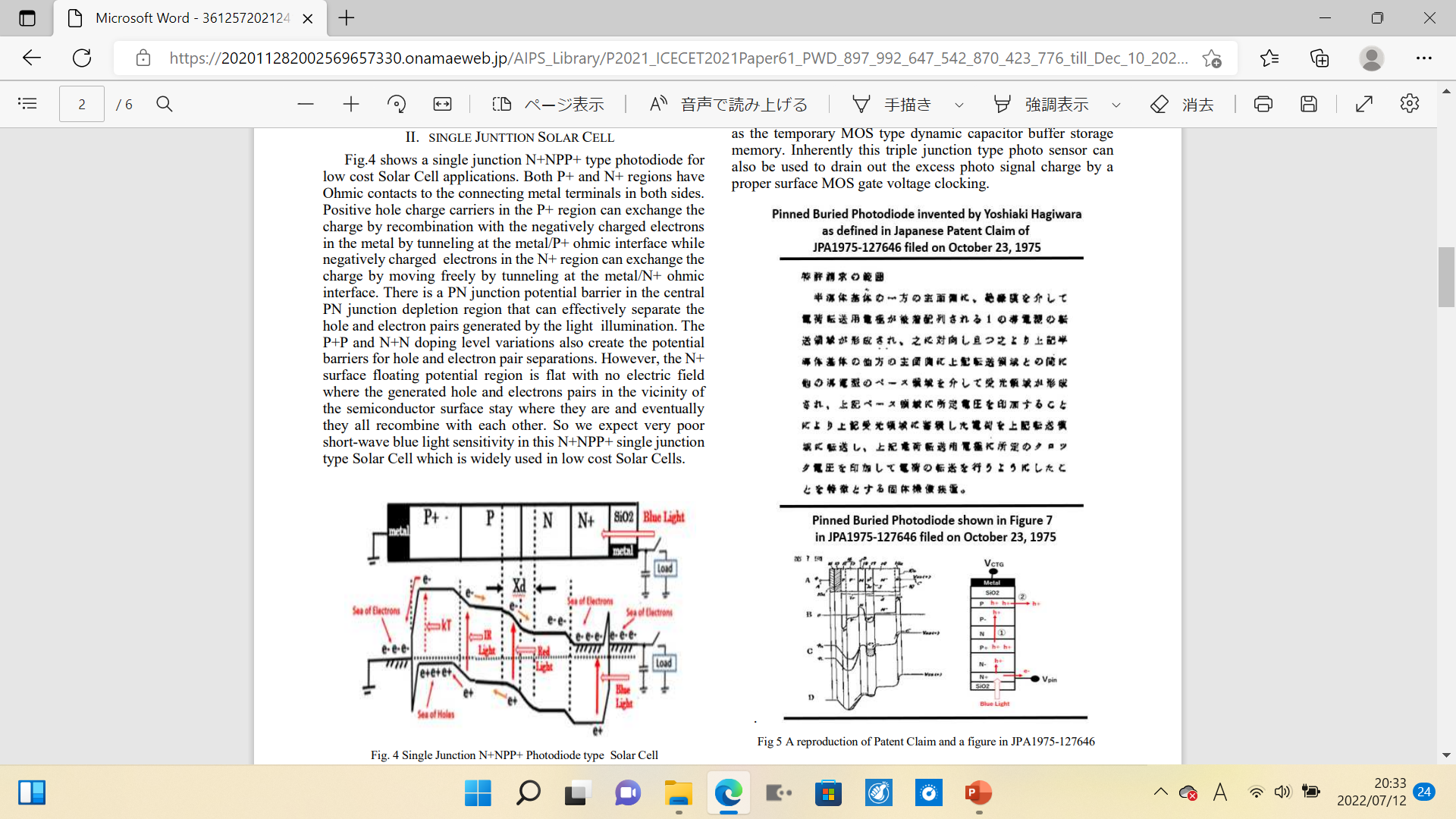 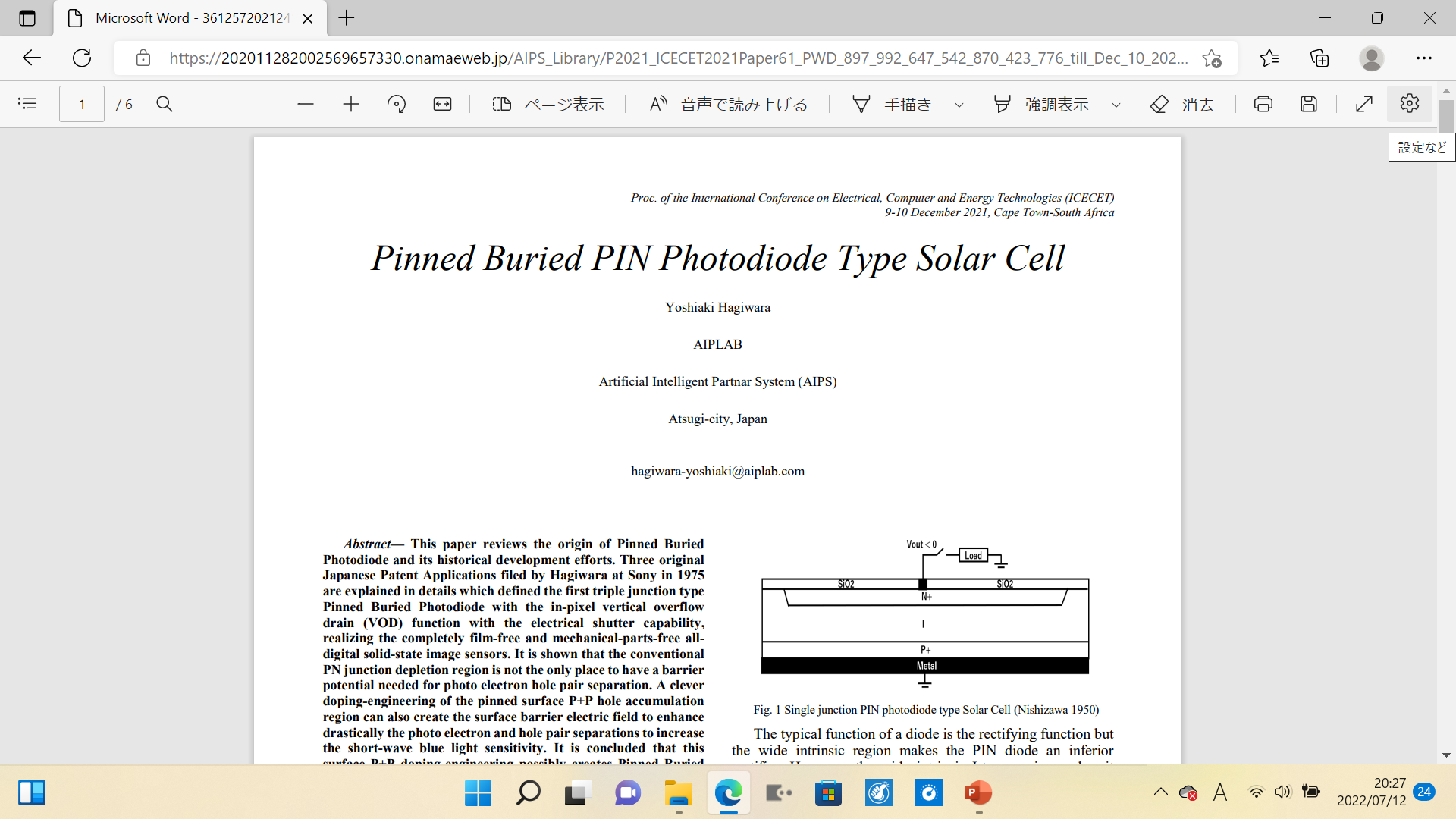 （４）　P2021_ICECET2021_Paper61.pdf 
　　
　　　　P2021_ICECET2021_Paper61_html
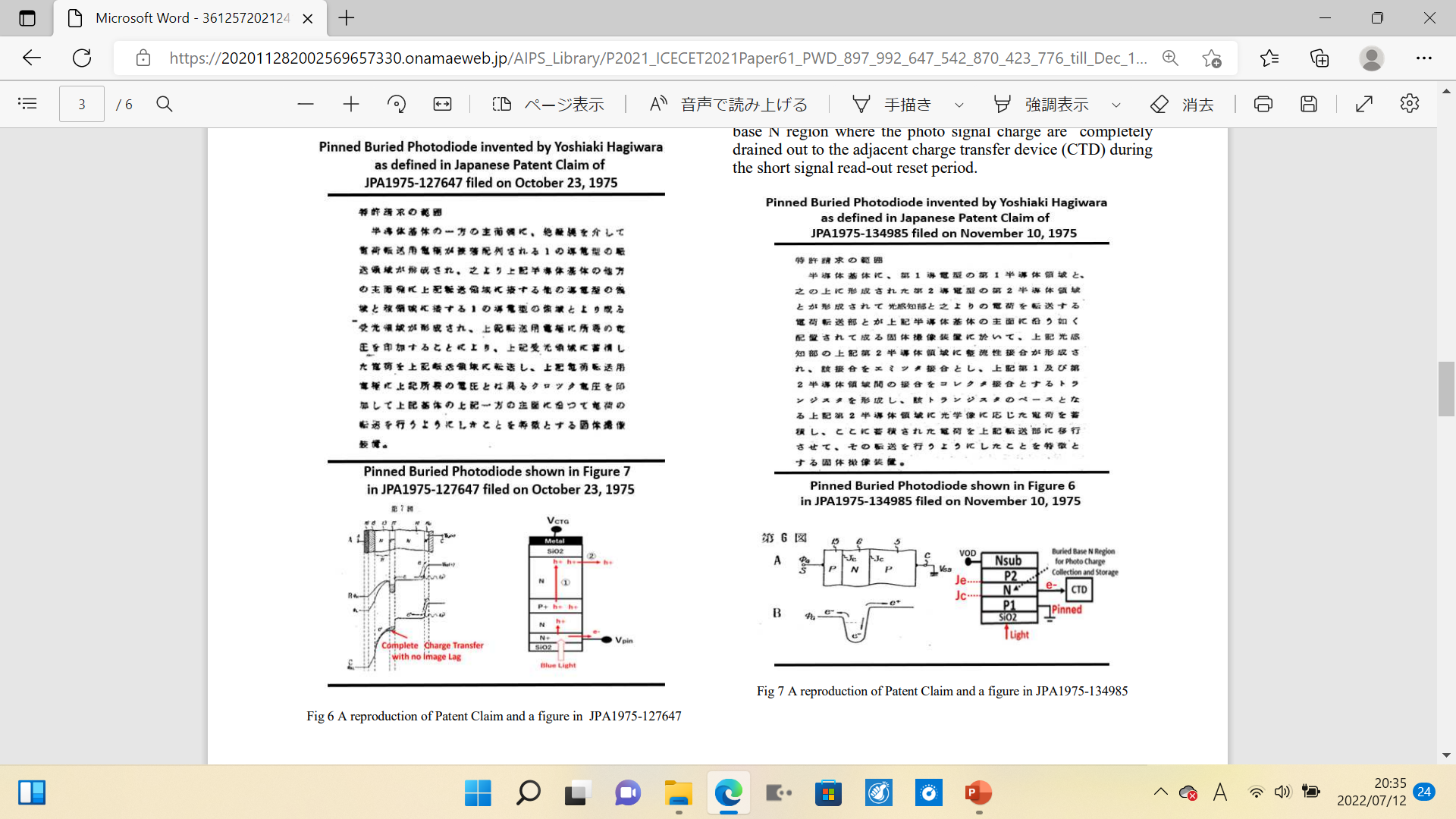 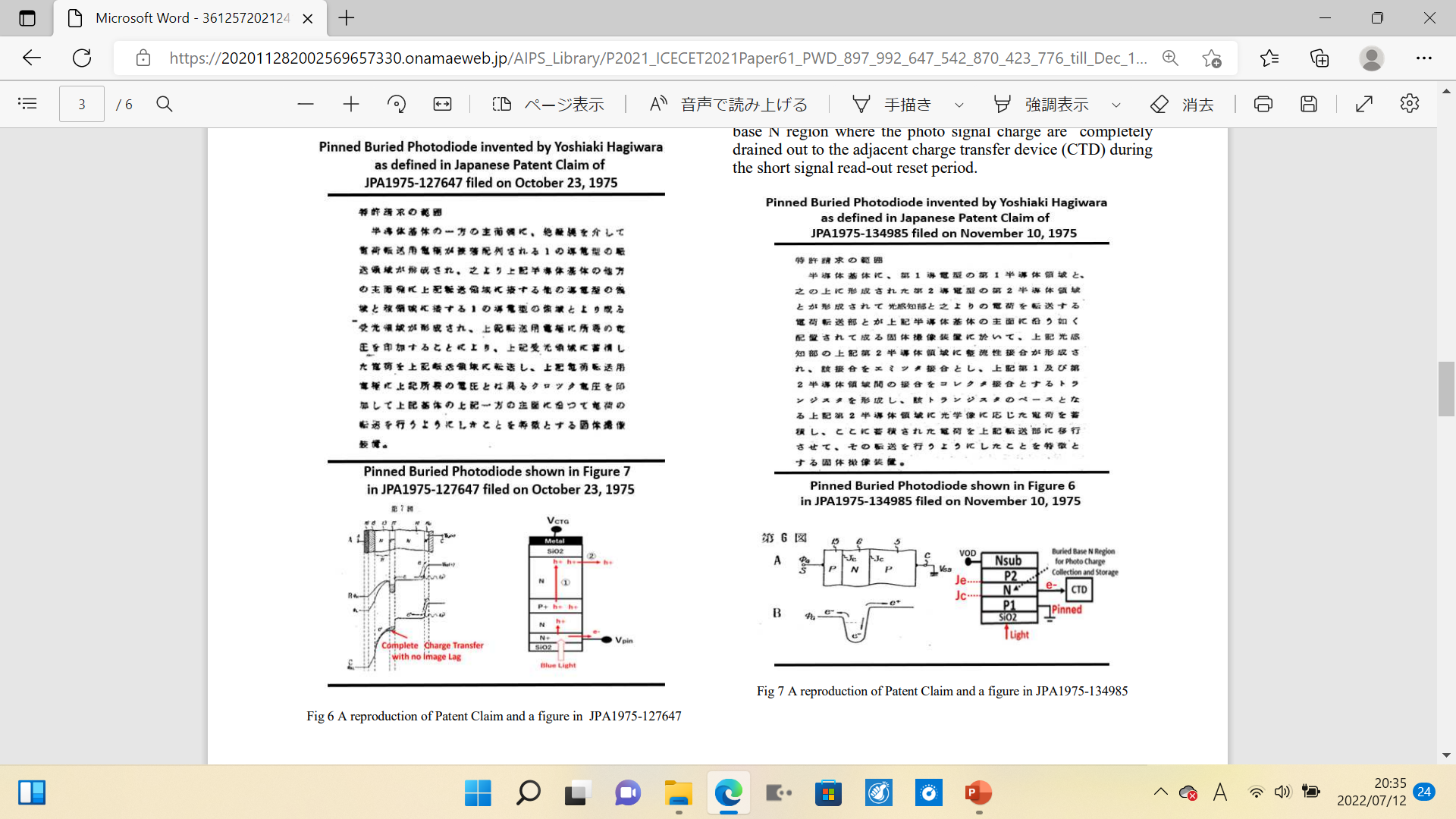 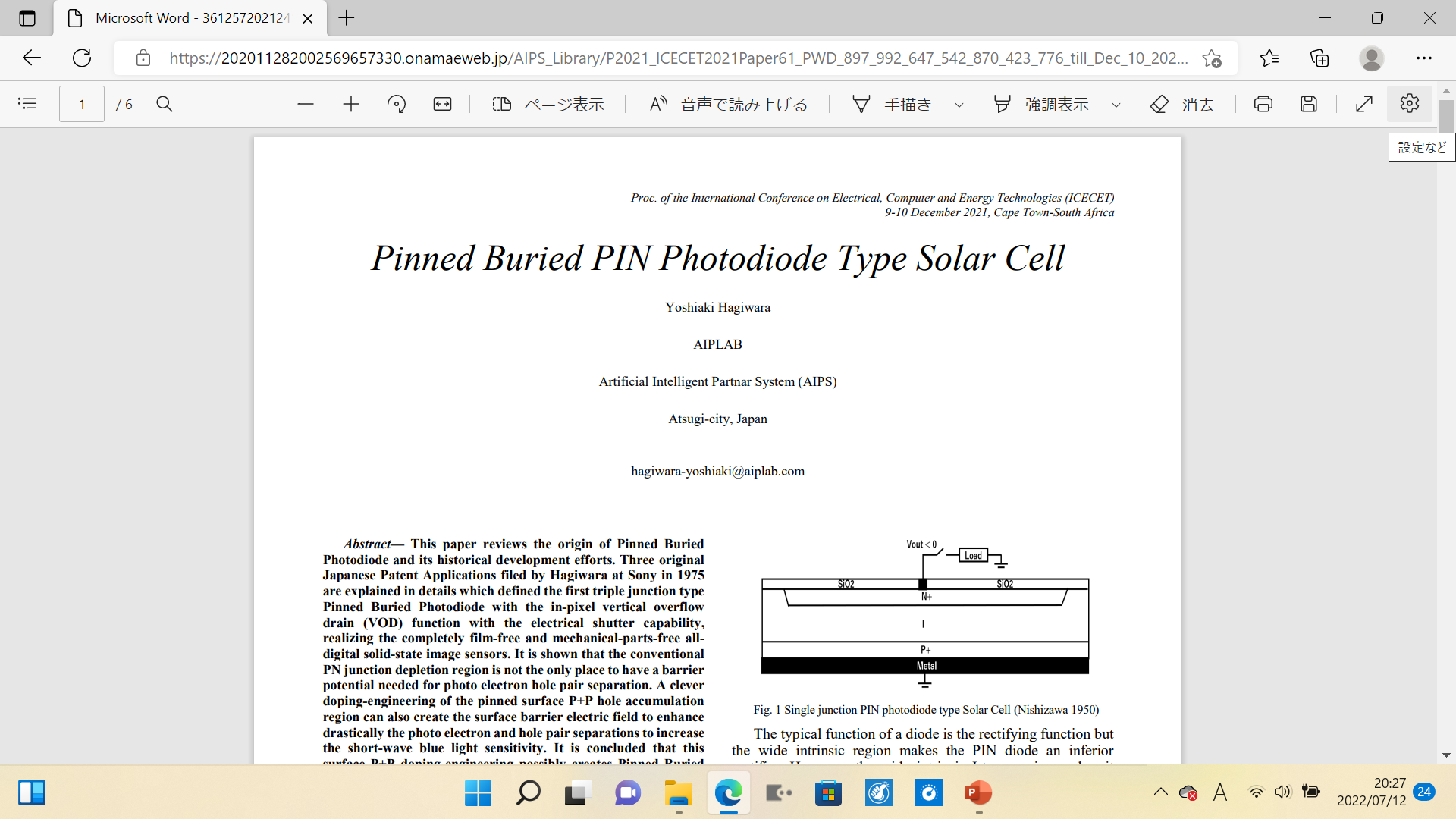 （４）　P2021_ICECET2021_Paper61.pdf 
　　
　　　　P2021_ICECET2021_Paper61_html
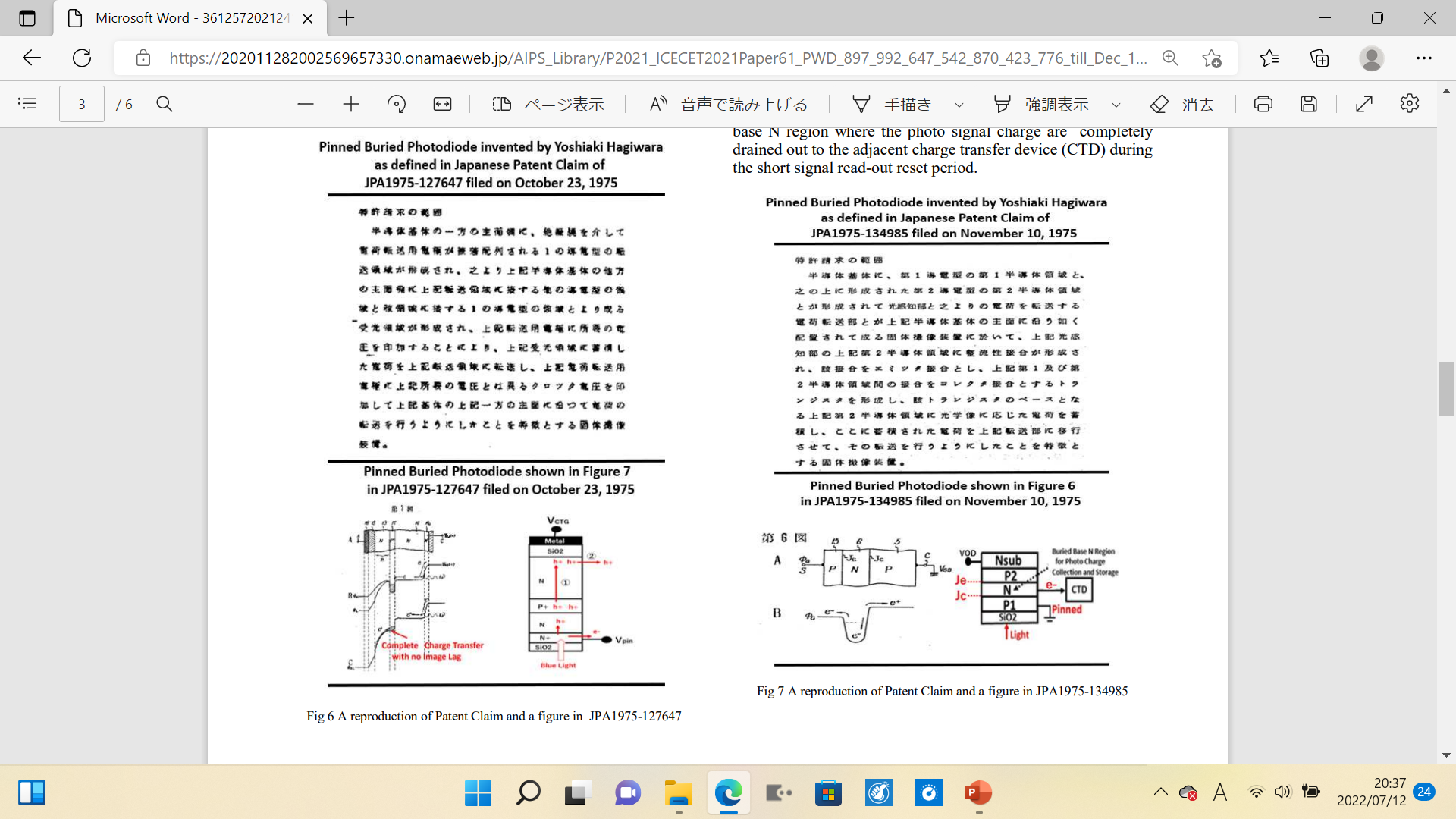 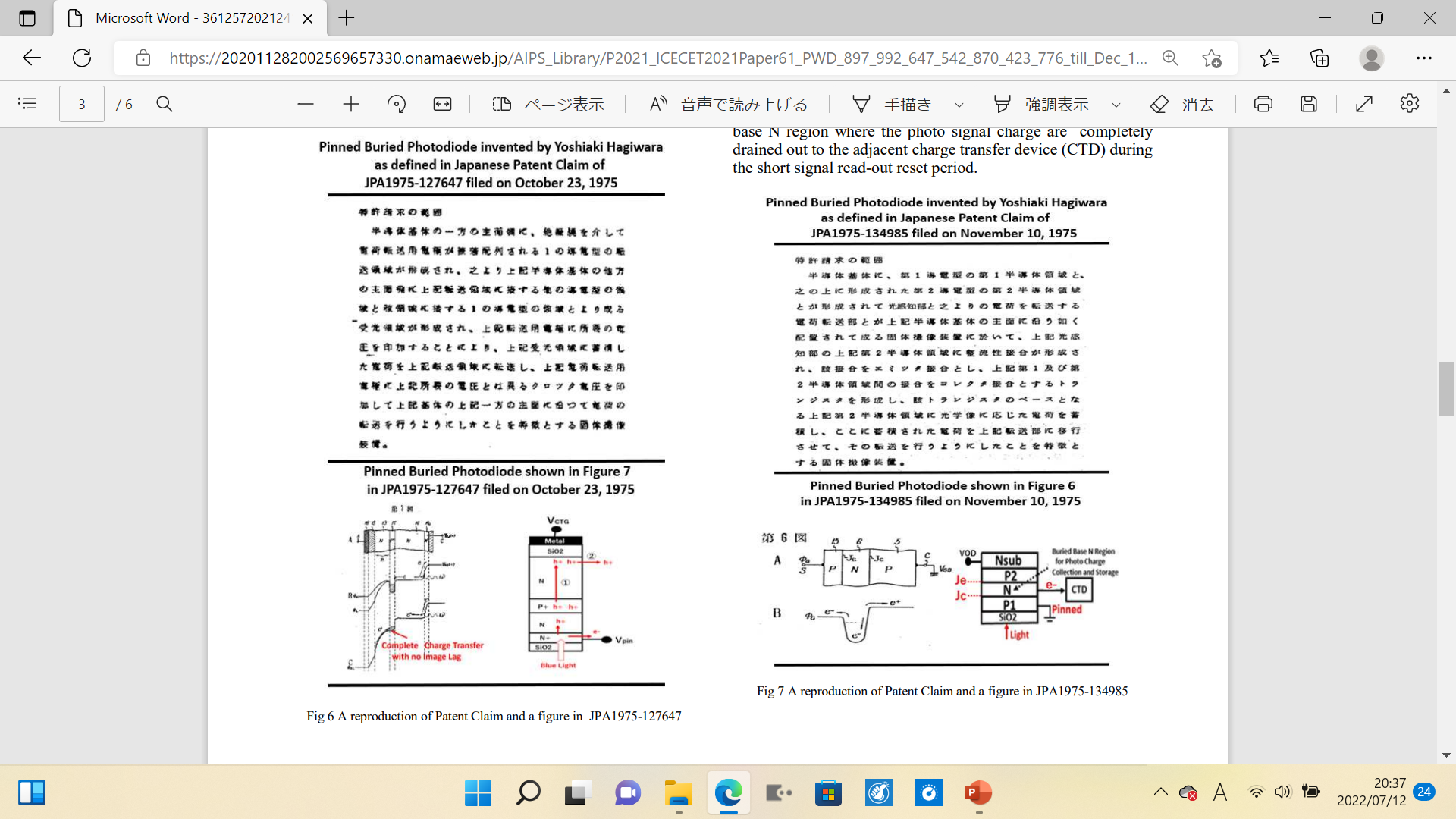 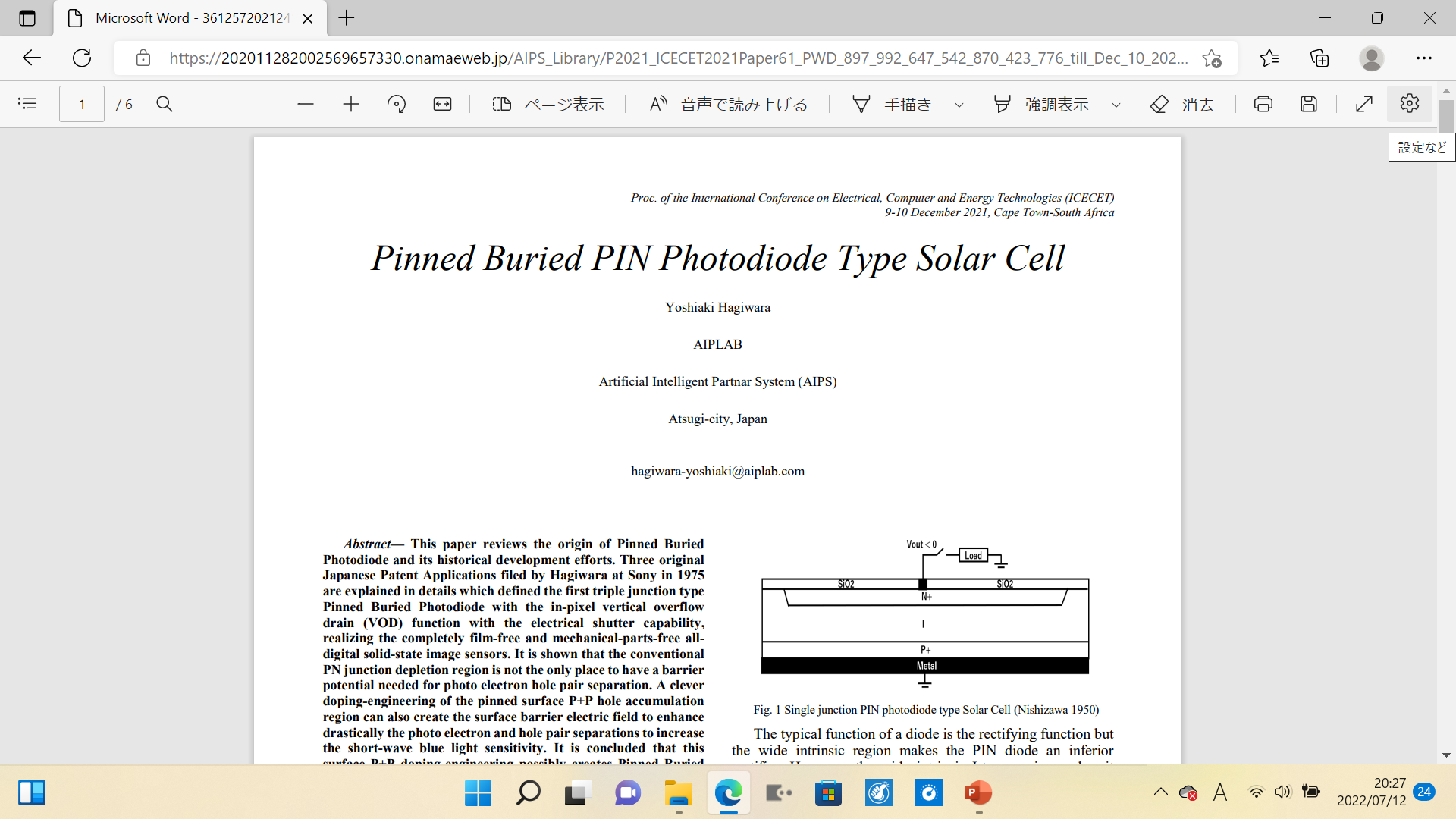 （４）　P2021_ICECET2021_Paper61.pdf 
　　
　　　　P2021_ICECET2021_Paper61_html
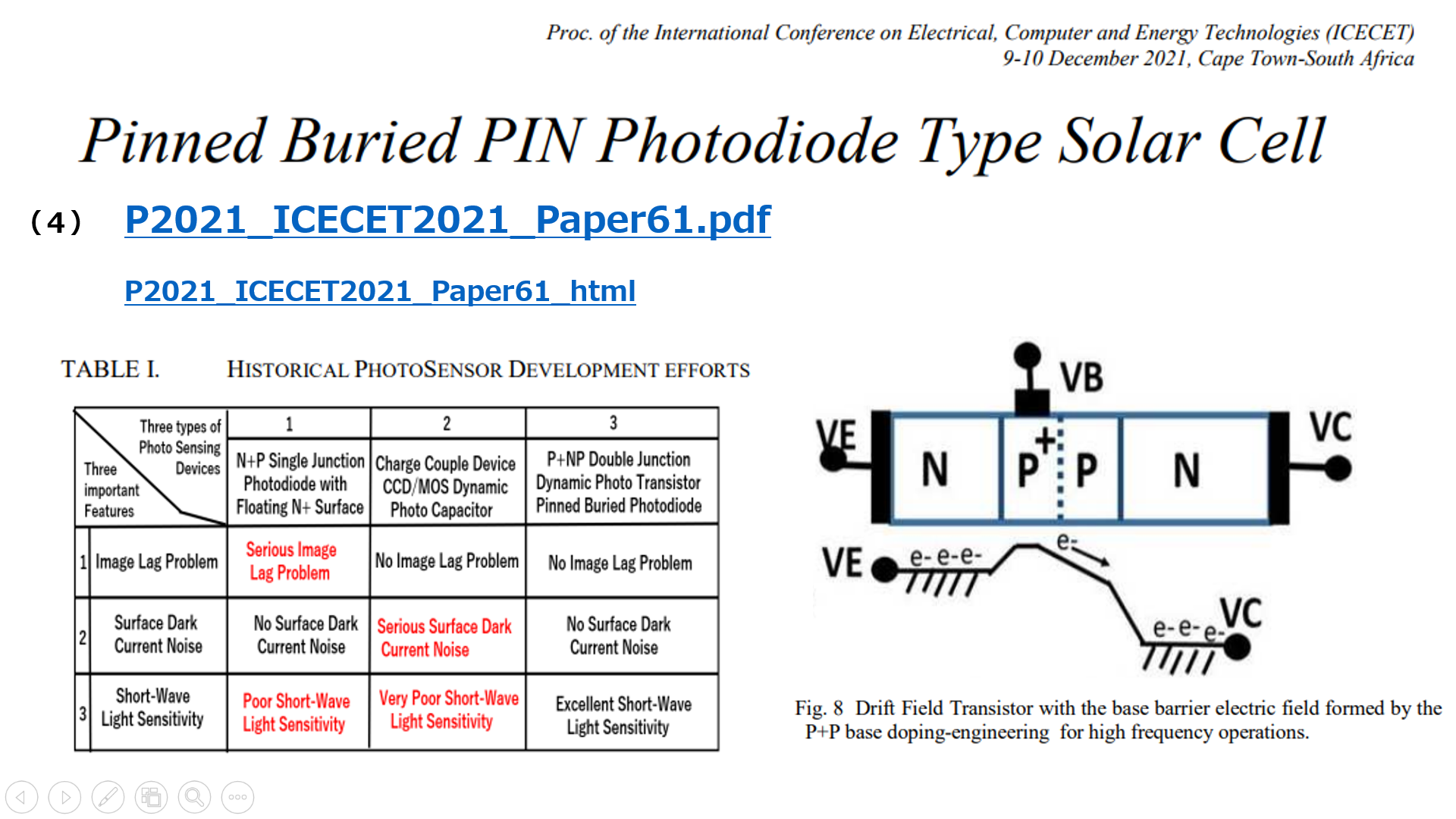 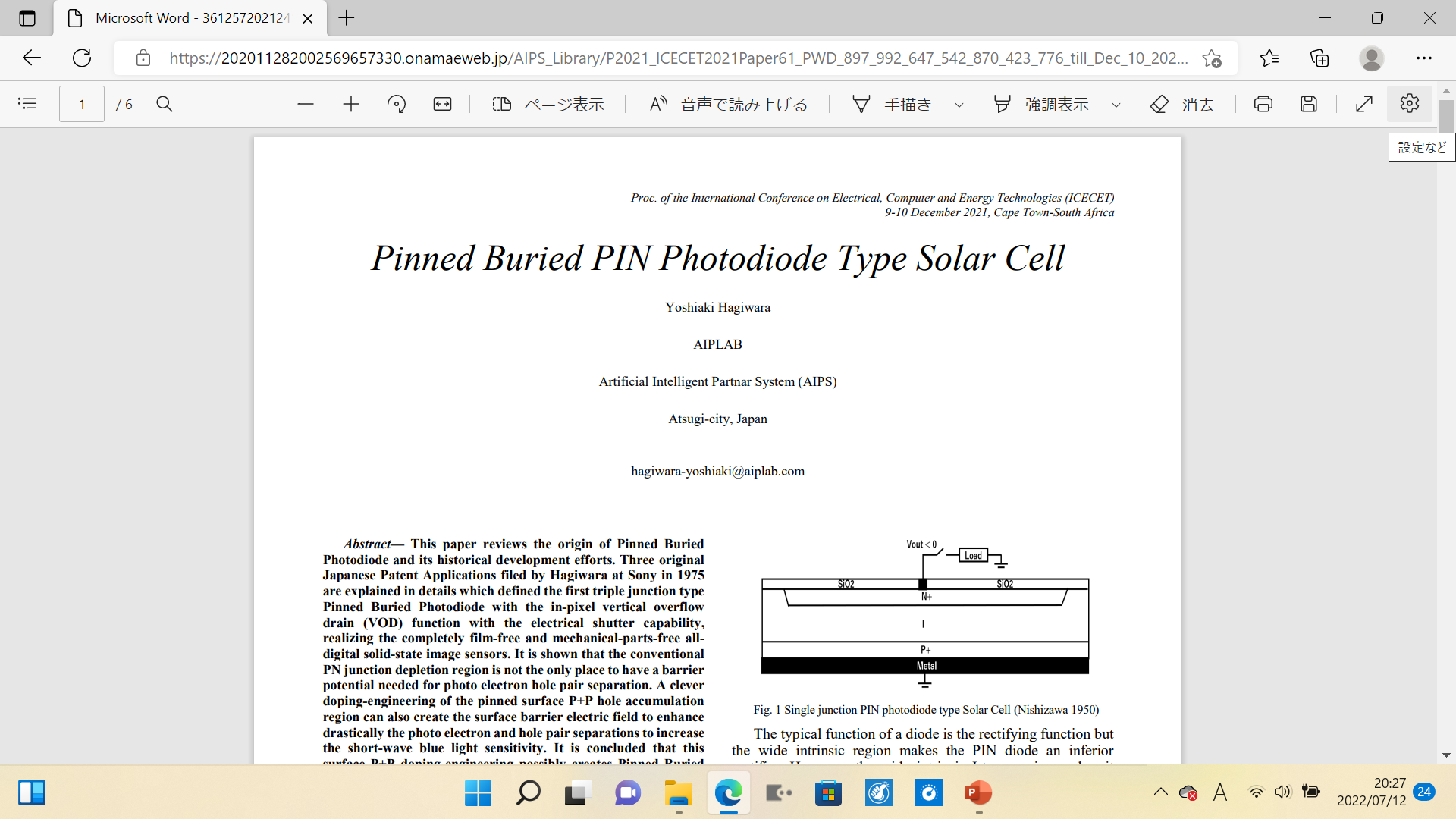 （４）　P2021_ICECET2021_Paper61.pdf 
　　
　　　　P2021_ICECET2021_Paper61_html
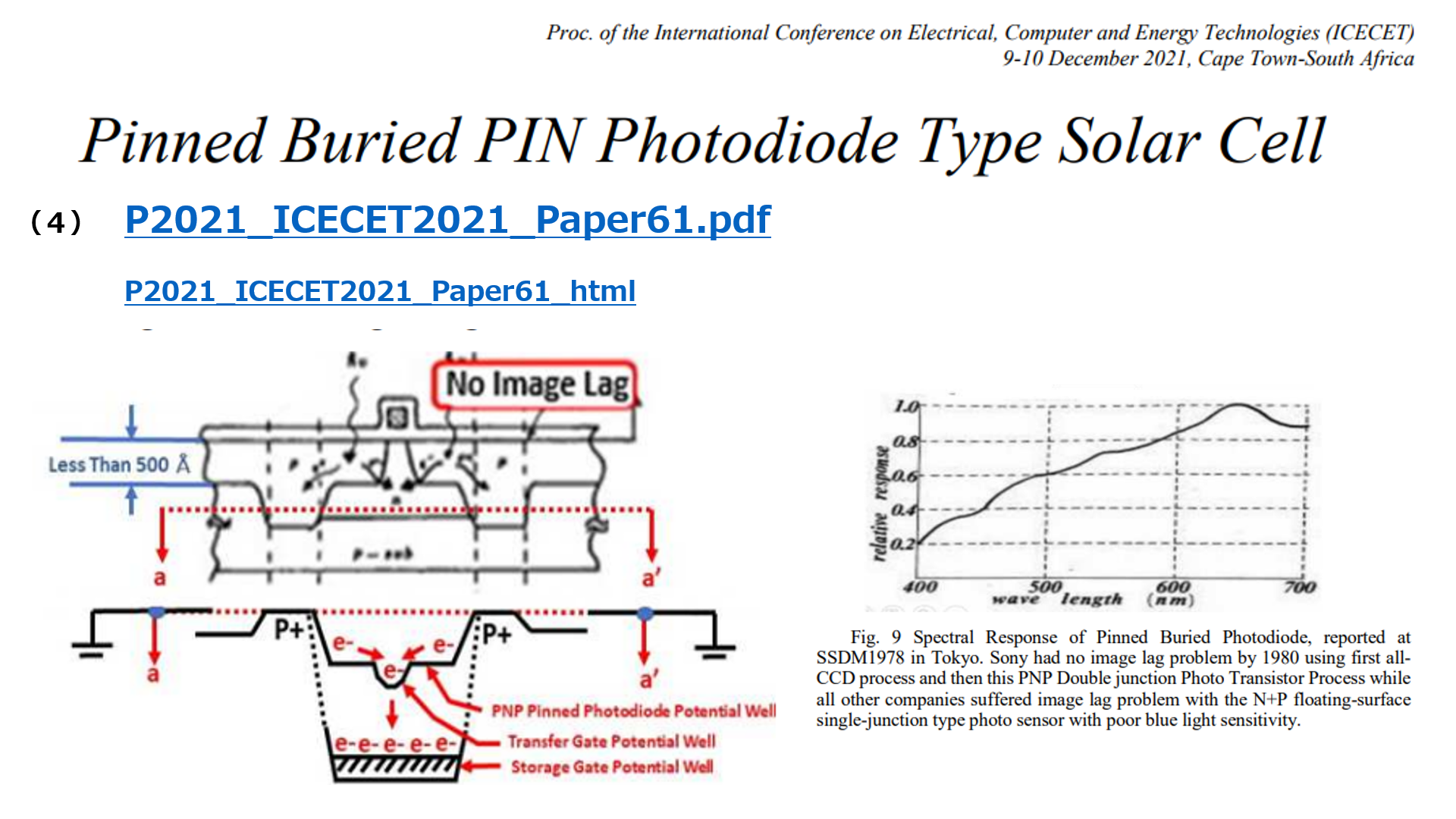 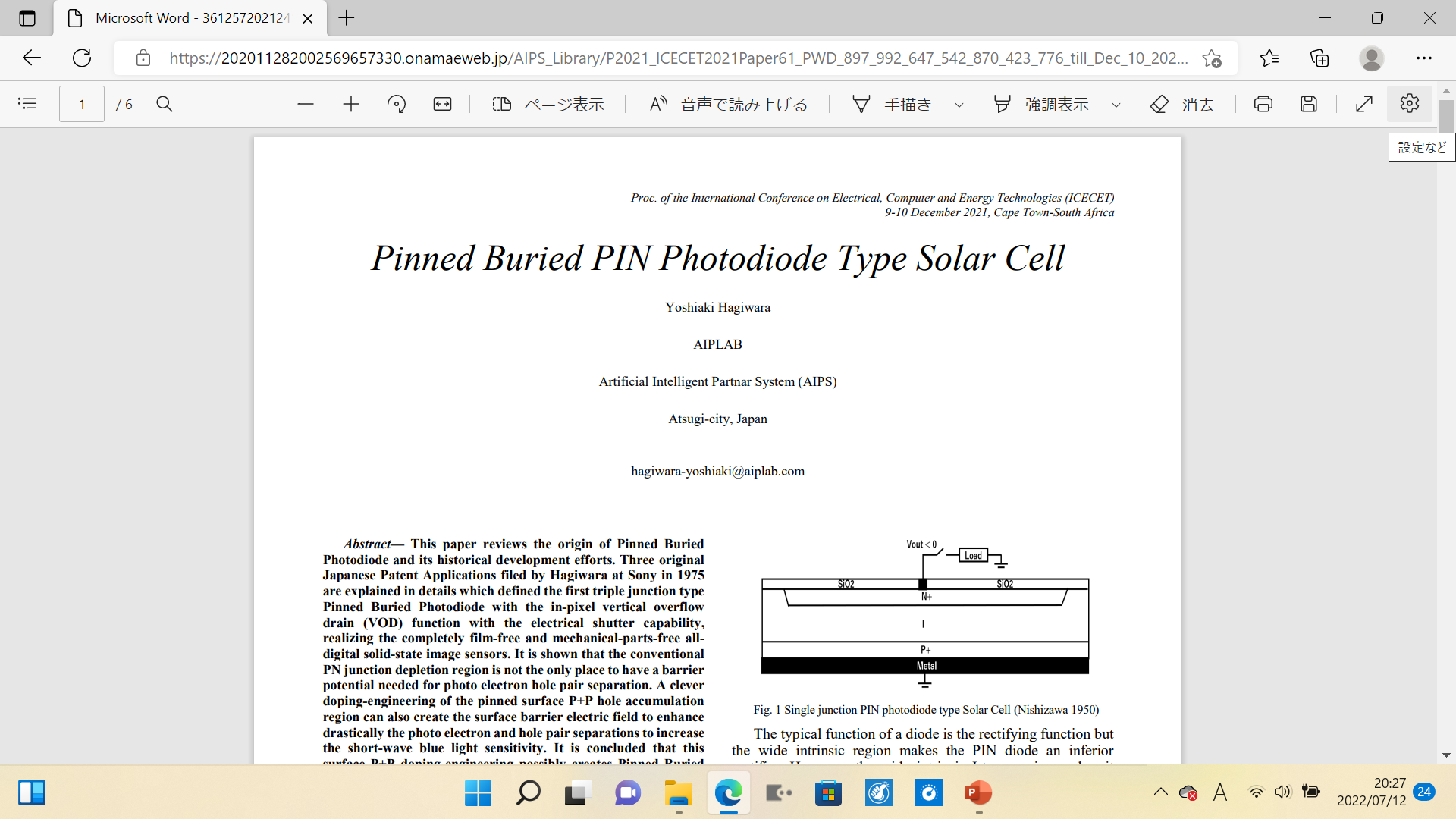 （４）　P2021_ICECET2021_Paper61.pdf 
　　
　　　　P2021_ICECET2021_Paper61_html
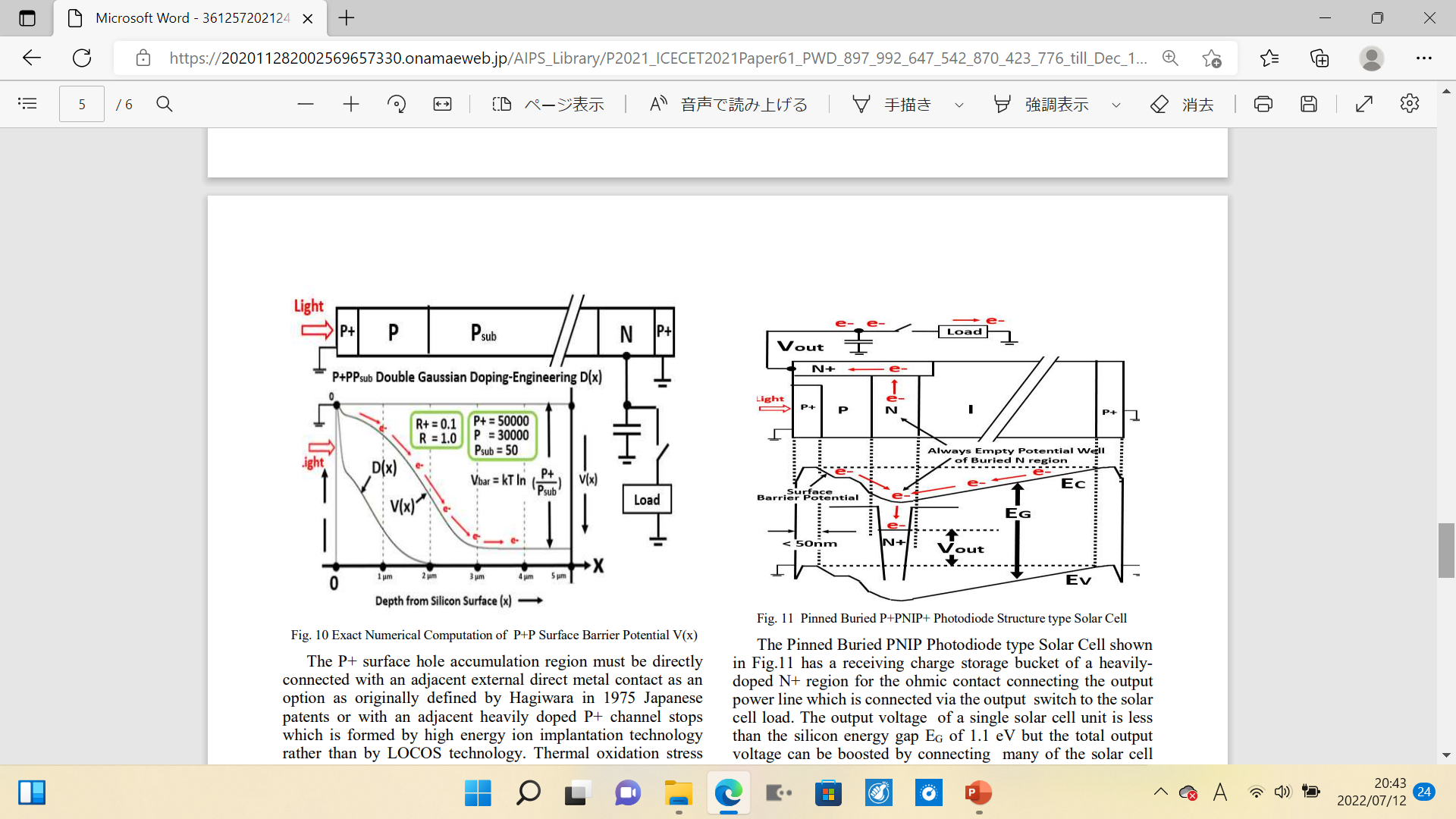 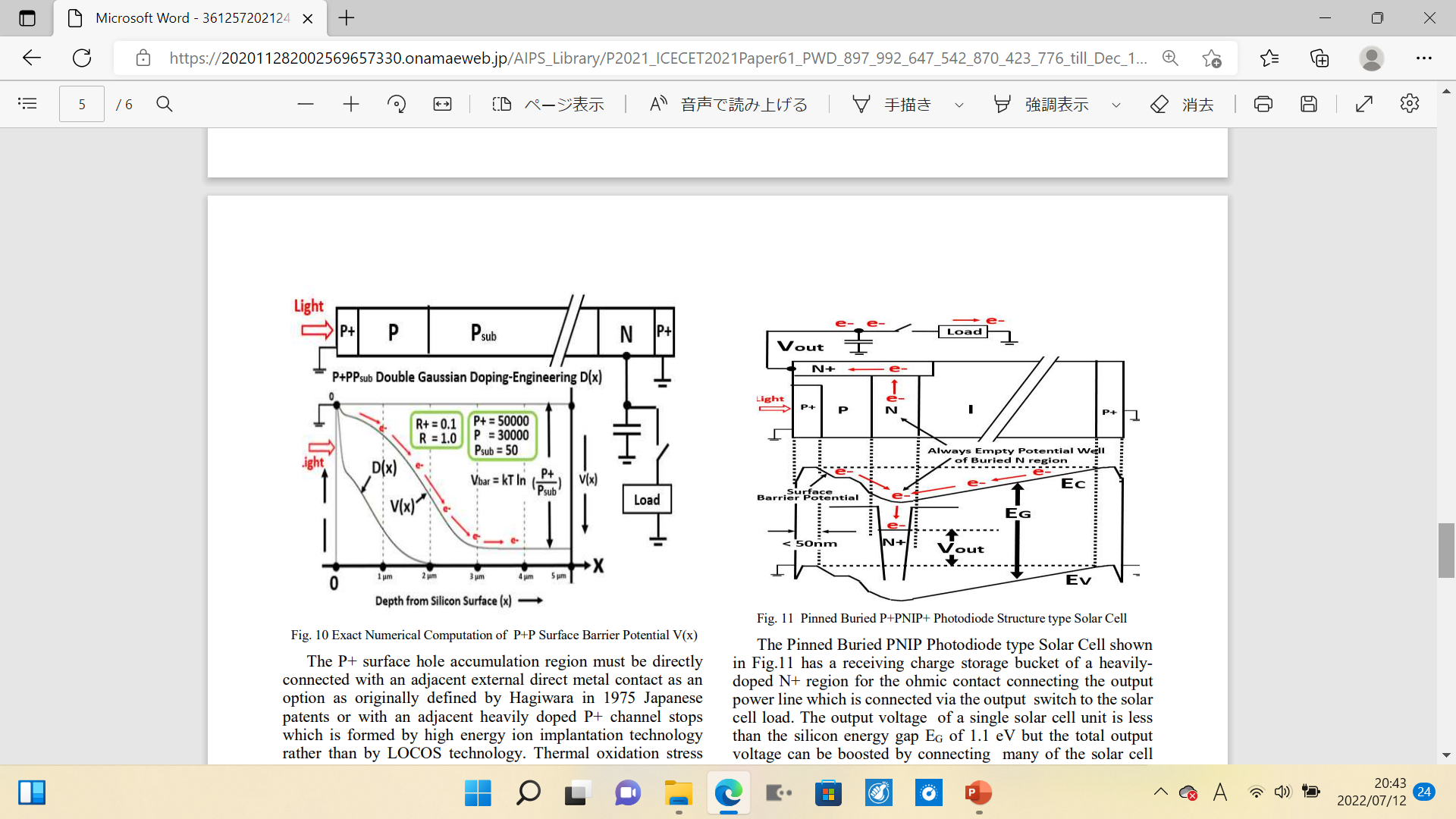 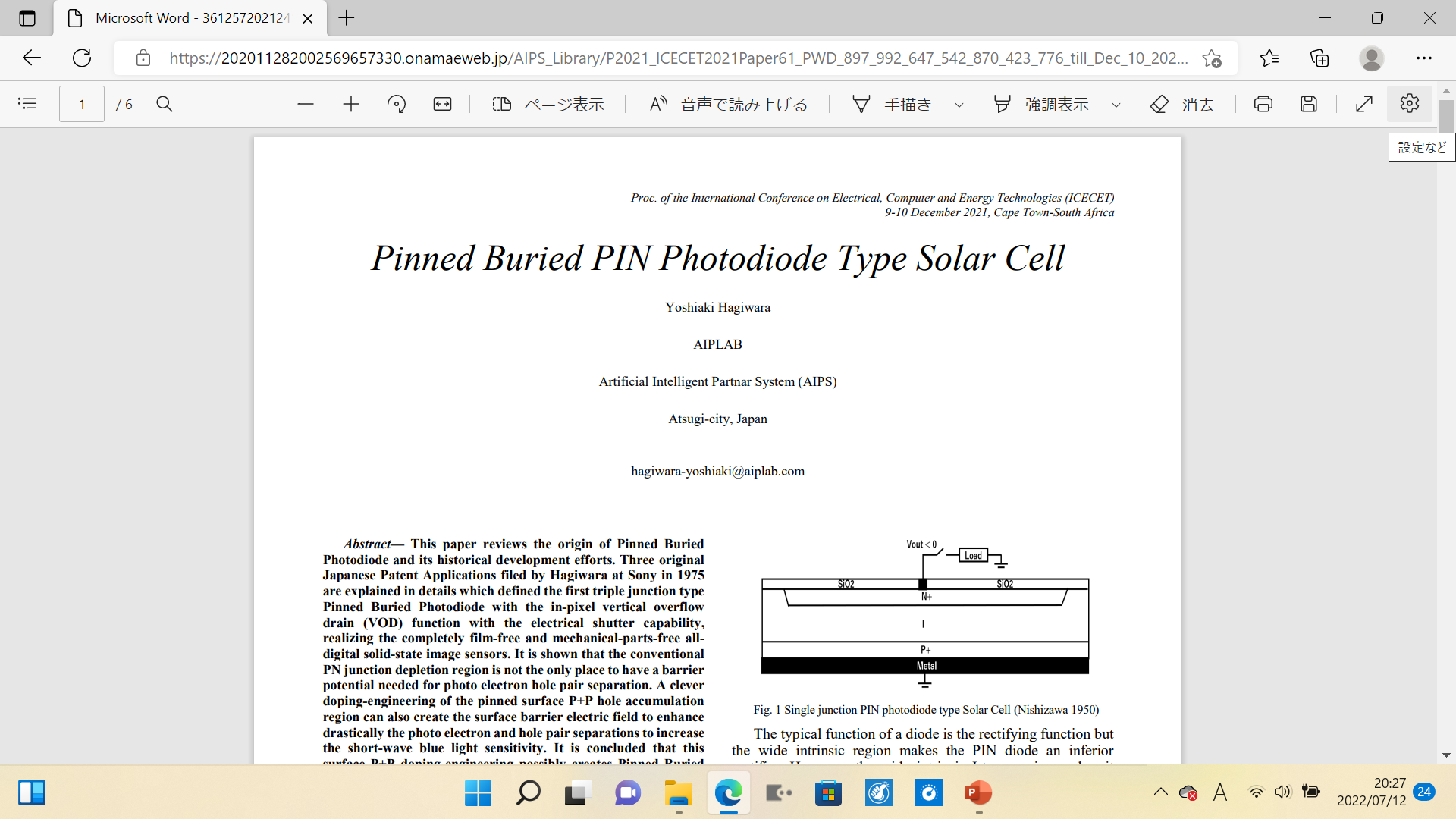 （４）　P2021_ICECET2021_Paper61.pdf 
　　
　　　　P2021_ICECET2021_Paper61_html
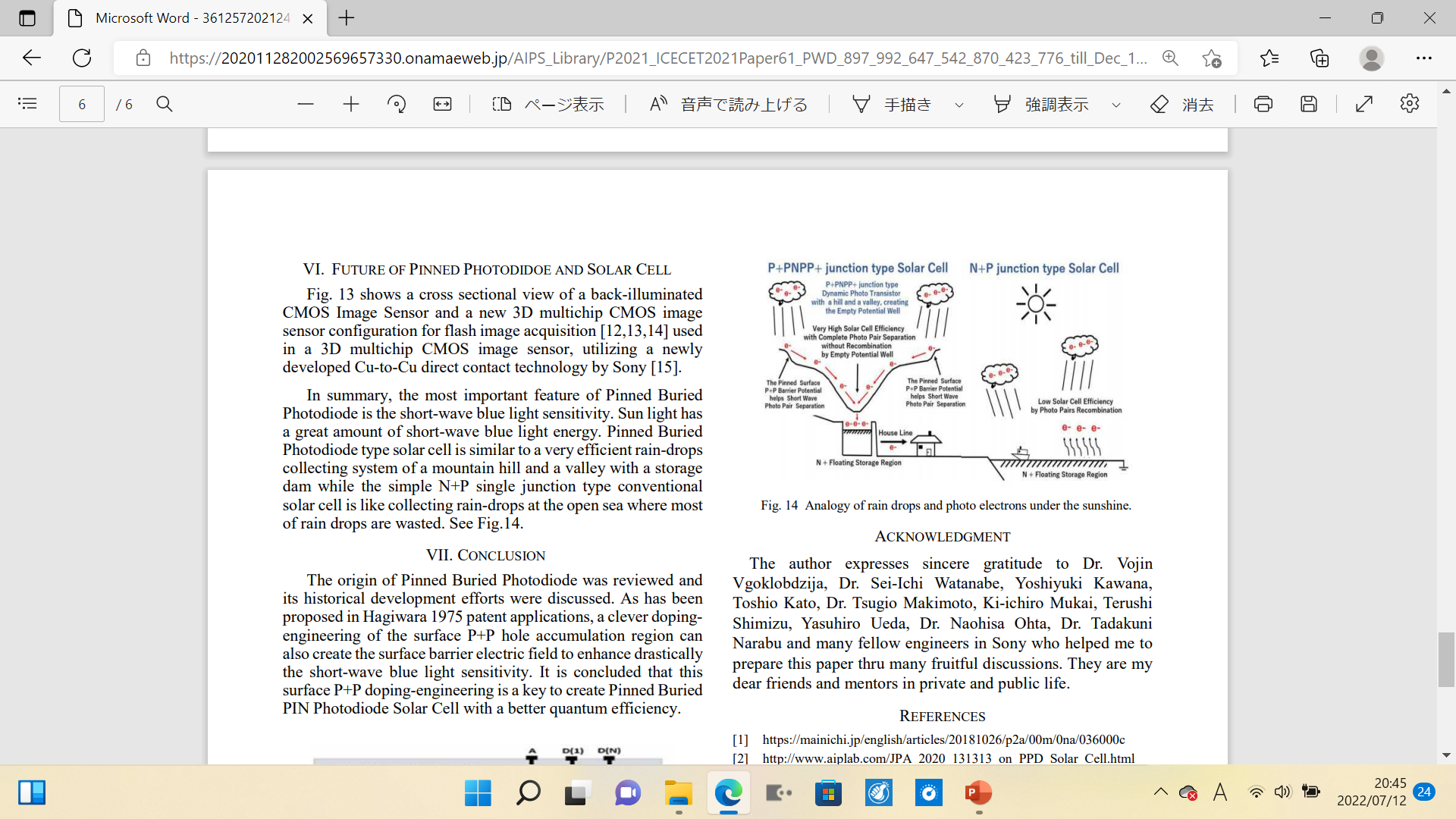 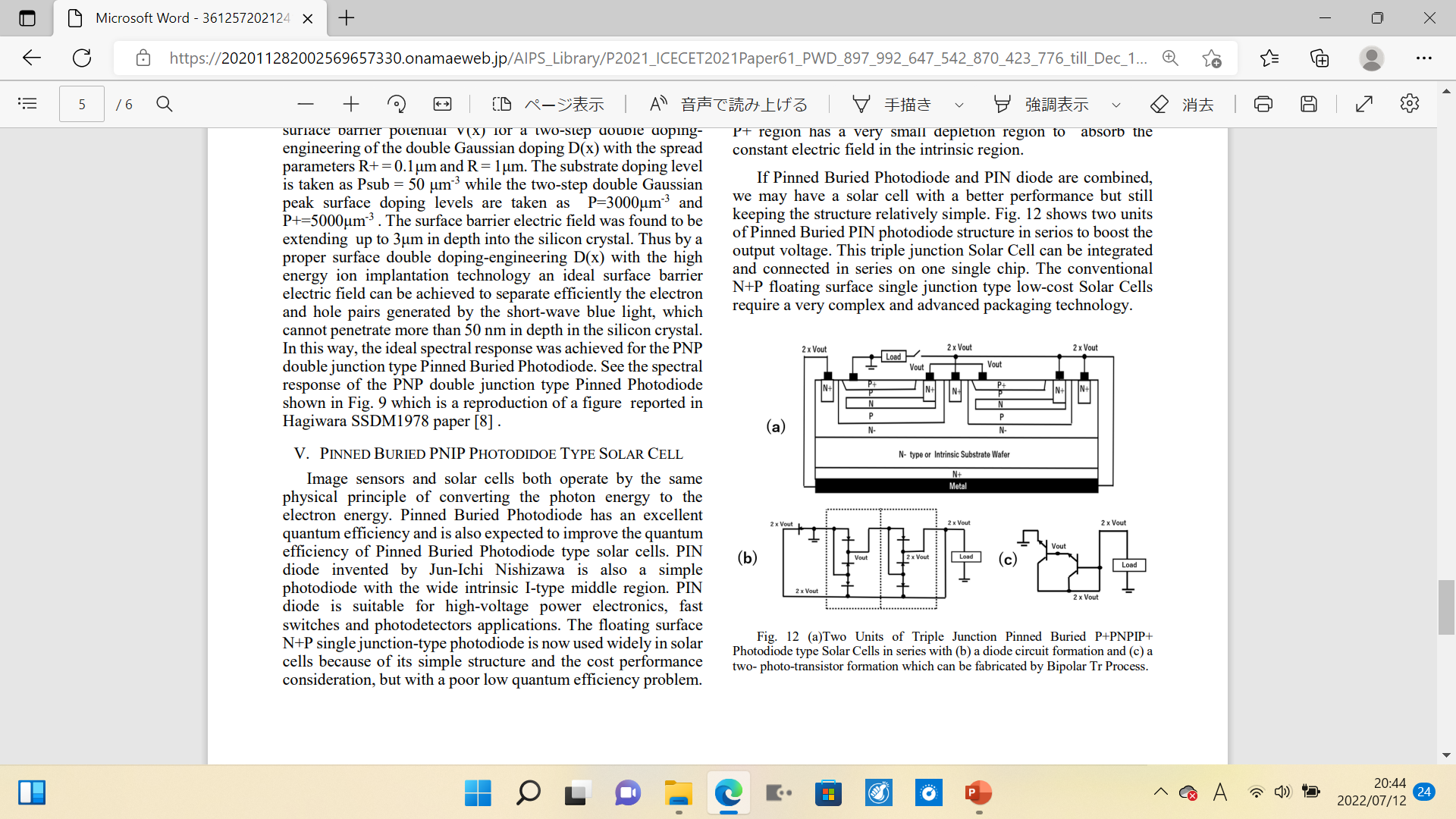 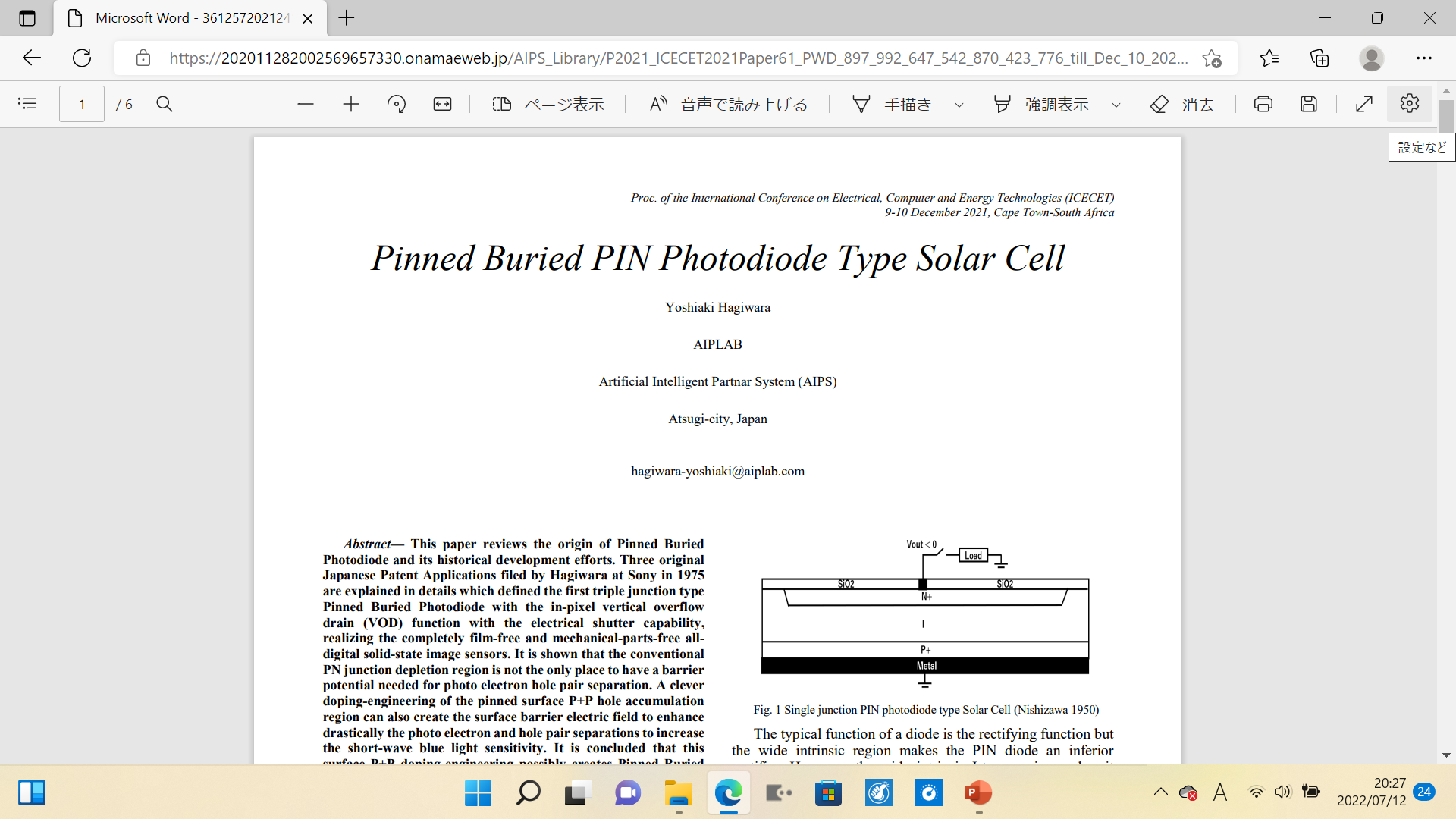 （４）　P2021_ICECET2021_Paper61.pdf 
　　
　　　　P2021_ICECET2021_Paper61_html
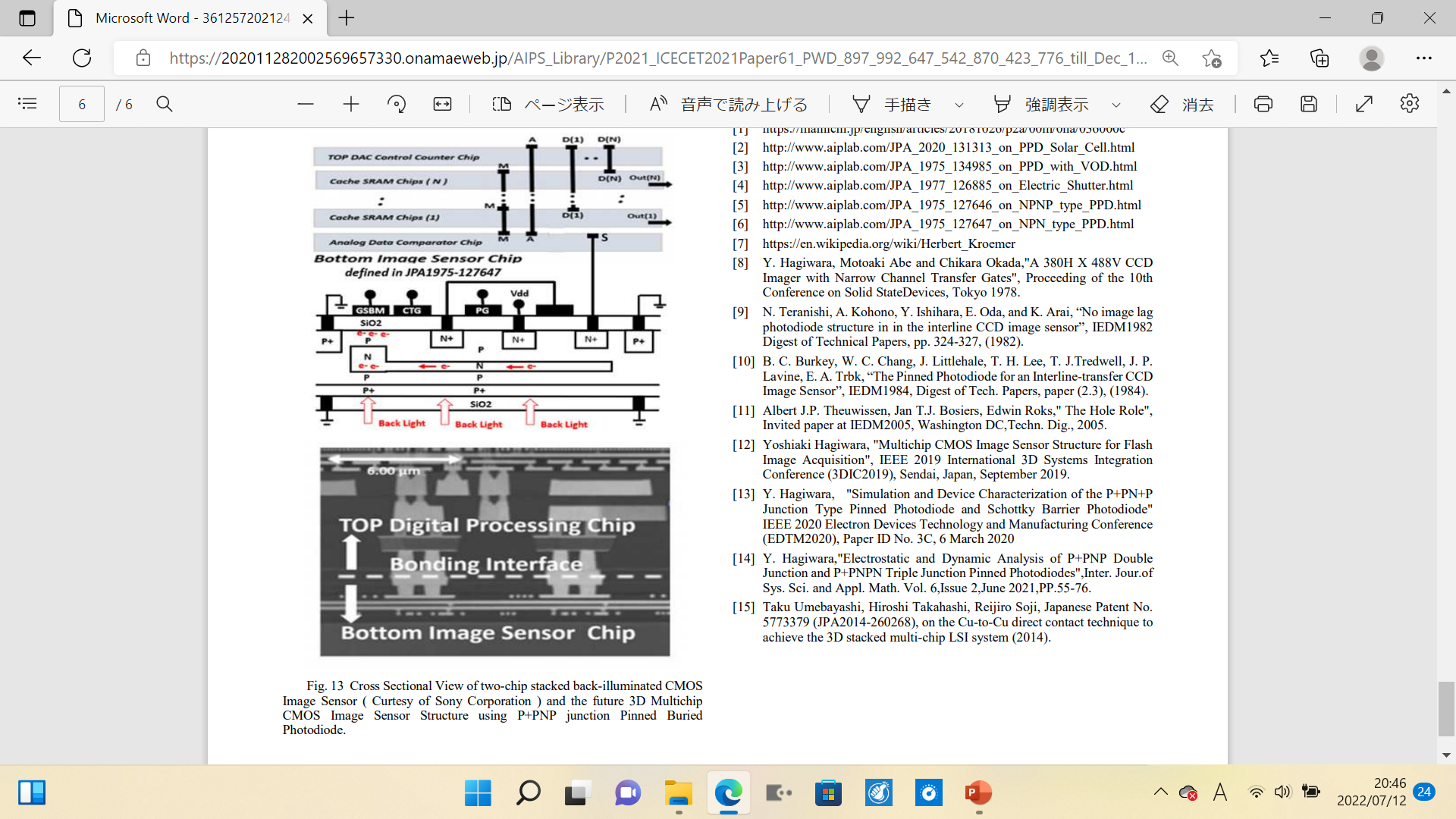 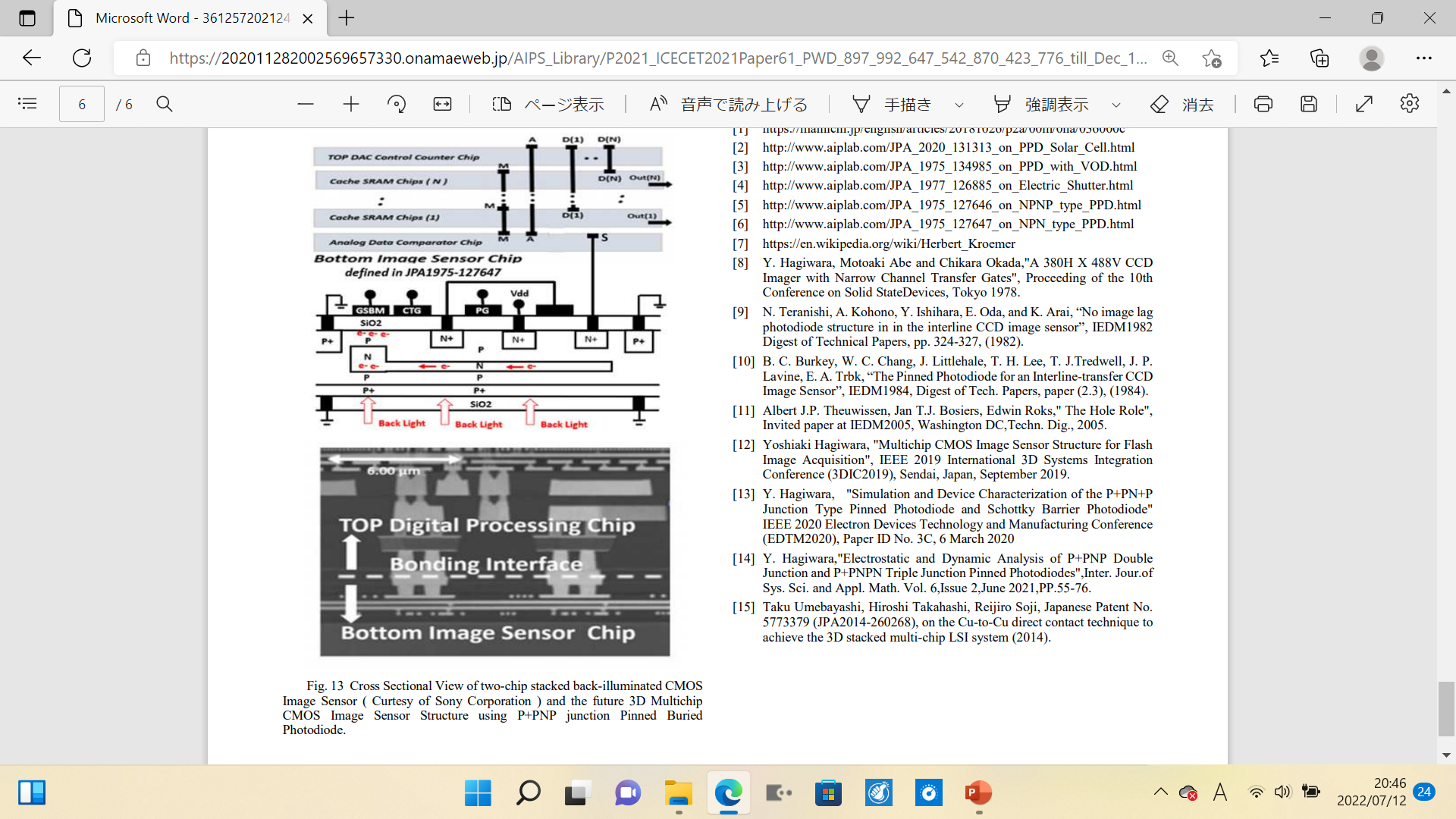 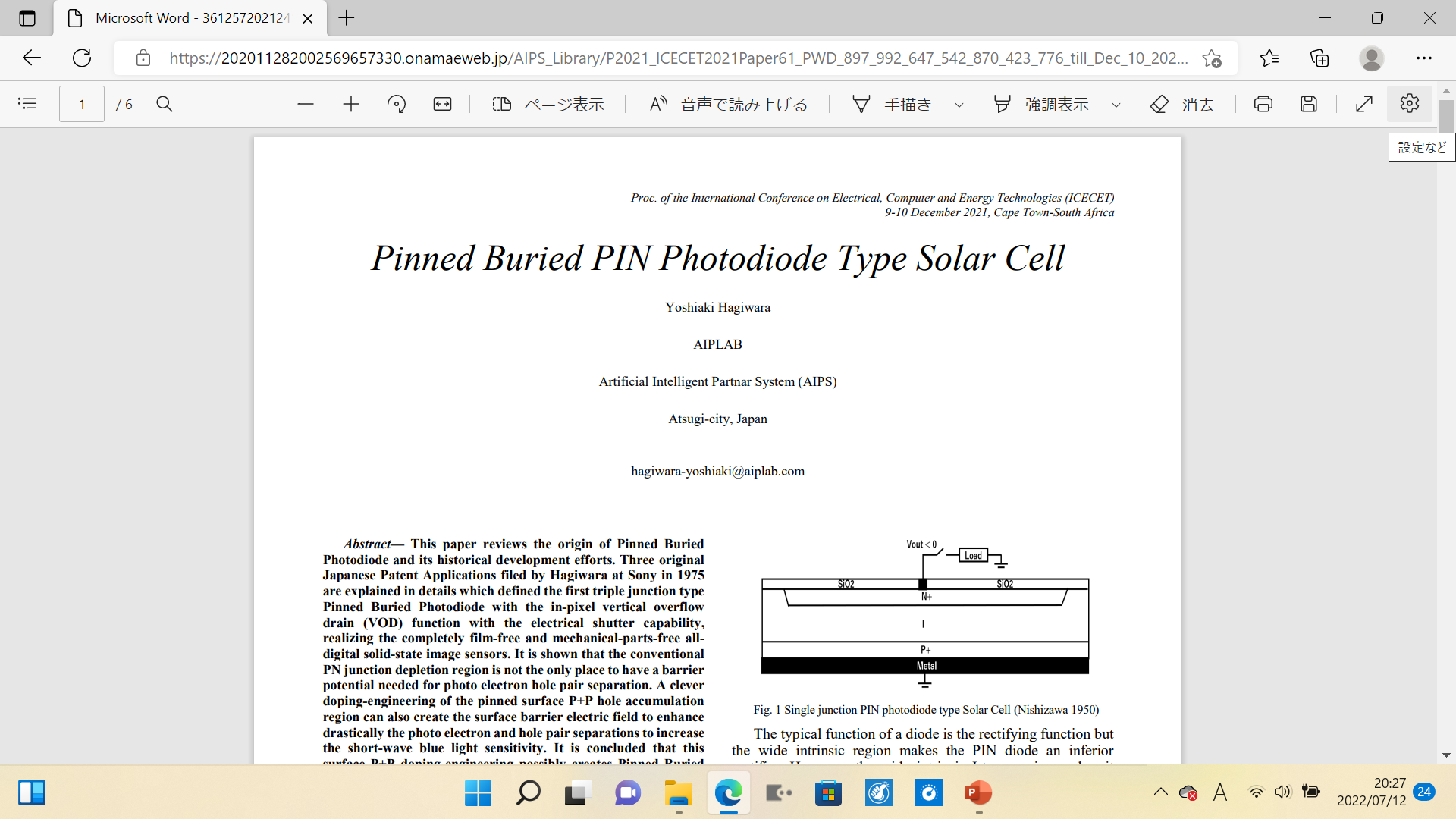 （４）　P2021_ICECET2021_Paper61.pdf 
　　
　　　　P2021_ICECET2021_Paper61_html
REFERENCES 
[1] https://mainichi.jp/english/articles/20181026/p2a/00m/0na/036000c
 
[2] http://www.aiplab.com/JPA_2020_131313_on_PPD_Solar_Cell.html
 
[3] http://www.aiplab.com/JPA_1975_134985_on_PPD_with_VOD.html
 
[4] http://www.aiplab.com/JPA_1977_126885_on_Electric_Shutter.html
 
[5] http://www.aiplab.com/JPA_1975_127646_on_NPNP_type_PPD.html
 
[6] http://www.aiplab.com/JPA_1975_127647_on_NPN_type_PPD.html
 
[7] https://en.wikipedia.org/wiki/Herbert_Kroemer
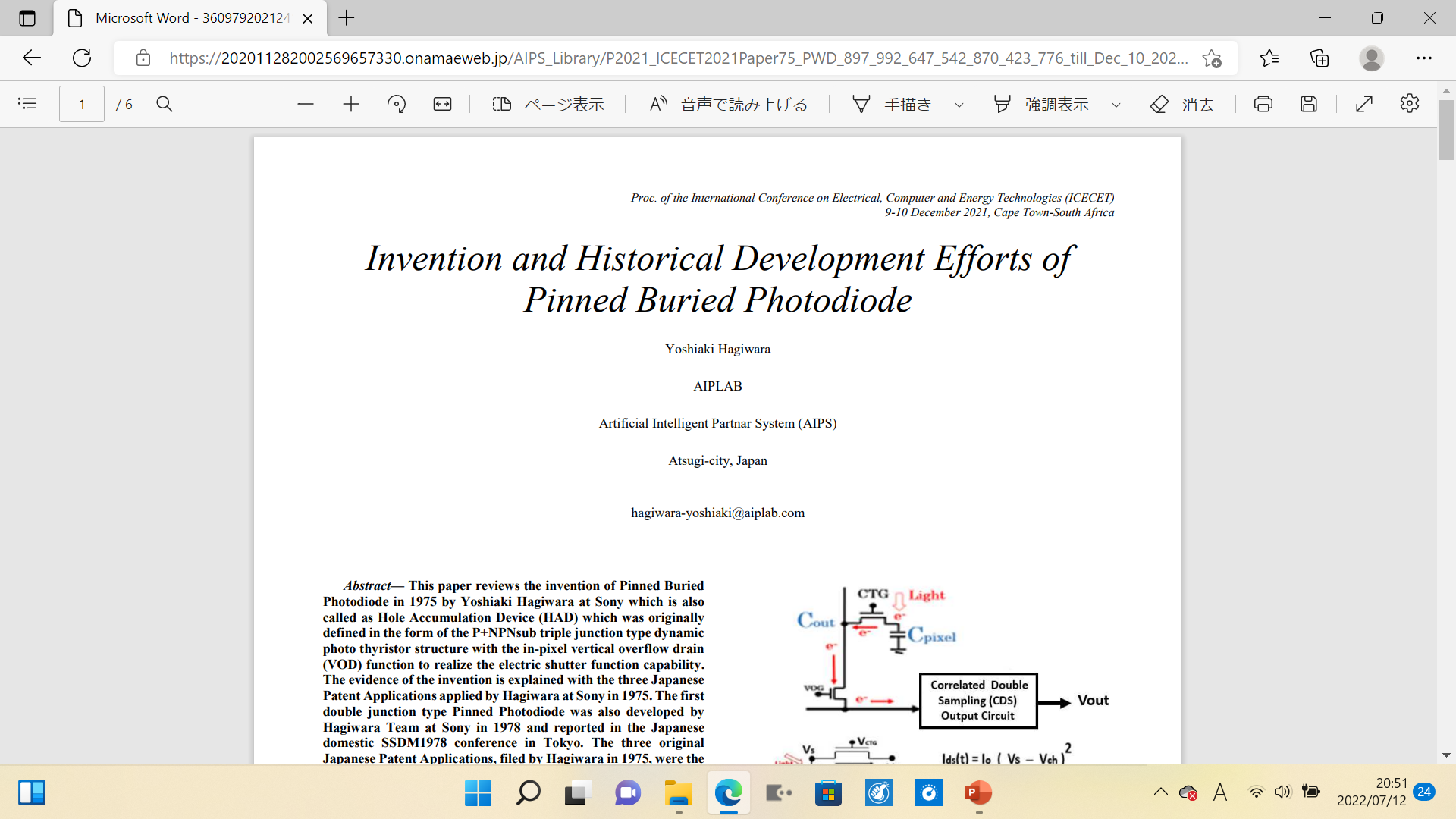 （５）   P2021ICECET2021_Paper75.pdf
        
         　P2021_ICECET2021_Paper75_html
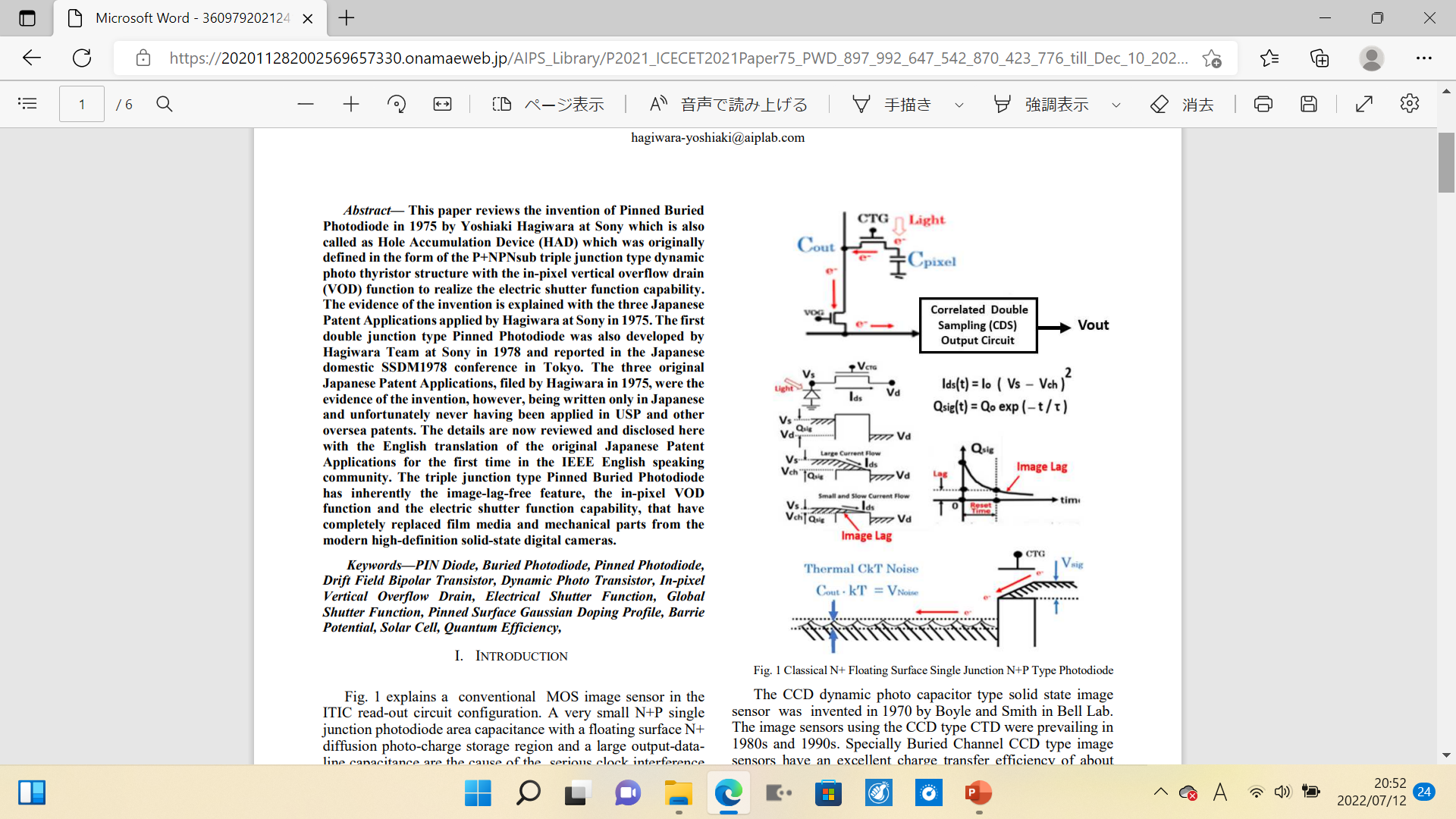 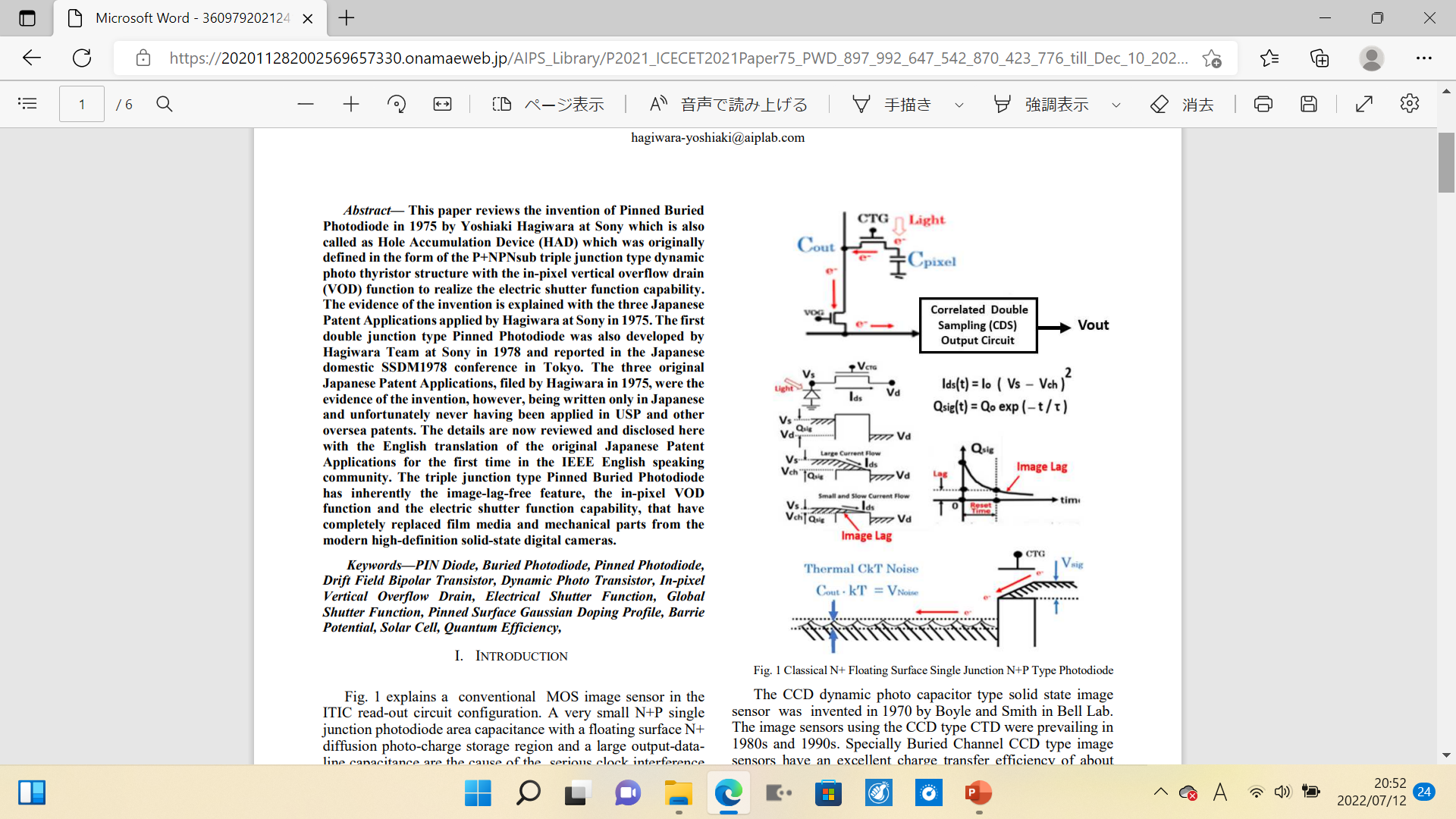 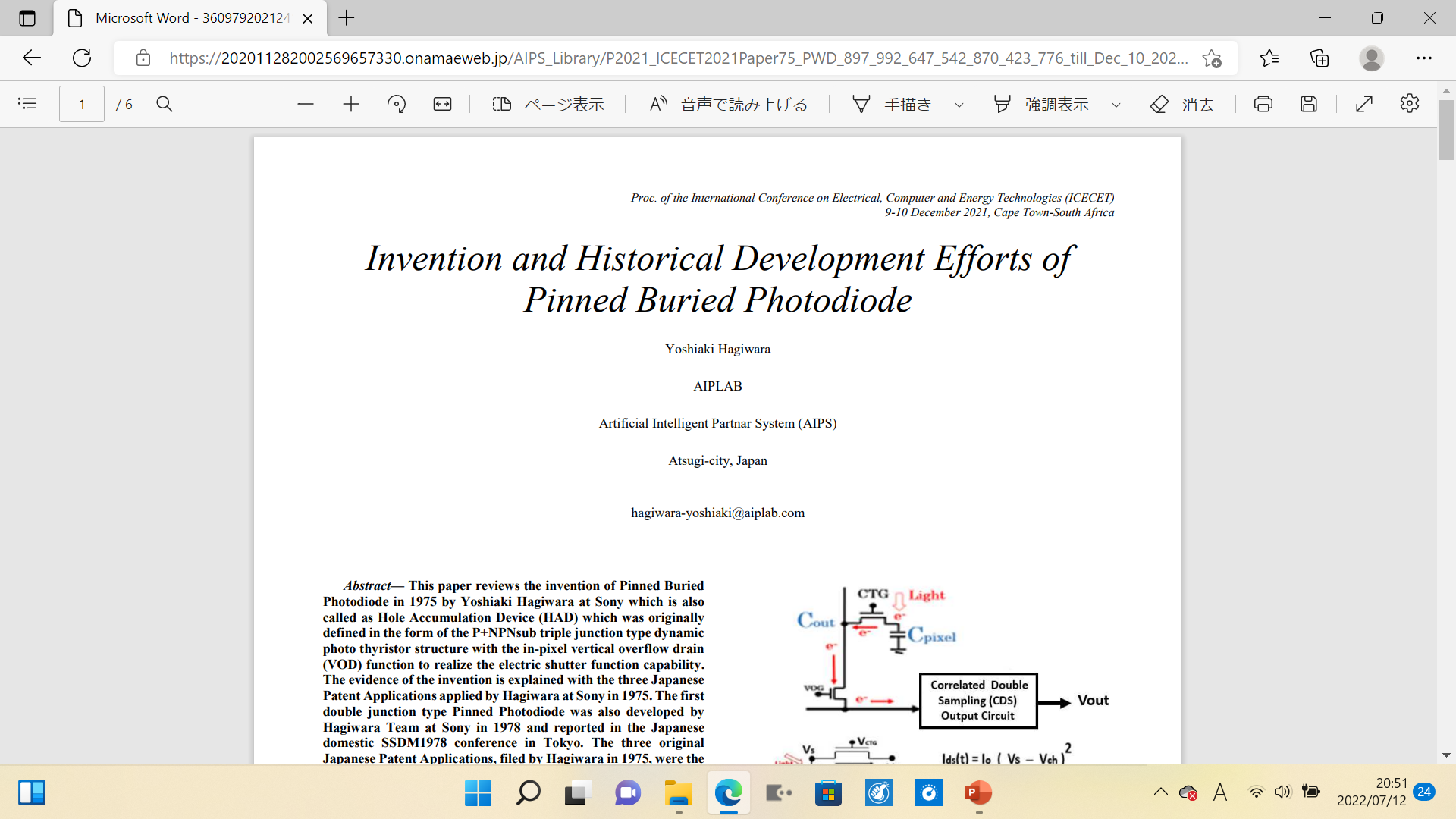 （５）   P2021ICECET2021_Paper75.pdf
        
         　P2021_ICECET2021_Paper75_html
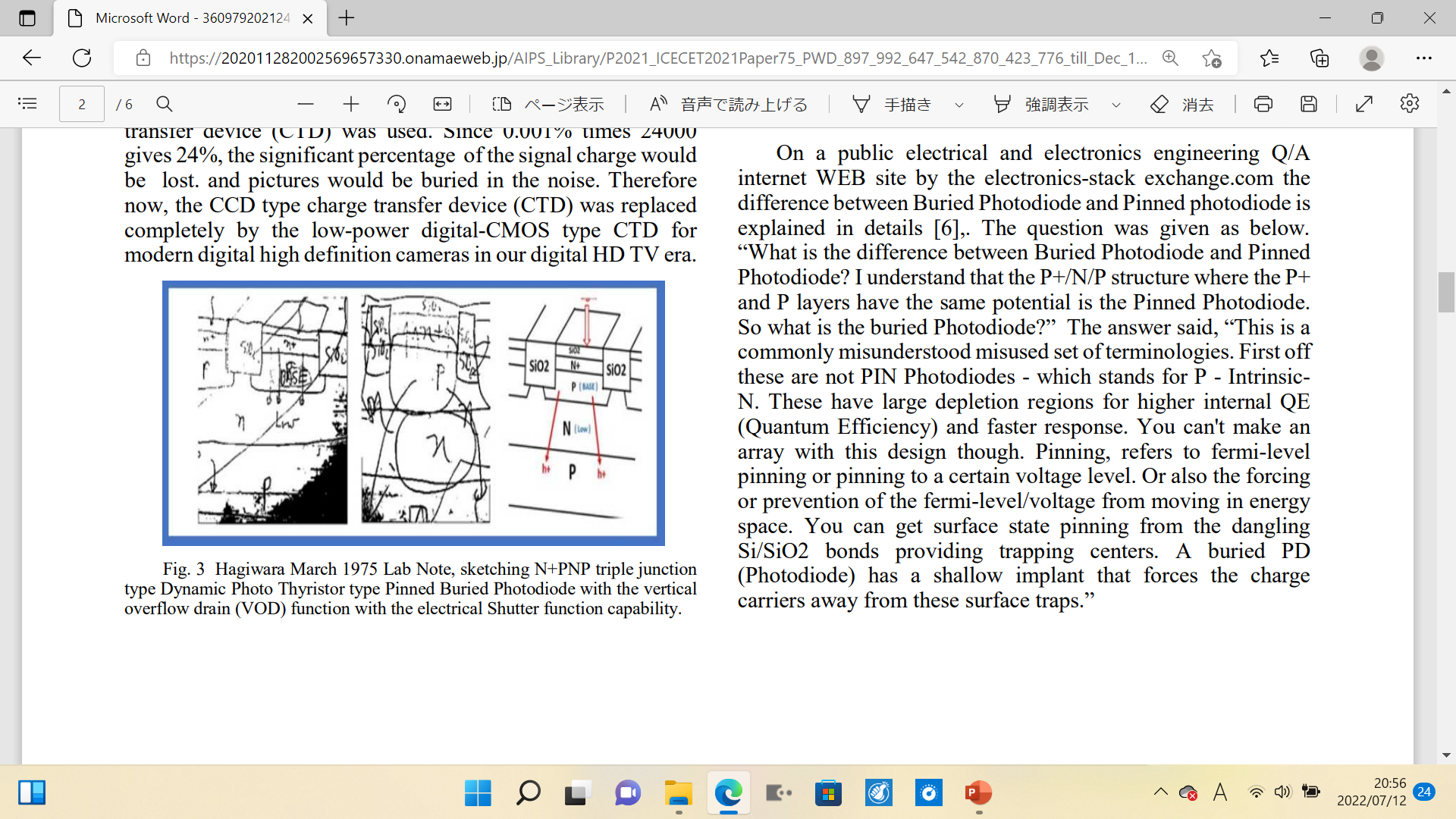 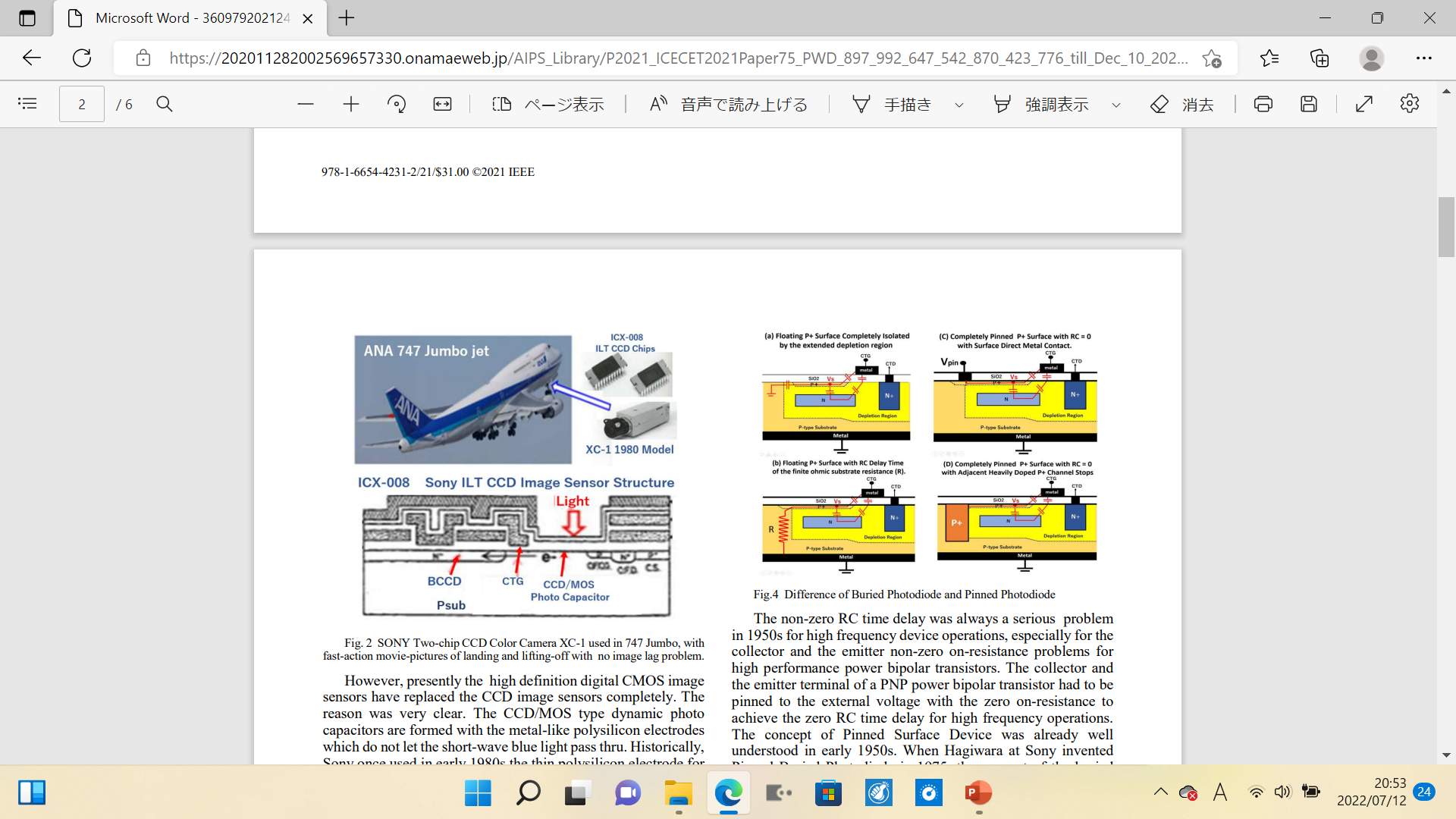 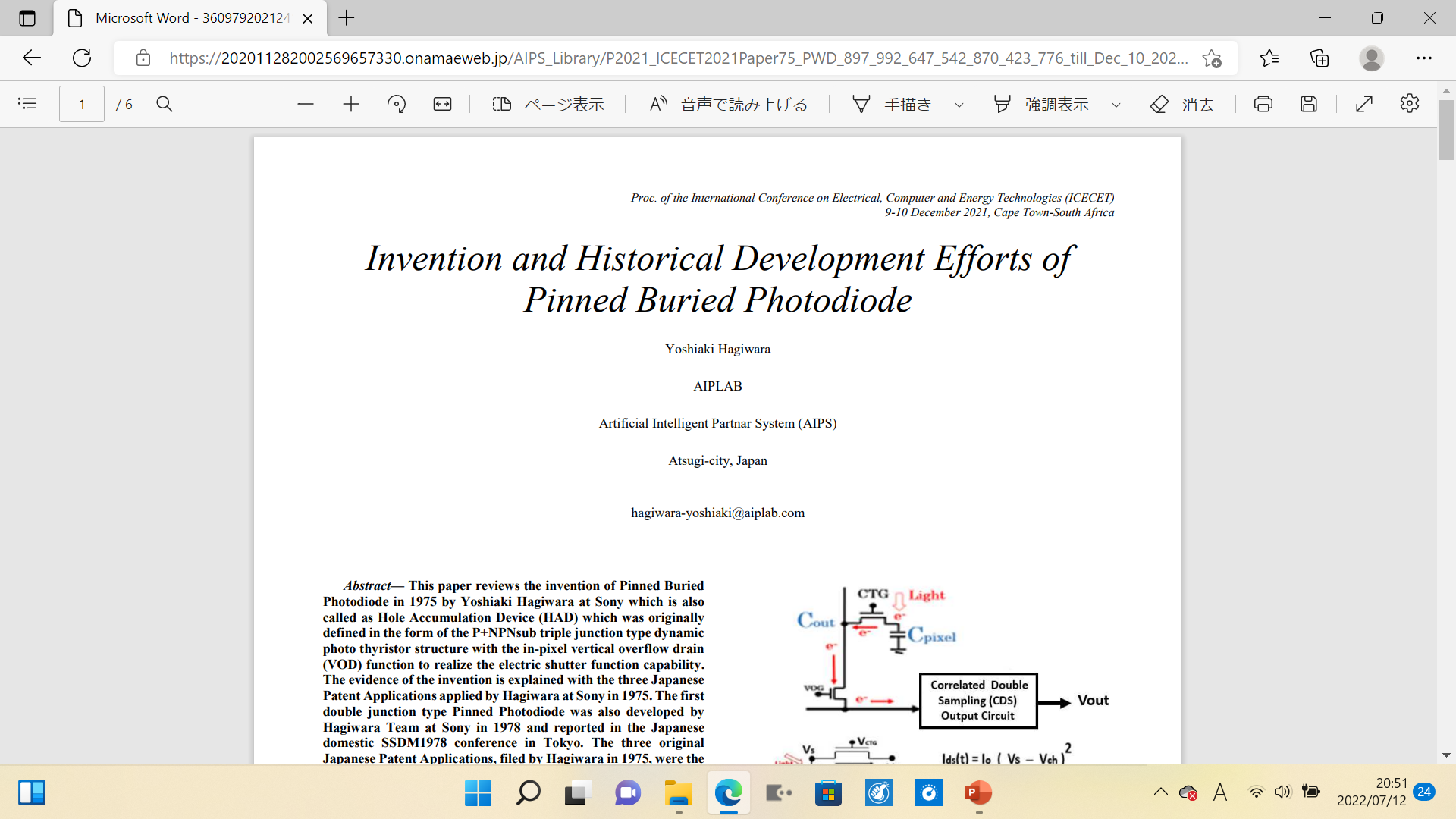 （５）   P2021ICECET2021_Paper75.pdf
        
         　P2021_ICECET2021_Paper75_html
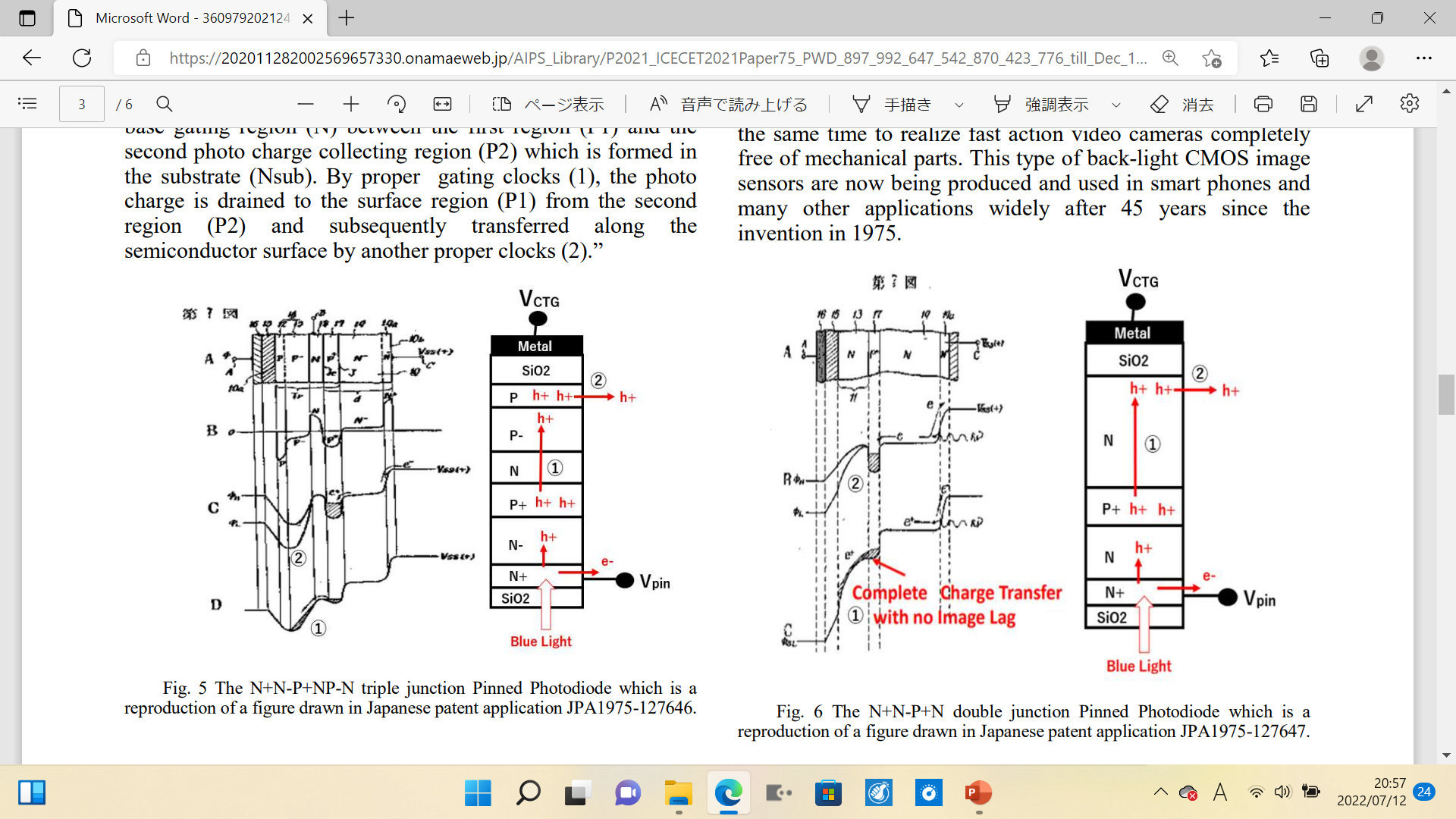 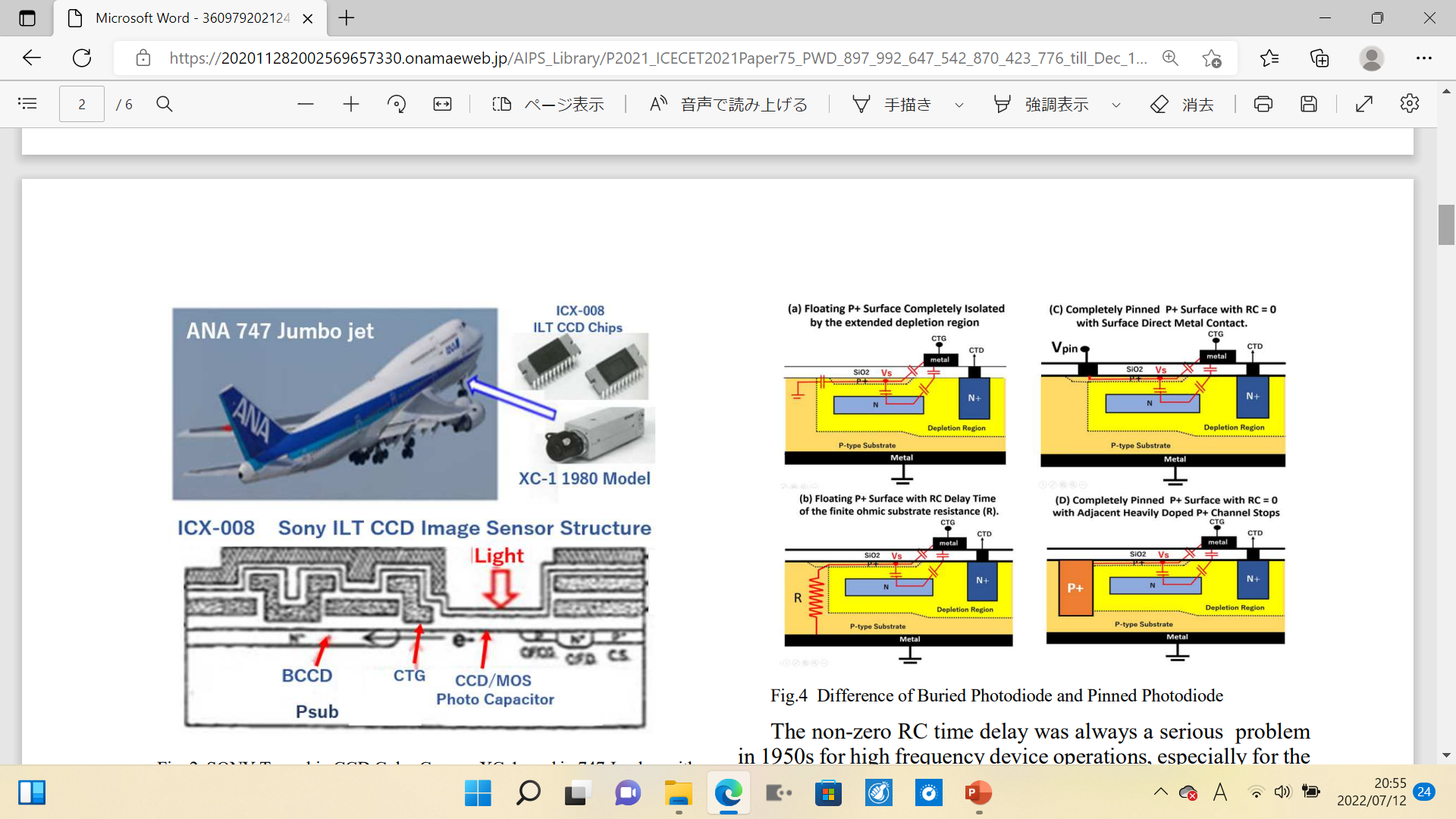 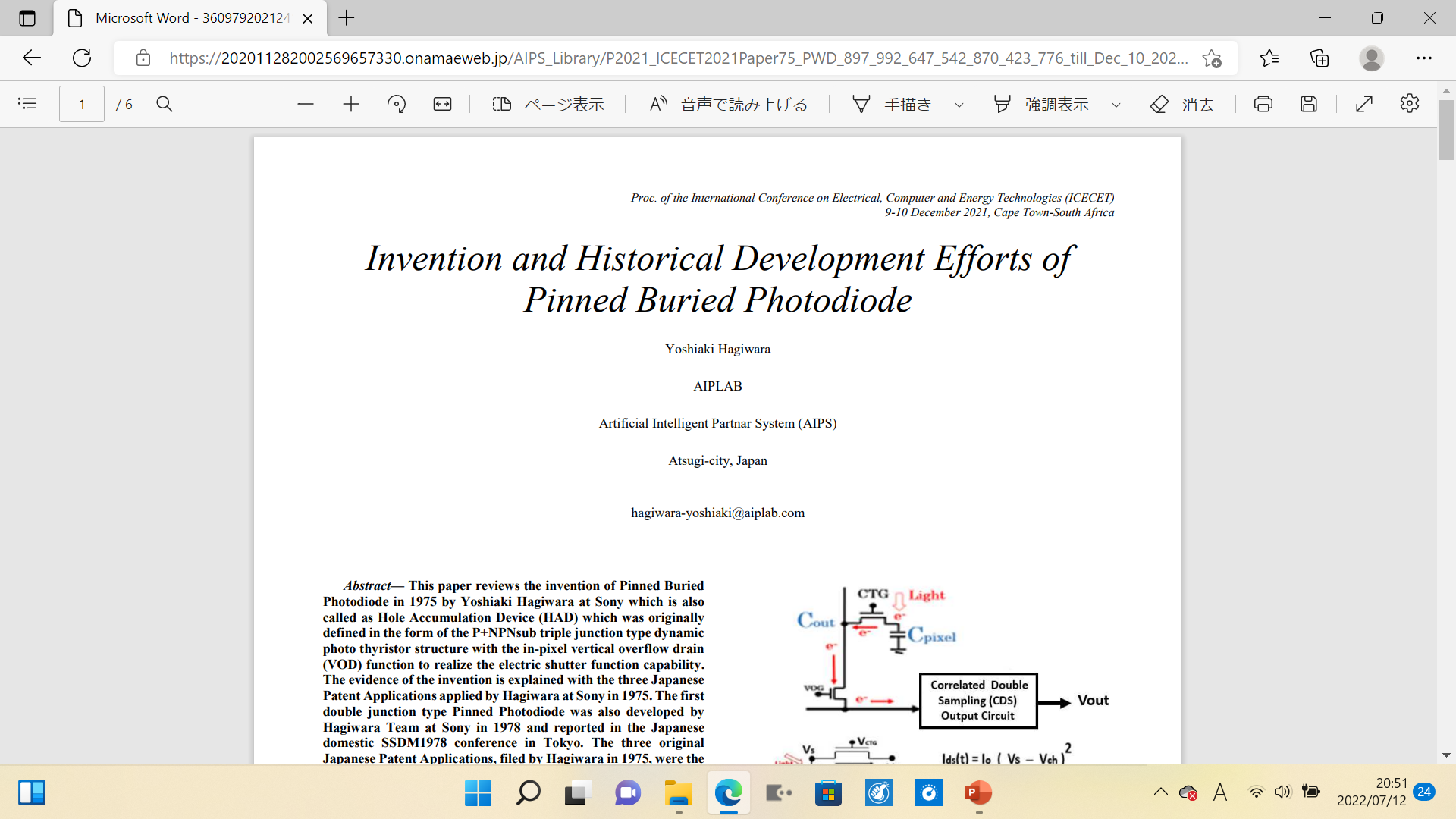 （５）   P2021ICECET2021_Paper75.pdf
        
         　P2021_ICECET2021_Paper75_html
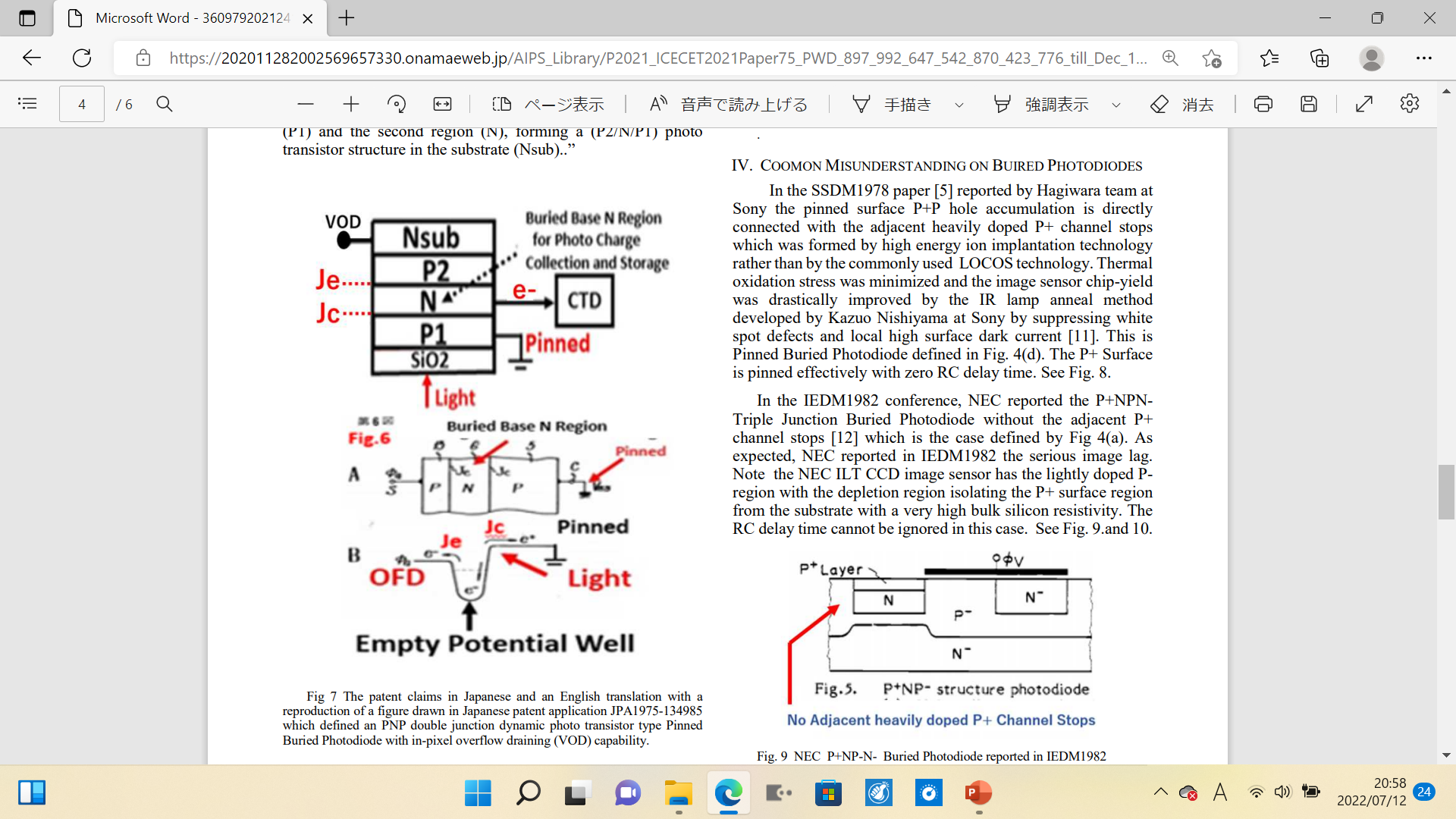 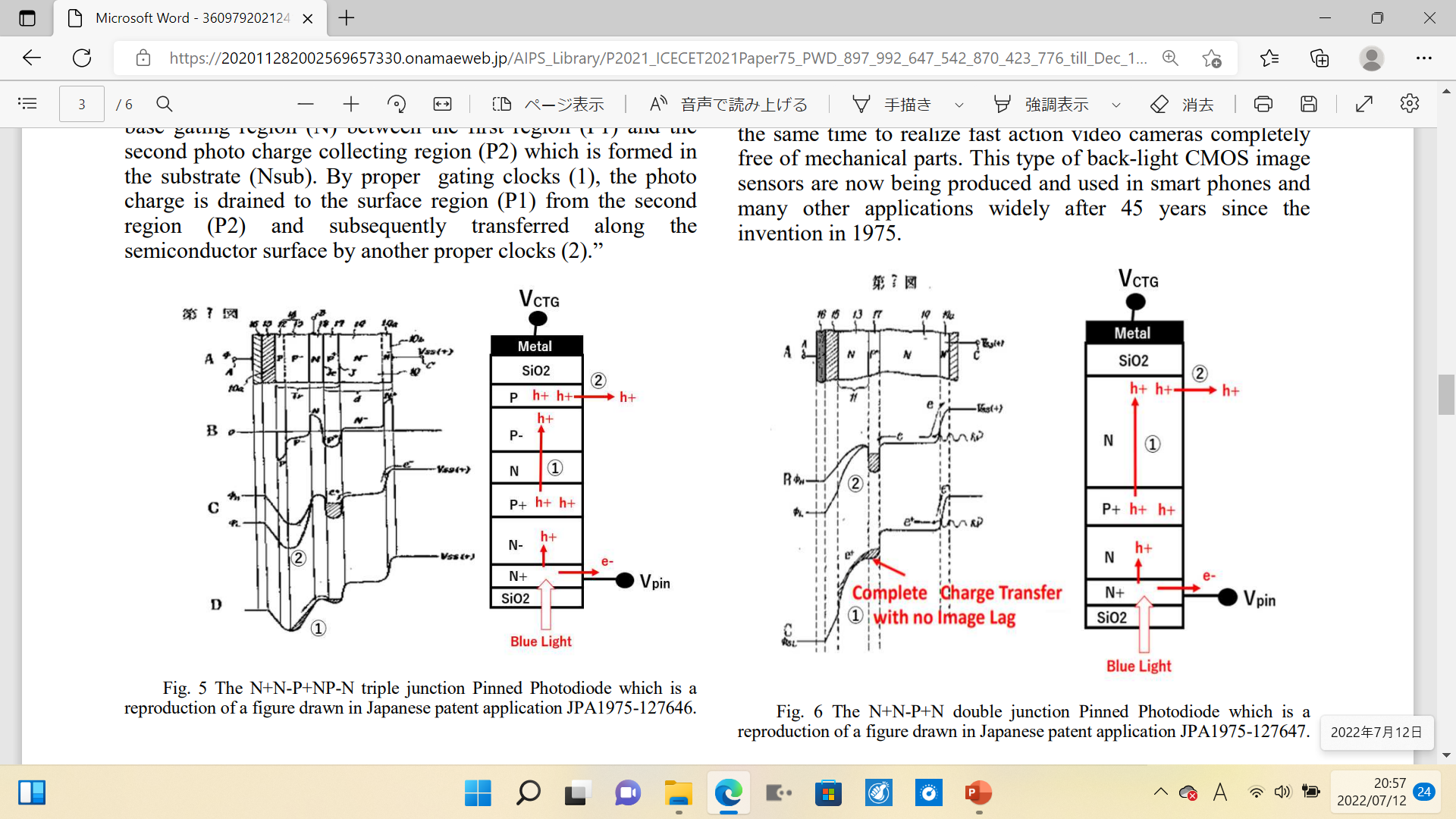 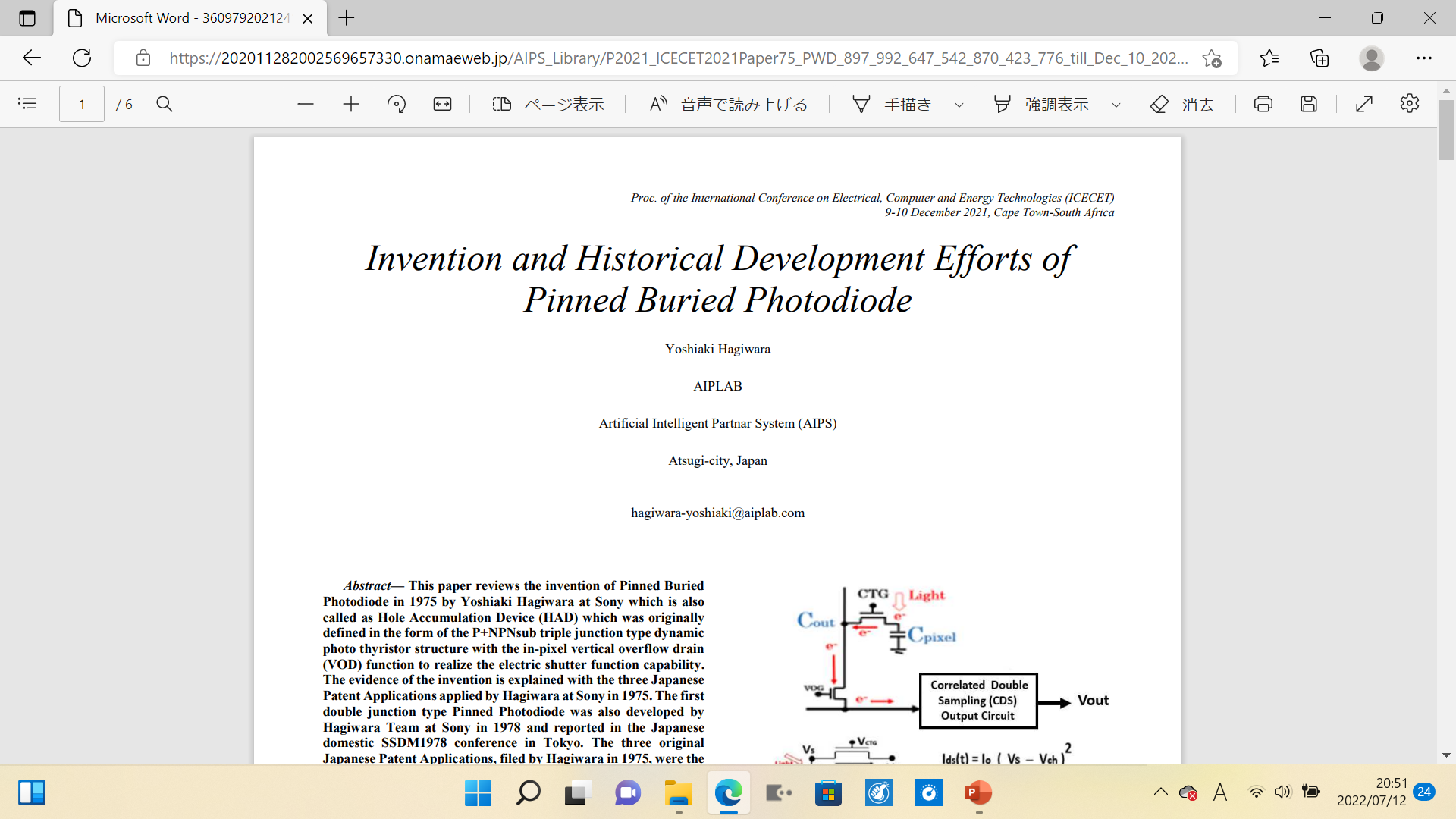 （５）   P2021ICECET2021_Paper75.pdf
        
         　P2021_ICECET2021_Paper75_html
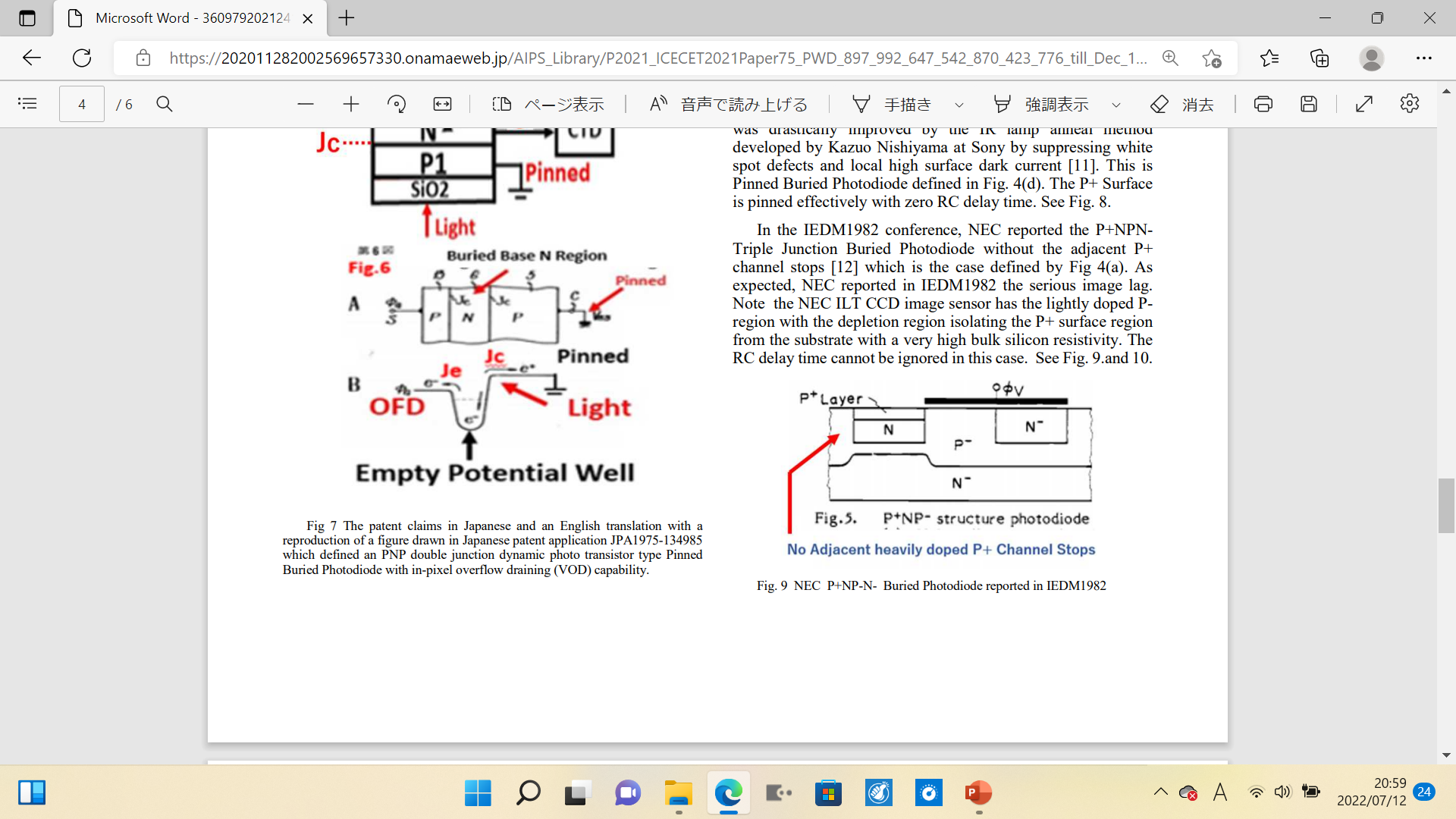 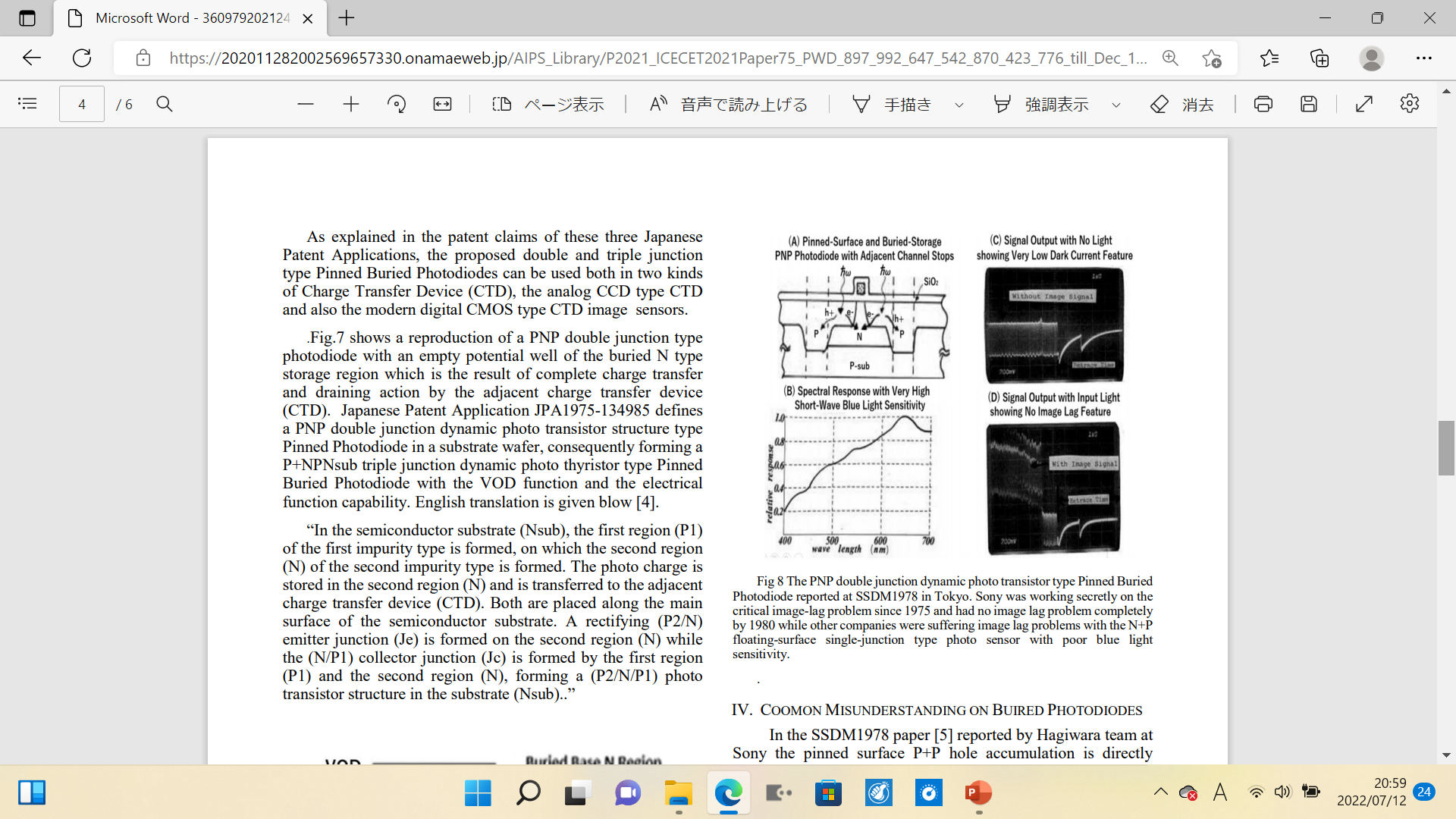 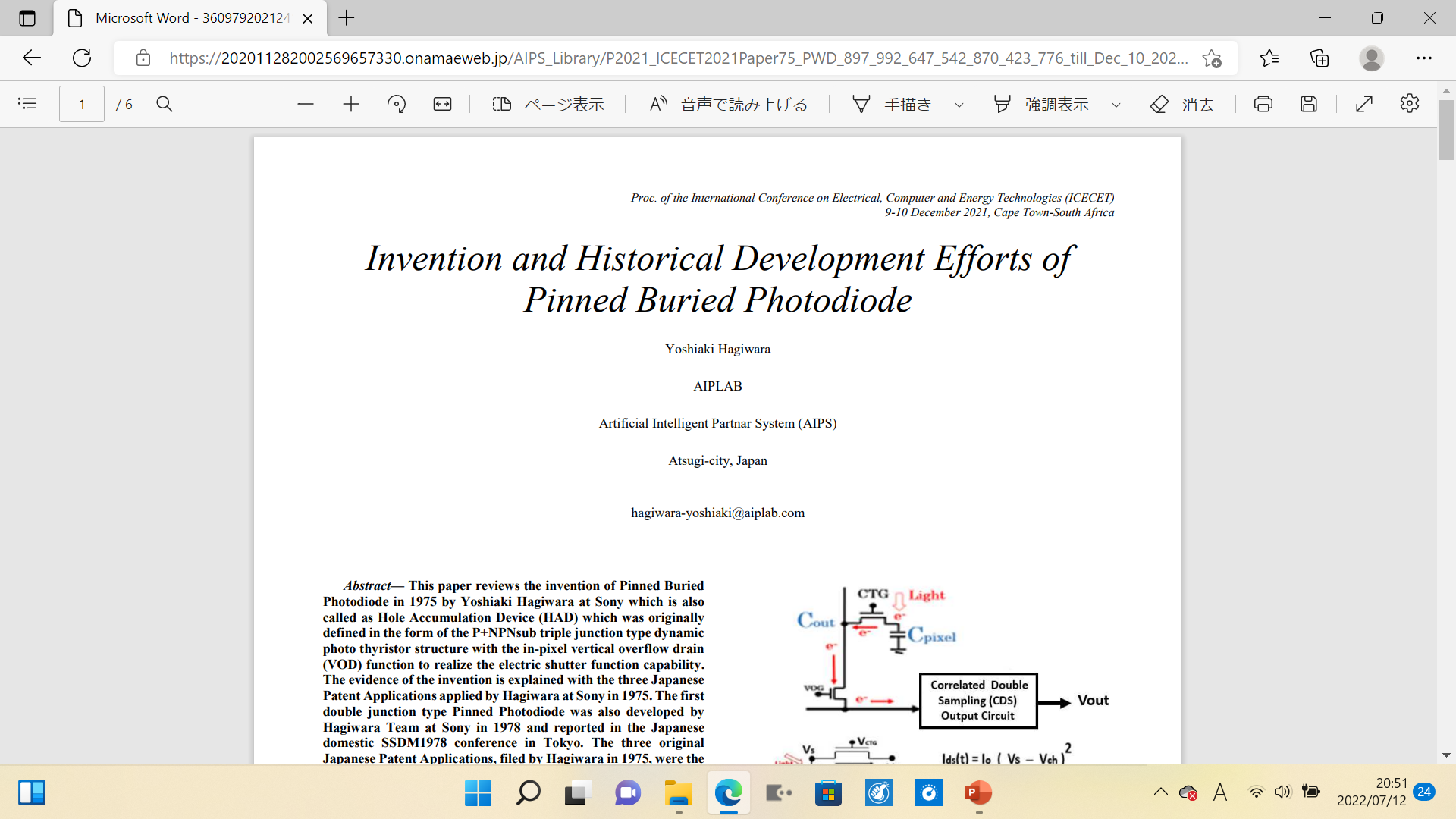 （５）   P2021ICECET2021_Paper75.pdf
        
         　P2021_ICECET2021_Paper75_html
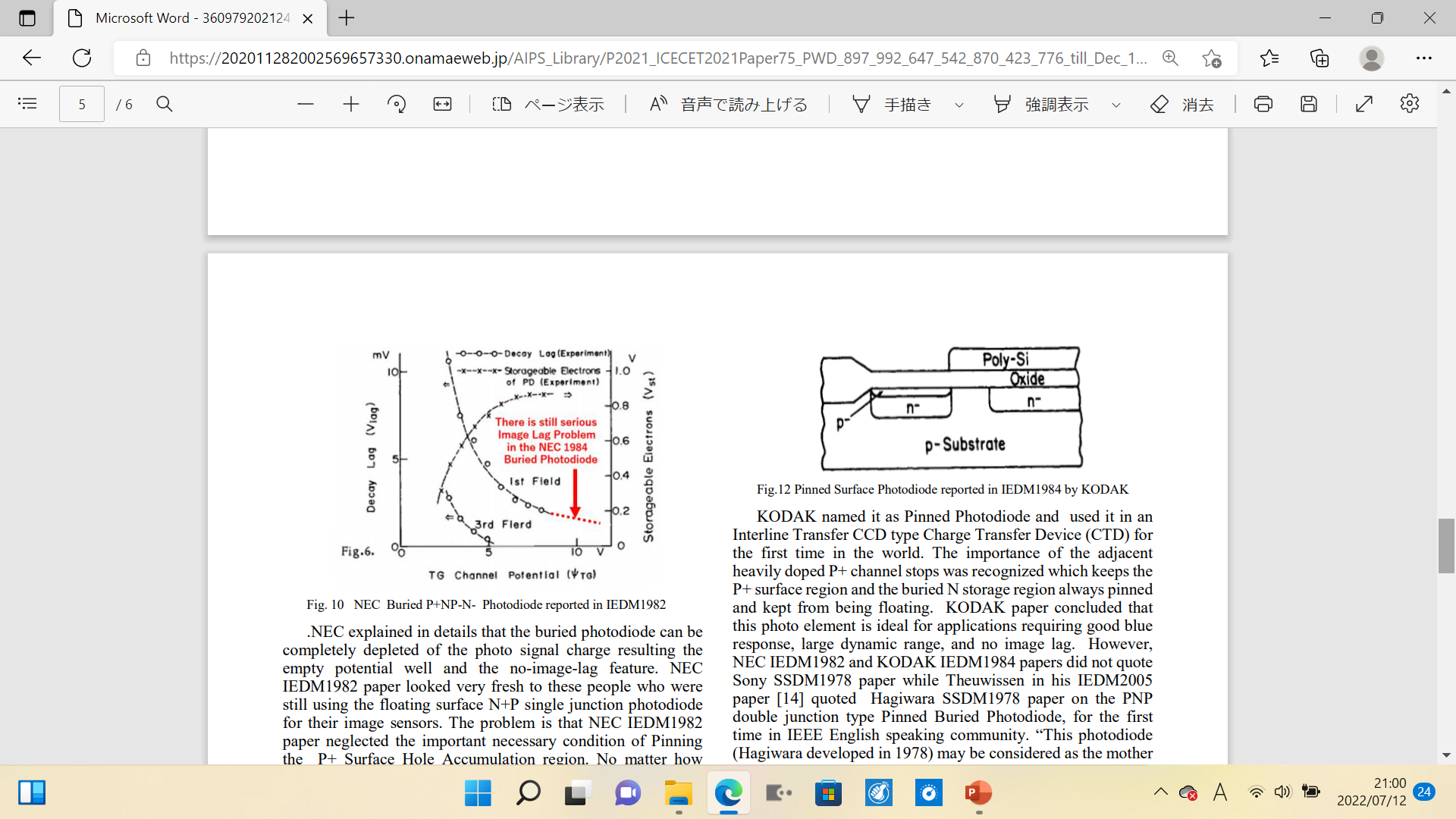 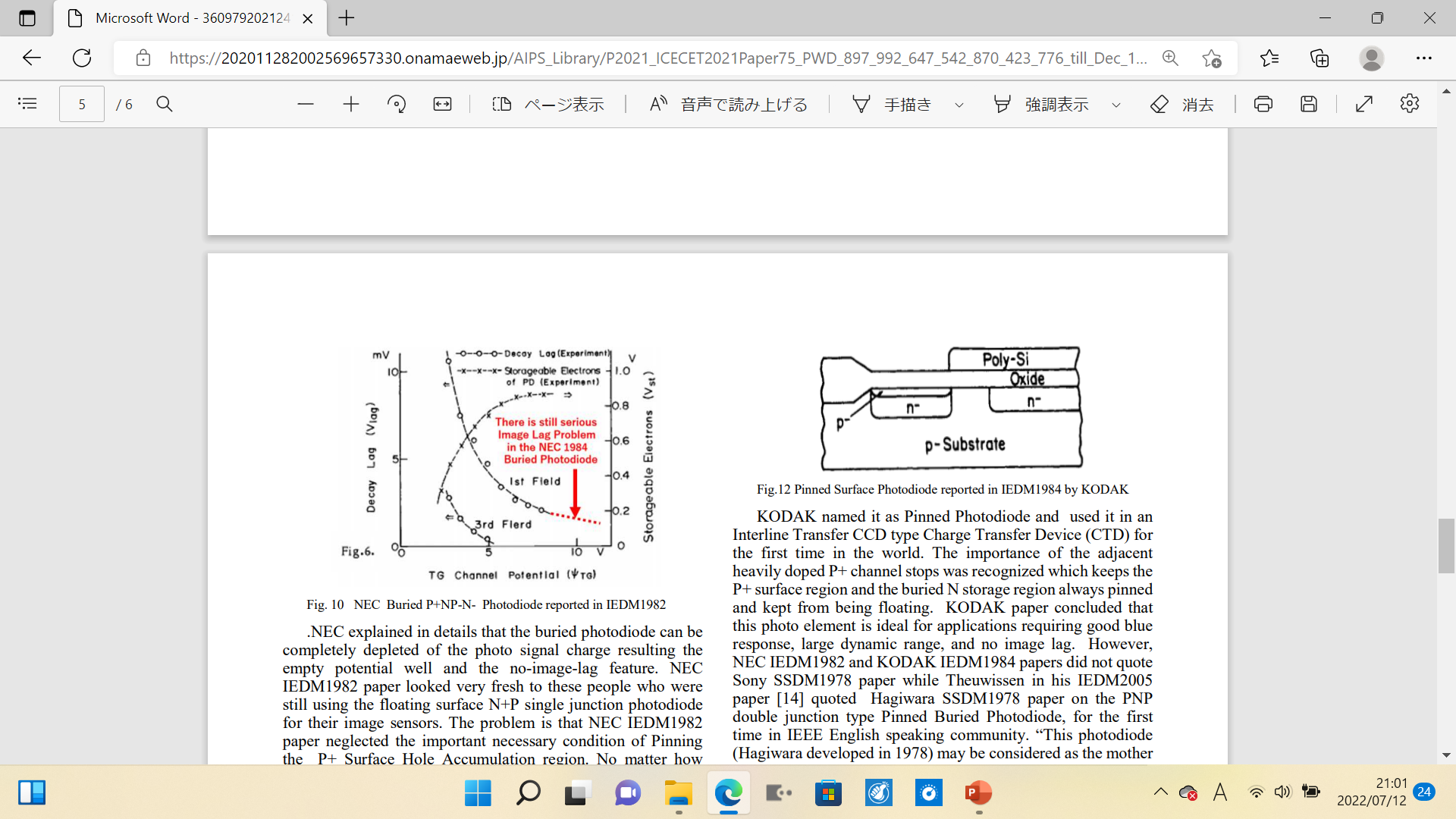 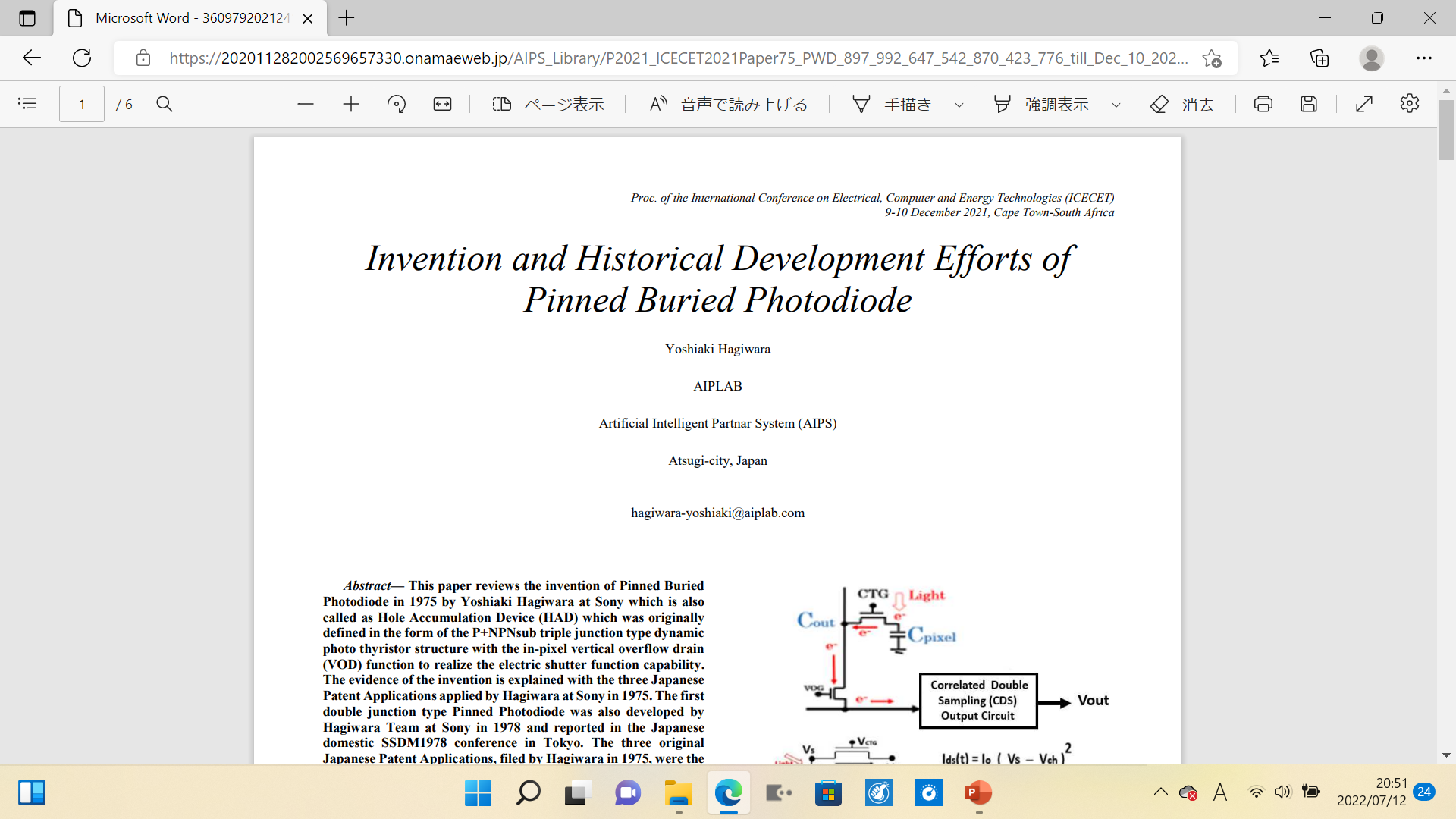 （５）   P2021ICECET2021_Paper75.pdf
        
         　P2021_ICECET2021_Paper75_html
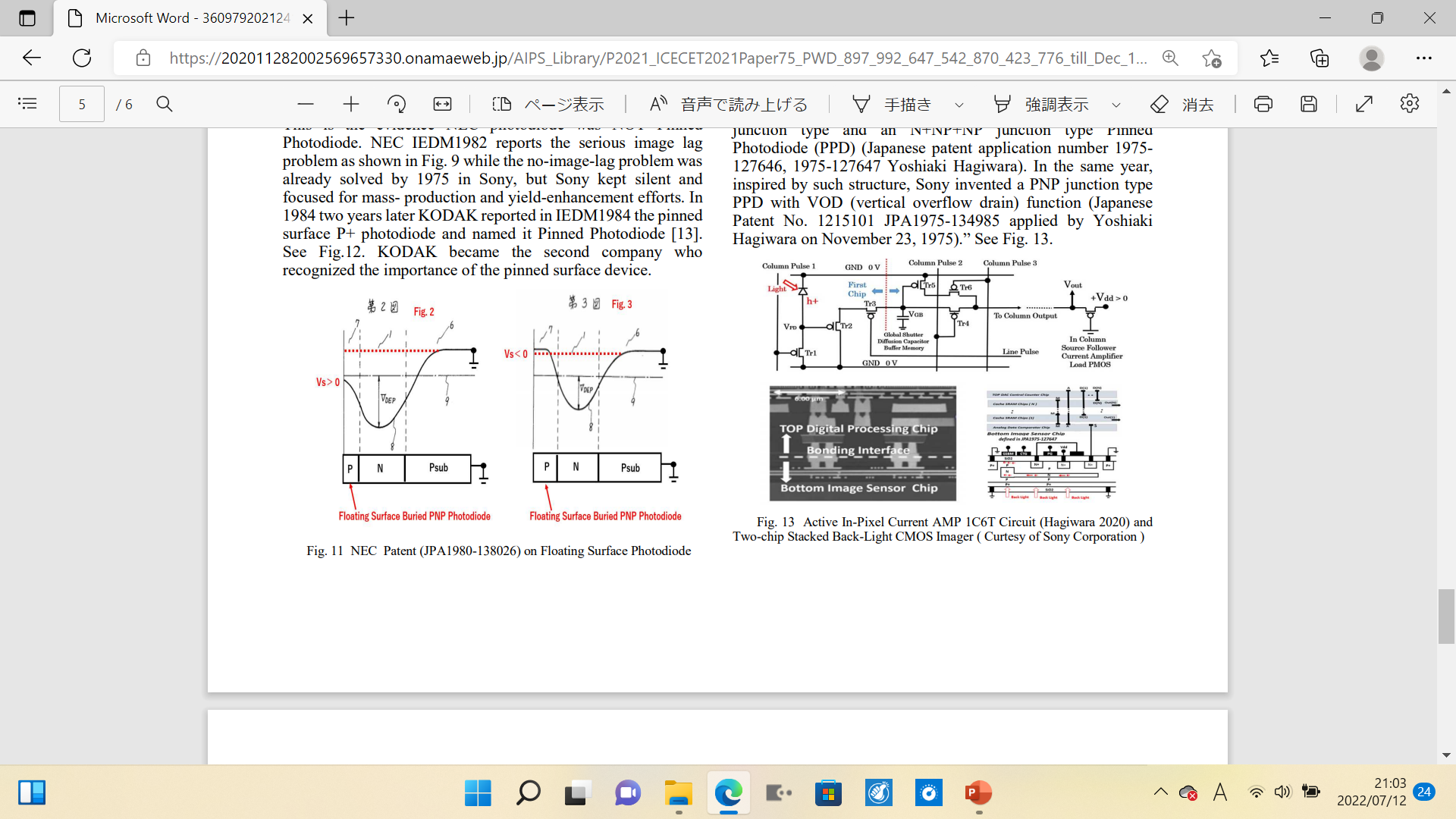 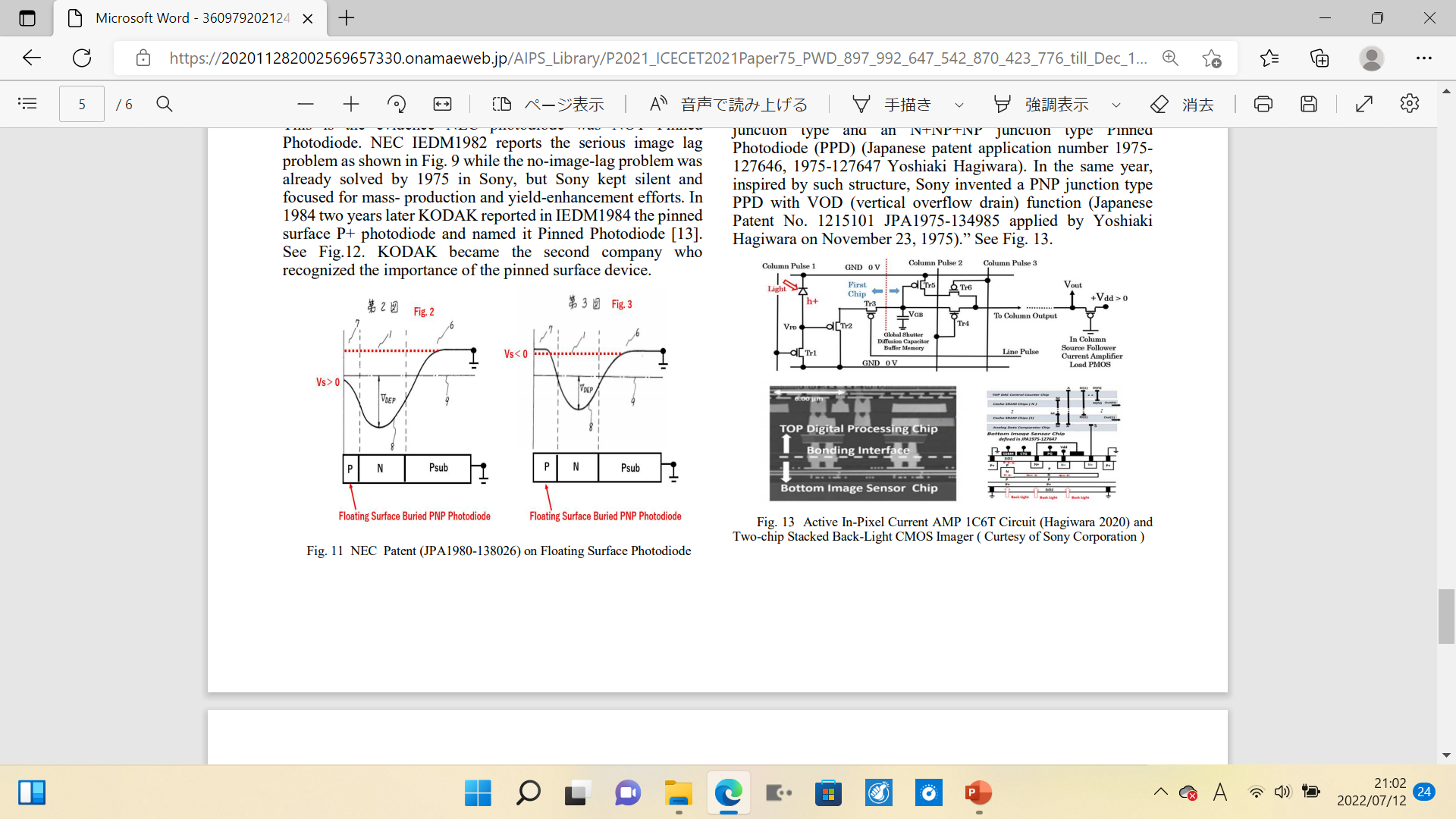 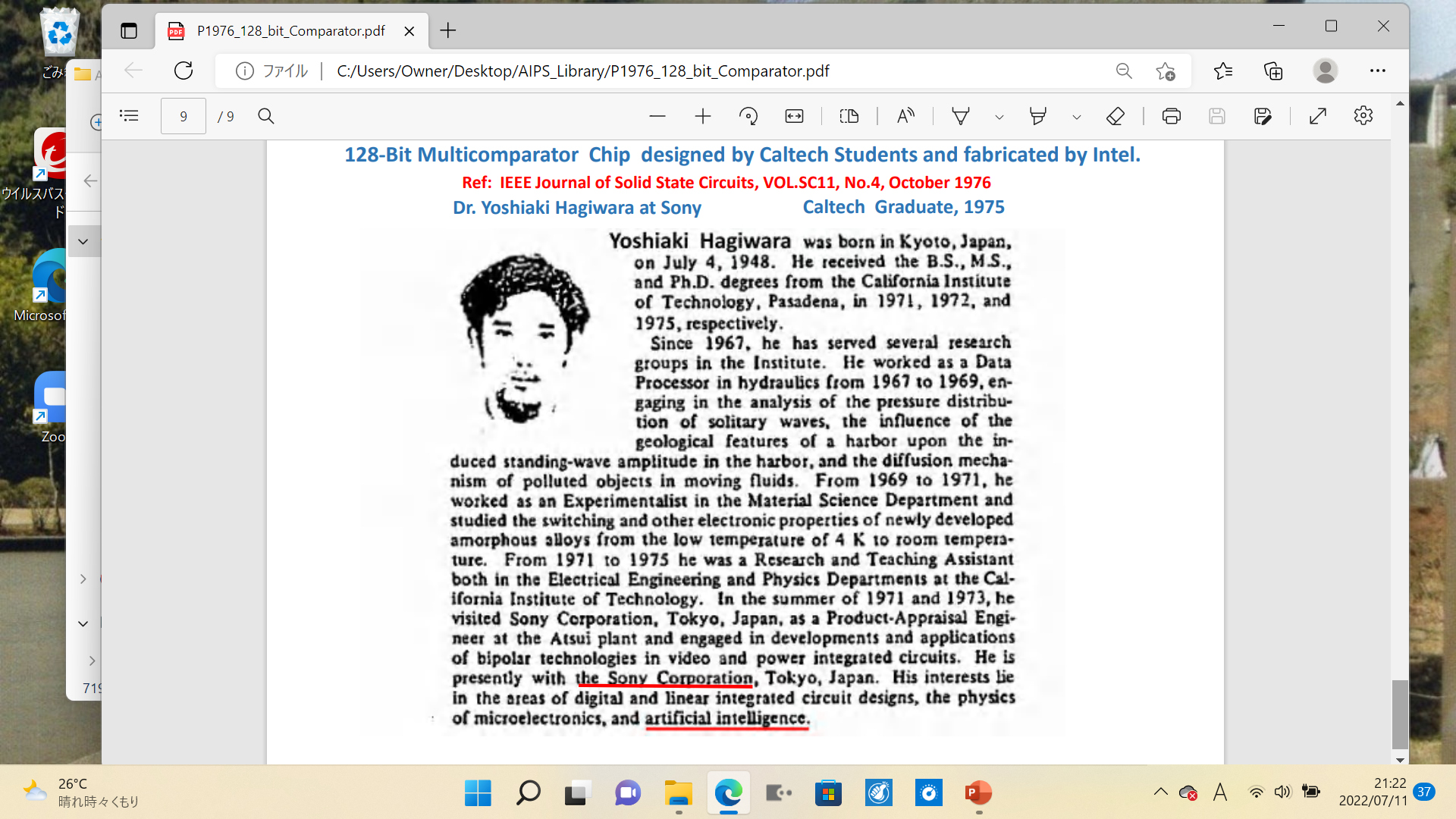 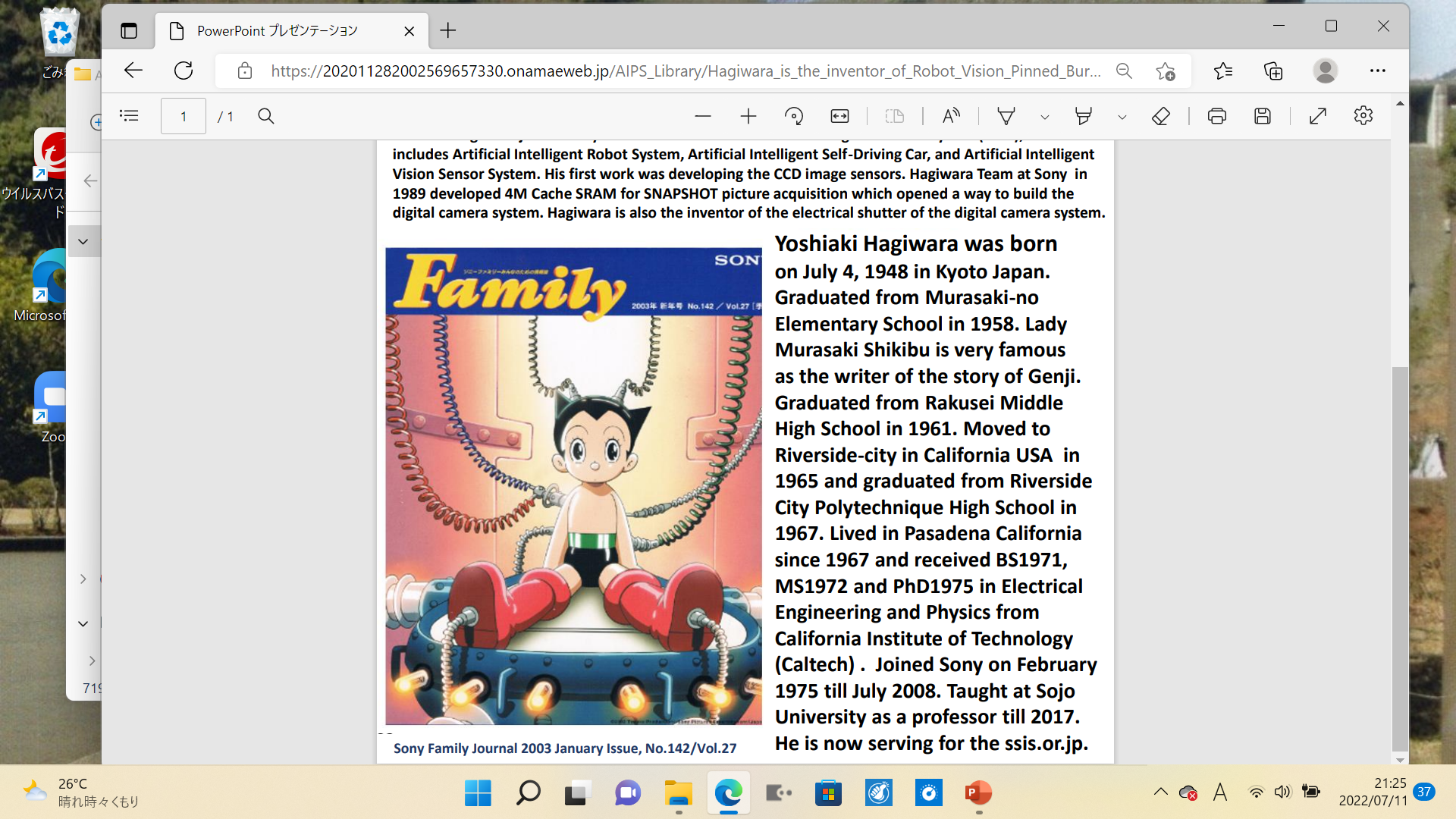 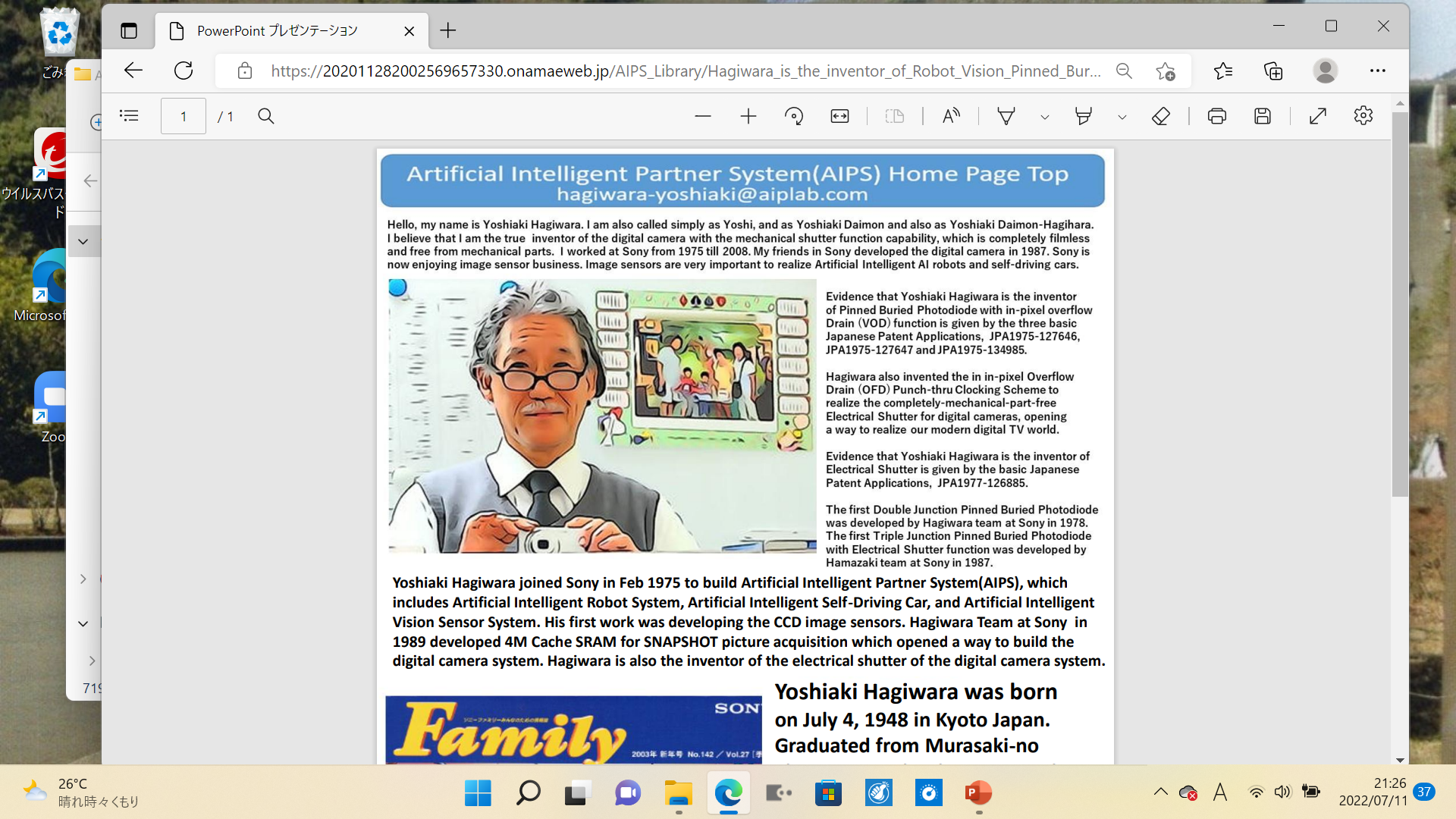 Who invented Pinned Photodiode ?
Hagiwara at Sony invented Pinned Photodiode in 1975. The evidence is give by the three Japanese patent applications, JPA1975-127646, JPA1975-127647 and JPA1975-134985. The first Pinned Photodiode was defined in October 23, 1975 as the N+NPNP triple junction( in Fig. 7 of JAP1975-127646) type and the N+NPN double junction type ( in Fig. 7 of JAP1975-127647) type photodiodes with the N+ type pinned surface and the P type buried photo charge storage region with the complete charge transfer capability and the no-image-lag feature. The photo charge is transferred and drained to the CCD/MOS type charge storage buffer memory quicky by the strong punch-thru action. The second Pinned Photodiode was defined in November 10, 1975 as the PNP double junction ( in Fig. 6 of JAP1975-134985) type photodiode with the vertical overflow drain action also with the complete charge transfer capability and the no-image-lag feature as evidence the empty potential well of the buried photo charge storage, completely depleted of the charge.
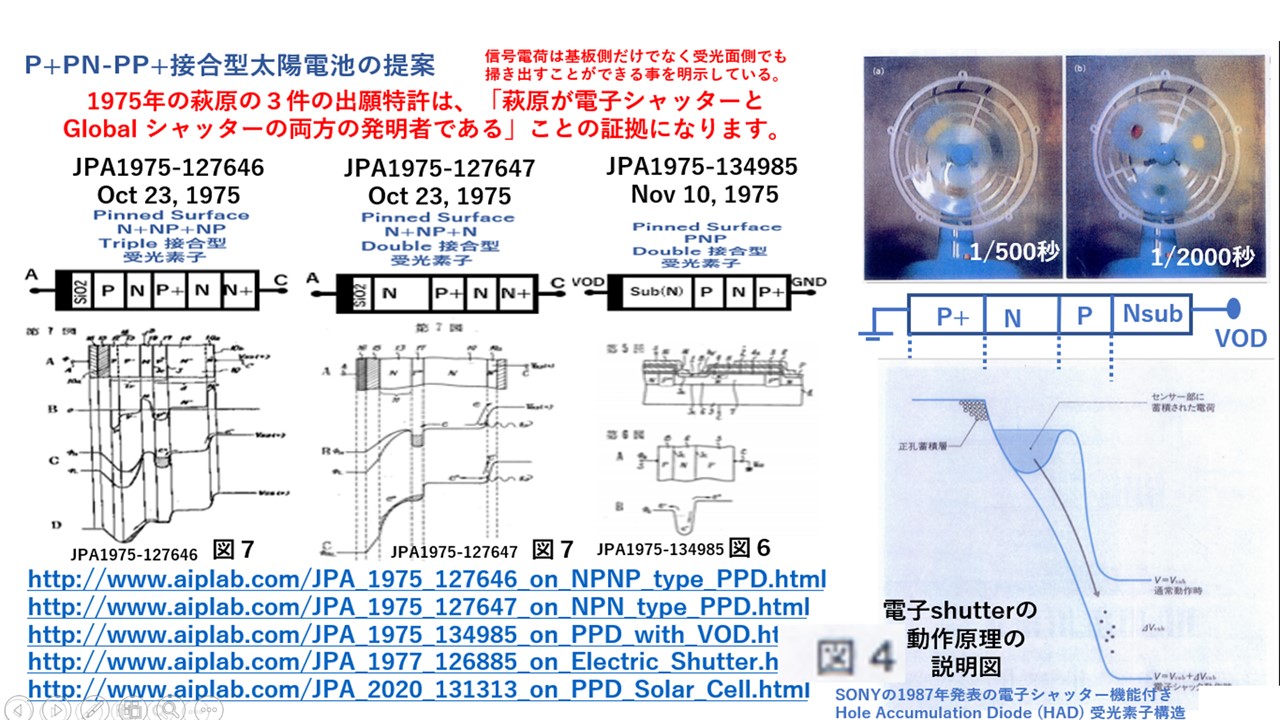 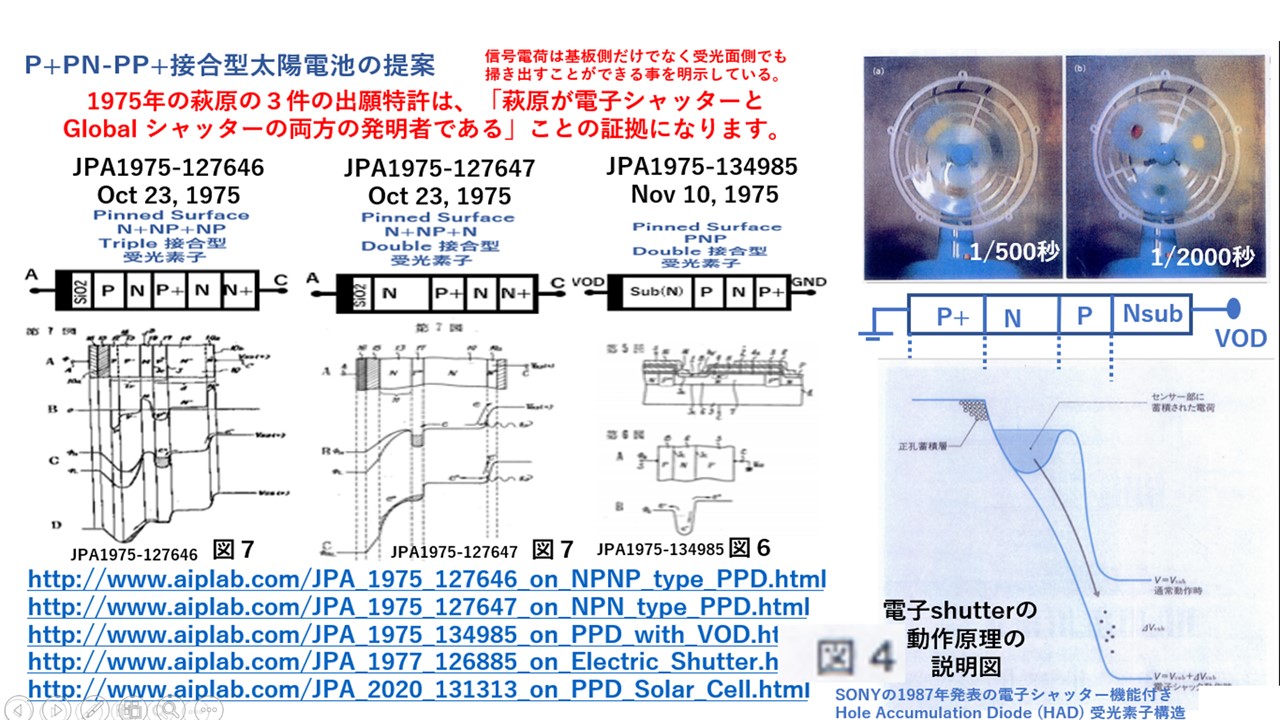 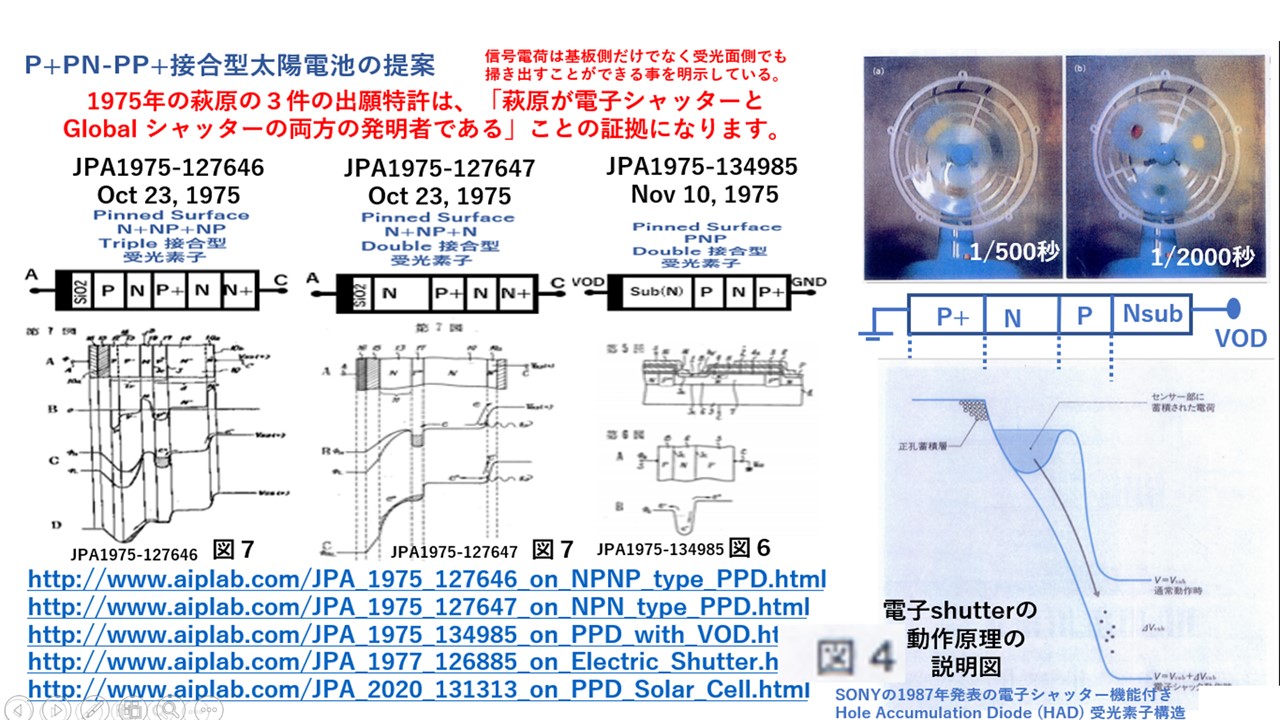 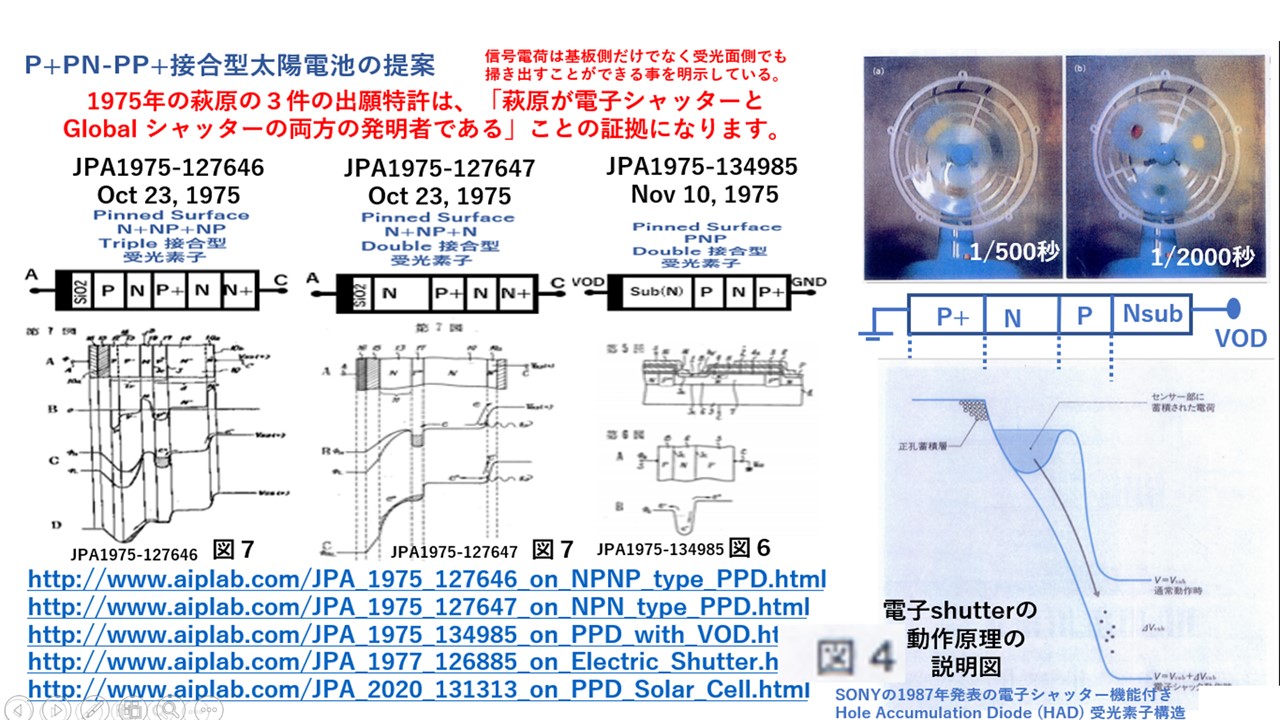 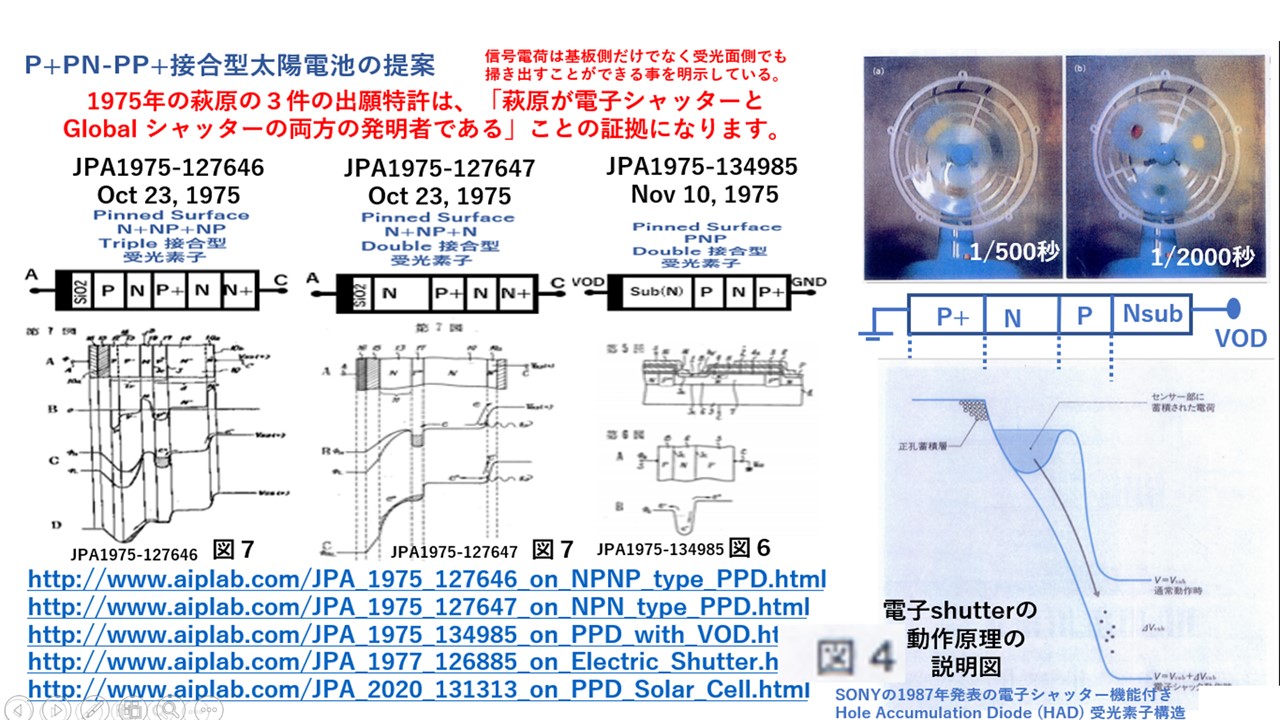 JPA1975-127646  Fig. 7
JPA1975-127647  Fig. 7
JPA1975-134985  Fig. 6
Who invented Electric Shutter ?
Hagiwara at Sony invented Electric Shutter in October 23, 1975. The evidence is give and explained in Fig. 7 of the Japanese patent application, JPA1975-127646, in which the first Electric Shutter function was defined. The photo charge is transferred and drained to the in-pixel buried channel type vertical overflow drain (VOD) region, which is defined as the buried channel region of the buried channel type CCD/MOS buffer memory capacitor. The three-voltage-level clocking scheme (Clock C and D) of the first Electric Shutter Function mode was defined in Fig. 7 of JPA1975-127646, using the strong punch-thru action mode between the buried P type photo charge storage region 
and the P-type in-pixel vertical overflow drain (VOD) region. The strong draining gate clock D voltage as shown by creates the very deep potential well in the in-pixel P-type buried vertical overflow drain (VOD) region in case of 
Fig. 7 of JPA1975-127646 while the strong draining gate clock C  voltage creates the very deep potential well in the
in-pixel surface N-type inverted region in case of Fig. 7 of JPA1975-127647.
Hagiwara at Sony invented in 1975
the first Electric Shutter Function.

To achieve the complete Electric
Shutter function, the surface of
the photodiode must be pinned 
and fixed by the external constant
voltage with the zero resistance. 

The first Pinned Photodiode was
invented by Hagiwara in 1975 to
achieve the electric shutter function.
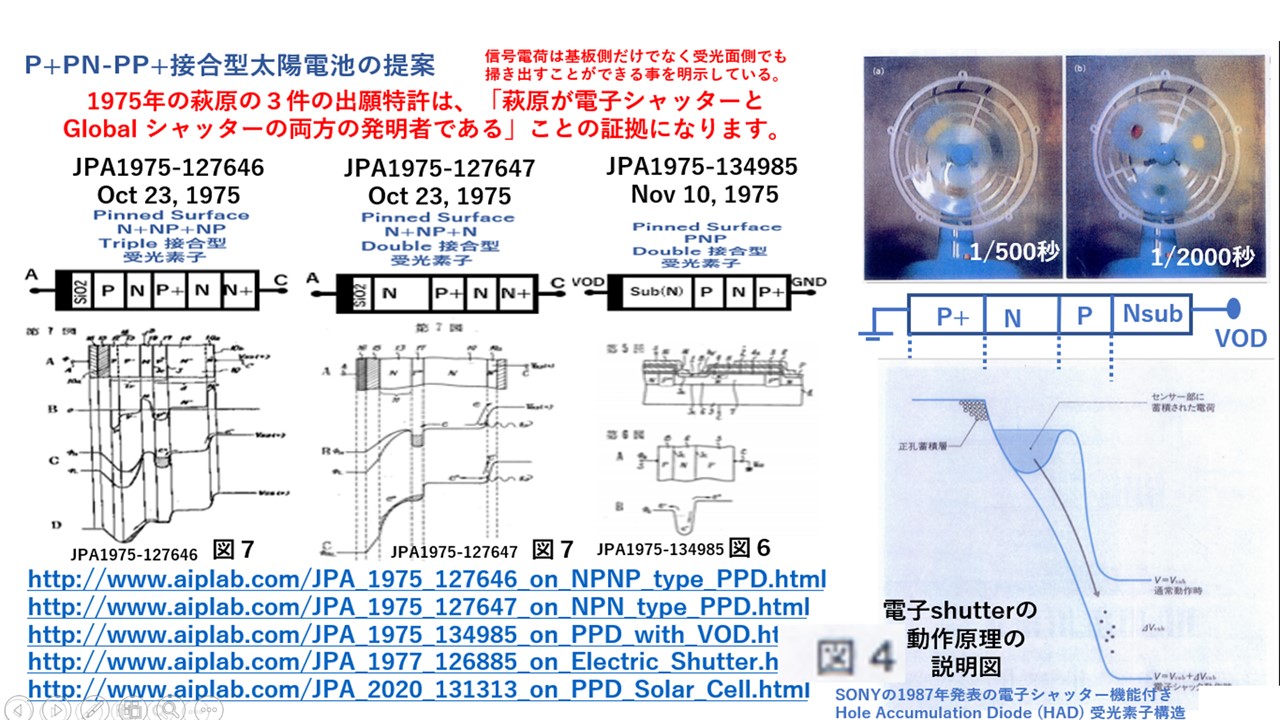 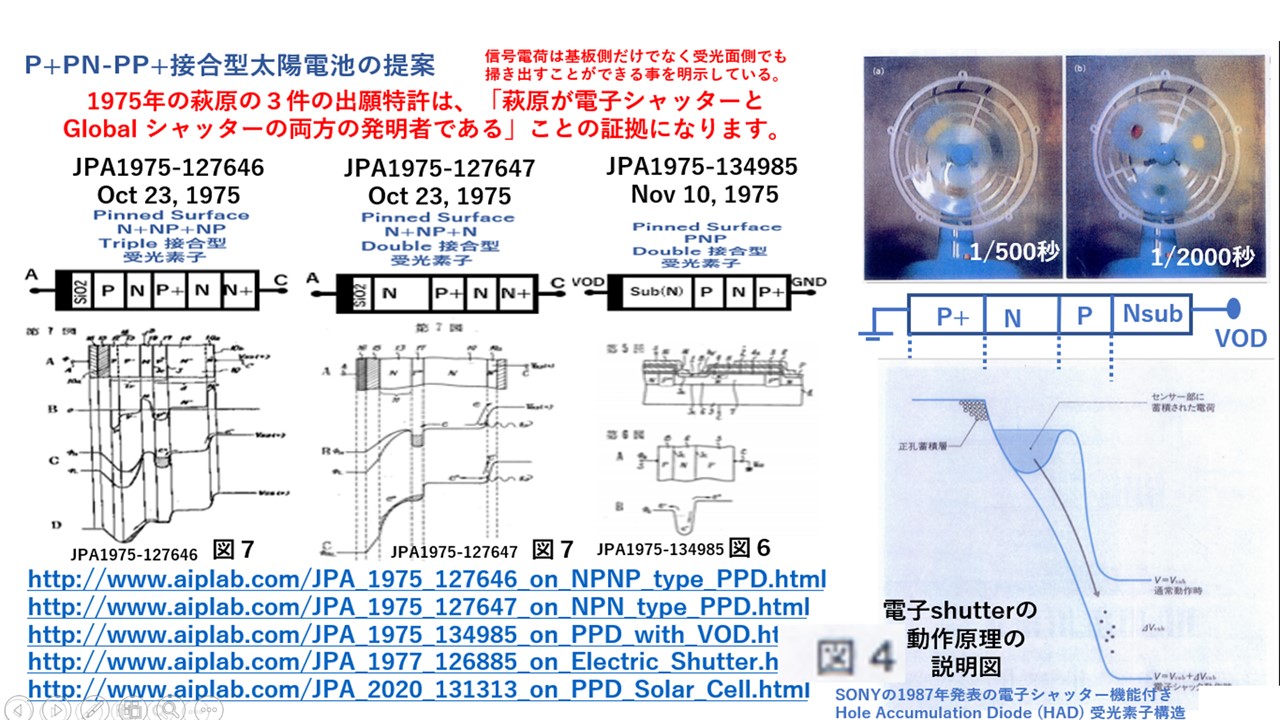 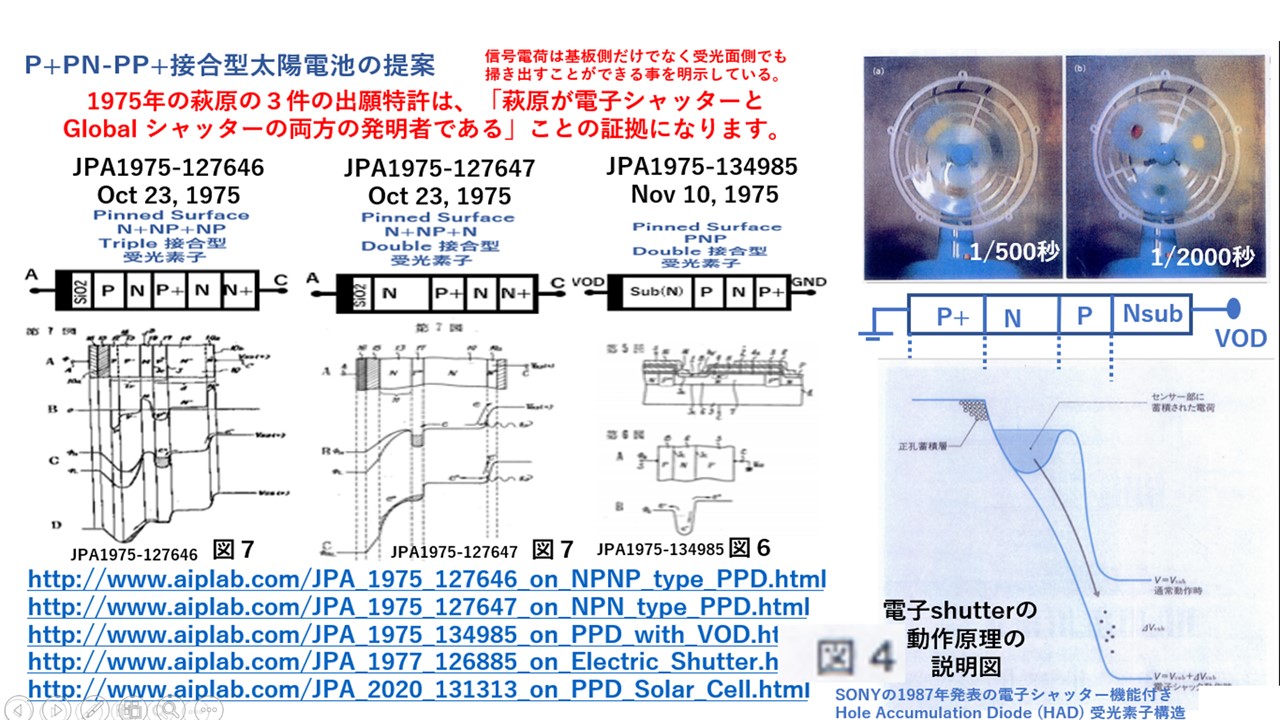 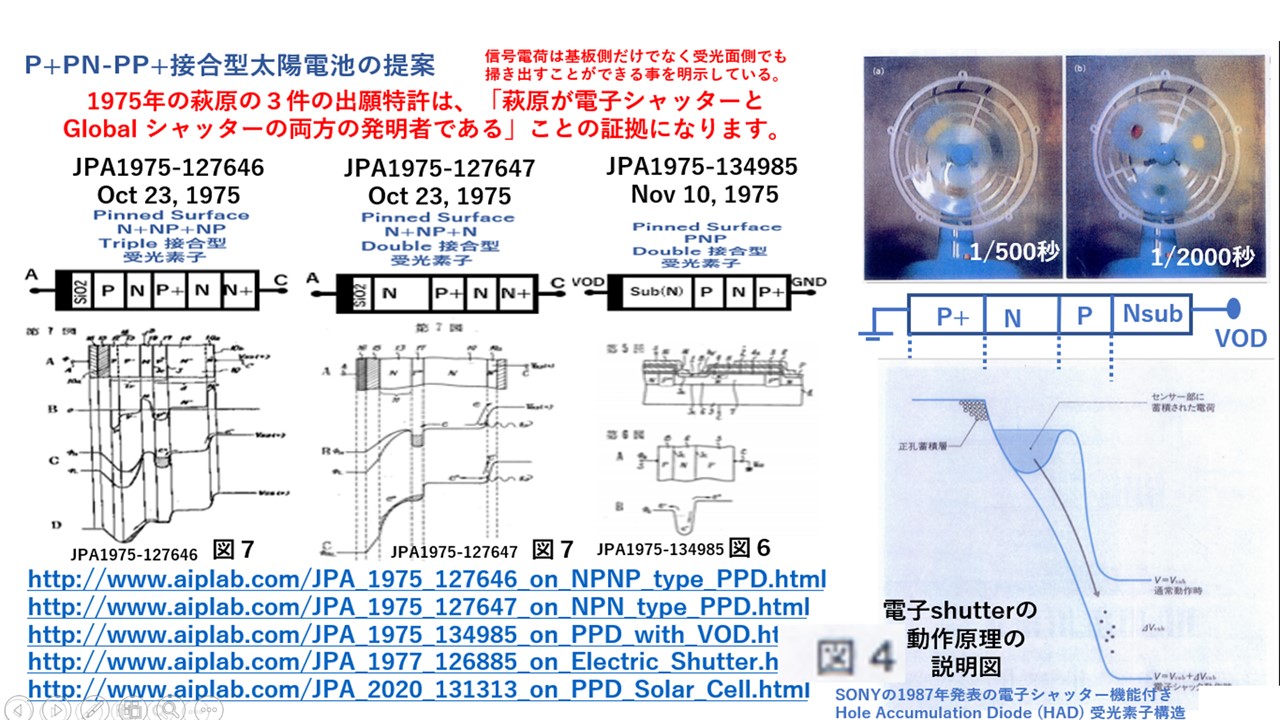 JPA1975-127646  Fig. 7
JPA1975-127647  Fig. 7
First Pinned Photodiode was invented by Hagiwara  in 1975 in order to realize Electric Shutter.
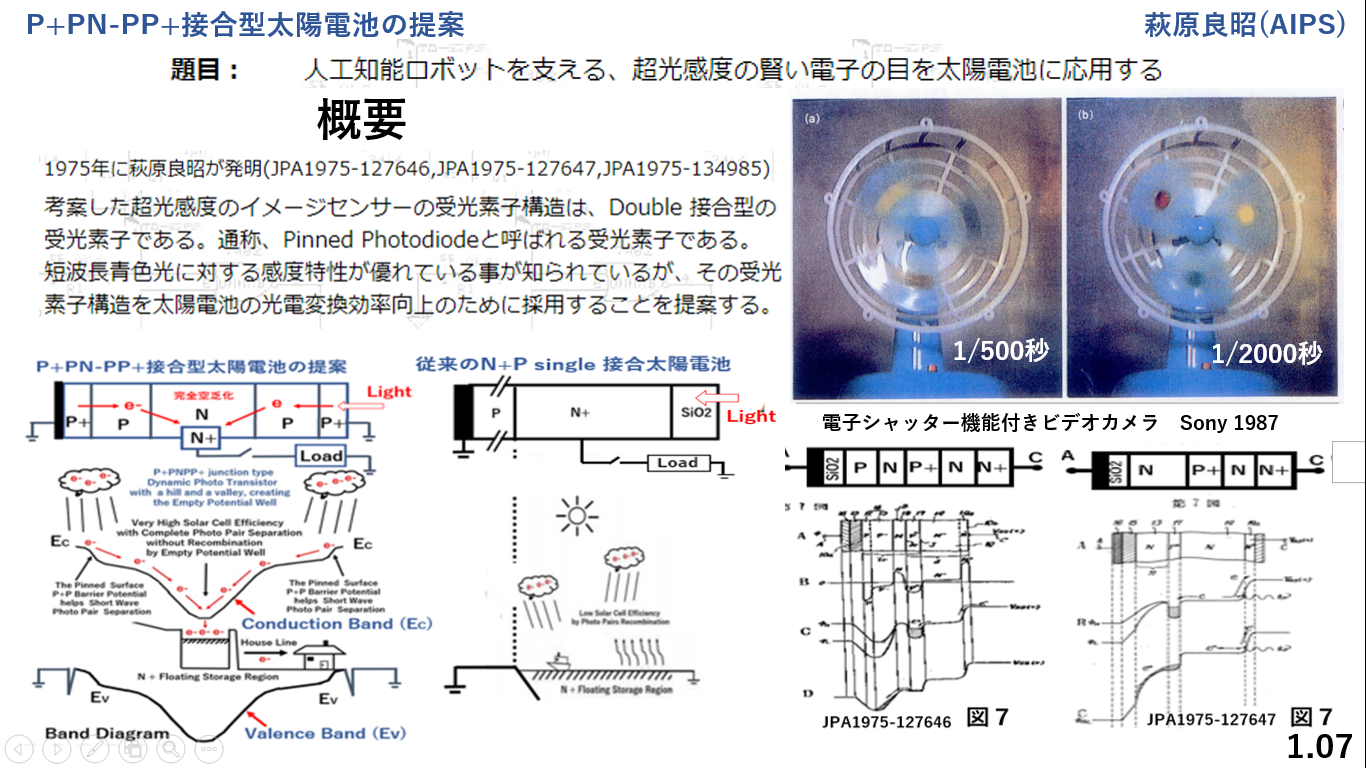 First Pinned Photodiode was invented by Hagiwara  in 1975 in order to realize Electric Shutter.
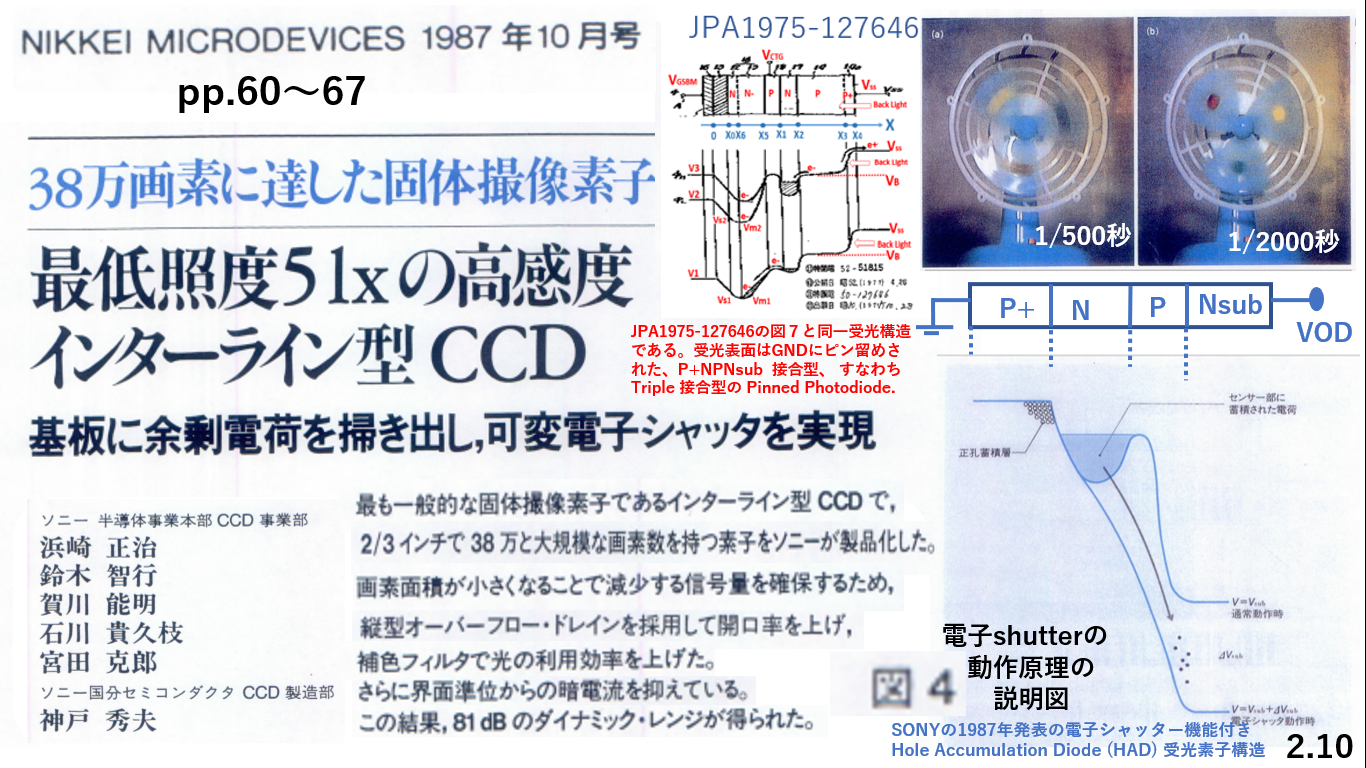 First Pinned Photodiode was invented by Hagiwara  in 1975 in order to realize Electric Shutter.
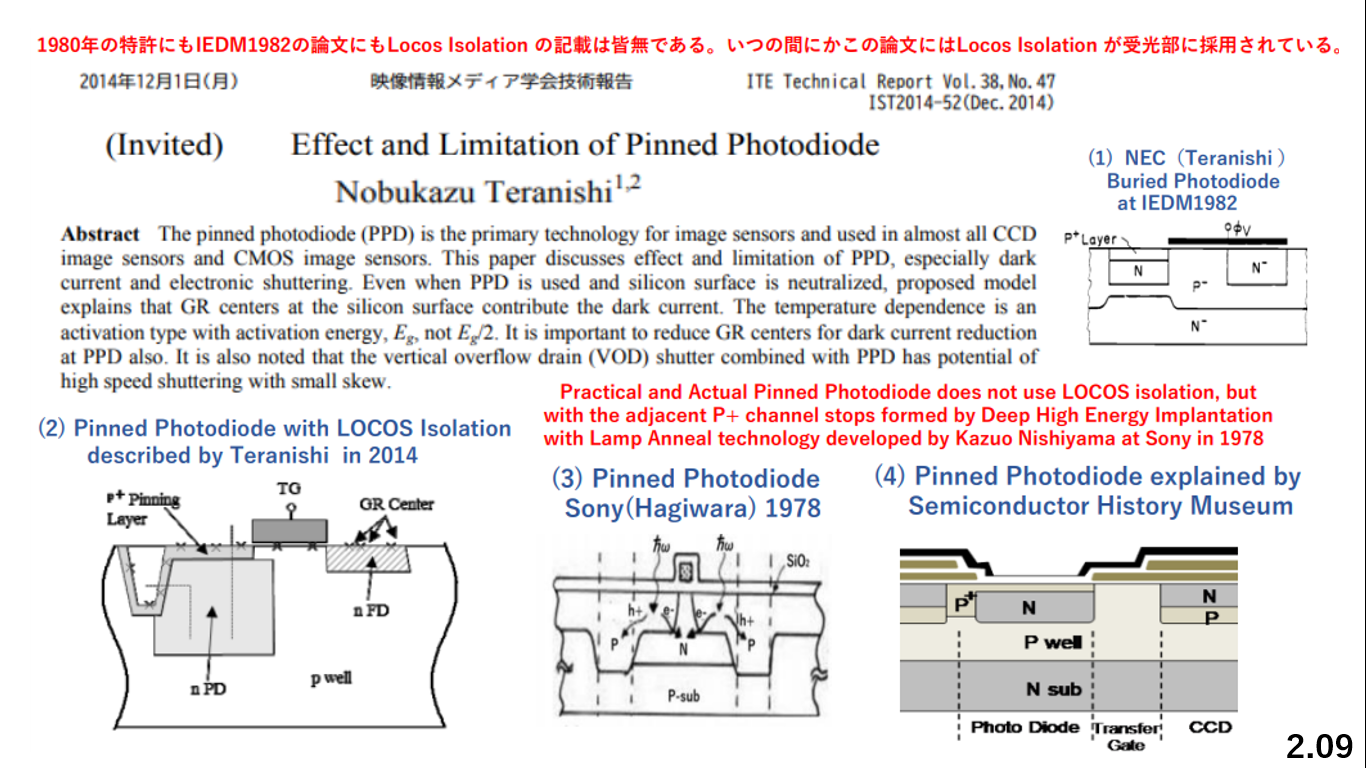 First Pinned Photodiode was invented by Hagiwara  in 1975 in order to realize Electric Shutter.
Sony never used LOCOS isolation in image sensors. Instead, Sony used the high energy ion implantation since 1978
          to form the adjacent heavily doped P+ channel stops with Lamp Anneal Method invented  by Nishiyama at Sony.
Philips JPA1976-65705
(2)
SSIS  Japan Semiconductor
    History Museum
Hitachi JPA1977-837
(1)
(4)
Sony SSDM1978 paper
(3)
Floating Surface
with Image Lag
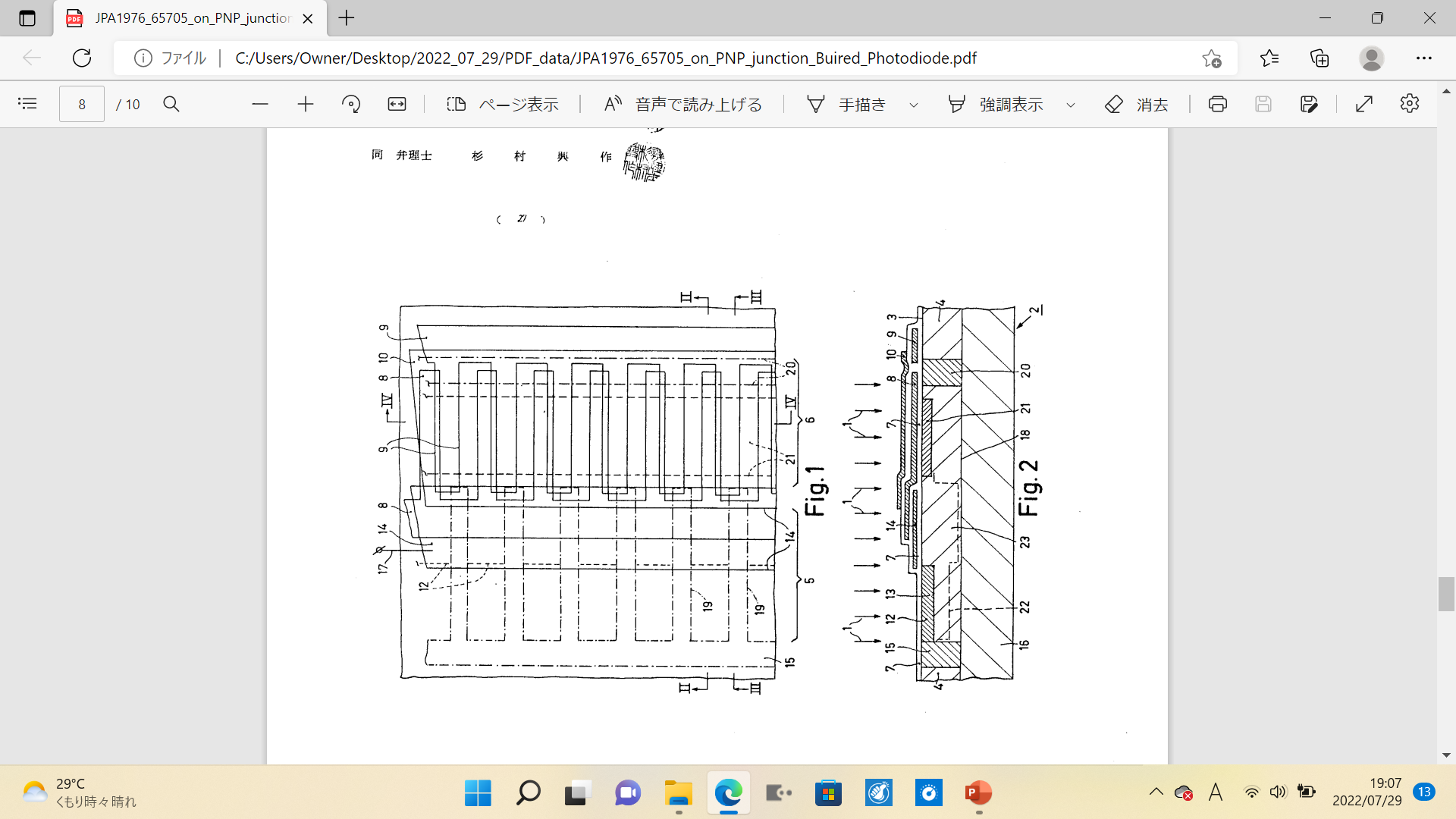 RC delay between  the surface 
   and the grounded substrate
Pinned  Surface with No Image Lag
Pinned  Surface with No Image Lag
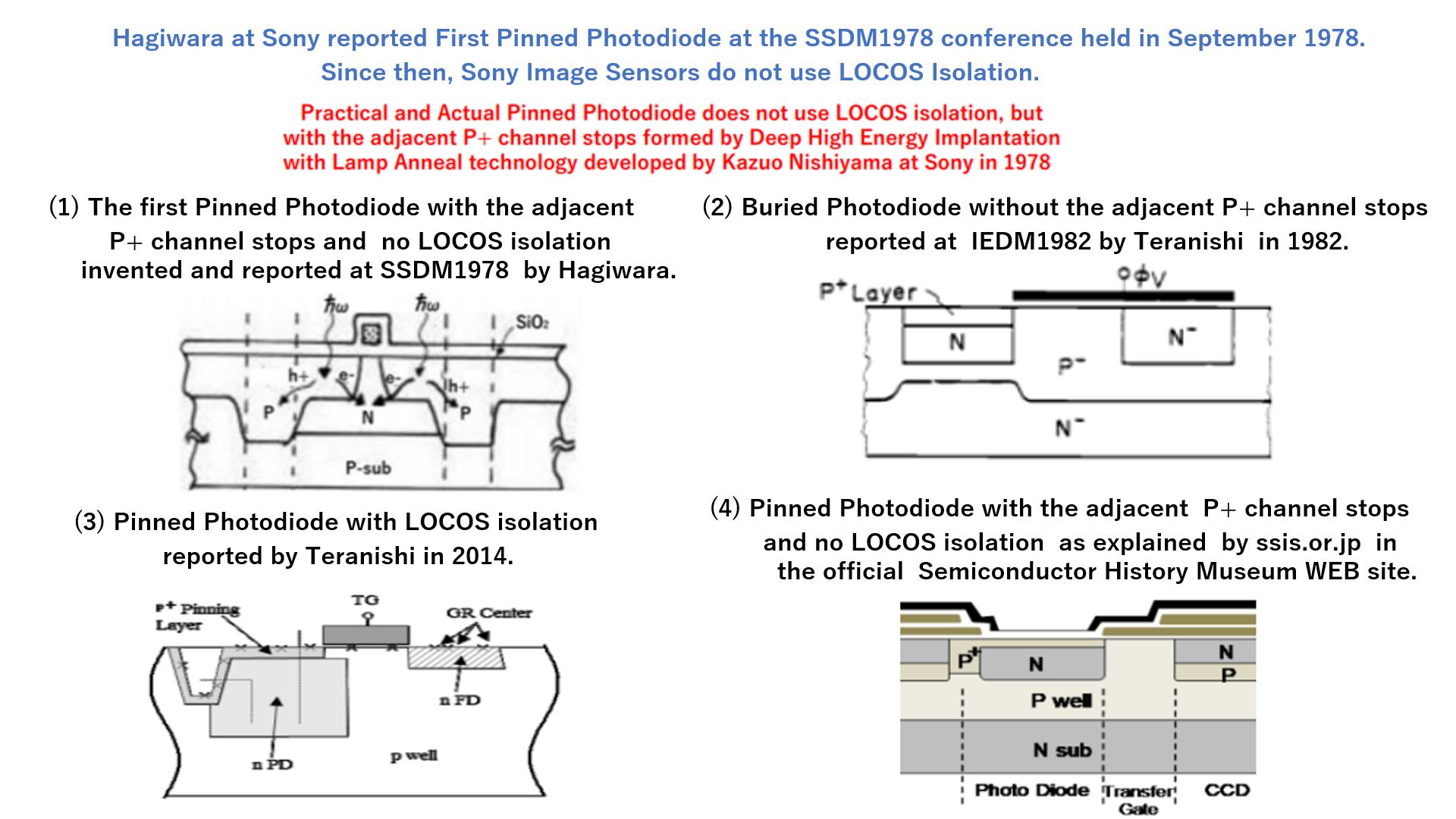 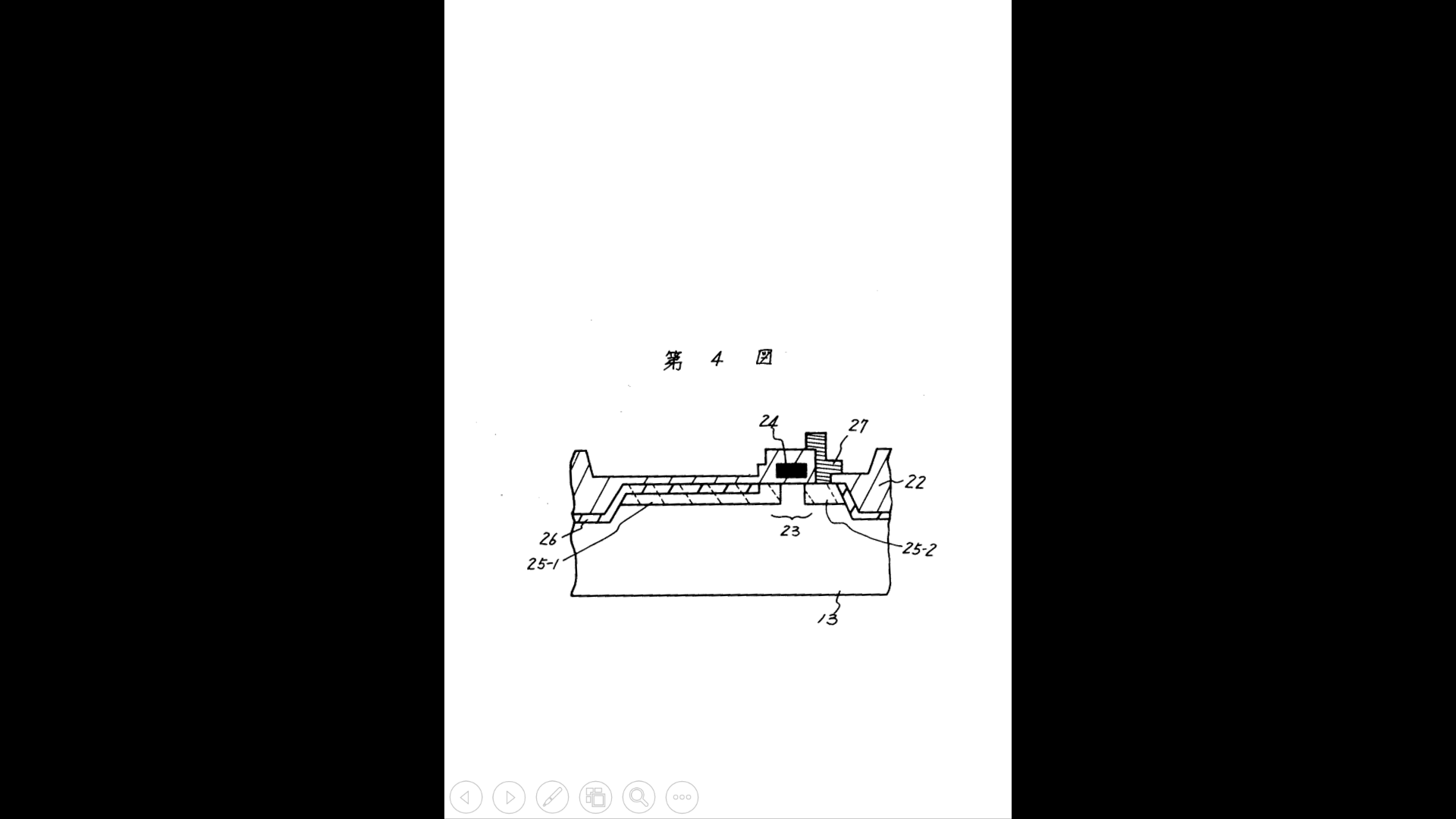 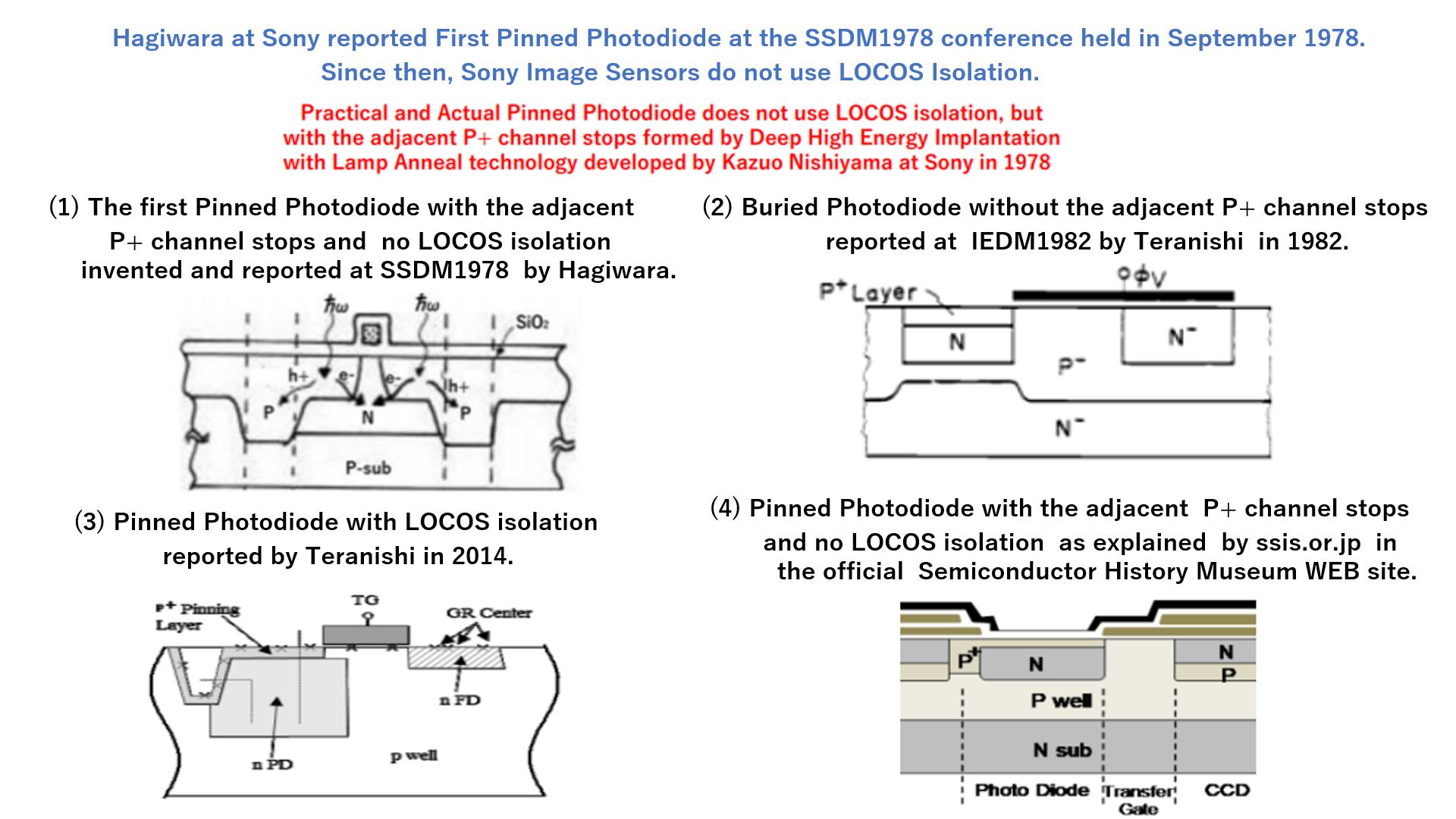 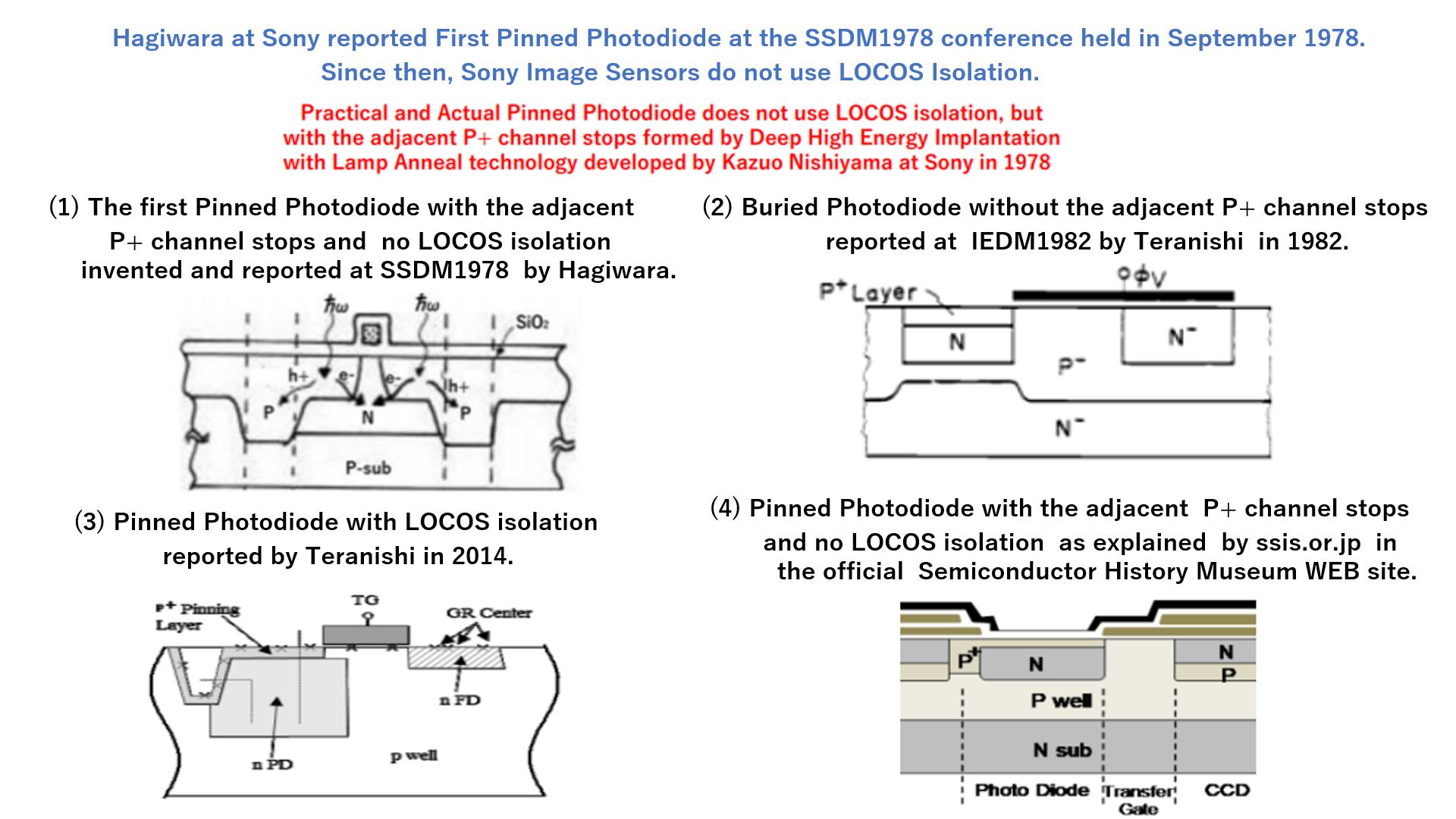 LOCOS
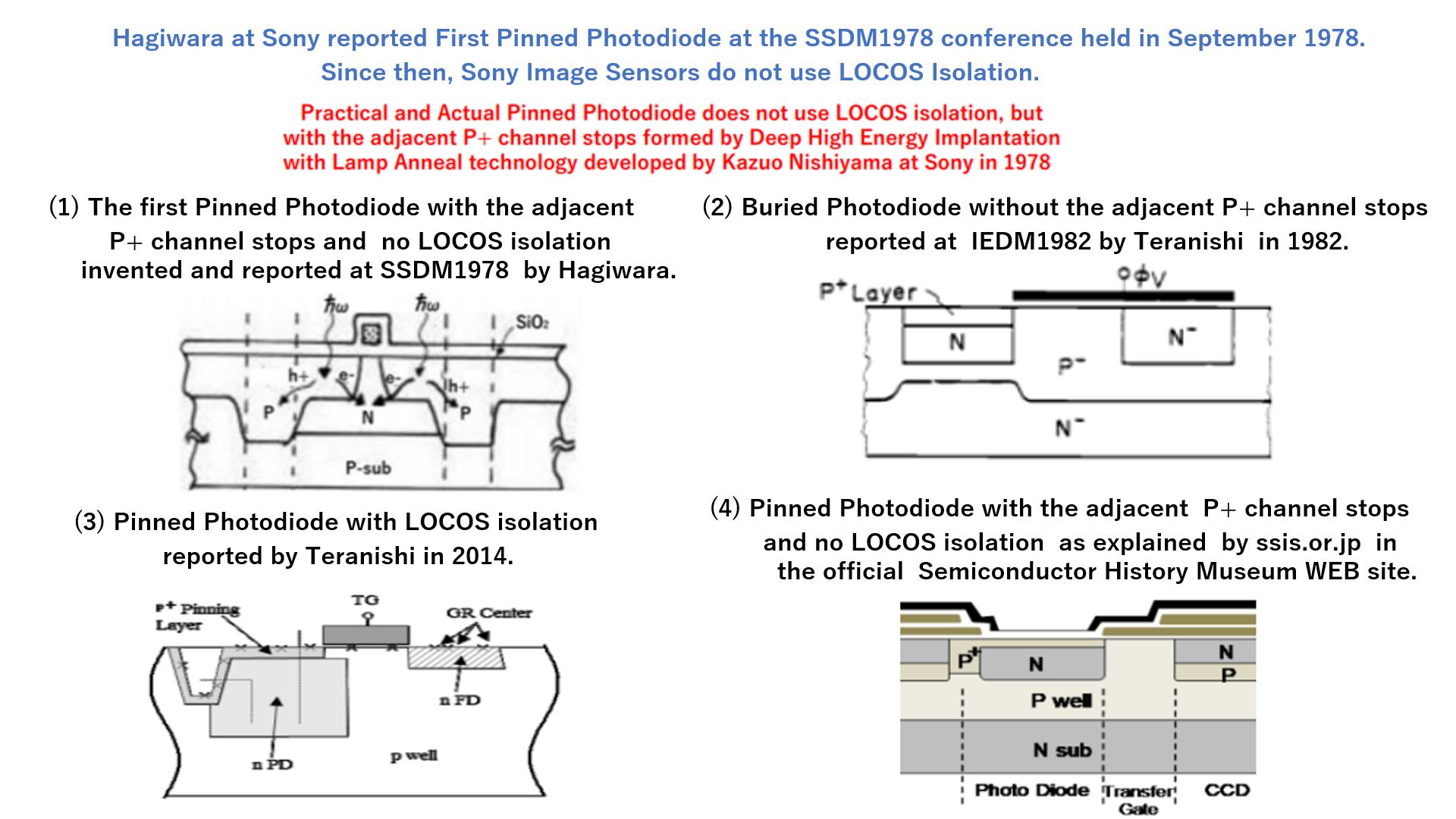 Type (3) and (4)  have the adjacent P+ channel stops.
Priority June 9, 1975
Type (1) and (5) do not have
the completely pinned surface
and both suffer RC time delay.
Type (2) ,(6) and (7) use LOCOS Isolation which has the high-resistivity side walls.
(5)  Pinned Photodiode reported 
         by Teranishi in 2014
(7)
(4)  Pinned Photodiode reported 
         at IEDM1984 by KODAK
(6)
Buried Photodiode reported 
         at IEDM1982 by NEC
(5)
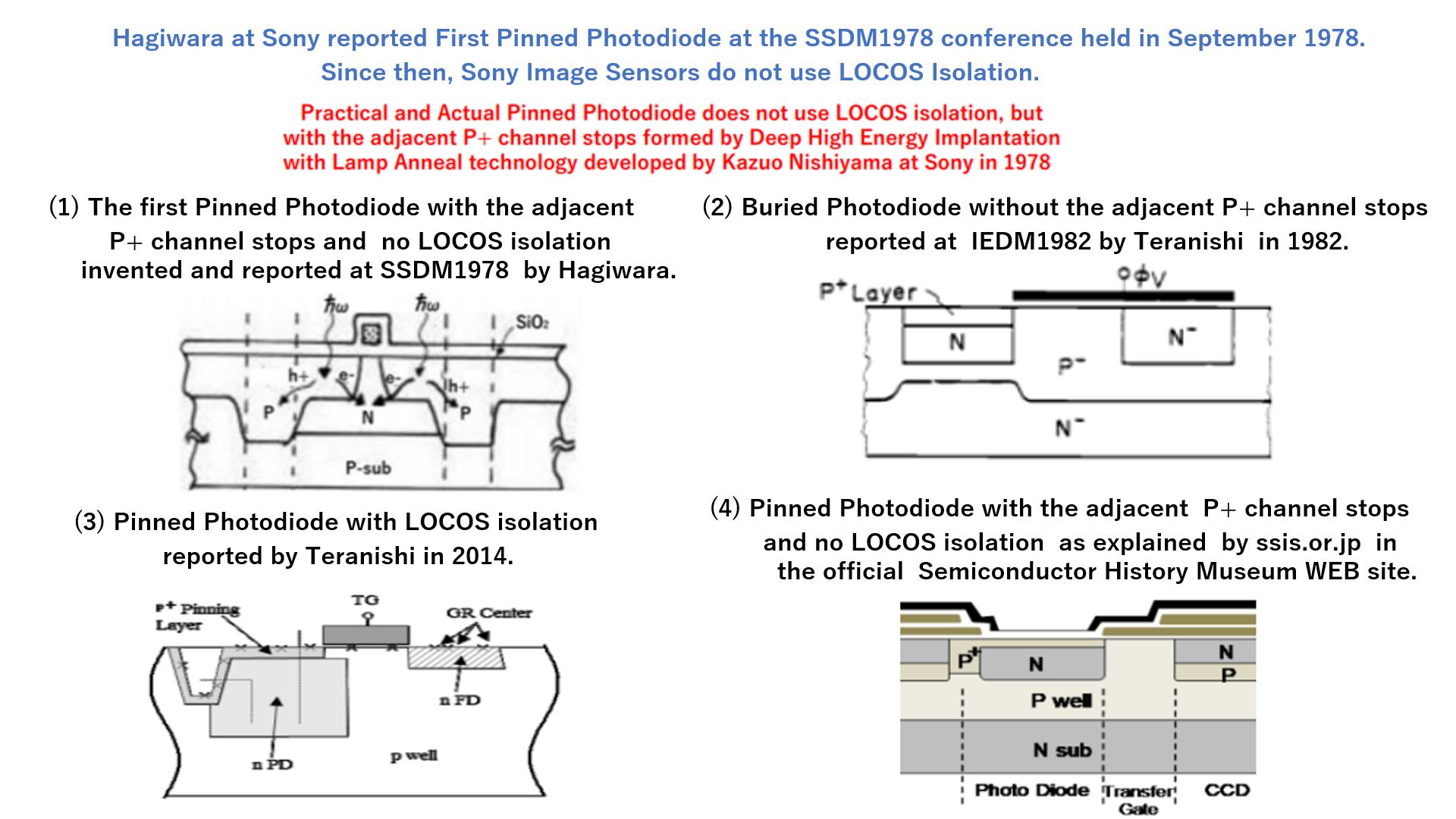 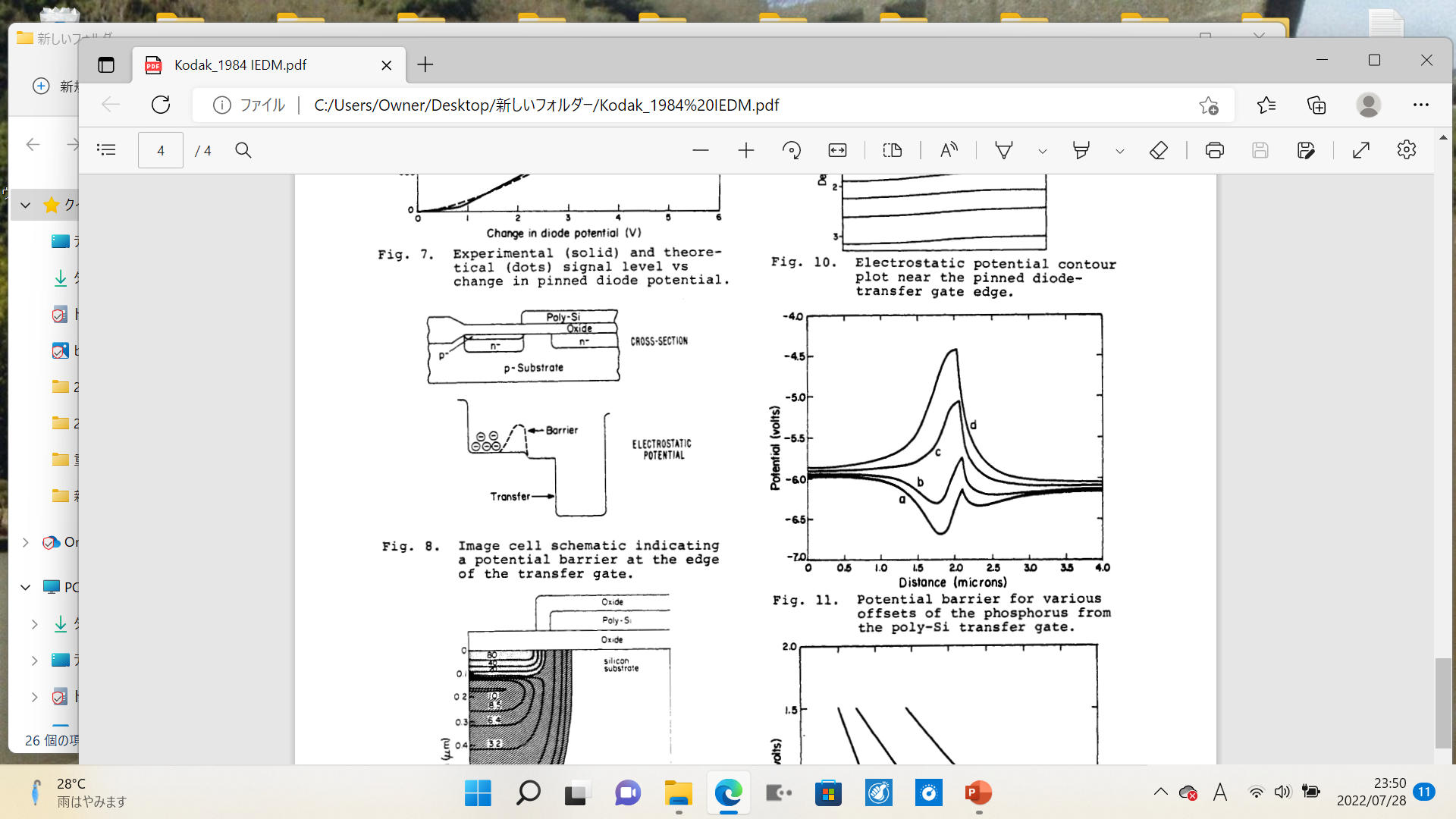 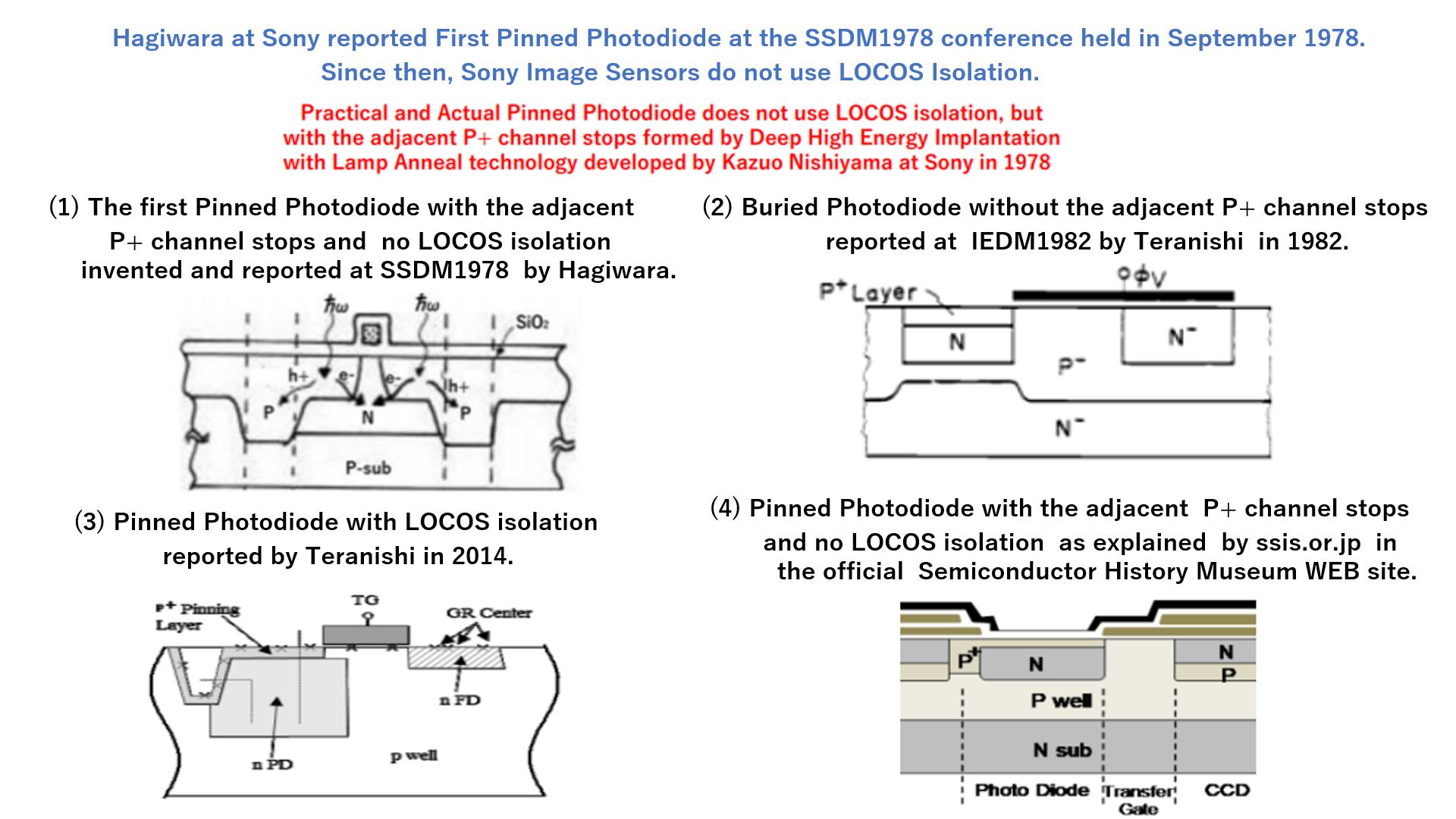 LOCOS
LOCOS
No Channel Stops
First Pinned Photodiode was invented by Hagiwara  in 1975 in order to realize Electric Shutter.
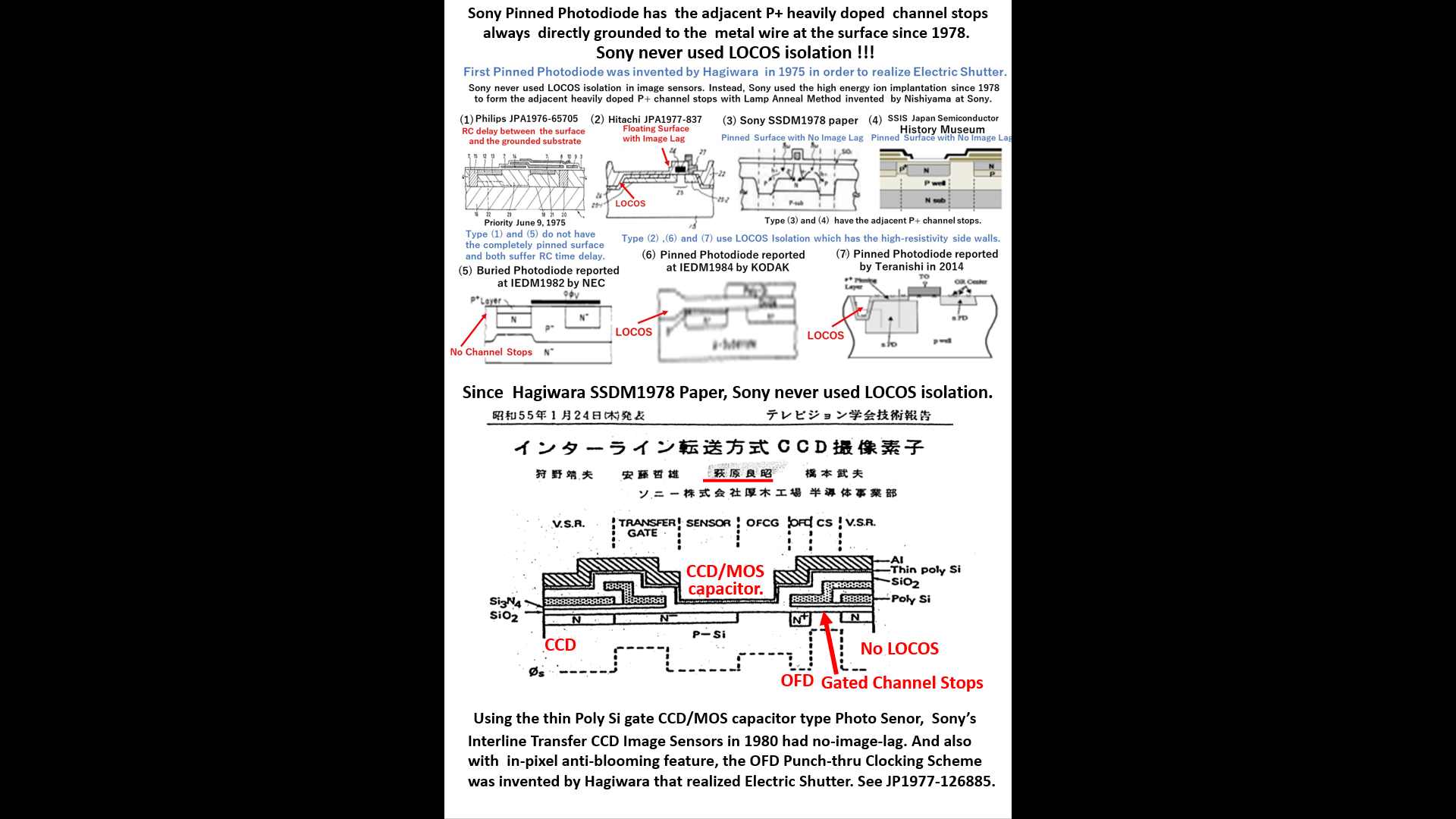 Using the thin Poly Si gate CCD/MOS capacitor type Photo Senor,  Sony’s Interline Transfer CCD Image Sensors 
in 1980 had no-image-lag. And using the Overflow Drain (OFD) of the in-pixel anti-blooming feature, the Punch-thru Clocking Scheme to realize the Electric Shutter function was invented by Hagiwara in 1977.  See JP1977-126885.
First Pinned Photodiode was invented by Hagiwara  in 1975 in order to realize Electric Shutter.
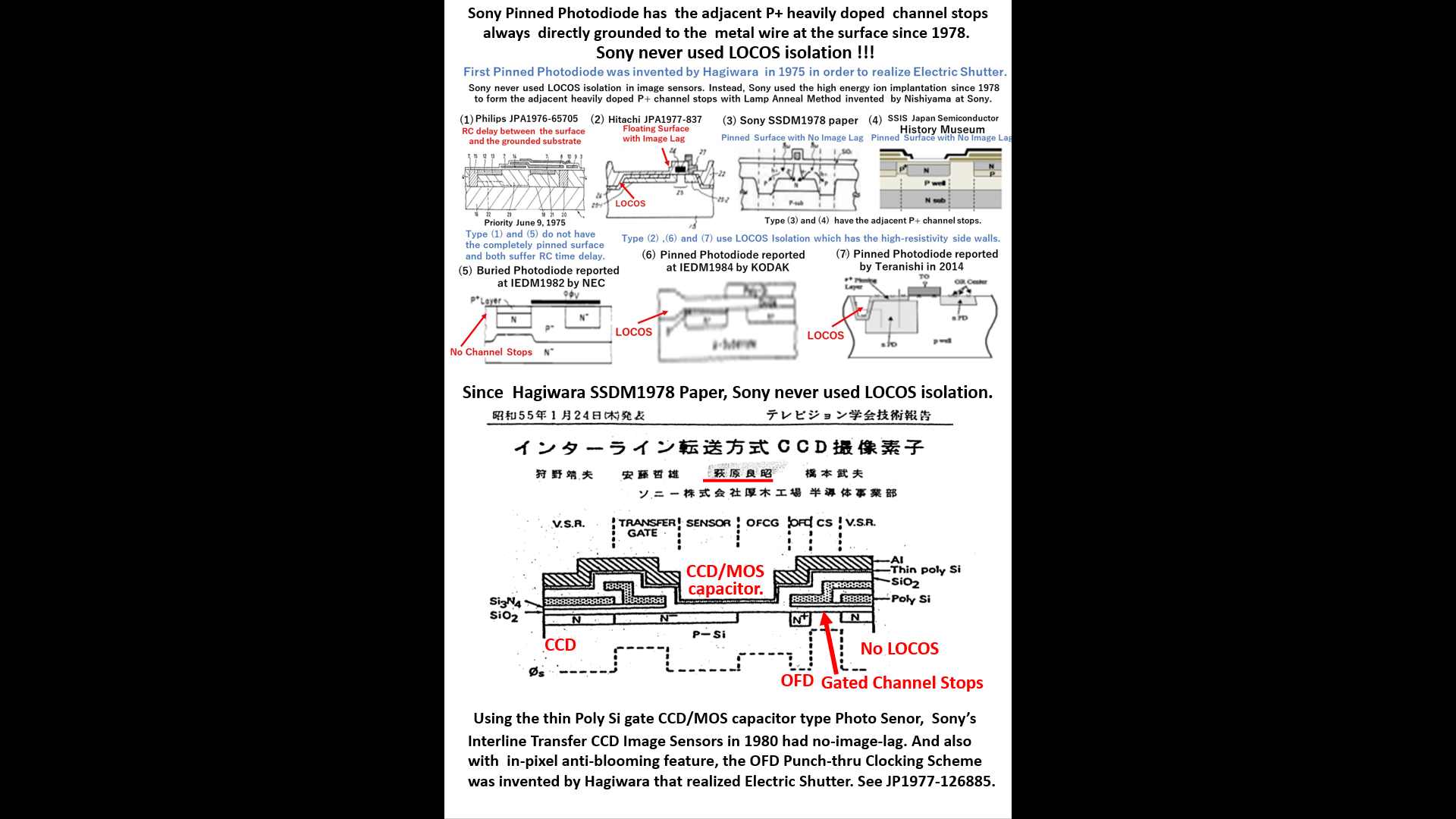 Using the thin Poly Si gate CCD/MOS capacitor type Photo Senor,  Sony’s Interline Transfer CCD Image Sensors 
in 1980 had no-image-lag. And using the Overflow Drain (OFD) of the in-pixel anti-blooming feature, the Punch-thru Clocking Scheme to realize the Electric Shutter function was invented by Hagiwara in 1977.  See JP1977-126885.
(2) Reset Time
 with no Image lag
(4) Electric Shutter
     Punch-thru Mode
(3) Anti-blooming 
   and Gamma Mode
(1) Integration Time
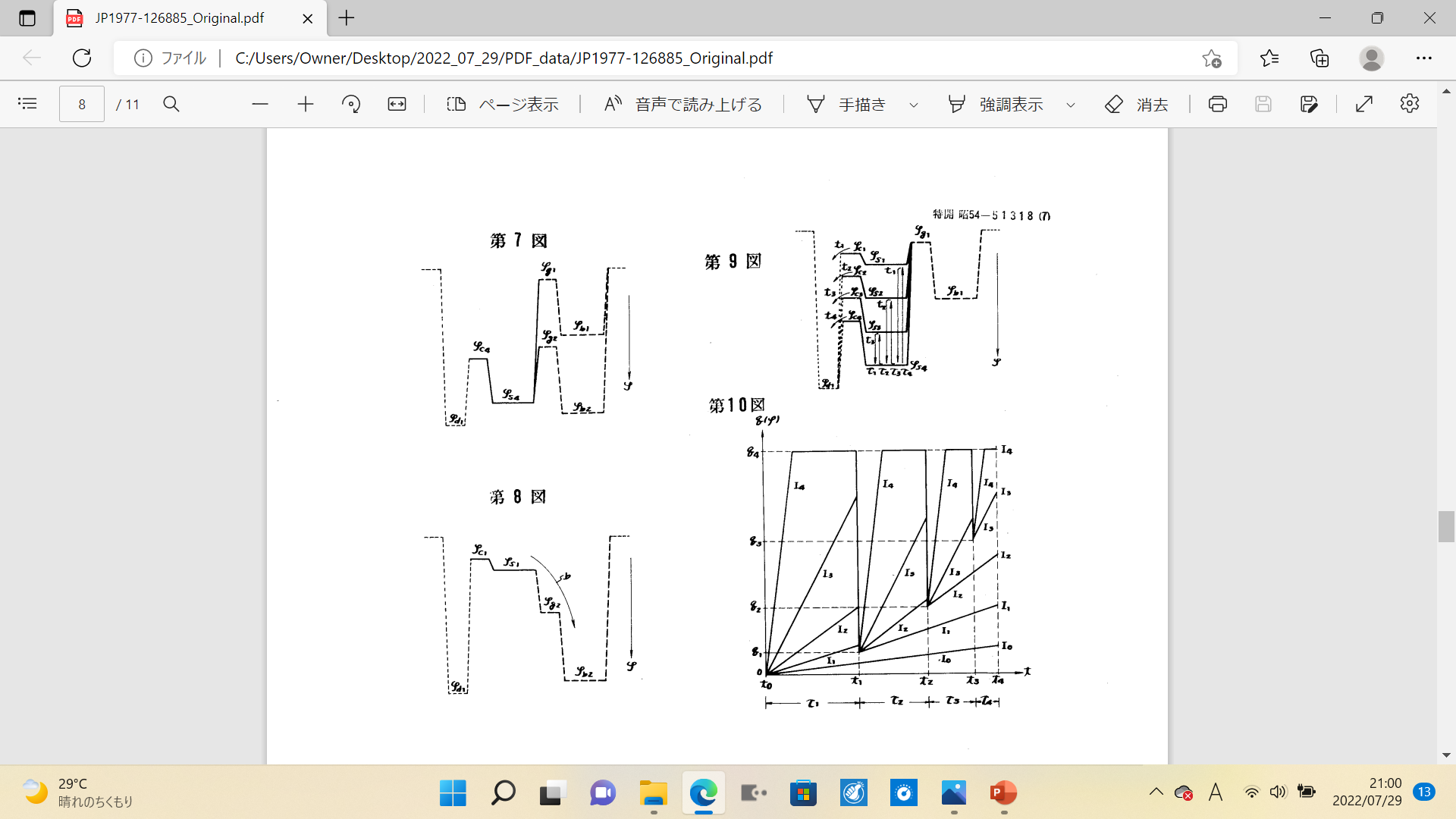 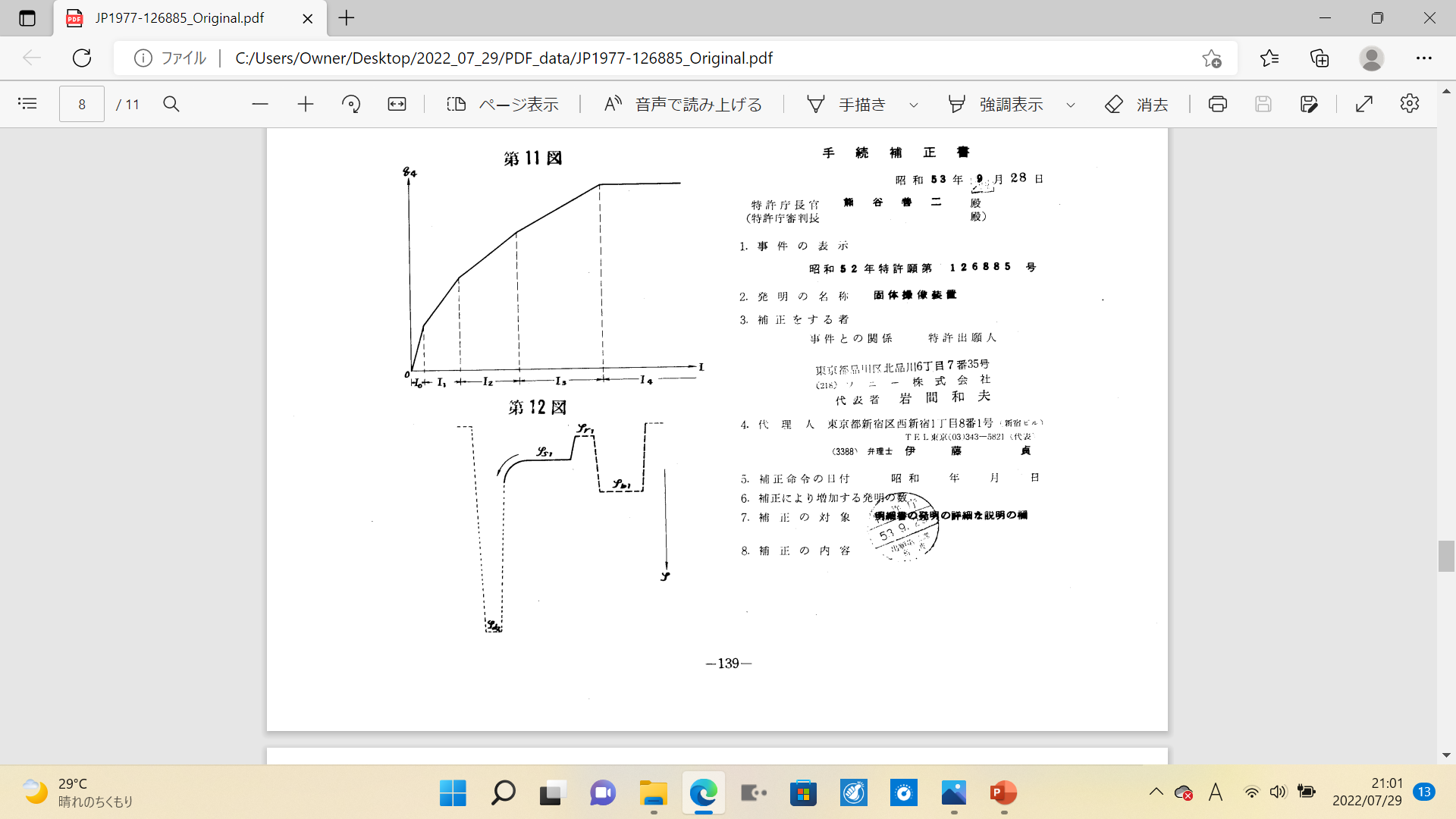 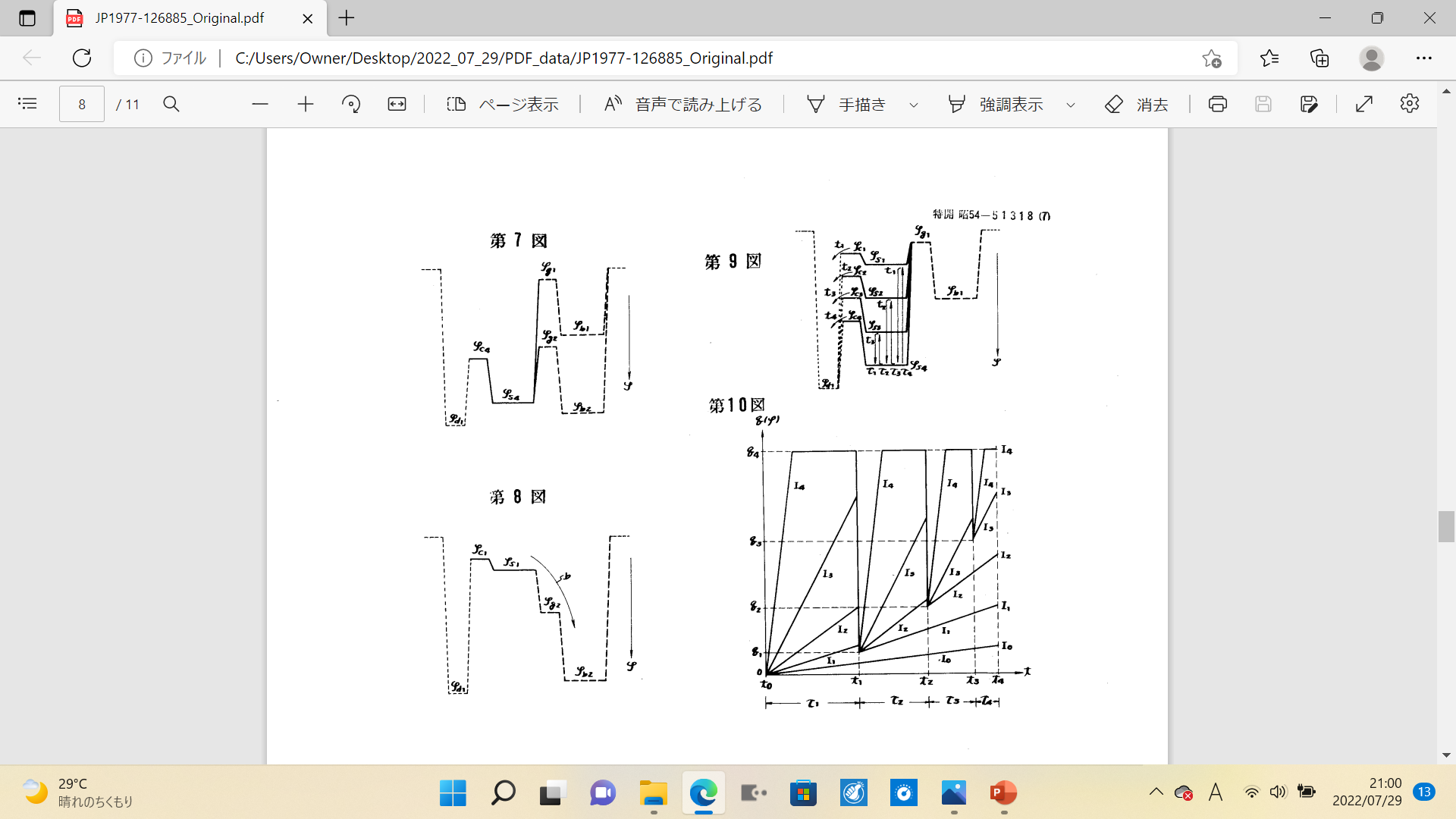 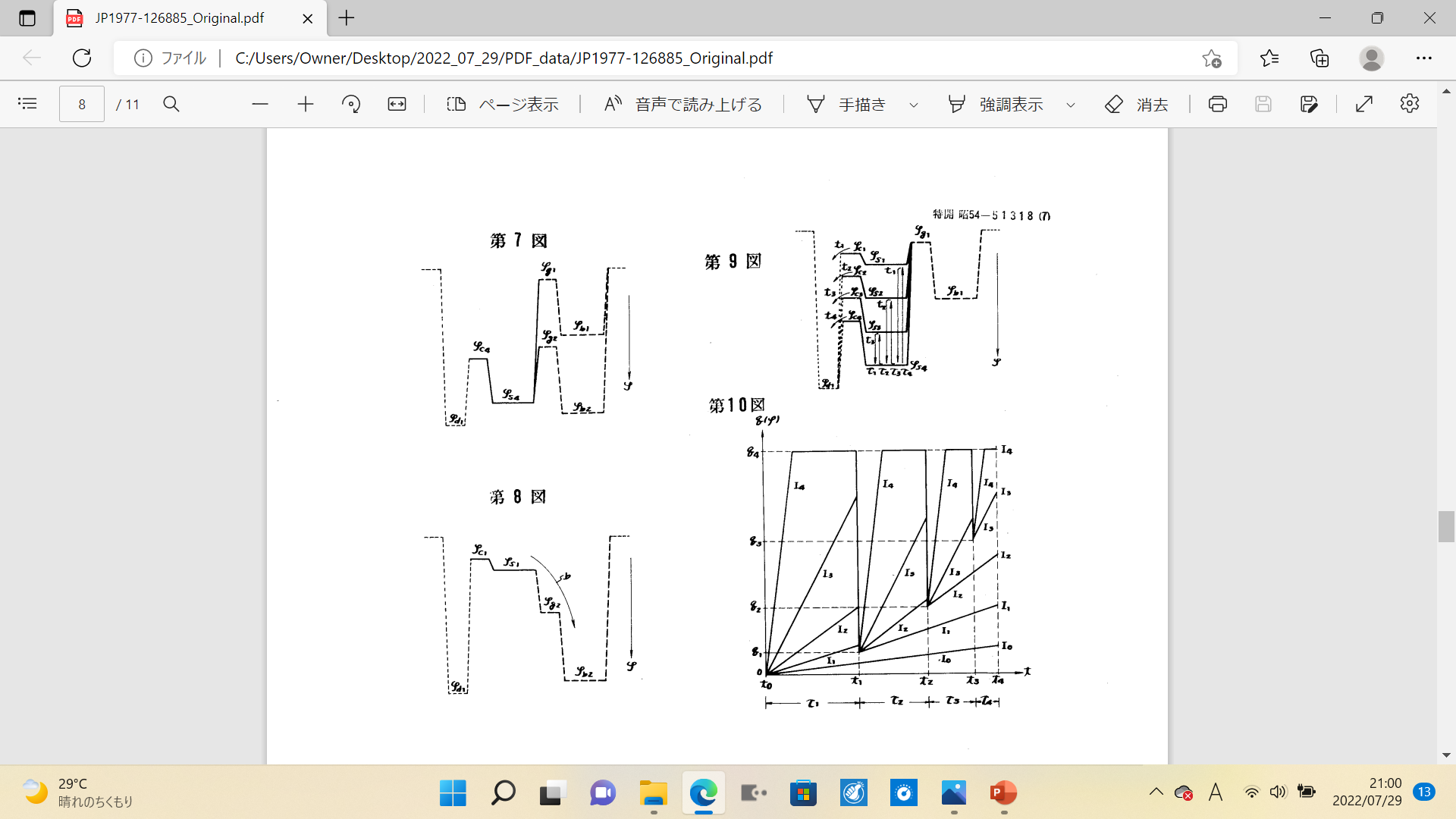 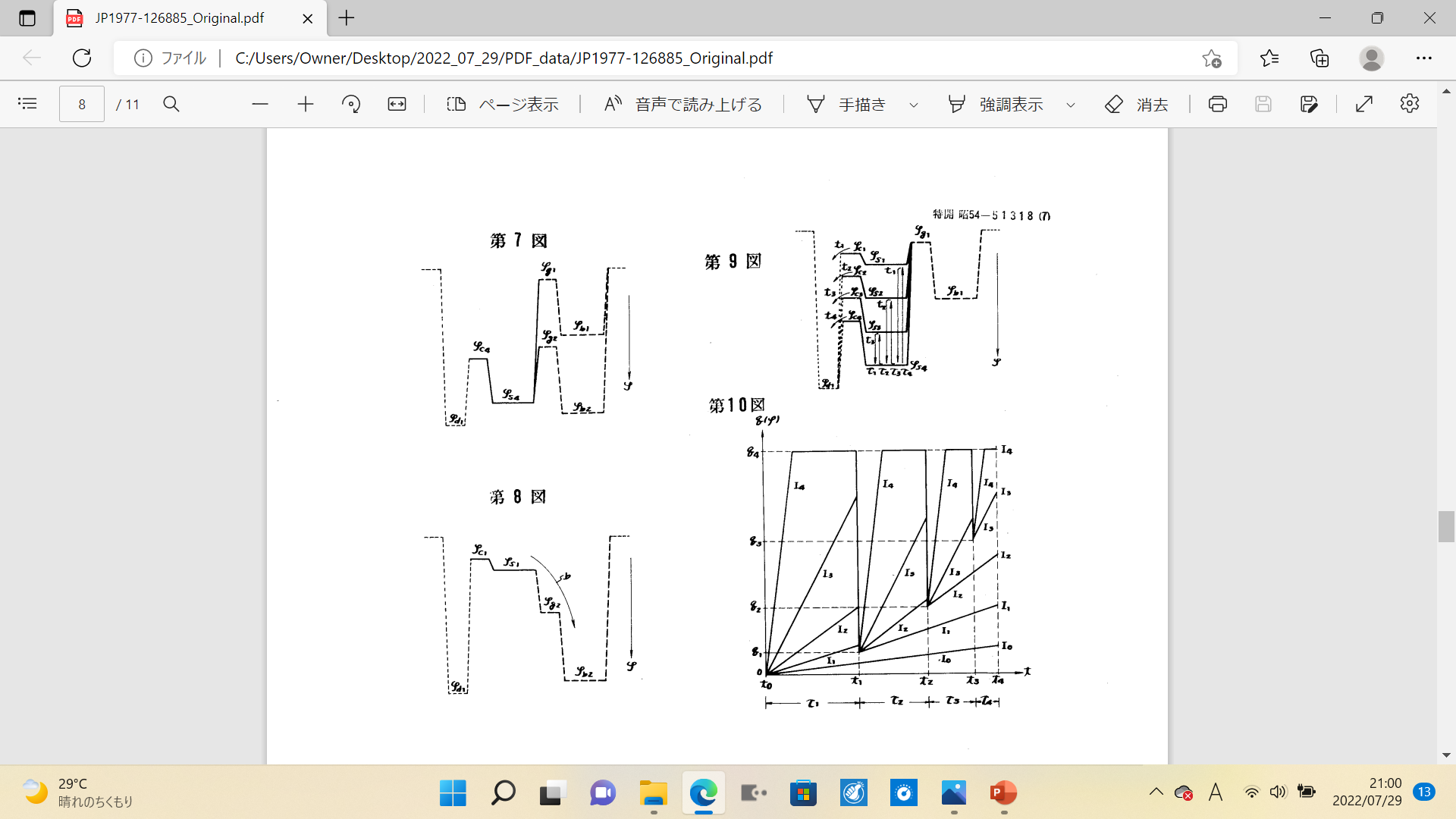 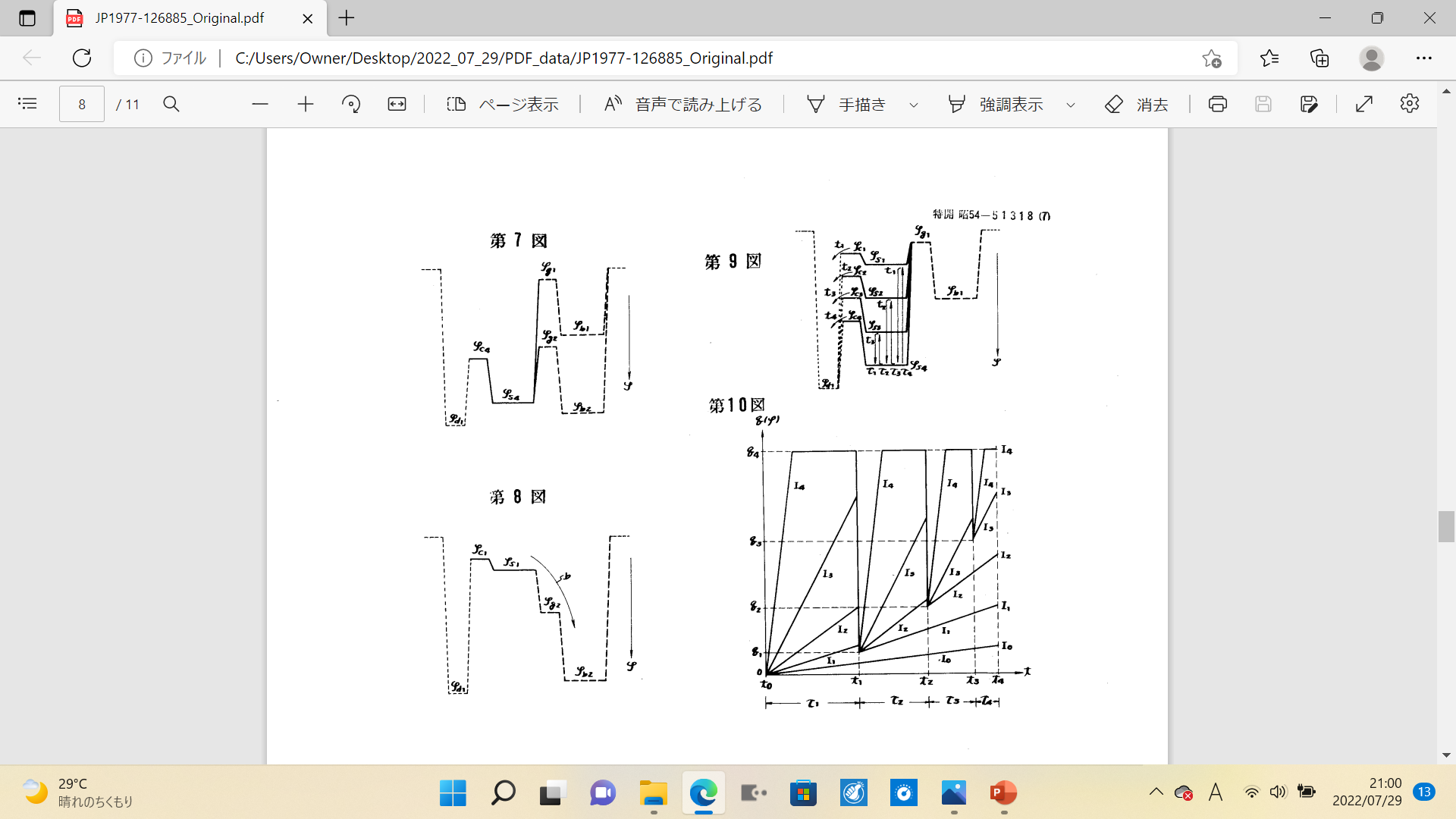 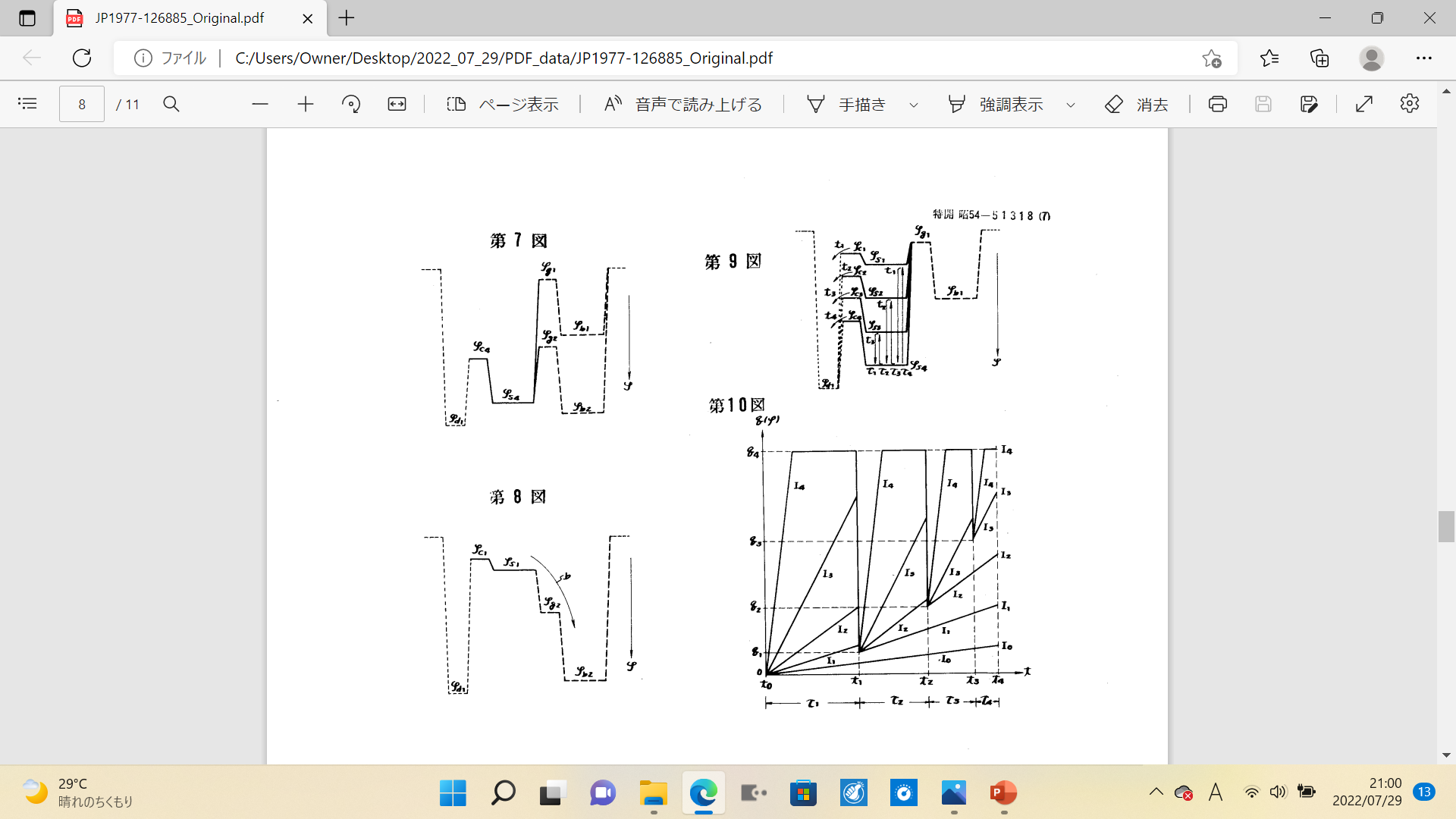 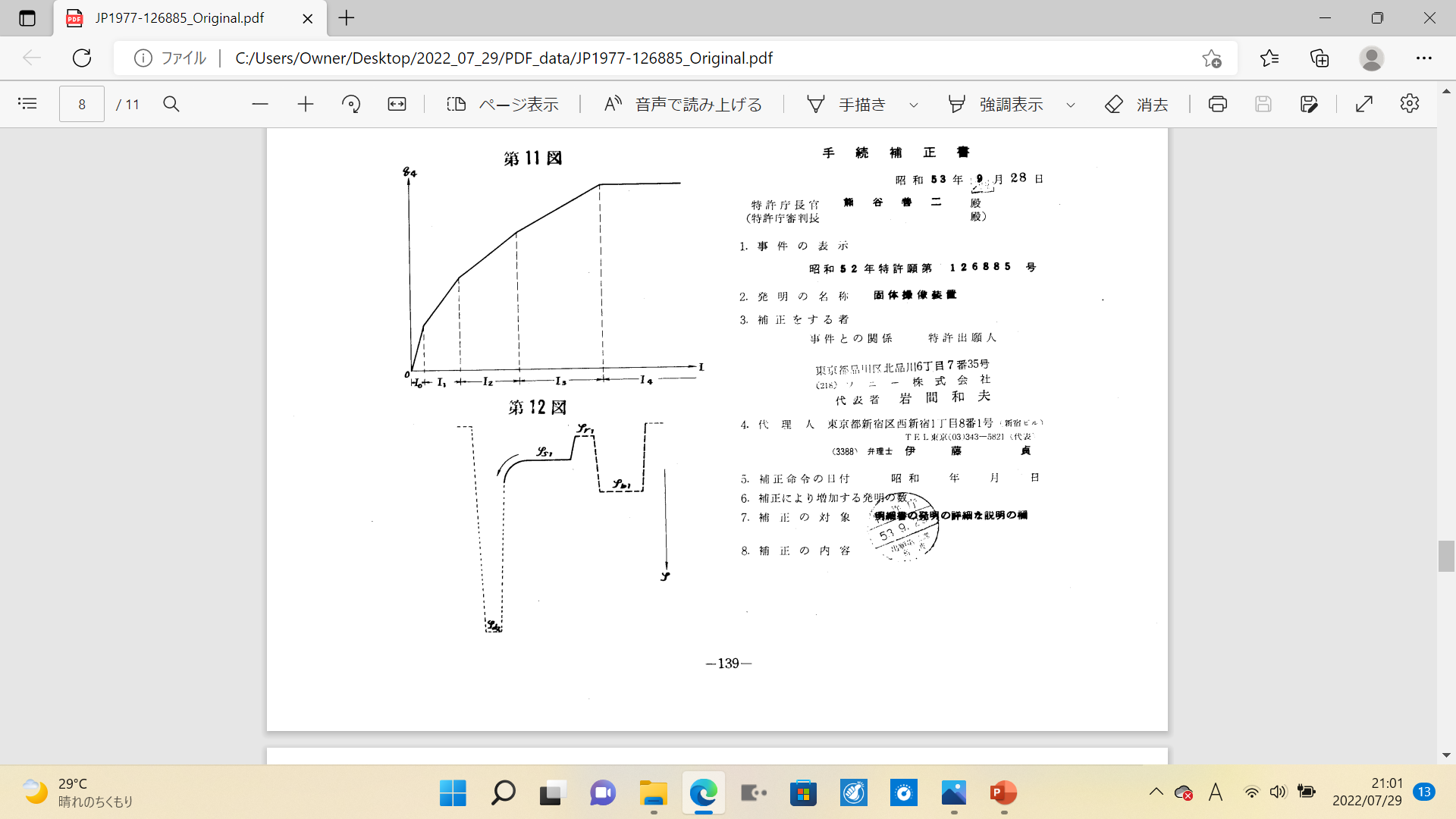 OFD
OFD
OFD
OFD
First Pinned Photodiode was invented by Hagiwara  in 1975 in order to realize Electric Shutter.
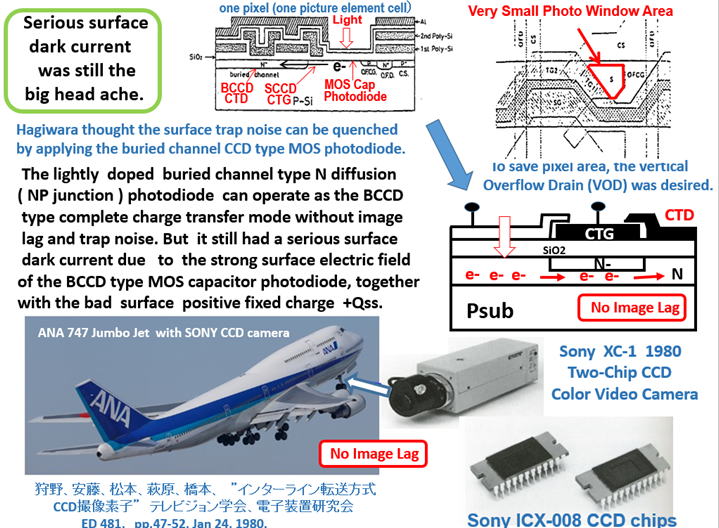 First Pinned Photodiode was invented by Hagiwara  in 1975 in order to realize Electric Shutter.
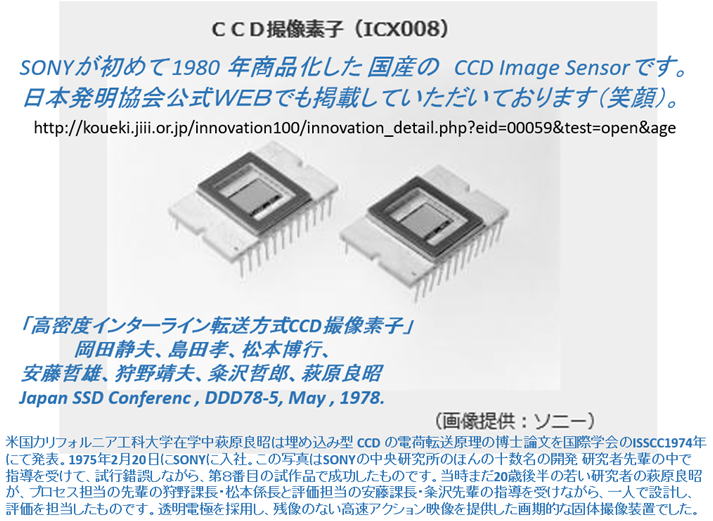 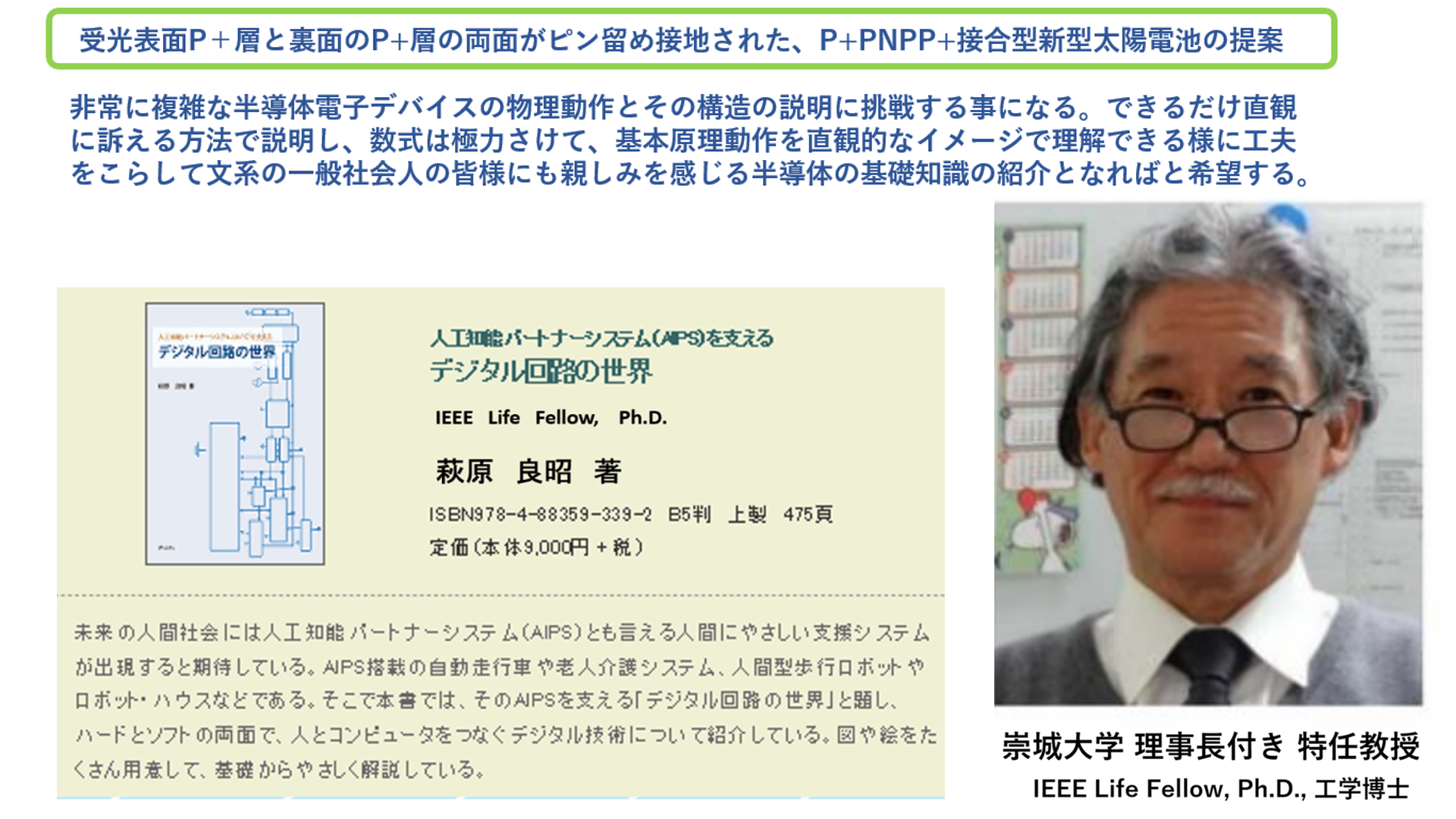 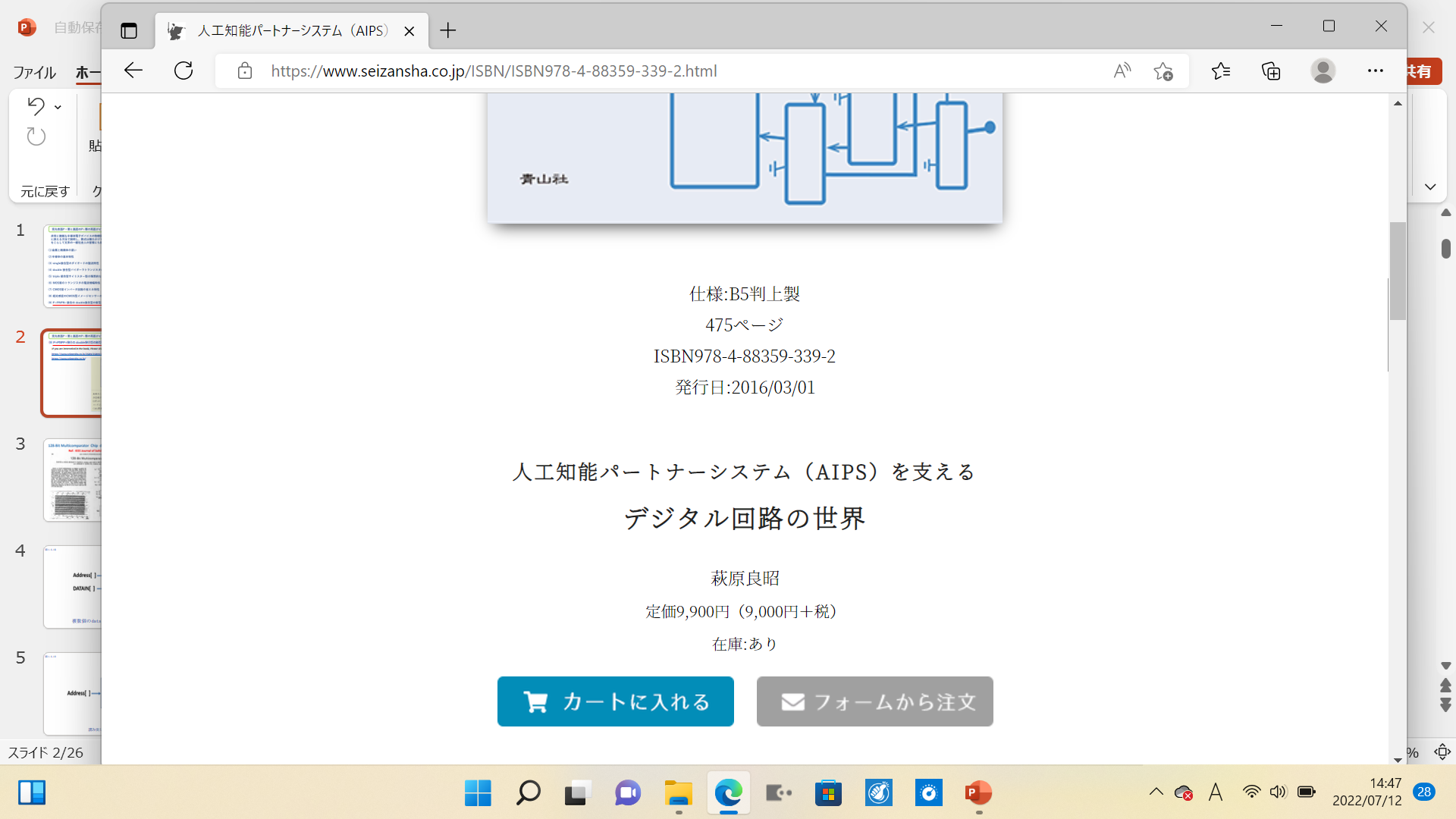 (8) 超光感度のCMOS型イメージセンサーの特性
詳細は青山社出版の人工知能パートナーシステム(AIPS)を支える「デジタル回路の世界」に記載。https://www.seizansha.co.jp/ISBN/ISBN978-4-88359-339-2.htmlhttps://www.seizansha.co.jp/
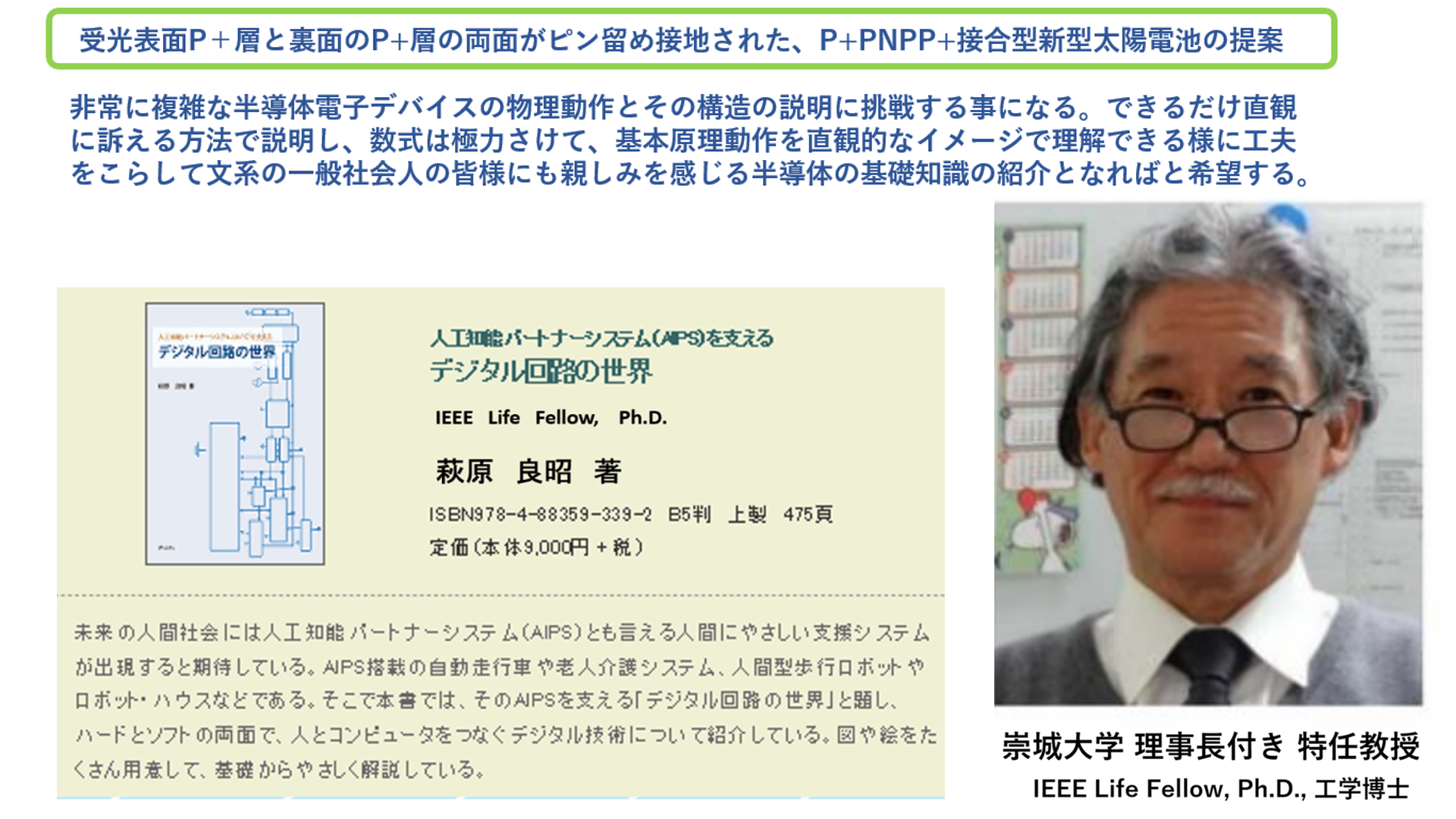 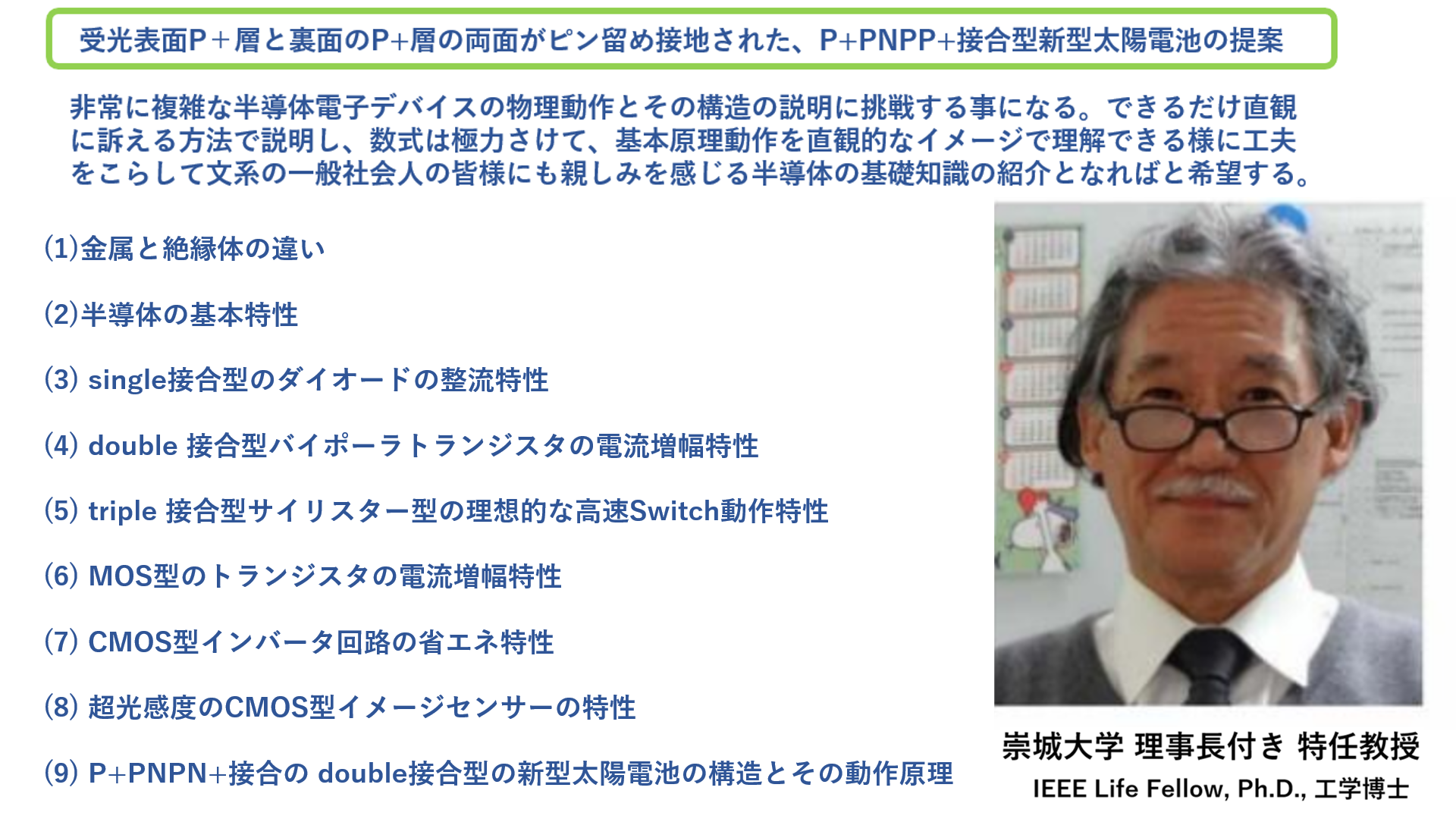 Thank You !